Connecting The DotsShowing Relationships in Data and Beyond
Marc Streit1, Hans-Jörg Schulz2, Alexander Lex3
VisWeek Tutorial 2012
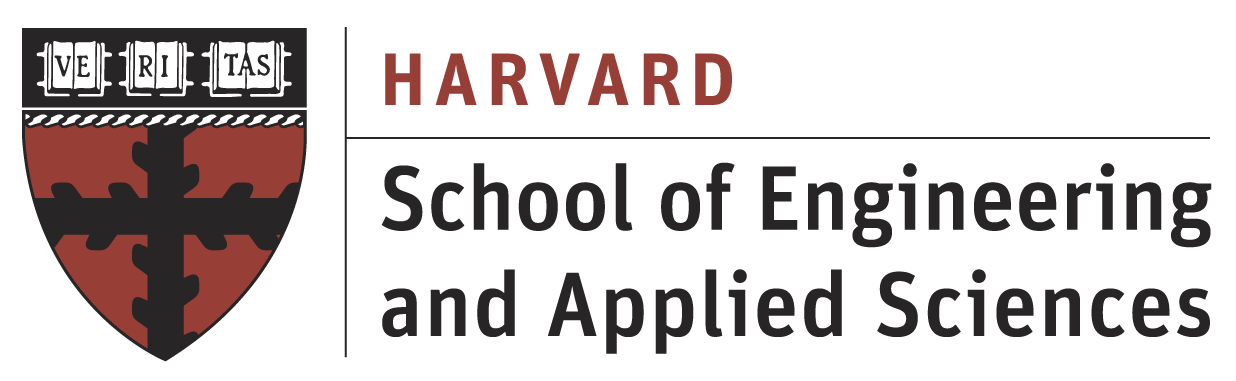 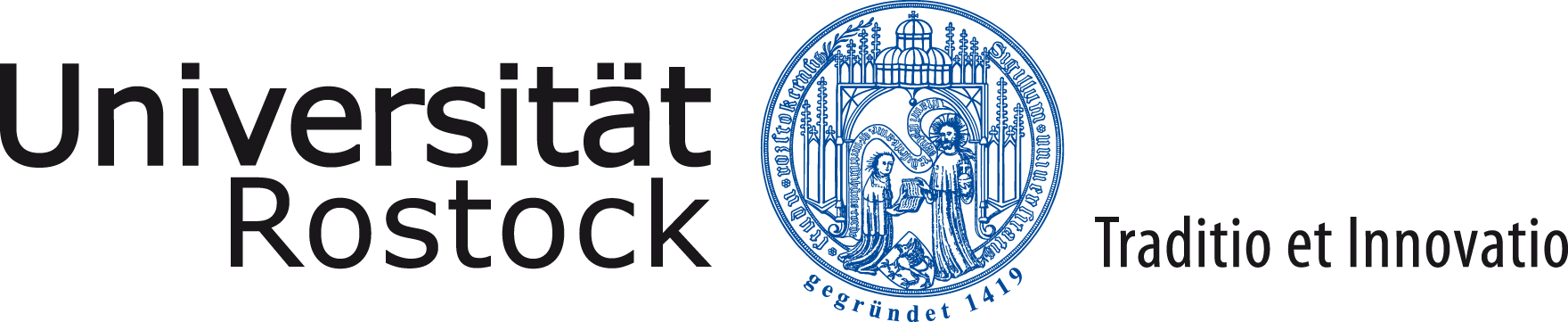 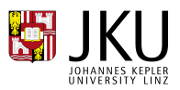 Johannes Kepler University Linz, Austria 
University of Rostock, Germany 
Harvard School of Engineering and Applied Sciences, Cambridge, MA, USA
Motivation
Common task in data analysis and many kinds of information intensive work:
Compare, evaluate and interpret related pieces of information
VisWeek Tutorial: Connecting the Dots – M. Streit, H.-J. Schulz, A. Lex
[Speaker Notes: Reveal relationships, patterns, and connections]
Let‘s start with a little game…
VisWeek Tutorial: Connecting the Dots – M. Streit, H.-J. Schulz, A. Lex
3
Do you know this guy?
Wally
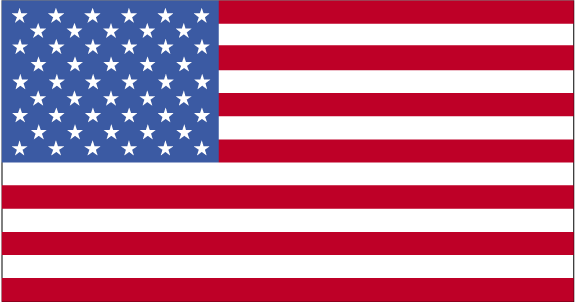 Walter
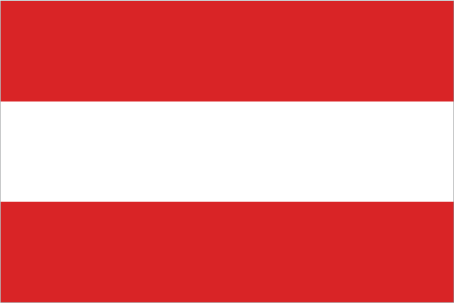 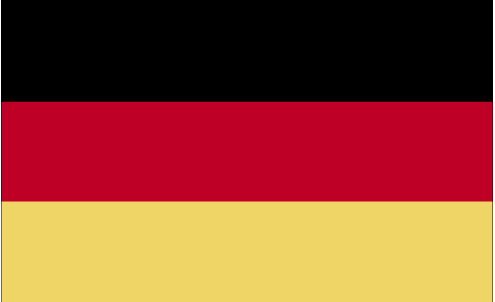 Waldo
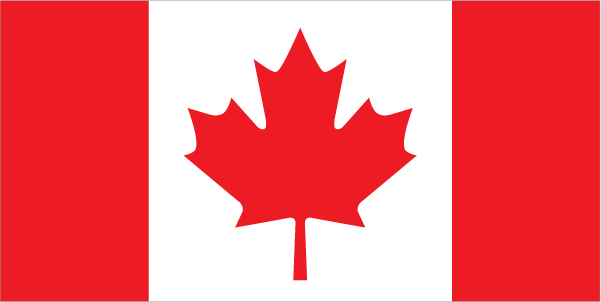 Holger
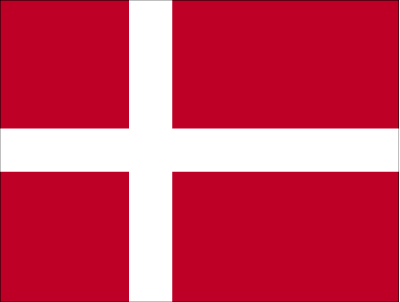 …
http://www.classicmedia.tv/pr/whereswaldo/
VisWeek Tutorial: Connecting the Dots – M. Streit, H.-J. Schulz, A. Lex
4
[Speaker Notes: Well, his name depends from where you are…Let‘s call him wally]
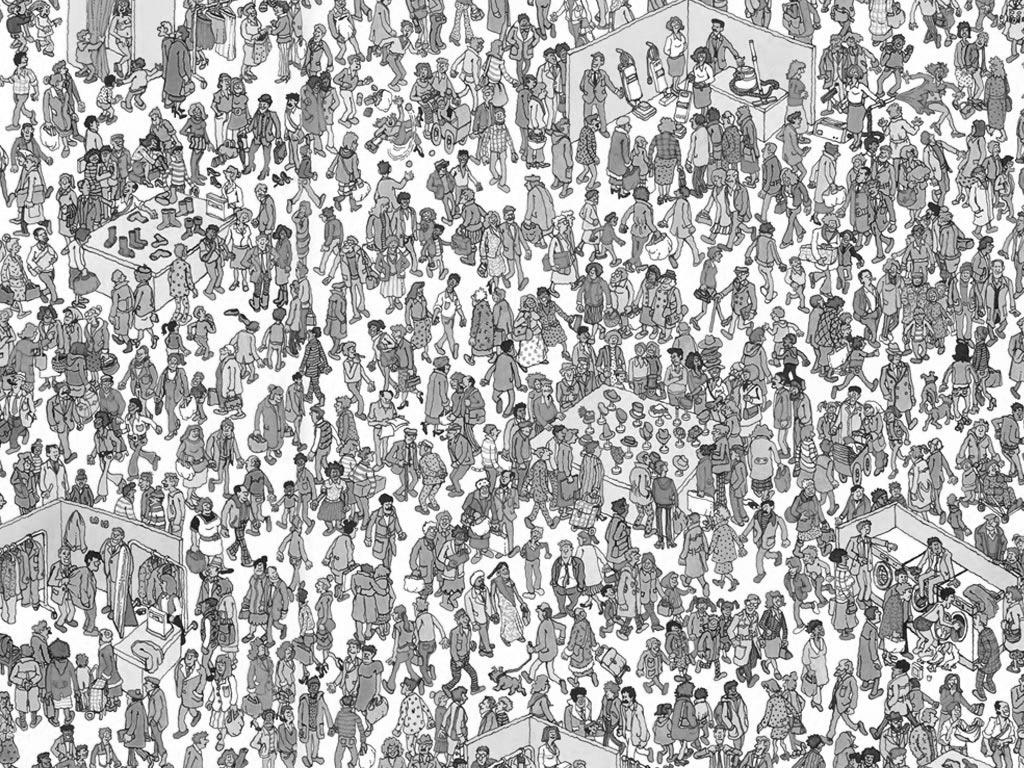 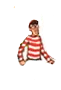 Search Task
5
http://www.findwaldo.com/fankit/graphics/
[Speaker Notes: Transition: Let‘s try an easier one…]
%
6
http://tomsvision.wordpress.com/tag/wheres-wally/
In case you wanna have a tattoo…
VisWeek Tutorial: Connecting the Dots – M. Streit, H.-J. Schulz, A. Lex
7
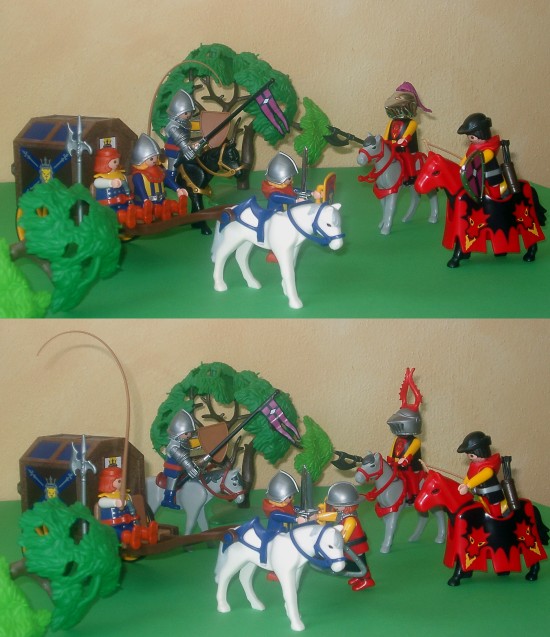 Spot the differences
Comparison Task
[Speaker Notes: Comparing, correlating, iterpreting connected pieces of information]
What‘s the Problem?
Finding, comparing and interpreting information is error-prone and tedious

 Support human
VisWeek Tutorial: Connecting the Dots – M. Streit, H.-J. Schulz, A. Lex
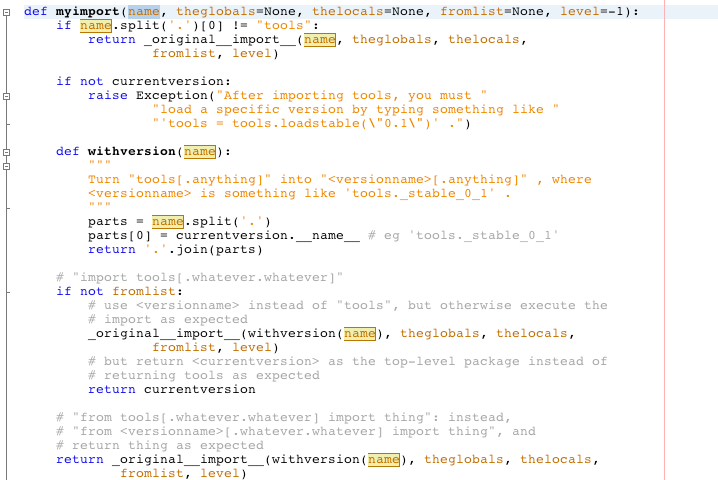 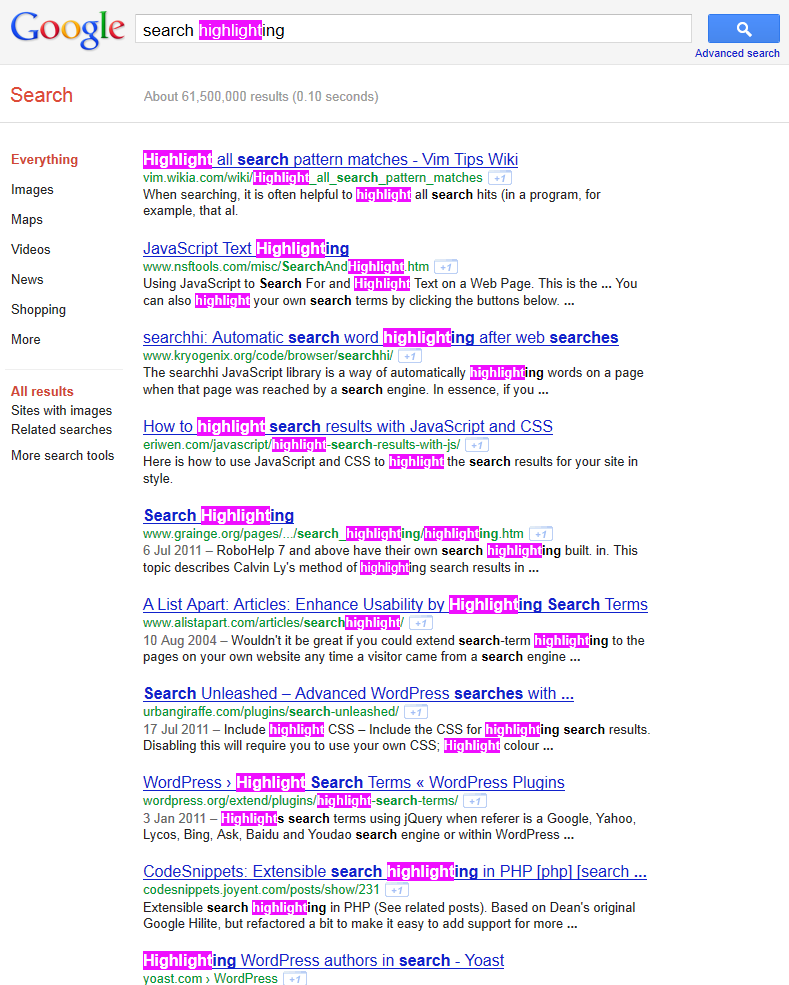 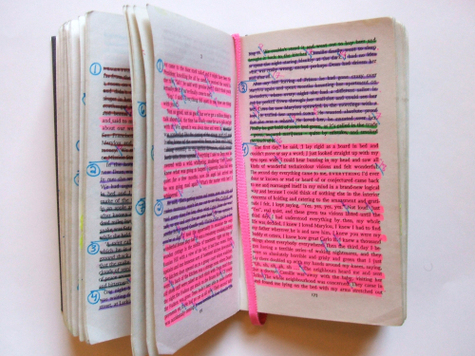 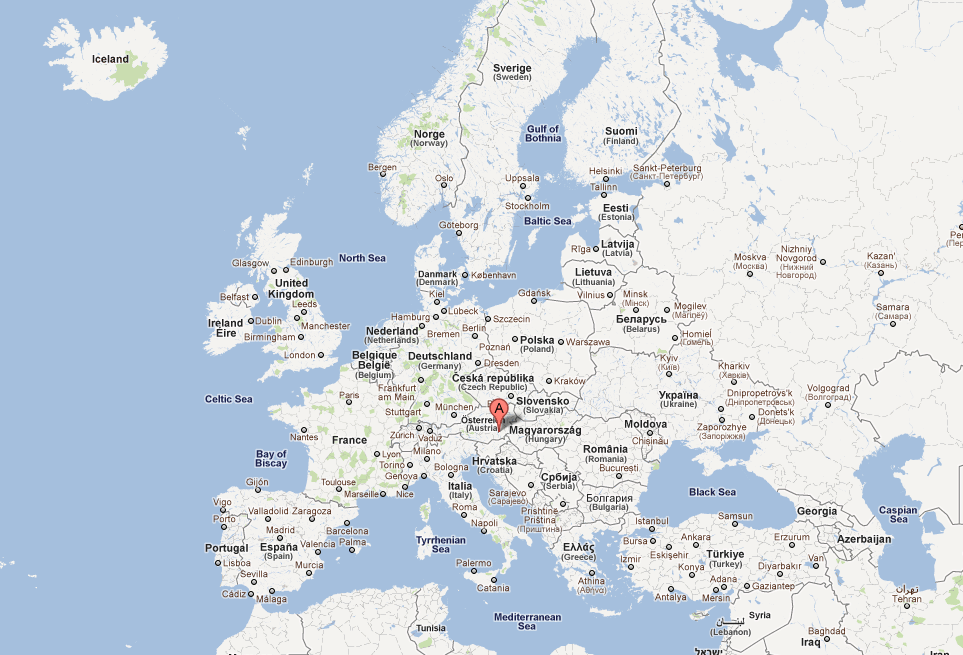 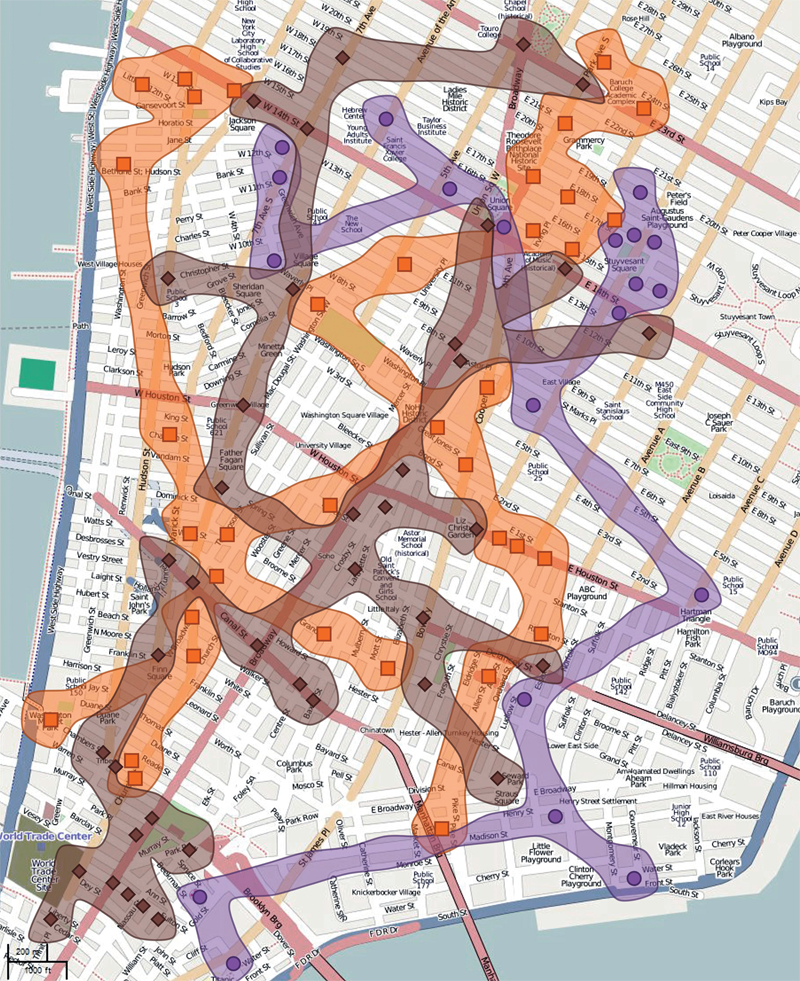 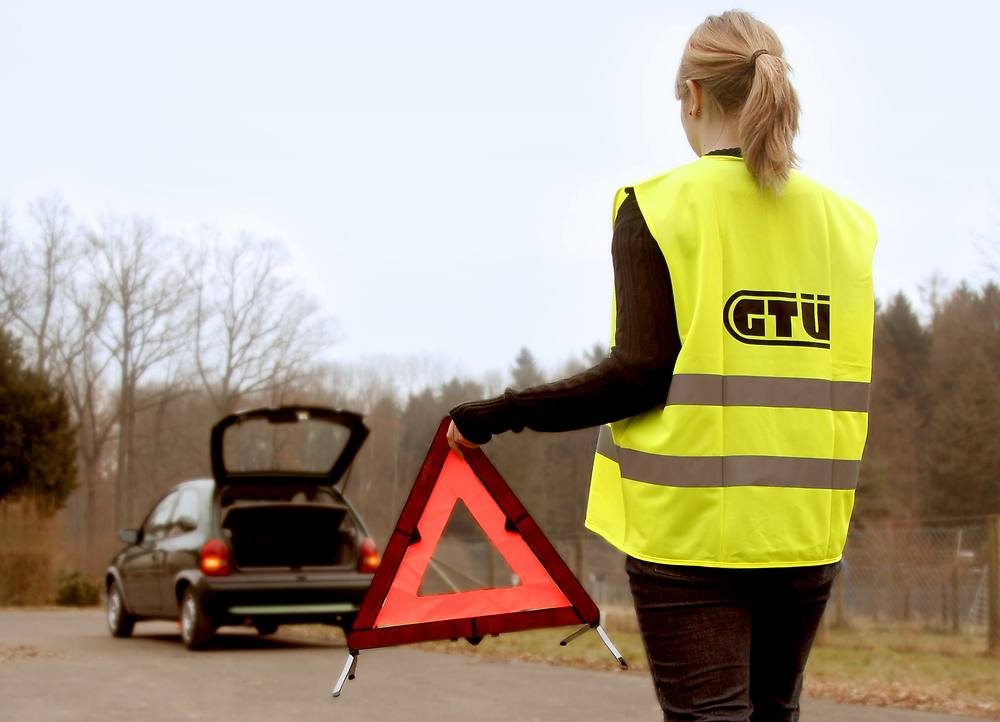 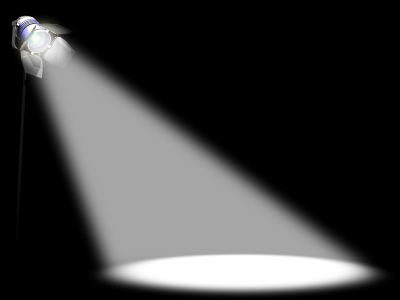 Java Eclipse
Google Maps
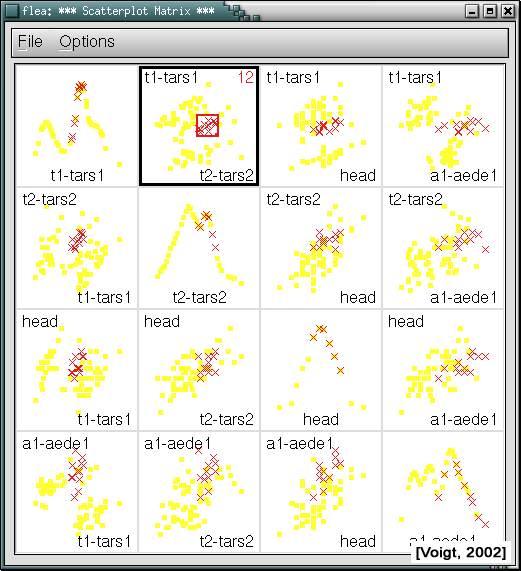 Mozilla Firefox
[Collins ‚09]
Make things stand out
10
[Speaker Notes: In real world situations we often want things to stand out…
…
If you use computers, you also find hilighting often…Synchronized visual highlighting 
Well-known technique used to assist this task]
Overview
PART 1: What to link? Defining Common Relations

PART 2: How to link?
Representing Relation on View Level

PART 3: When to link?Cases in which Linking is Beneficial
VisWeek Tutorial: Connecting the Dots – M. Streit, H.-J. Schulz, A. Lex
Overview
PART 1: What to link? Defining Common Relations

PART 2: How to link?
Representing Relation on View Level

PART 3: When to link?Cases in which Linking is Beneficial
VisWeek Tutorial: Connecting the Dots – M. Streit, H.-J. Schulz, A. Lex
Part I: What to Link?
Entities/Elements (what is linked?) – data items, clusters, datasets…
Cardinality (how many are linked?) – binary or n-ary (n>2)
Domain (where do the links stem from?) – data, view, interaction
VisWeek Tutorial: Connecting the Dots – M. Streit, H.-J. Schulz, A. Lex
About Ourselves: Hans-Jörg Schulz
MSc+PhD in Rostock (Topic: Graph Visualization)
Currently researcher at the University of Rostockworking on visualization of heterogeneous data(funded by the German Research Foundation DFG)
What he does when the DFG is not looking:
tree visualization survey: http://treevis.net
visualization design spaces
visualization for the biological domain
VisWeek Tutorial: Connecting the Dots – M. Streit, H.-J. Schulz, A. Lex
Overview
PART 1: What to link? Defining Common Relations

PART 2: How to link?
Representing Relation on View Level

PART 3: When to link?Cases in which Linking is Beneficial
VisWeek Tutorial: Connecting the Dots – M. Streit, H.-J. Schulz, A. Lex
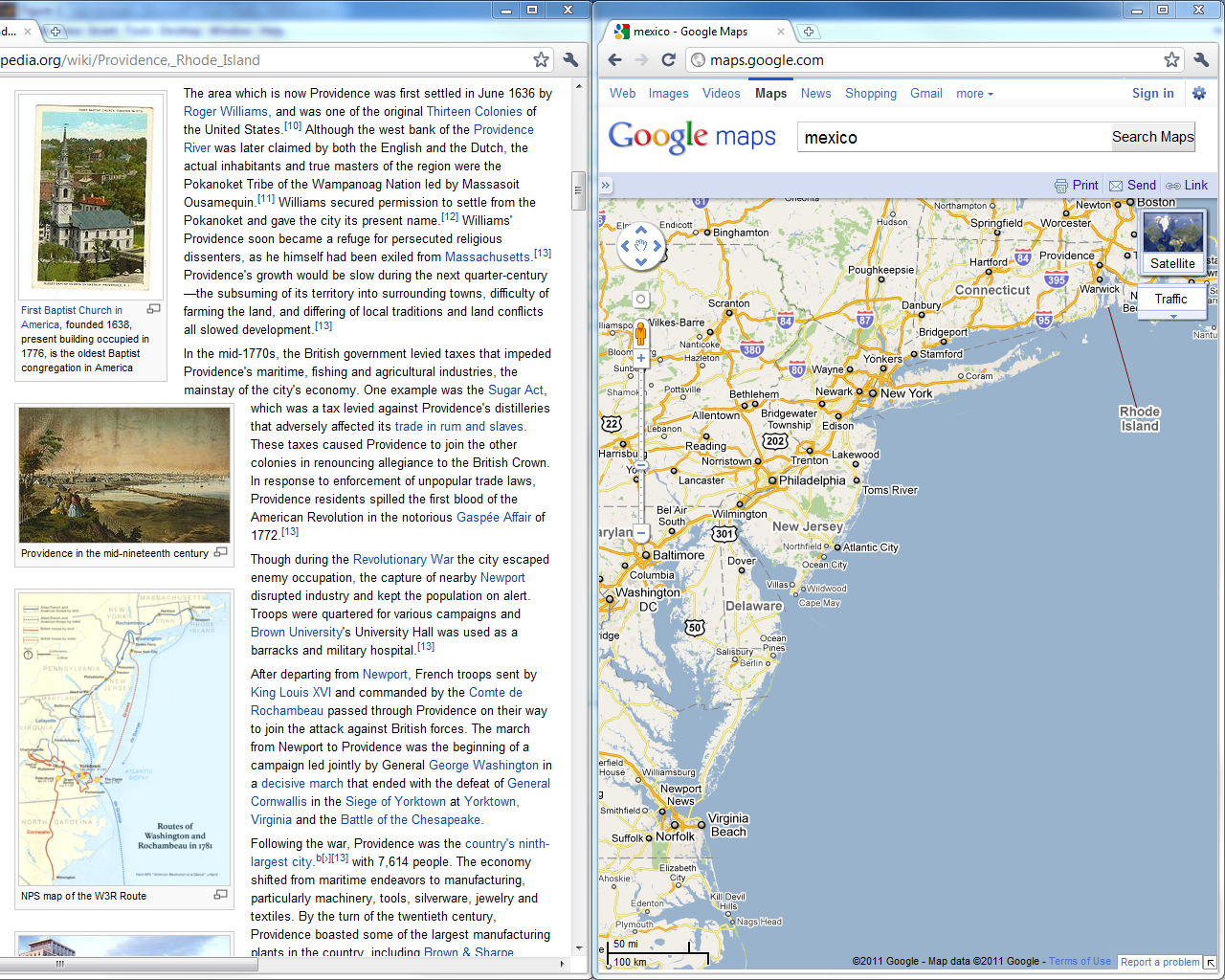 16
[Speaker Notes: Base representation

various highlighting techniques around]
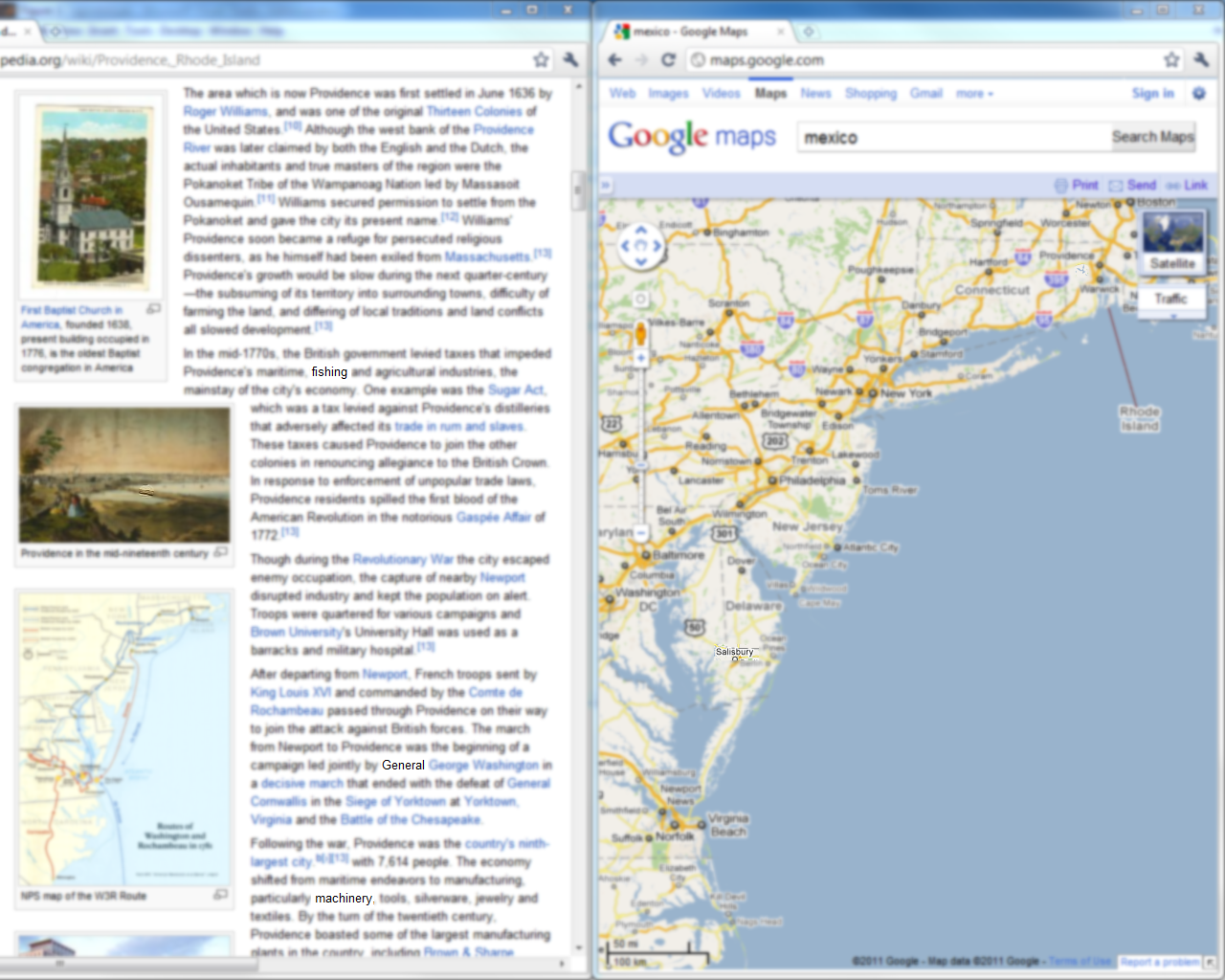 Blur Background
17
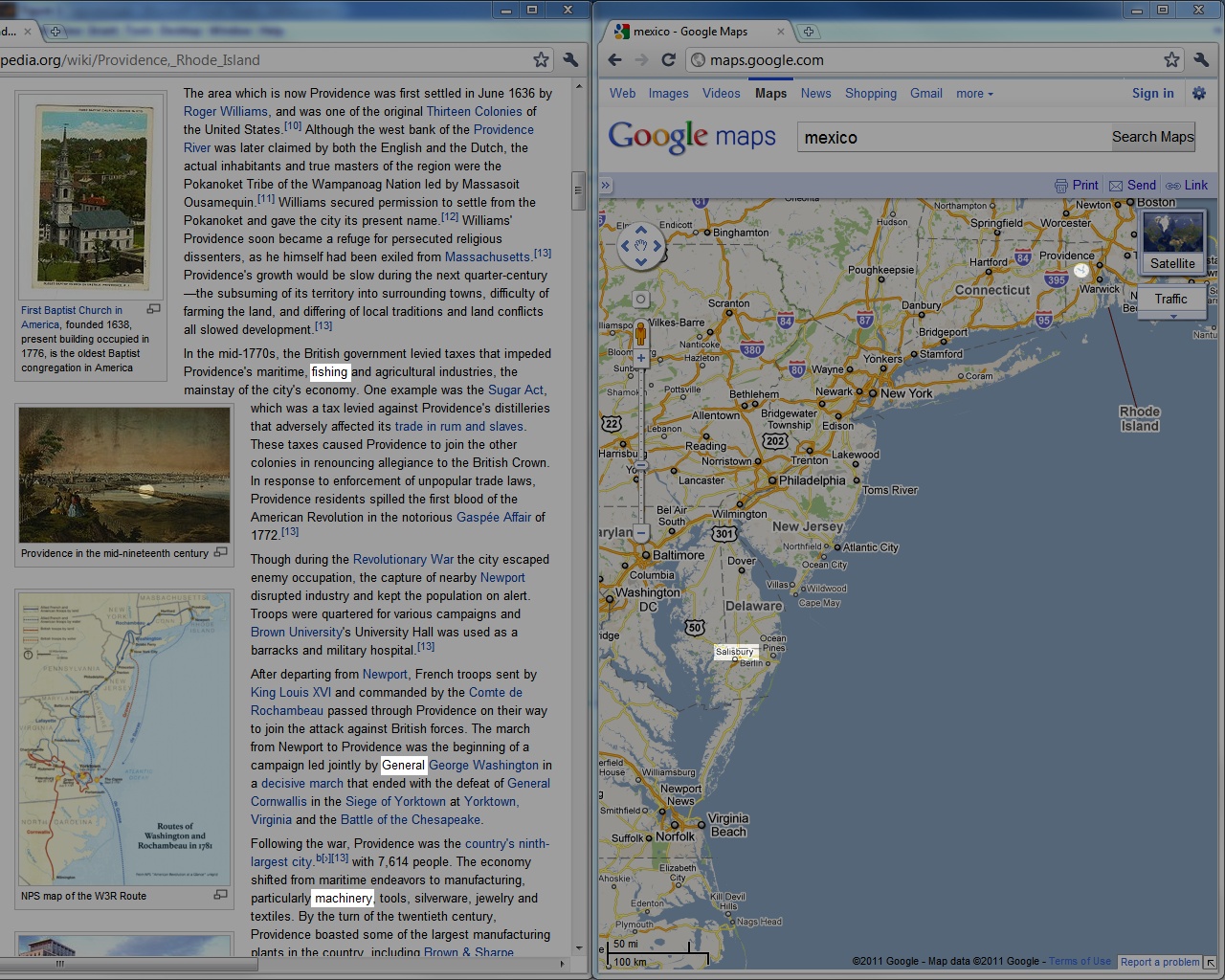 Darken Background
18
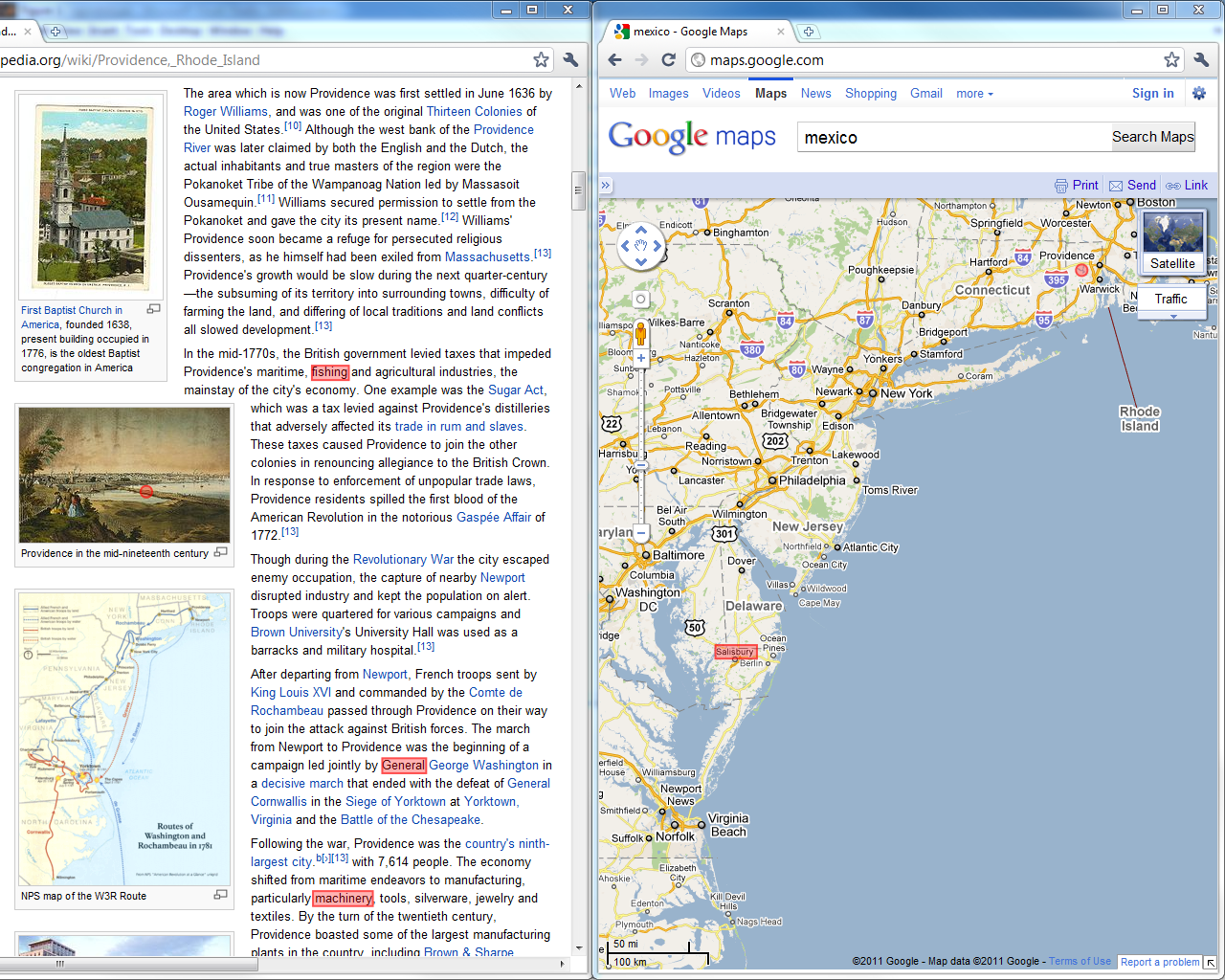 Change Color
19
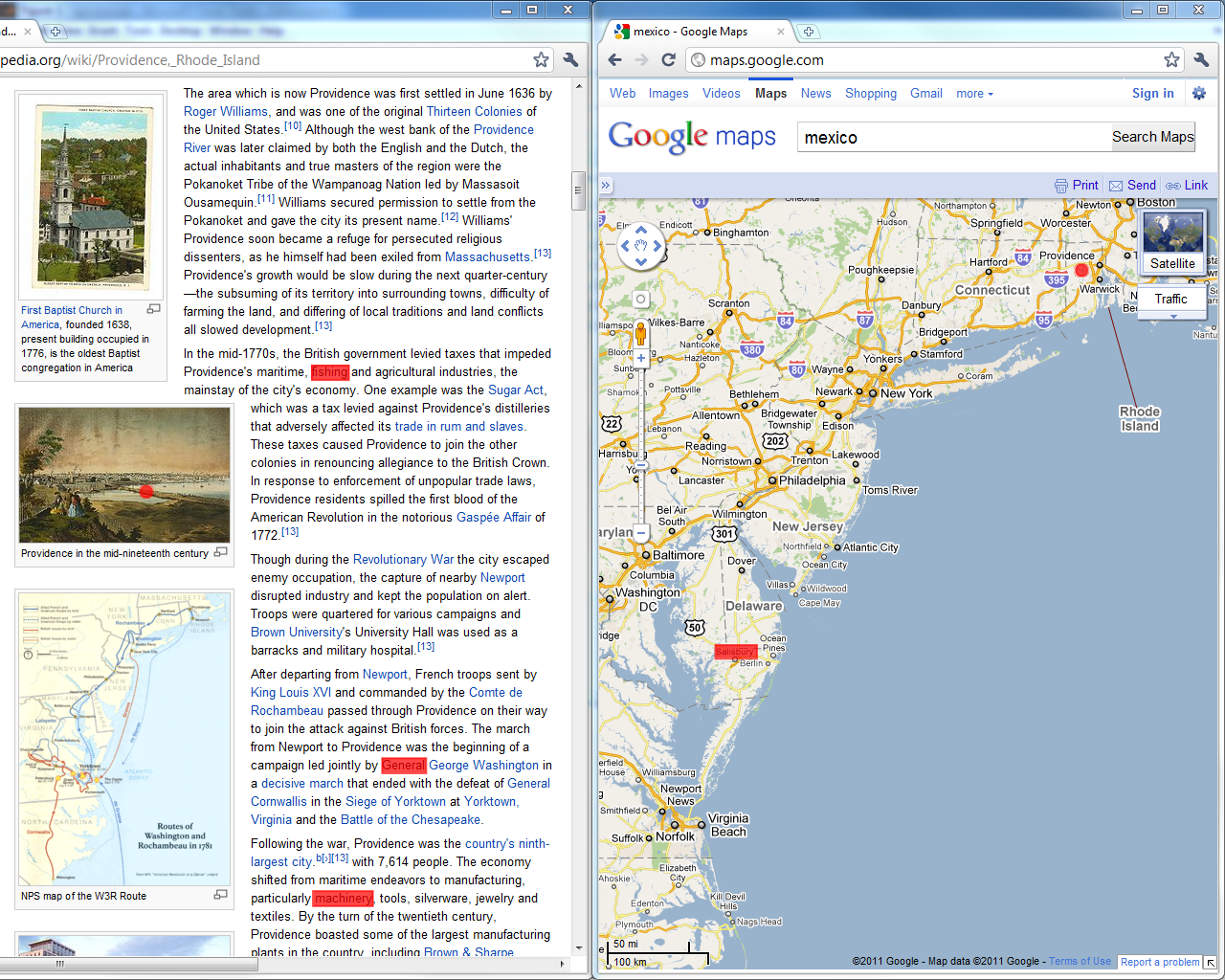 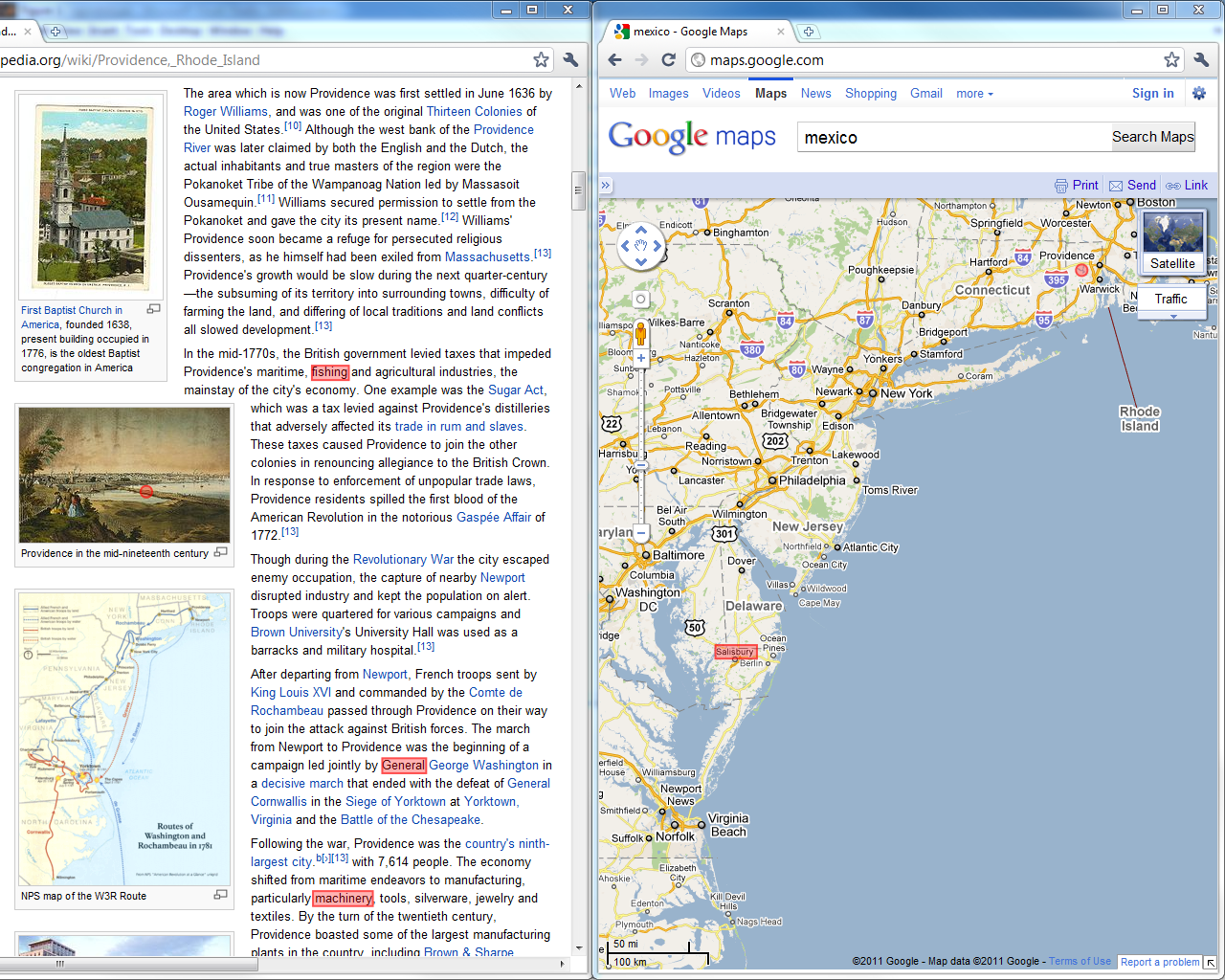 Blinking
20
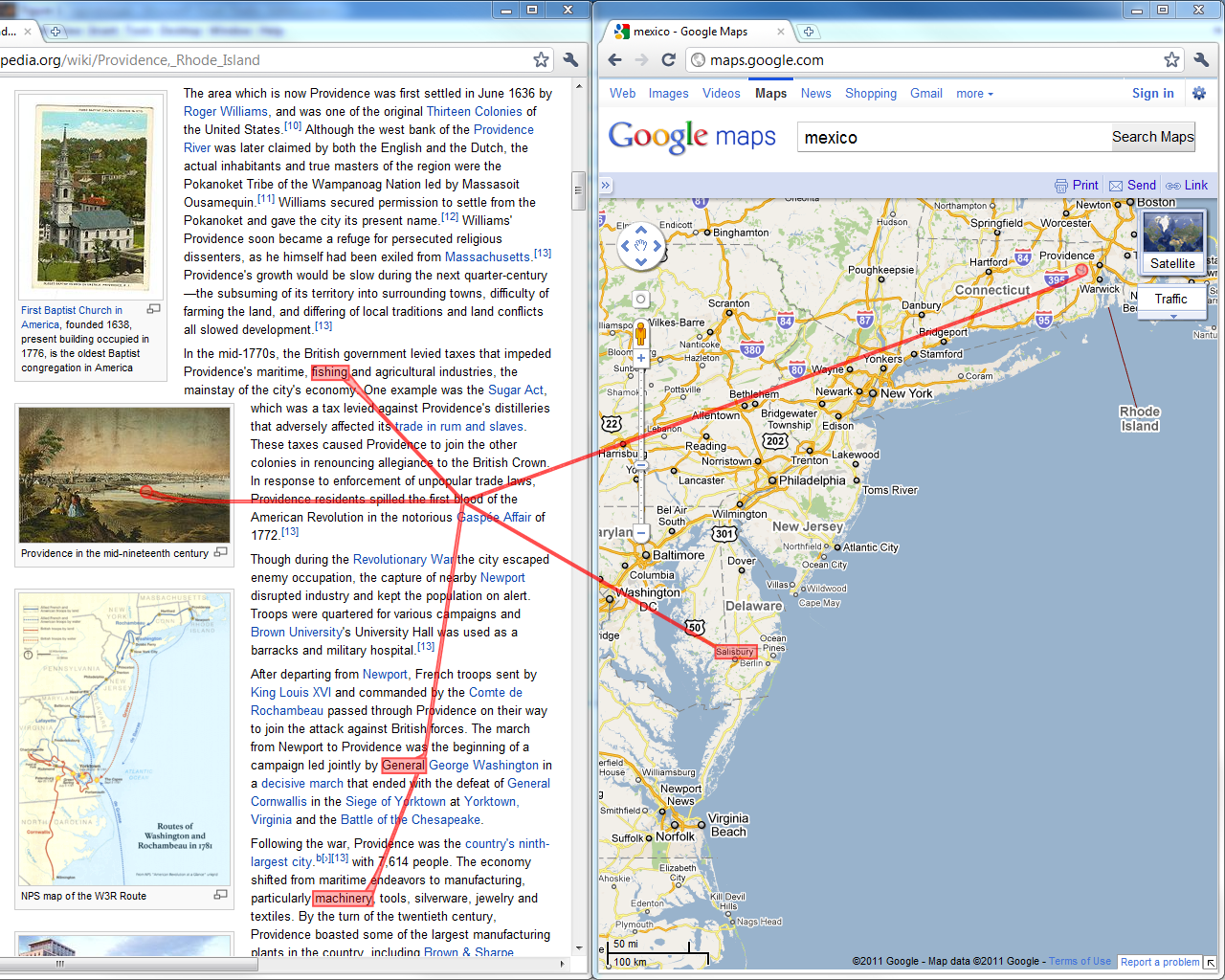 Visual Linking
21
[Speaker Notes: Advantages for big screens (oder auch bei blinking)]
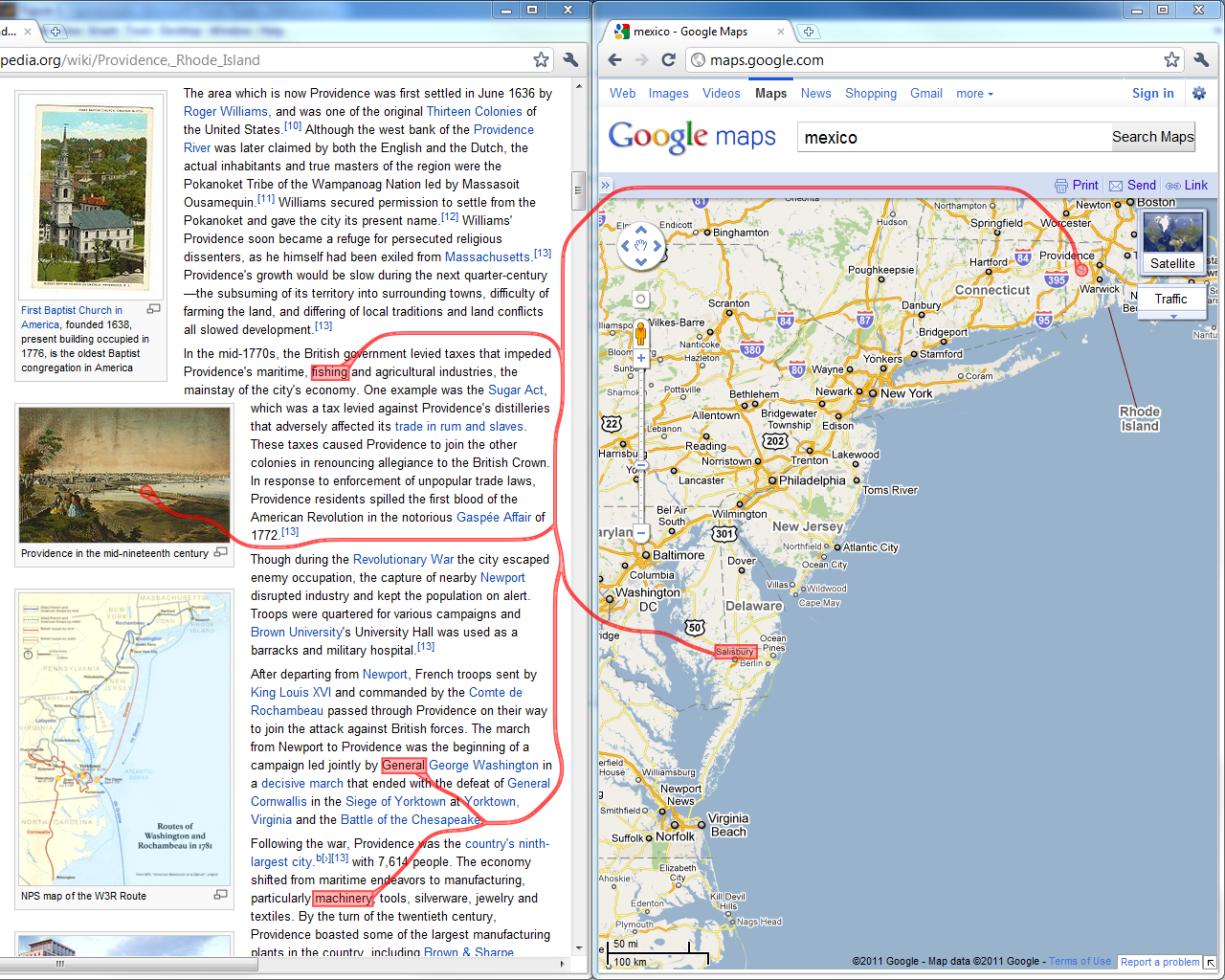 Routed Visual Linking
22
Part II: How to Link?
Similarity (Gestalt principle, Wertheimer 1923)

Proximity (Gestalt principle, Wertheimer 1923)

Connectedness (Palmer&Rock 1994)
VisWeek Tutorial: Connecting the Dots – M. Streit, H.-J. Schulz, A. Lex
About Ourselves: Alex Lex
PhD from Graz University of Technology
Post-doctoral Researcher at VCG@Harvard

Research Topics:
Visualizations with applications in molecular biology
Visual linking
VisWeek Tutorial: Connecting the Dots – M. Streit, H.-J. Schulz, A. Lex
Overview
PART 1: What to link? Defining Common Relations

PART 2: How to link?
Representing Relation on View Level

PART 3: When to link?Cases in which Linking is Beneficial
VisWeek Tutorial: Connecting the Dots – M. Streit, H.-J. Schulz, A. Lex
Part III: When to link?
Display 2
Display 1
Application 3
Application 1
Application 2
View 1
View 3
View 2
View 4
User 1
User 2
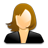 User 3
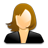 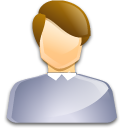 VisWeek Tutorial: Connecting the Dots – M. Streit, H.-J. Schulz, A. Lex
26
About Ourselves: Marc Streit
PhD from Graz University of Technology
Assistant Professor at Johannes Kepler University Linz
Visiting Researcher at Harvard Medical School
Research Topics:
Visual Analysis of Heterogeneous DataFocus: Biomolecular Data
Visual Linking
Caleydo (www.caleydo.org)
VisWeek Tutorial: Connecting the Dots – M. Streit, H.-J. Schulz, A. Lex
Overview
PART 1: What to link? Relations on Data, View, and Interaction Level

PART 2: How to link?
Representing Relation on View Level

PART 3: When to link?Application Areas that Benefit from Linking
VisWeek Tutorial: Connecting the Dots – M. Streit, H.-J. Schulz, A. Lex
Schedule
2:15 – 3:15	Part I: What to Link?
3:15 – 3:40 	Part II: How to Link?
3:40 – 4:15 	Coffe break
4:15 – 4:50	Part II: How to Link?
4:50 – 5:50	Part III: When to link?
VisWeek Tutorial: Connecting the Dots – M. Streit, H.-J. Schulz, A. Lex
29
What‘s your background?
VisWeek Tutorial: Connecting the Dots – M. Streit, H.-J. Schulz, A. Lex
30
[Speaker Notes: FEEL FREE TO INTERRUPT US AND ASK QUESTIONS]
What‘s Next: What to Link by HANSI
VisWeek Tutorial: Connecting the Dots – M. Streit, H.-J. Schulz, A. Lex
31
Part I:What To Link?
Speaker: Hans-Jörg Schulz
VisWeek Tutorial: Connecting the Dots – M. Streit, H.-J. Schulz, A. Lex
32
Linking What Belongs Together
Fulfilling the criterion of being expressive, we want to link “stuff” that it is
Related, Associated, Connected, Affiliated,…

“When two objects, qualities, classes, or attributes, viewed together by the mind, are seen under some connexion, that connexion is called a relation.”       —Augustus De Morgan (1858)
VisWeek Tutorial: Connecting the Dots – M. Streit, H.-J. Schulz, A. Lex
33
Linking What Belongs Together
Disclaimer: There appear to be cases in which the opposite is useful/done.
The EIRTEE*-Scenario




*Everything-Is-Related-To-Everything-Else
VisWeek Tutorial: Connecting the Dots – M. Streit, H.-J. Schulz, A. Lex
34
Relations
Definition: 	Relations assign true/false to a k-tuple.
Aspects to consider:
the cardinality k
the elements of the tuple
the domain in which the relation is defined
VisWeek Tutorial: Connecting the Dots – M. Streit, H.-J. Schulz, A. Lex
35
Relations: Cardinality
Cases:
k=0: tautology (TRUE) + contradiction (FALSE)
k=1: unary (property)
k=2: binary (is not necessarily a 1:1 relation!)



k>2: n-ary with n>2
VisWeek Tutorial: Connecting the Dots – M. Streit, H.-J. Schulz, A. Lex
36
Relations: Elements
We define relations over (some part of) data.
We assume a simple hierarchical data model:
{attrib1,…,attribi} = data item
{item1,…,itemj} = data cluster
{cluster1,…,clusterk} = data set
{set1,…,setl} = data landscape
The tuple elements are drawn from these levels.
VisWeek Tutorial: Connecting the Dots – M. Streit, H.-J. Schulz, A. Lex
37
Relations: Elements
A set of elements is defined by a granularity and a scope.
While the granularity defines the level of detail of the relation, scope defines its extent.
For example, relations can be established between data clusters (granularity), which are drawn either from an individual data set or from multiple data sets of a data landscape (scope).
Relation Scope level > Relation Granularity
VisWeek Tutorial: Connecting the Dots – M. Streit, H.-J. Schulz, A. Lex
38
Relations: Domain
While the relation is defined over the data domain, it may stem from any of the following:
Data Domain
View Domain
Interaction Domain
To identify the original Relationship Domain can sometimes be hard: Is data related because it is jointly interacted with, or is it jointly interacted with because it is related?
VisWeek Tutorial: Connecting the Dots – M. Streit, H.-J. Schulz, A. Lex
39
Relations put Together
Domain
Data
View
Interaction
Cardinality
binary
n-ary with n>2


Elements = Granularity + Scope
Data attributes
Data items
Data clusters
Data sets
Data landscape
VisWeek Tutorial: Connecting the Dots – M. Streit, H.-J. Schulz, A. Lex
40
Relationships: Other Aspects
Inherent vs. Derived
Transitivity, Directionality, Strength
Multiple relationshipsExample: coauthorship, citation, co-citation,…
Running between different
Data tuples, Data tables, Data bases
Graphical objects, Views, Applications
VisWeek Tutorial: Connecting the Dots – M. Streit, H.-J. Schulz, A. Lex
41
Relationships: Interrelations
Under certain circumstances, it is possible to transform relationships. For example:
n-ary relations on data item level    binary relations on data cluster level
(via the 1:n inclusion relation between items and cluster)
VisWeek Tutorial: Connecting the Dots – M. Streit, H.-J. Schulz, A. Lex
42
Relationships: Interrelations
Under certain circumstances, it is possible to transform relationships. For example:
n-ary relations on data item level    binary relations on data cluster level
relations derived from interaction domain    relations from data domain, if interaction         logs are considered as additional data set
(via the 1:n inclusion relation between items and cluster)
VisWeek Tutorial: Connecting the Dots – M. Streit, H.-J. Schulz, A. Lex
43
Relationships: Examples
VisWeek Tutorial: Connecting the Dots – M. Streit, H.-J. Schulz, A. Lex
44
Example #1: ARGOIs
(Domain: Data, Elements: Attributes in Data Set, Cardinality: binary)
Relationship: two attributes are related,iff they belong to the same data tuple
Common visual representation: ParCoords
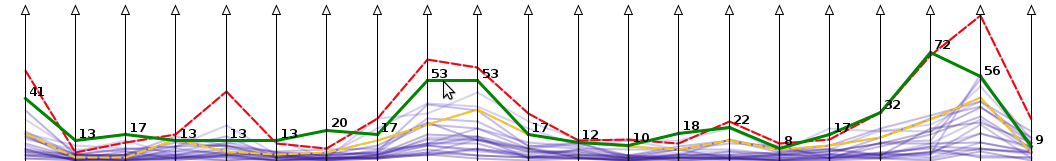 Image taken from Tominski+Schulz (2012)
VisWeek Tutorial: Connecting the Dots – M. Streit, H.-J. Schulz, A. Lex
45
Example #1: ARGOIs
(Domain: Data, Elements: Attributes in Data Set, Cardinality: binary)
Generalization by Claessen+Wijk (2011):
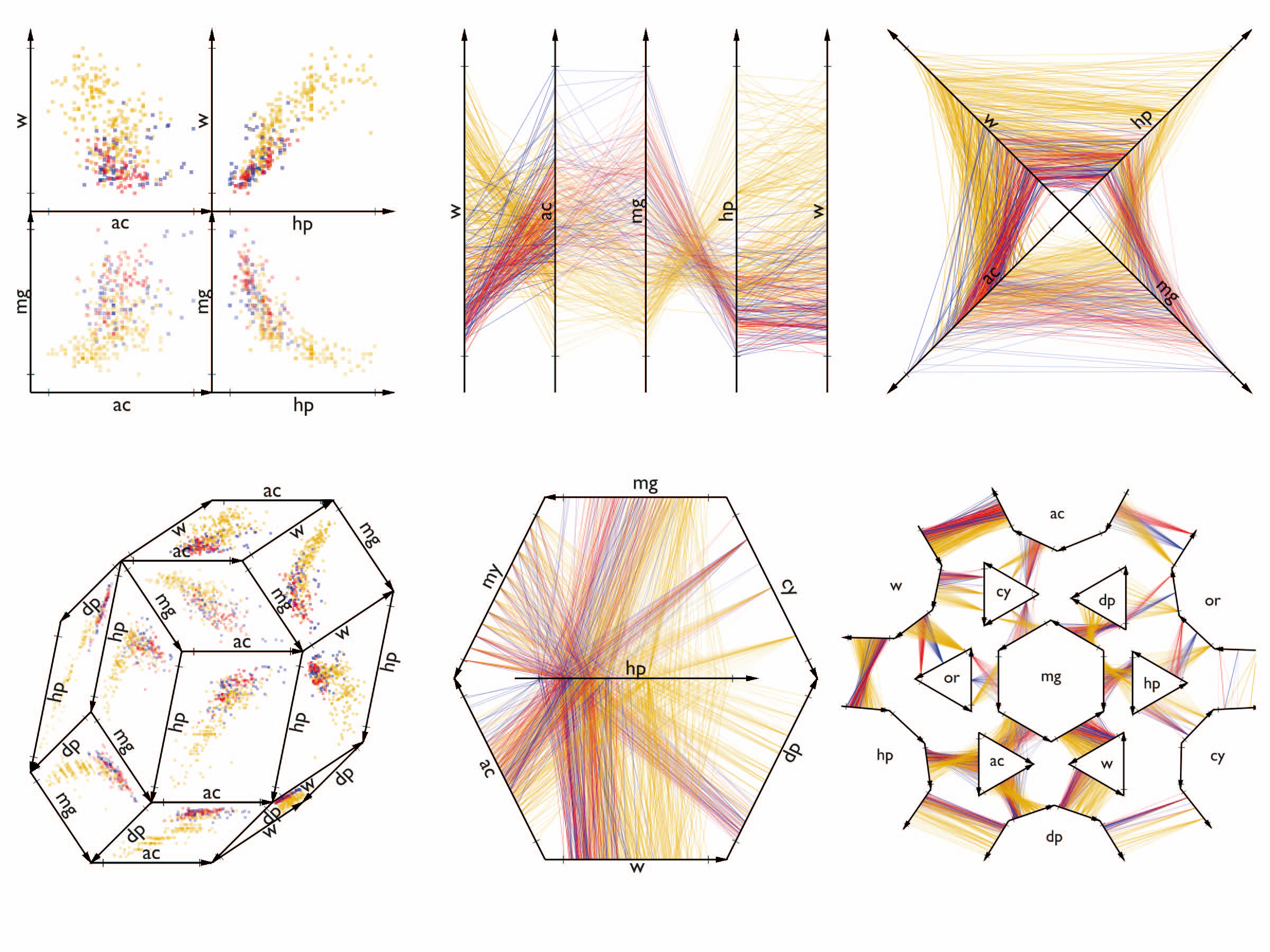 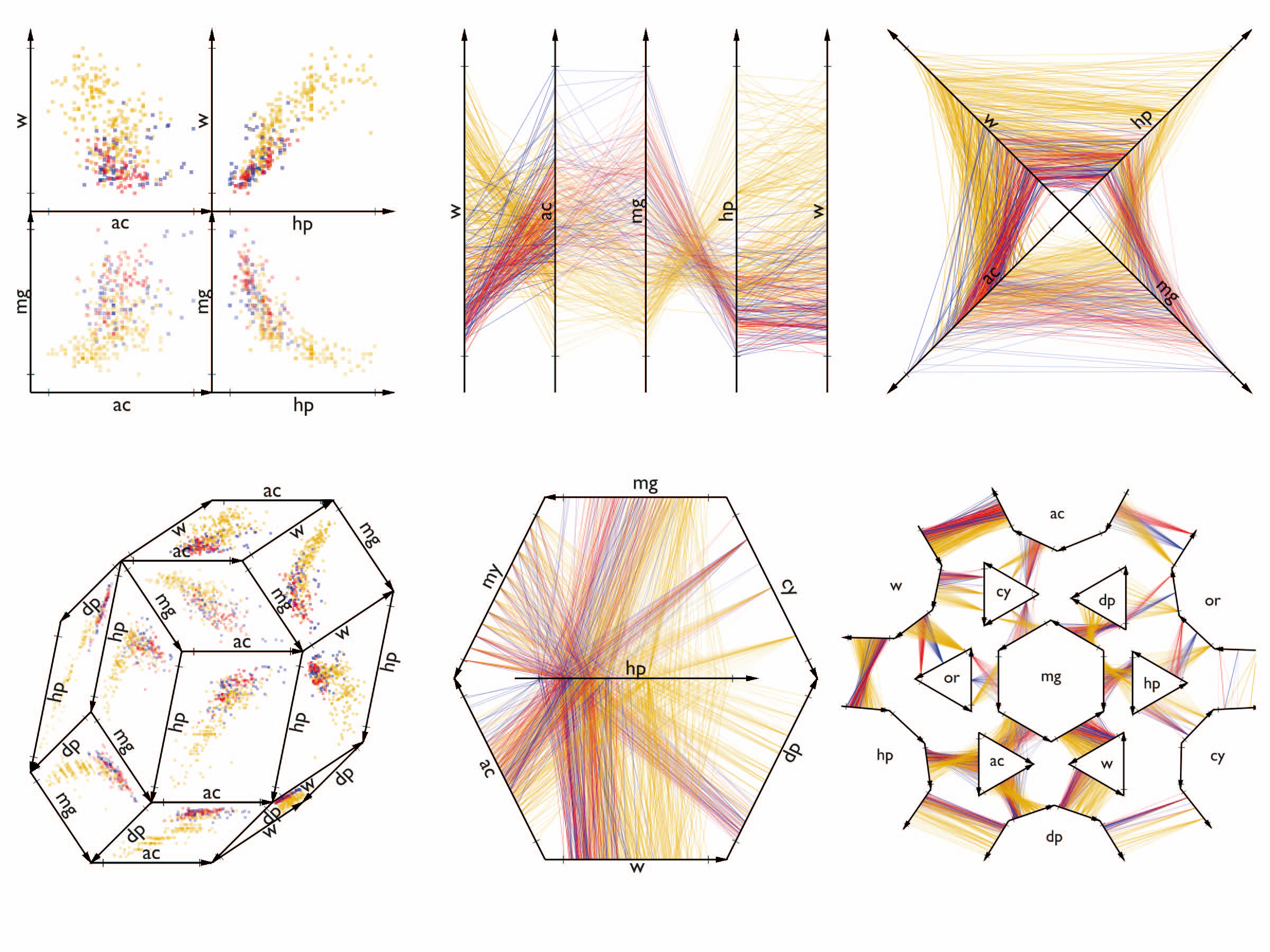 A
B
C
Attribute Relation Graphs of InterestARGOIs
A
B
C
D
A
B
D
A
D
C
G
E
VisWeek Tutorial: Connecting the Dots – M. Streit, H.-J. Schulz, A. Lex
46
F
Example #1: ARGOIs
(Domain: Data, Elements: Attributes in Data Set, Cardinality: binary)
Generalization by Claessen+Wijk (2011):
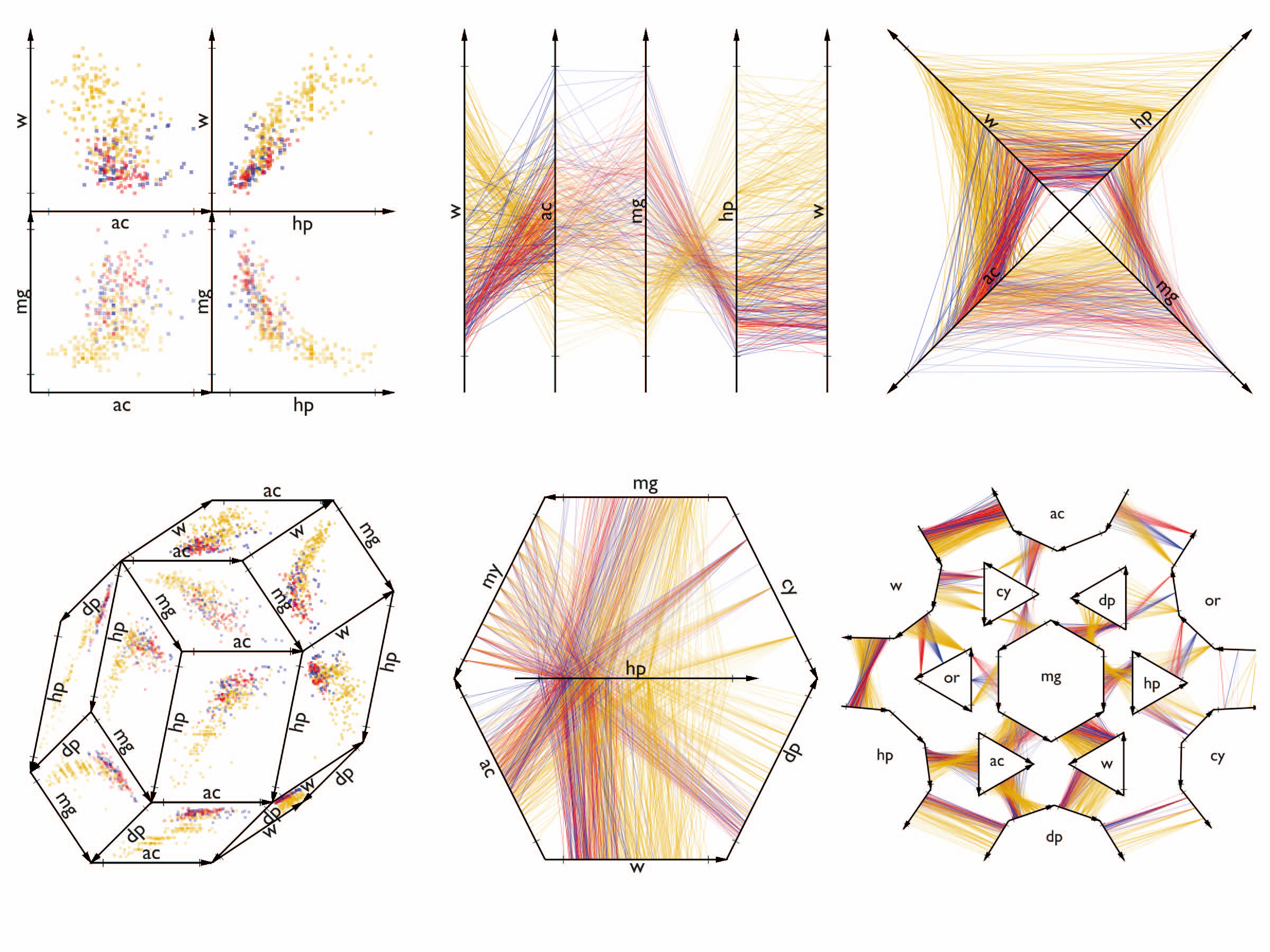 G
F
B
C
D
A
B
E
F
G
E
C
D
Straight-line planarity required!
Planarity required!
VisWeek Tutorial: Connecting the Dots – M. Streit, H.-J. Schulz, A. Lex
47
Example #2: Graphs
(Domain: Data, Elements: Items in Data Set, Cardinality: binary)
Relationship: two items are related, iffthere exists an edge between them
Common visualrepresentation:Node-Link-Diagram
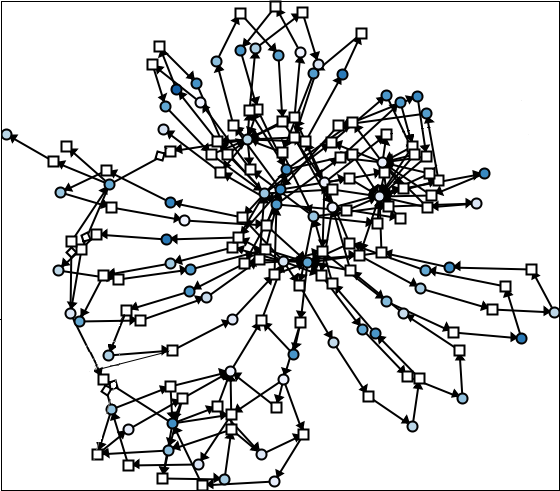 Image taken fromHadlak, Schulz, Schumann (2011)
VisWeek Tutorial: Connecting the Dots – M. Streit, H.-J. Schulz, A. Lex
48
Example #3: Hypergraphs
(Domain: Data, Elements: Items in Data Set, Cardinality: n-ary)
Relationship: a number of items are related,iff there exists a hyperedge between them
Common visualrepresentation:Euler-Diagram
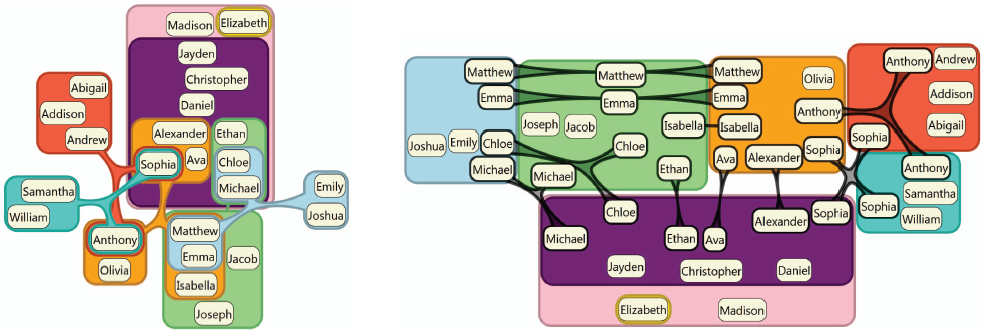 Image taken fromRiche+Dwyer (2010)
VisWeek Tutorial: Connecting the Dots – M. Streit, H.-J. Schulz, A. Lex
49
Example #3: Hypergraphs
(Domain: Data, Elements: Items in Data Set, Cardinality: n-ary)
Recall interrelationships
Hypergraphs can be transformed into regular graphs
VisWeek Tutorial: Connecting the Dots – M. Streit, H.-J. Schulz, A. Lex
50
Example #4: Clustered Data
(Domain: Data, Elements: Items in Data Set, Cardinality: n-ary)
Relationship: a number of items are related,iff they belong to the same cluster
Common visualrepresentation:Scatterplot
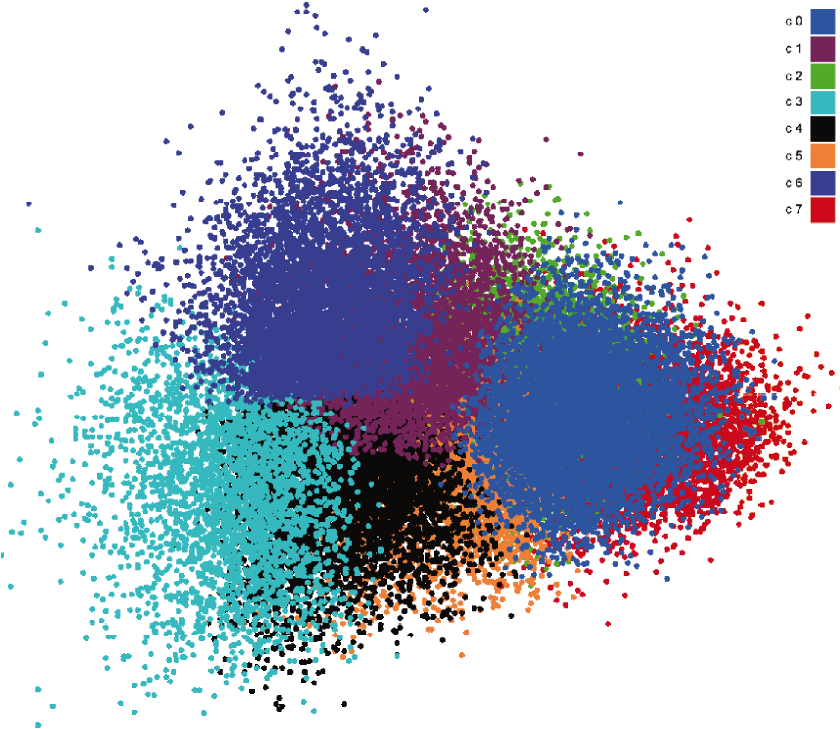 Image taken fromLuboschik et al. (2010)
VisWeek Tutorial: Connecting the Dots – M. Streit, H.-J. Schulz, A. Lex
51
Example #4: Clustered Data
(Domain: Data, Elements: Items in Data Set, Cardinality: n-ary)
Clustering is the division of data into groups of similar objects.
given: a (dis-)similarity measure/matrix
n-dimensional, numerical data: Euclidean Distance
network data: Graph-theoretic Distance
strings of text: Edit Distance
sought: a grouping of the data w.r.t. that measure
VisWeek Tutorial: Connecting the Dots – M. Streit, H.-J. Schulz, A. Lex
52
Example #4: Clustered Data
(Domain: Data, Elements: Items in Data Set, Cardinality: n-ary)
What makes a good grouping?
Compact: elements in cluster are similar
Separated: clusters are different
Balanced: cluster membership is equally probable
Parsimonious: much fewer clusters than data objects
Source: Cosma Shalizi (2009)
VisWeek Tutorial: Connecting the Dots – M. Streit, H.-J. Schulz, A. Lex
53
Example #4: Clustered Data
(Domain: Data, Elements: Items in Data Set, Cardinality: n-ary)
Directionality of the clustering:
Top-down: divisive
Bottom-up: agglomerative
Linkage metrics:
Single Linkage: nearest neighbor
Complete Linkage: farthest neighbor
Average Linkage: all neighbors
VisWeek Tutorial: Connecting the Dots – M. Streit, H.-J. Schulz, A. Lex
54
Example #4: Clustered Data
(Domain: Data, Elements: Items in Data Set, Cardinality: n-ary)
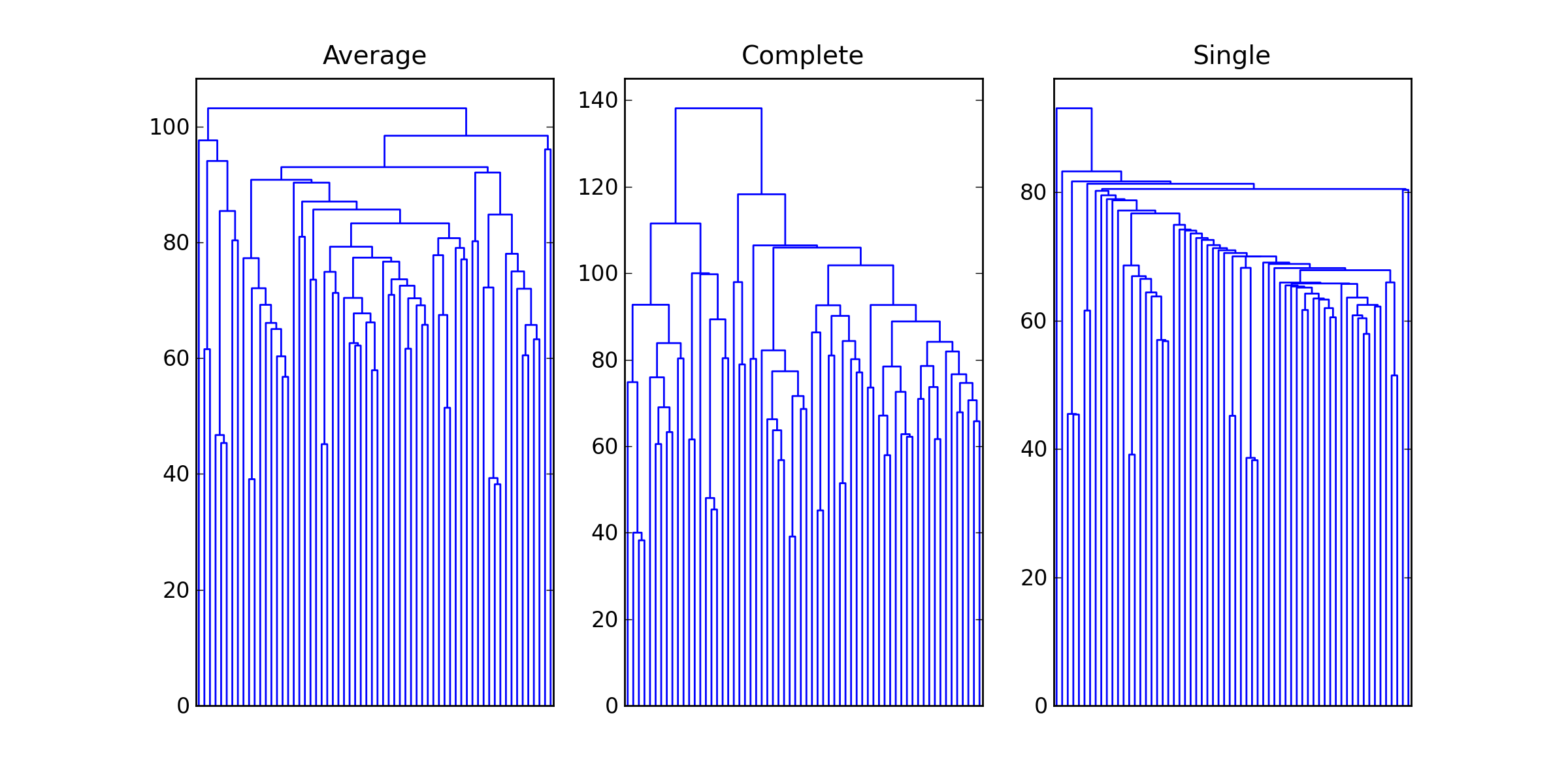 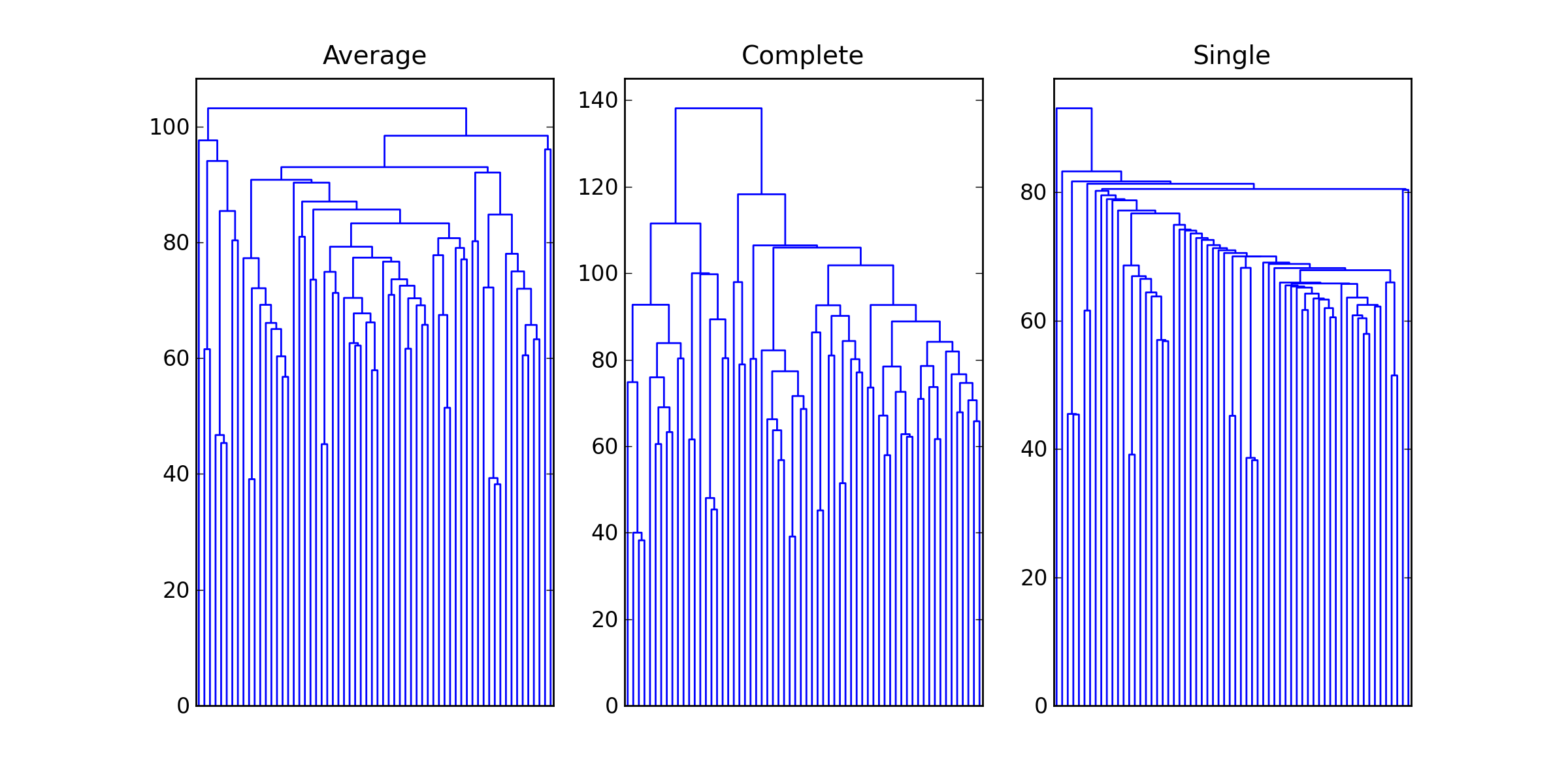 tends to construct small, evenly sized clusters
tends to construct chains of clusters
Images taken fromJonathan Taylor (2010)
VisWeek Tutorial: Connecting the Dots – M. Streit, H.-J. Schulz, A. Lex
55
Example #4: Clustered Data
(Domain: Data, Elements: Items in Data Set, Cardinality: n-ary)
Consensus Clustering
NP complete
Heuristics:
Quantitative/metric-based: CSPACluster-based Similarity Partitioning Algorithm
Structural/graph-based: HGPAHyper-Graph Partitioning Algorithm
VisWeek Tutorial: Connecting the Dots – M. Streit, H.-J. Schulz, A. Lex
56
Example #5: Matchmaker/VisBricks
(Domain: Data, Elements: Clusters in Data Set, Cardinality: binary)
Relationship: two clusters are related, iffthey share data items
Common visual representation: Ribbons
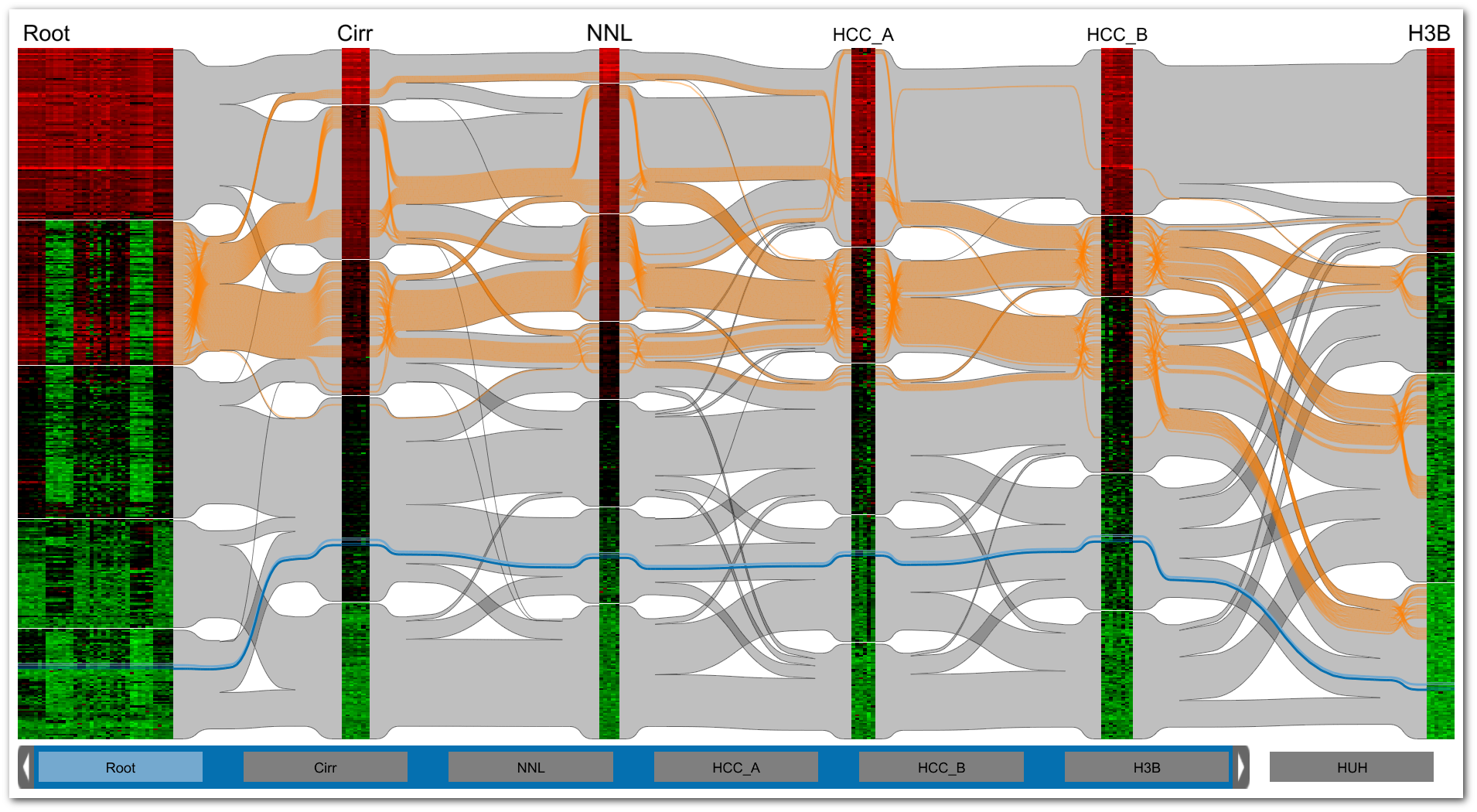 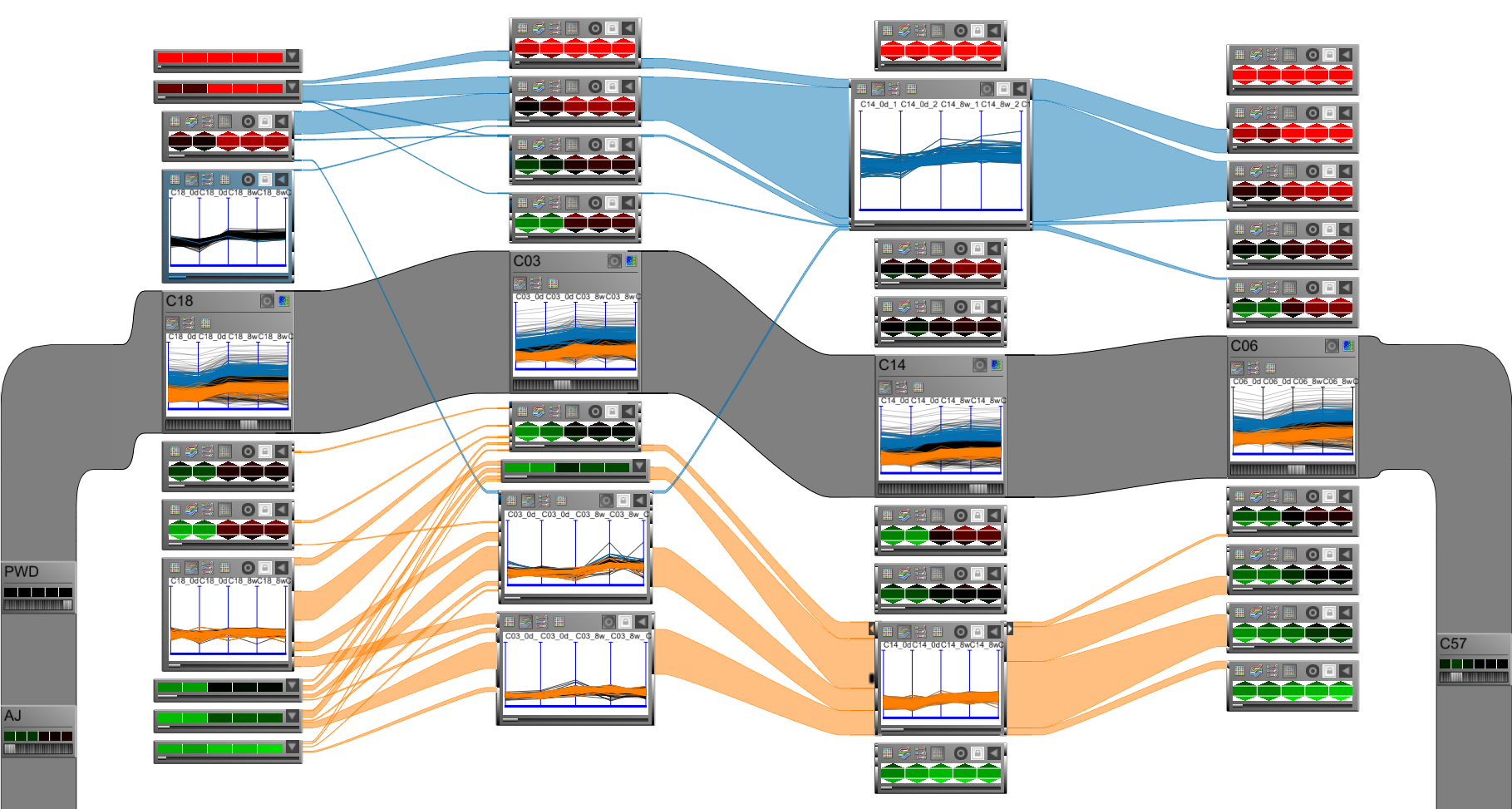 Image taken from Lex et al. (2010)
Image taken from Lex et al. (2011)
VisWeek Tutorial: Connecting the Dots – M. Streit, H.-J. Schulz, A. Lex
57
Example #5: Matchmaker/VisBricks
(Domain: Data, Elements: Clusters in Data Set, Cardinality: binary)
Matchmaker: Clusters of the whole data set
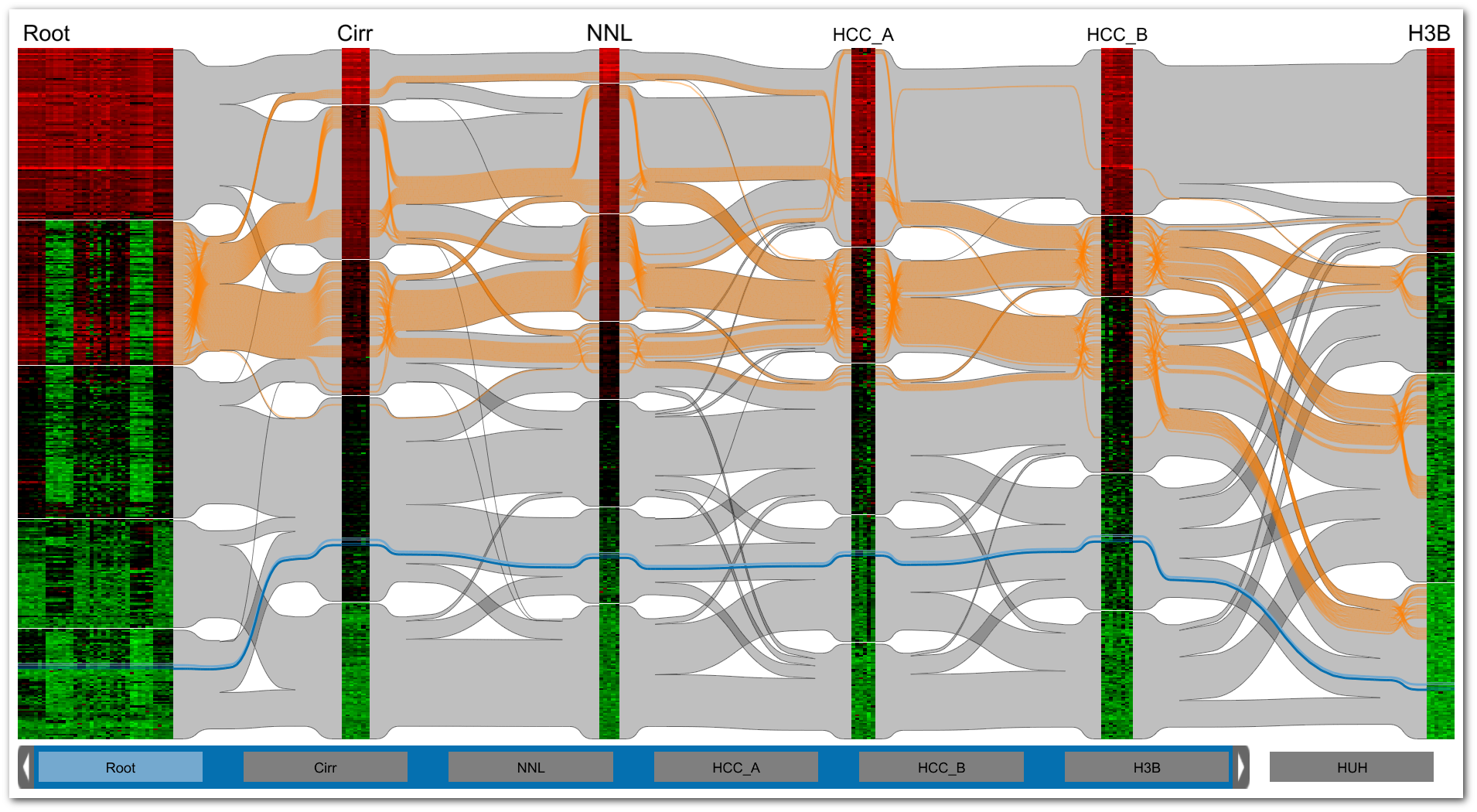 Image taken from Lex et al. (2010)
VisWeek Tutorial: Connecting the Dots – M. Streit, H.-J. Schulz, A. Lex
58
Example #5: Matchmaker/VisBricks
(Domain: Data, Elements: Clusters in Data Set, Cardinality: binary)
VisBricks: Clusters of dimensional subsets
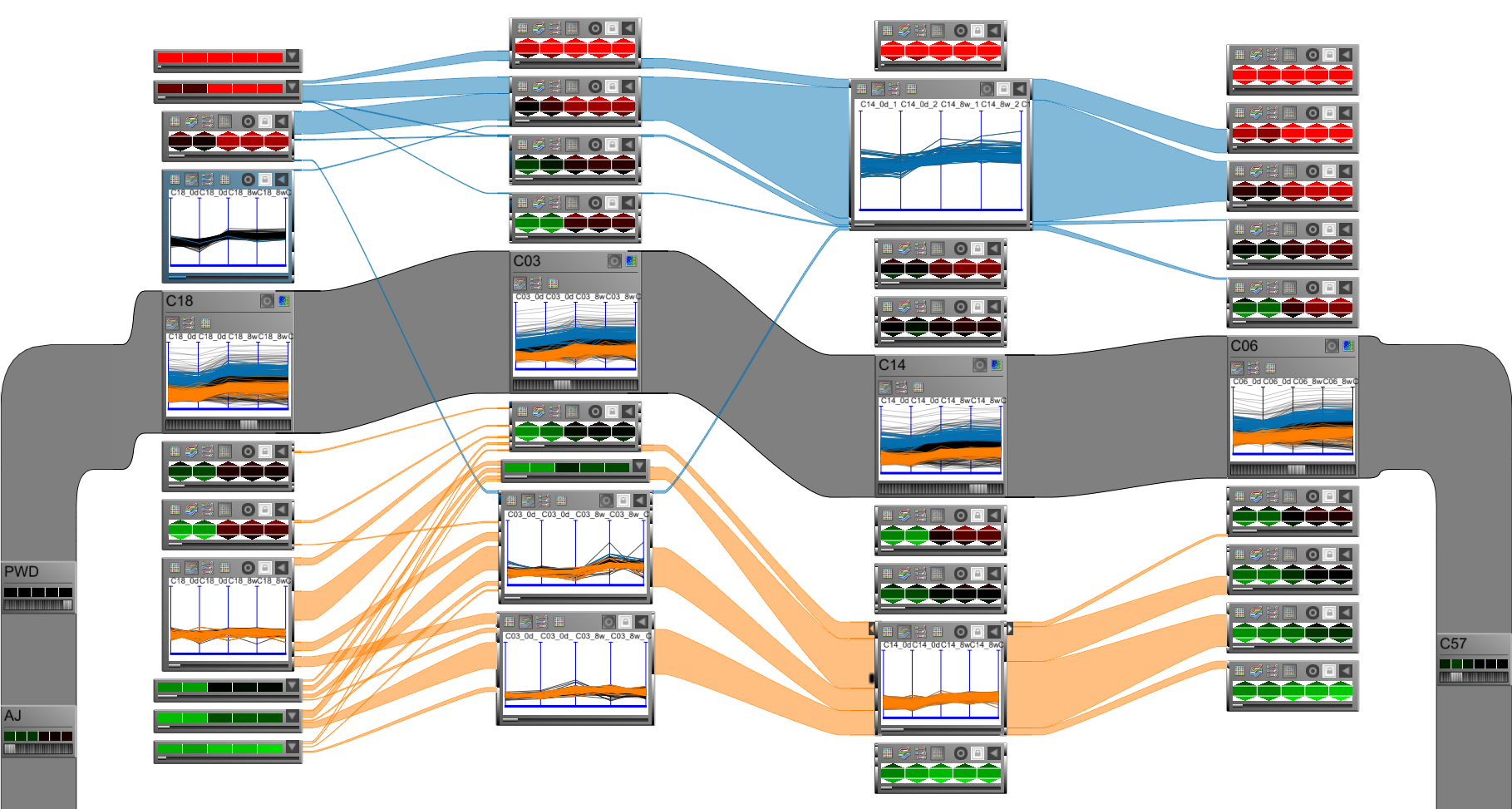 Image taken from Lex et al. (2011)
VisWeek Tutorial: Connecting the Dots – M. Streit, H.-J. Schulz, A. Lex
59
Example #6: StratomeX
(Domain: Data, Elements: Clusters in Landscape, Cardinality: binary)
Relationship: two clusters are related, iffthey contain data with the same keys (IDs)
Common visualrepresentation:Ribbons
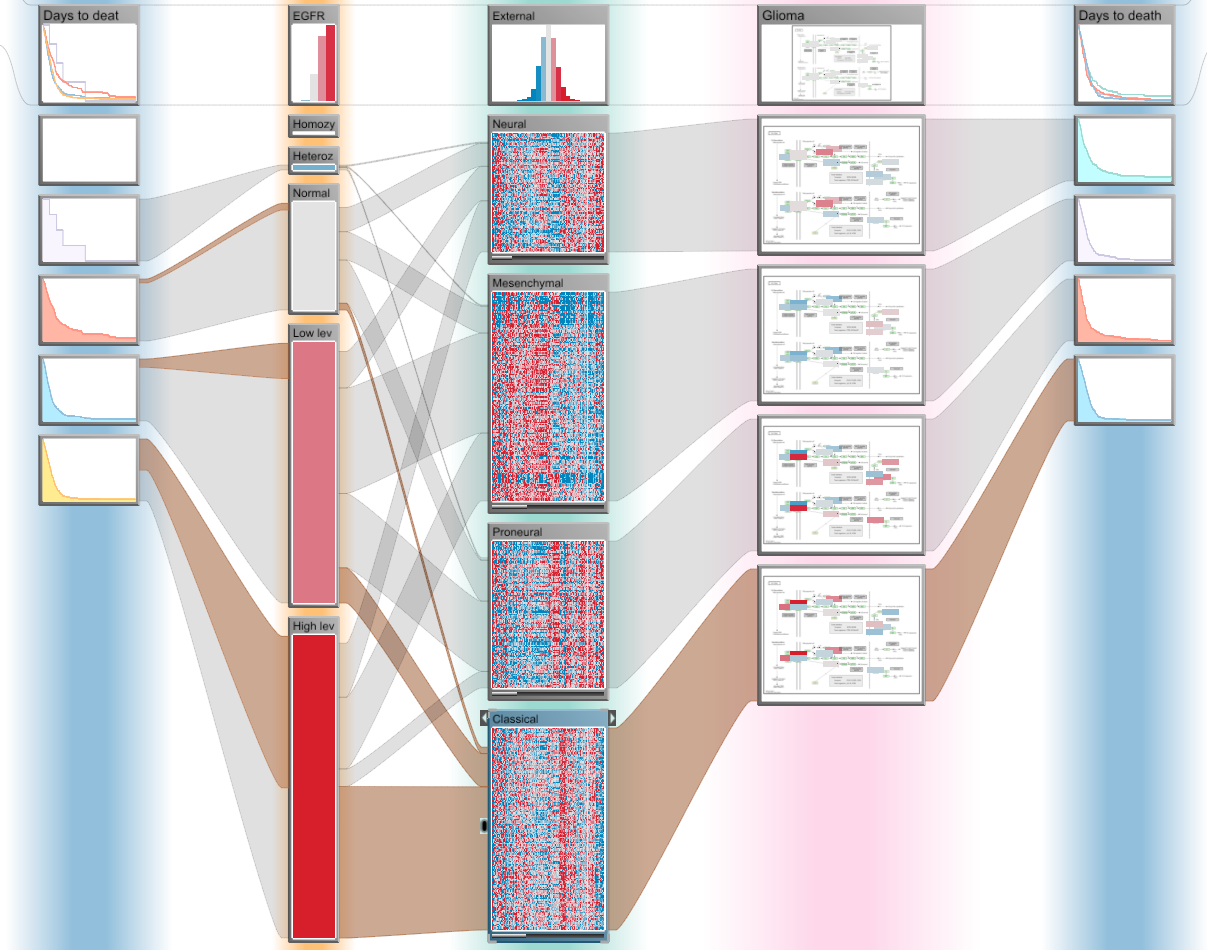 Image taken fromLex et al. (2012)
VisWeek Tutorial: Connecting the Dots – M. Streit, H.-J. Schulz, A. Lex
60
Example #6: StratomeX
(Domain: Data, Elements: Clusters in Landscape, Cardinality: binary)
StratomeX: Clusters of different data sets
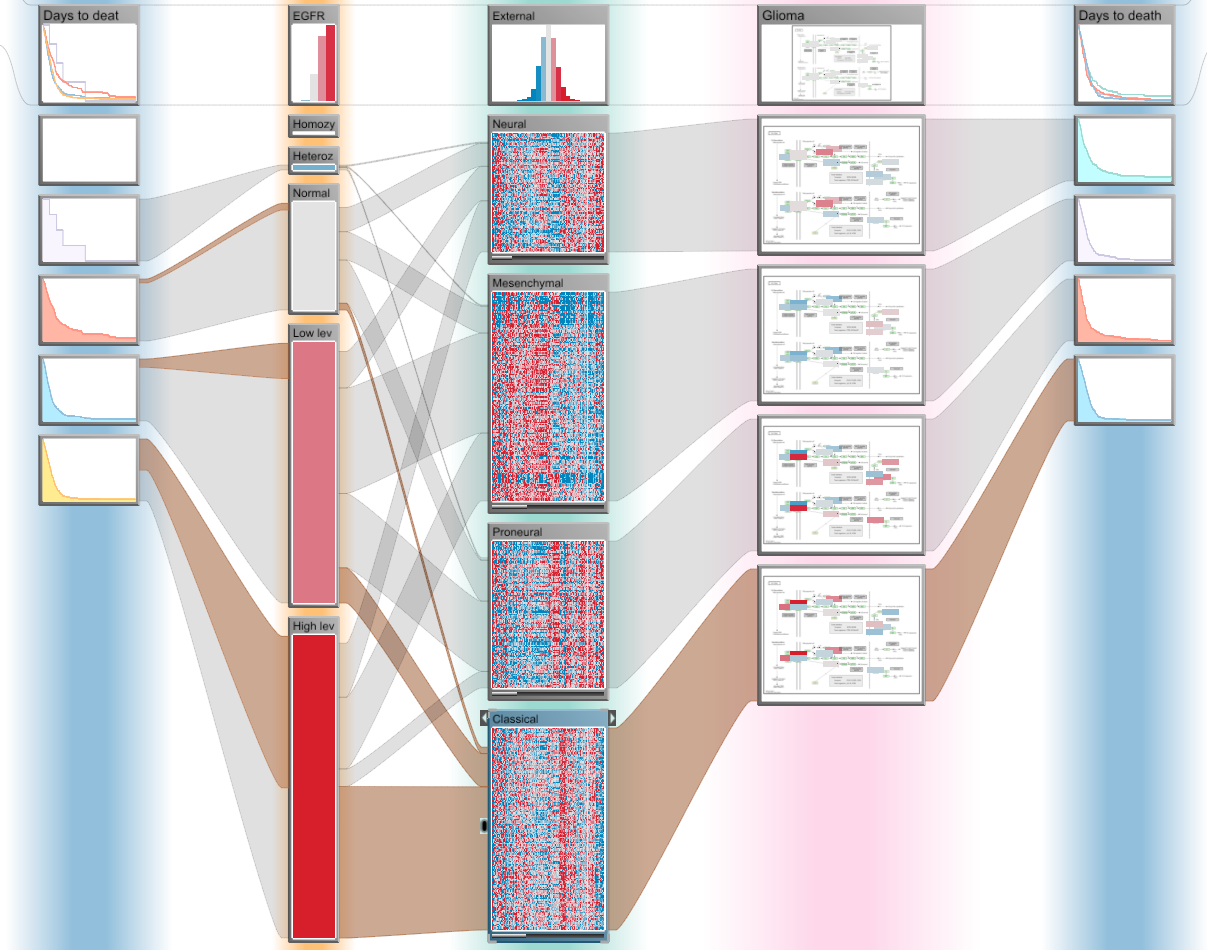 Image taken from Lex et al. (2012)
VisWeek Tutorial: Connecting the Dots – M. Streit, H.-J. Schulz, A. Lex
61
Example #7: StratomeX DVI
(Domain: Data, Elements: Data Sets in Landscape, Cardinality: binary)
Relationship: two data sets are related, iffthey contain data with the same keys (IDs)
Common visualrepresentation:Graph
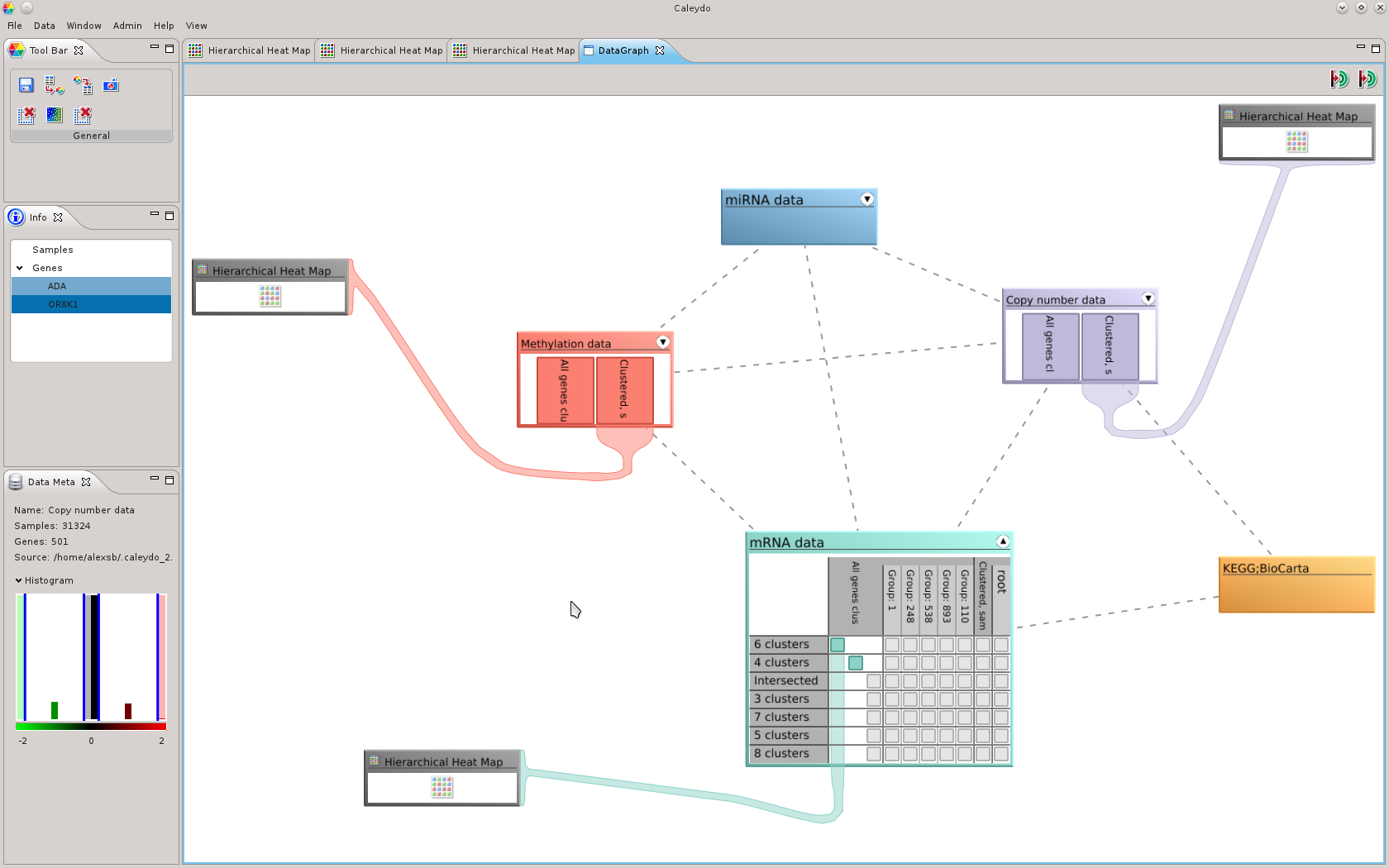 Image taken fromLex et al. (2012)
VisWeek Tutorial: Connecting the Dots – M. Streit, H.-J. Schulz, A. Lex
62
Example #8: Spatial Treemaps
(Domain: View, Elements: Attributes of Data Items, Cardinality: binary)
Relationship: two spatial positions are related, iff they both belong to the same data item
Common visual representation:Strokes and/or Color
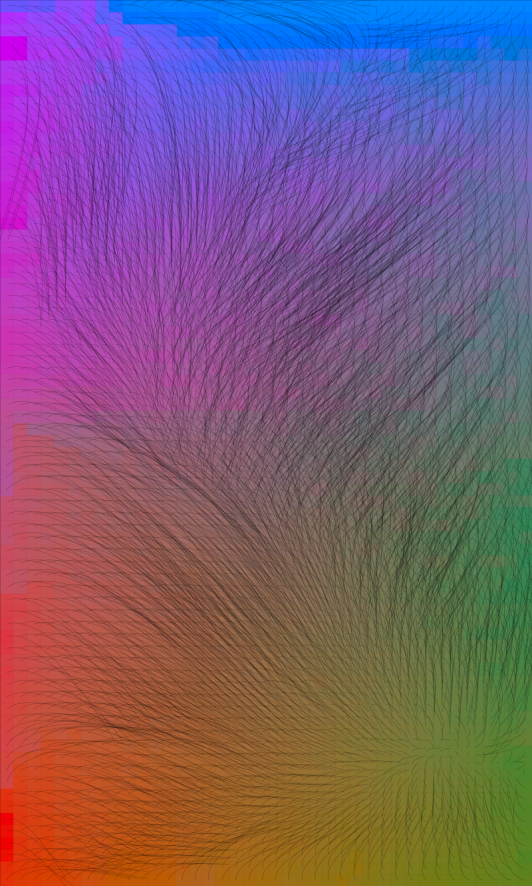 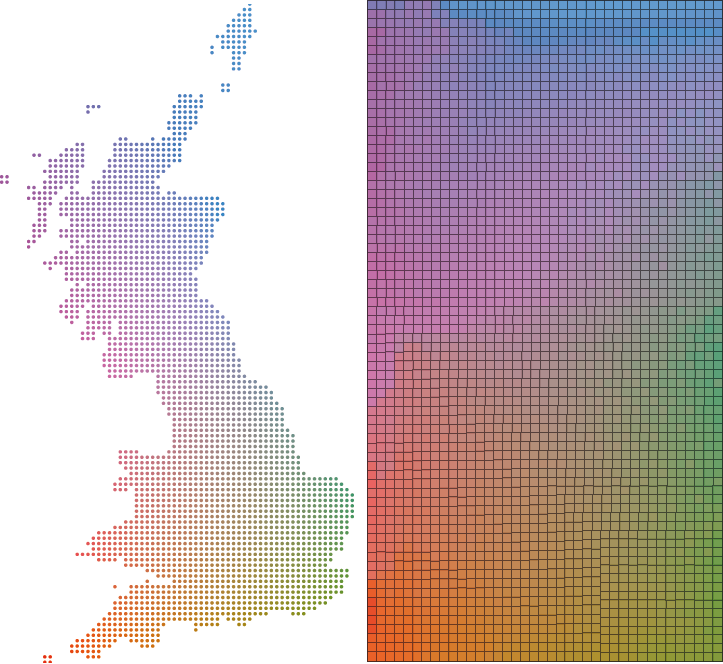 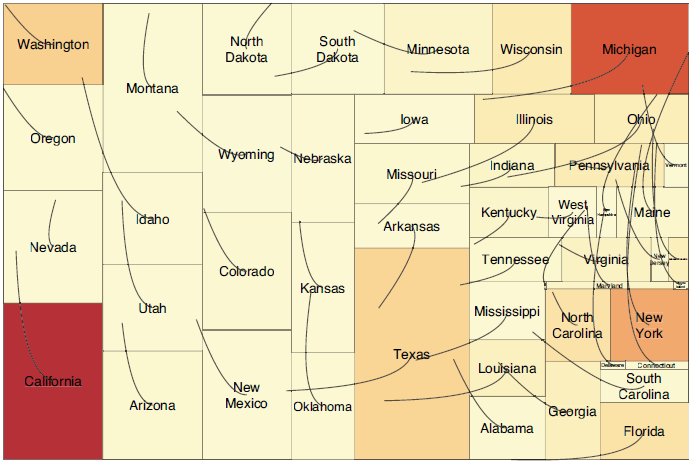 VisWeek Tutorial: Connecting the Dots – M. Streit, H.-J. Schulz, A. Lex
63
Images taken from Wood+Dykes (2008)
Example #8: Spatial Treemaps
(Domain: View, Elements: Attributes of Data Items, Cardinality: binary)
Lines
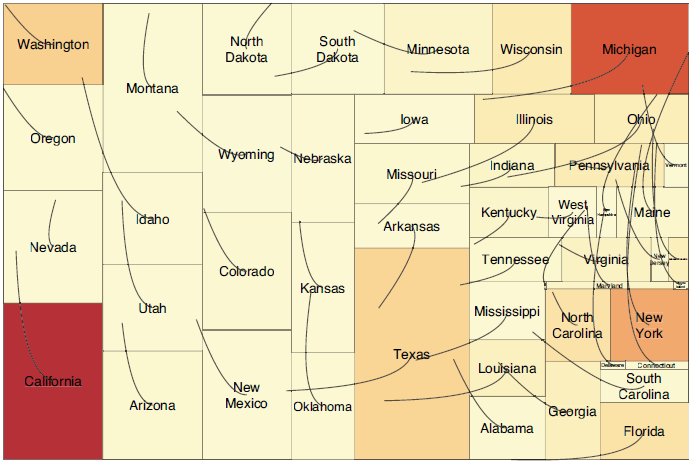 Image taken from Wood+Dykes (2008)
VisWeek Tutorial: Connecting the Dots – M. Streit, H.-J. Schulz, A. Lex
64
Example #8: Spatial Treemaps
(Domain: View, Elements: Attributes of Data Items, Cardinality: binary)
Color
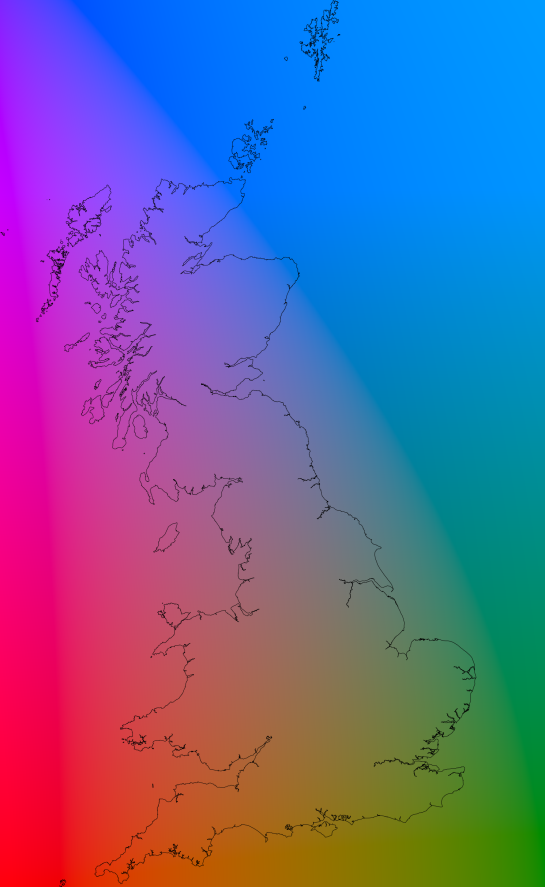 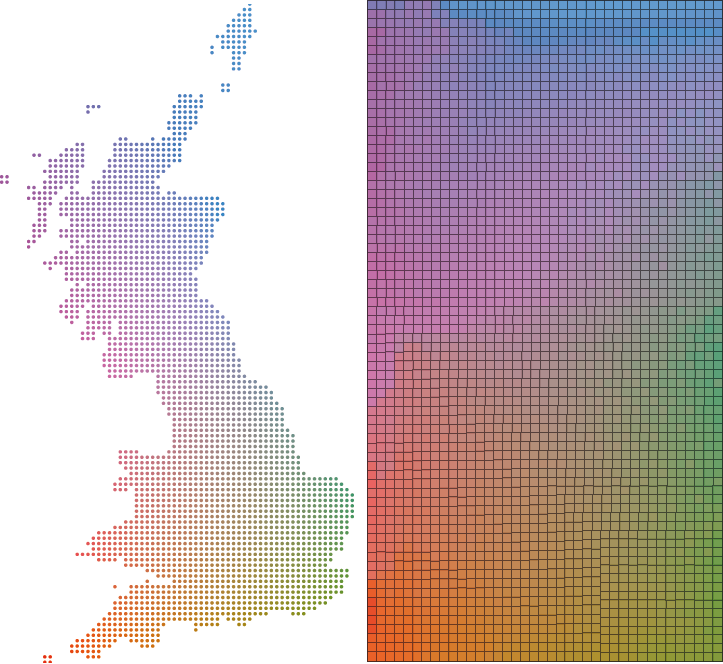 Images taken from Wood+Dykes (2008)
VisWeek Tutorial: Connecting the Dots – M. Streit, H.-J. Schulz, A. Lex
65
Example #8: Spatial Treemaps
(Domain: View, Elements: Attributes of Data Items, Cardinality: binary)
Color+Lines
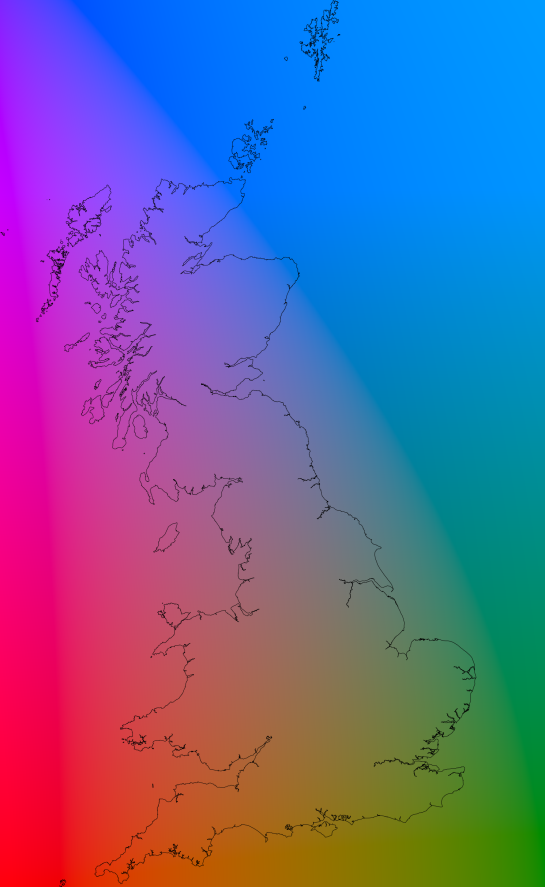 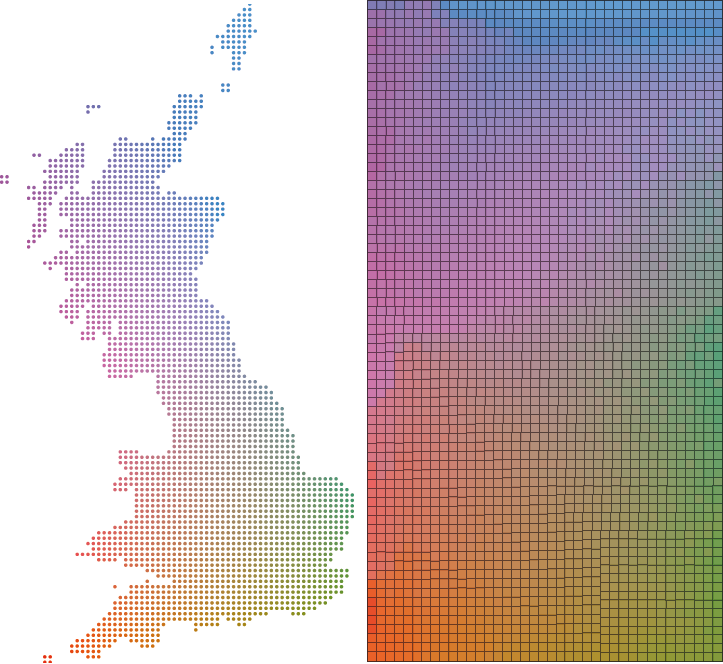 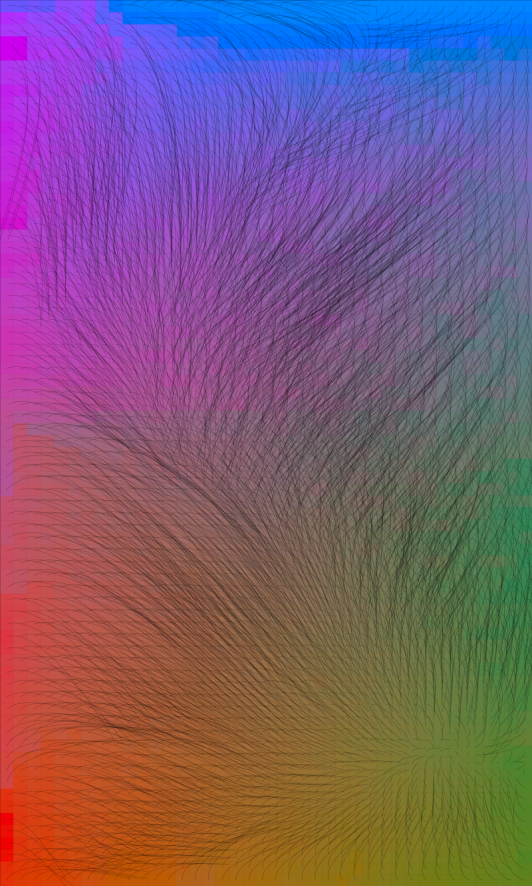 Images taken from Wood+Dykes (2008)
VisWeek Tutorial: Connecting the Dots – M. Streit, H.-J. Schulz, A. Lex
66
Example #9: Stack’n’Flip
(Domain: Interaction, Elements: Data Sets in Landscape, Cardinality: binary)
Relationship: two data sets are related,iff they are used in sequence
Common visualrepresentation:Graph
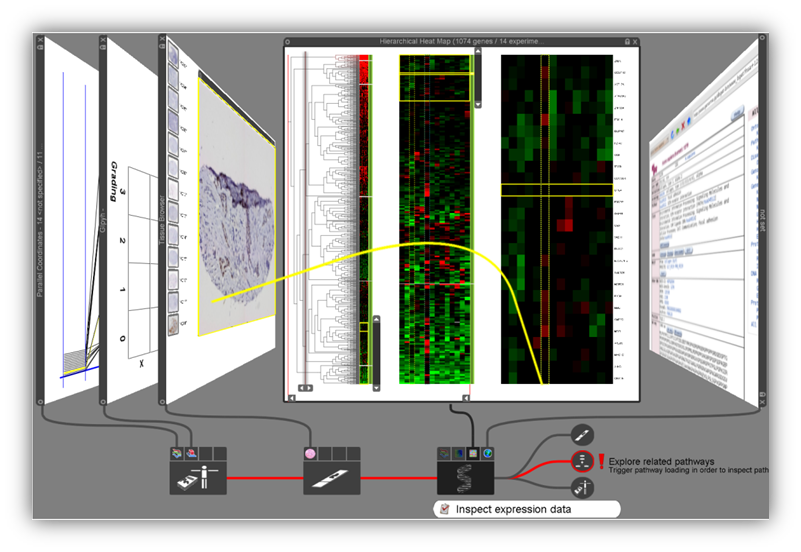 Image taken from Streit et al. (2012)
VisWeek Tutorial: Connecting the Dots – M. Streit, H.-J. Schulz, A. Lex
67
Example #9: Stack’n’Flip
(Domain: Interaction, Elements: Data Sets in Landscape, Cardinality: binary)
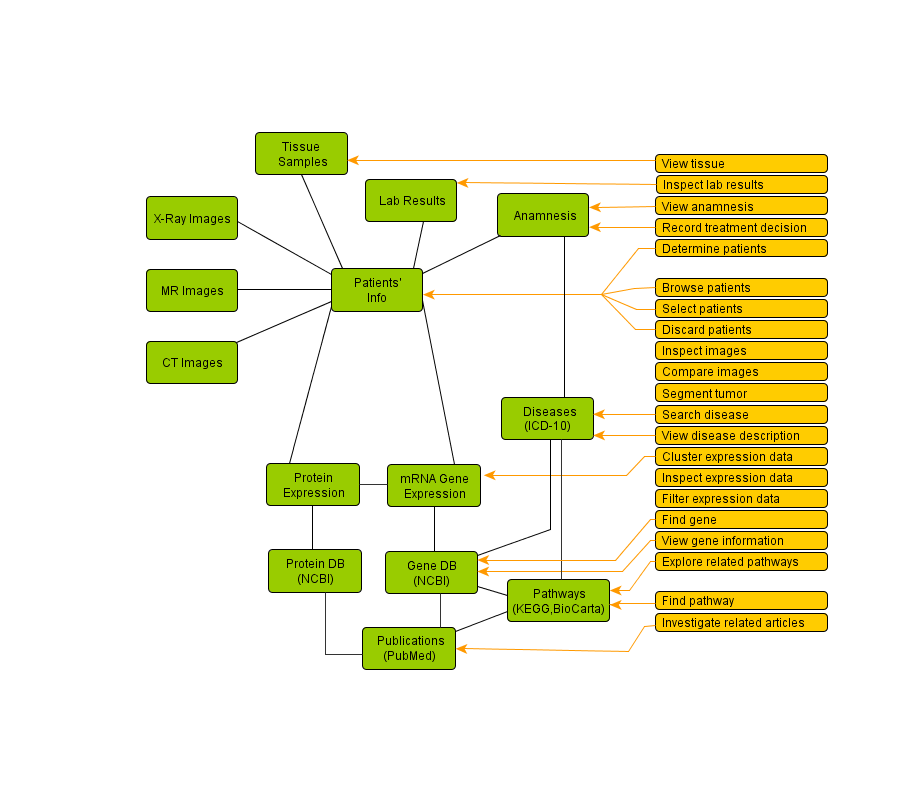 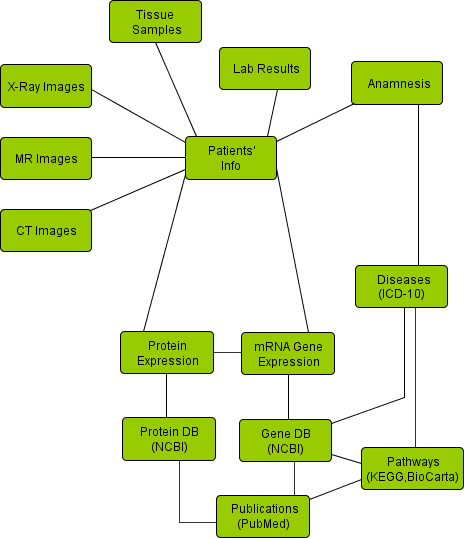 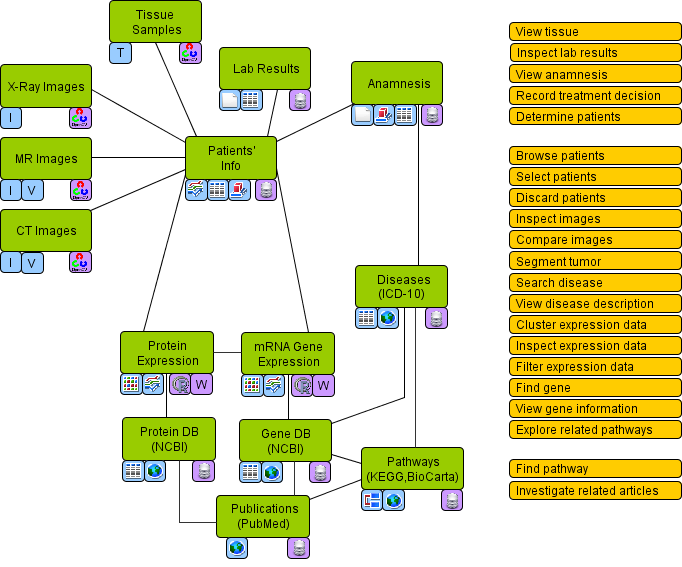 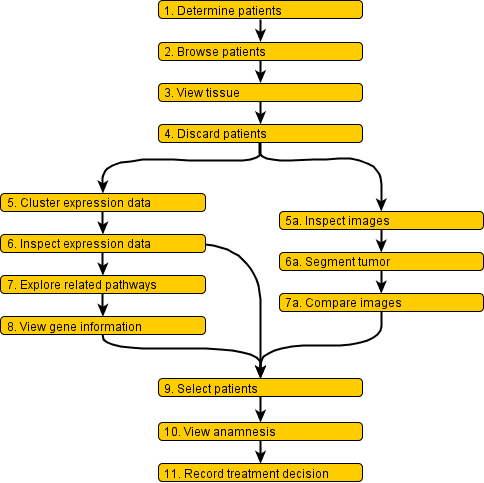 Images taken from Streit et al. (2012)
VisWeek Tutorial: Connecting the Dots – M. Streit, H.-J. Schulz, A. Lex
68
Example #9: Stack’n’Flip
(Domain: Interaction, Elements: Data Sets in Landscape, Cardinality: binary)
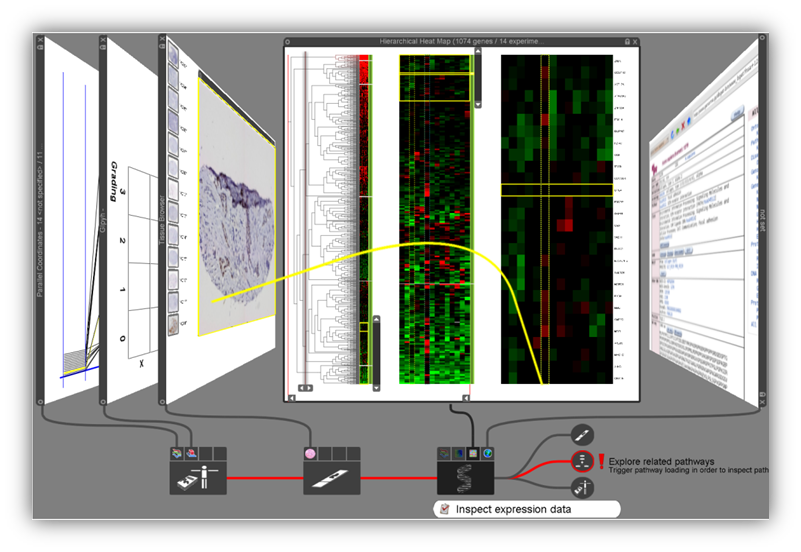 Image taken from Streit et al. (2012)
VisWeek Tutorial: Connecting the Dots – M. Streit, H.-J. Schulz, A. Lex
69
Edge-based Traveling
Using Relations for Interaction
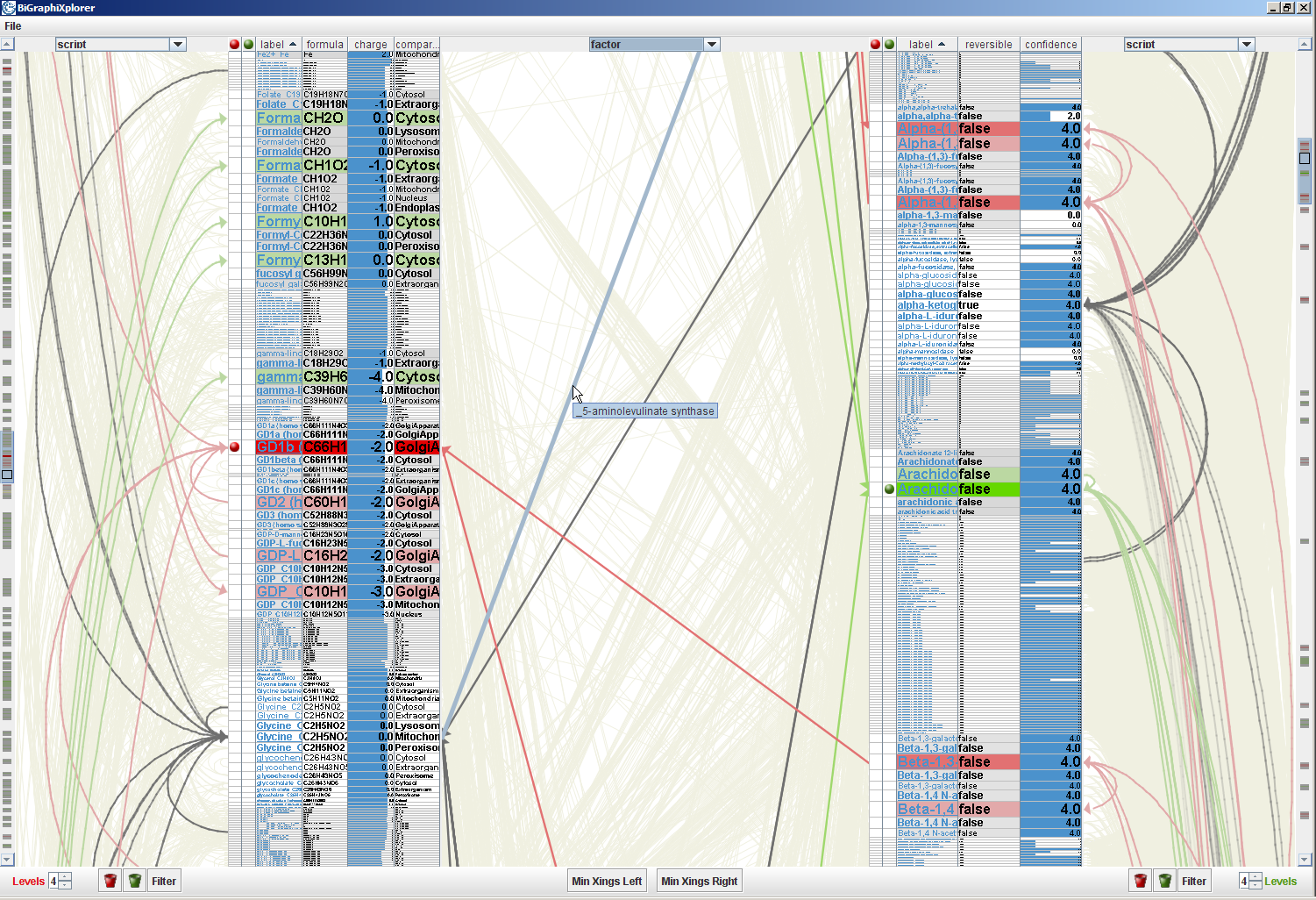 Clicking an edge with one off-screen end leads automatically towards it
Tooltip indicates details about the off-screen node
Image taken from Schulz et al. (2008)
VisWeek Tutorial: Connecting the Dots – M. Streit, H.-J. Schulz, A. Lex
70
What to do with a relation?
Represent in data space:       e.g., multidimensional data  graph           use standard graph visualization
Represent in view space:
This is what “Part 2: How to Link” is all about!
VisWeek Tutorial: Connecting the Dots – M. Streit, H.-J. Schulz, A. Lex
71
Part II:HOw To Link?
Speaker: Alexander Lex
VisWeek Tutorial: Connecting the Dots – M. Streit, H.-J. Schulz, A. Lex
72
Schedule
3:15 – 3:40 	First half
3:40 – 4:15 	Coffe break
4:15 – 4:50	Second half
4:50 – 5:50	When to link? By Marc Streit
VisWeek Tutorial: Connecting the Dots – M. Streit, H.-J. Schulz, A. Lex
73
Contents
1. Discussion of objectives, definitions
2. Establishing quality criteria
3. Brief introduction to most linking techniques
4. Detailed discussion of selected linking techniques
5. Details on techniques that employ connectedness
VisWeek Tutorial: Connecting the Dots – M. Streit, H.-J. Schulz, A. Lex
74
Linking Objective
Express a relationship between n entities, which is not obvious from the visual encoding.
Supplementary relationships, e.g., based on
brushing 
clustering
derived relationship
Consequence: 
must work in supplement to the primary visual encoding, the base representation (BR).
VisWeek Tutorial: Connecting the Dots – M. Streit, H.-J. Schulz, A. Lex
75
Base Representation (BR)…
… is a visualization or an image which is meaningful by itself
… may be adapted to enable linking
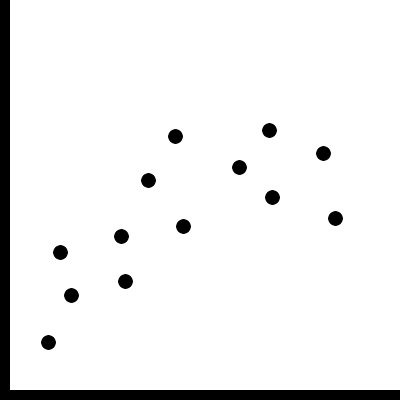 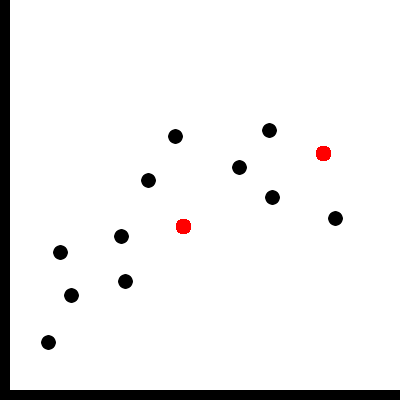 Base Representation
with supplemented links
VisWeek Tutorial: Connecting the Dots – M. Streit, H.-J. Schulz, A. Lex
76
How To Link?
Linking of information based on perceptual grouping principles. 
Gestalt principles [Wertheimer, 1923] and recent extensions
Good resource for grouping principles and other issues of perception:
http://www.csc.ncsu.edu/faculty/healey/PP/index.html
By Christopher G. Healey
VisWeek Tutorial: Connecting the Dots – M. Streit, H.-J. Schulz, A. Lex
77
Quality Attributes for Links (1/2)
Scalability for # items
How many items can be linked for one relation?
Scalability for # relations
How many relationships can be shown at the same time?
Perception issues
Can the links be perceived easily or “preattentively”?
Can all entities belonging to a relationship be easily identified?
VisWeek Tutorial: Connecting the Dots – M. Streit, H.-J. Schulz, A. Lex
78
Quality Attributes for Links (2/2)
Occlusion issues
Is the base representation preserved?
Compatibility to base representation?
Is the choice of visual encoding for a link suitable for the encoding of the base representation?
Practical/Implementation issues?
Easy to implement?
Efficient to implement?
VisWeek Tutorial: Connecting the Dots – M. Streit, H.-J. Schulz, A. Lex
79
[Speaker Notes: It might be acceptable to (partially)
 occlude
 modify
the base representation

Not all forms of encoding visual links work with all encodings in a BR]
Quality Attributes Online
http://connecting-the-dots.caleydo.org
VisWeek Tutorial: Connecting the Dots – M. Streit, H.-J. Schulz, A. Lex
80
Critique: Visual Encoding Conventions
Good, suitable, feature inherent!
Limiting, but good technique might address the problem.
Limiting, but may work under certain circumstances.
Severely limiting, no (known) solution.
VisWeek Tutorial: Connecting the Dots – M. Streit, H.-J. Schulz, A. Lex
81
Three Major Classes of Links
Proximity
Similarity
Connectedness
VisWeek Tutorial: Connecting the Dots – M. Streit, H.-J. Schulz, A. Lex
82
Proximity
Grouping/linking by placing entities in close proximity
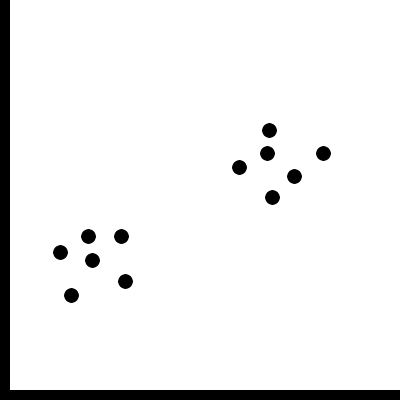 VisWeek Tutorial: Connecting the Dots – M. Streit, H.-J. Schulz, A. Lex
83
Similarity
Co-modulation of a visual-variable [Bertin 1974]
color, shape, size, value, orientation, texture, …
Adding a glyph, label, frame, background
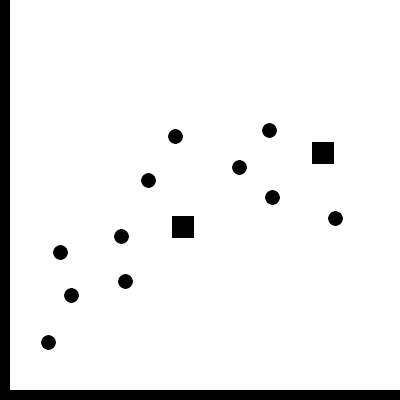 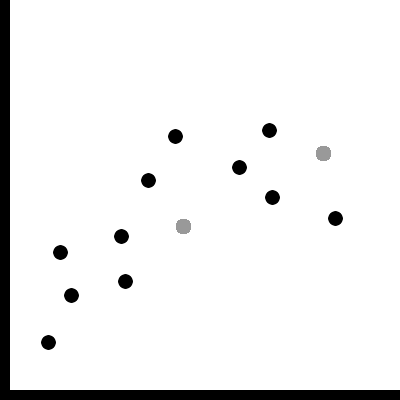 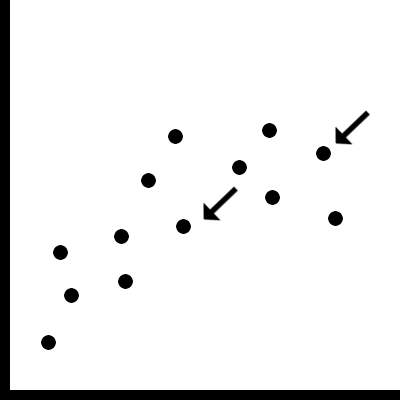 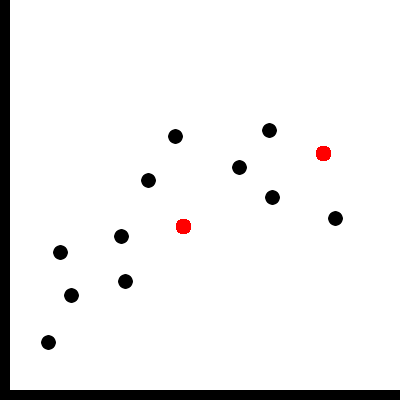 Color
Shape
Value
Glyph
VisWeek Tutorial: Connecting the Dots – M. Streit, H.-J. Schulz, A. Lex
84
Similarity
Modulate everything else
Blurring, darkening, desaturating, etc.
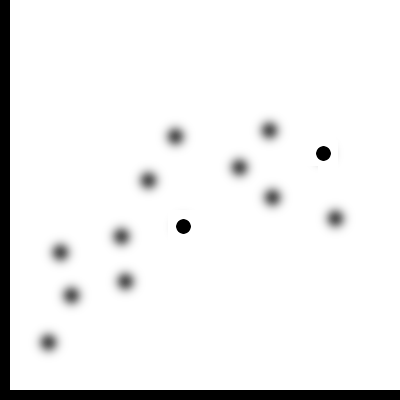 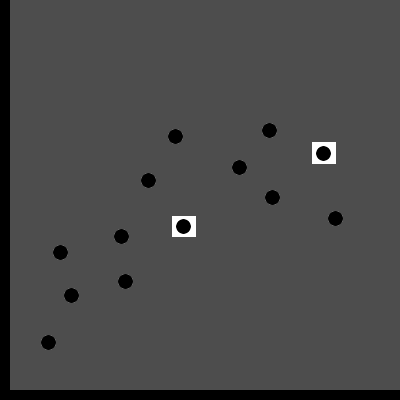 Blur
Darkening
VisWeek Tutorial: Connecting the Dots – M. Streit, H.-J. Schulz, A. Lex
85
Connectedness and Common Region
Connected items with a line or curve
Surround items with a outline, surface, volume
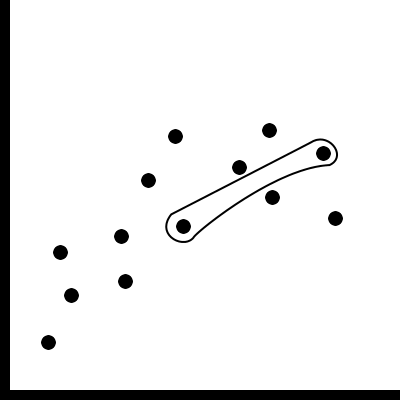 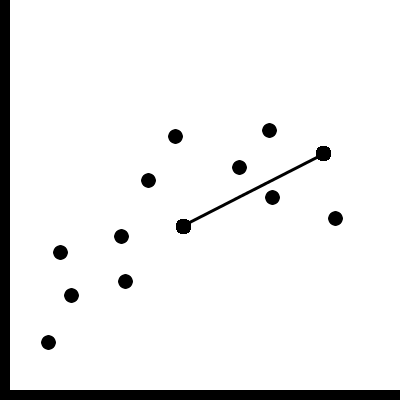 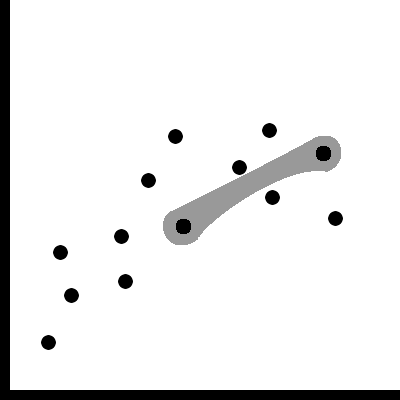 Outline
Connectedness
Surface
Common Region
VisWeek Tutorial: Connecting the Dots – M. Streit, H.-J. Schulz, A. Lex
86
The “obscure” grouping principles
“Obscure” in terms of applicability for linking
Common fate
motion in the same direction


Good Continuation
arrange items on a line / curve
in consequences similar to positionbut more limited
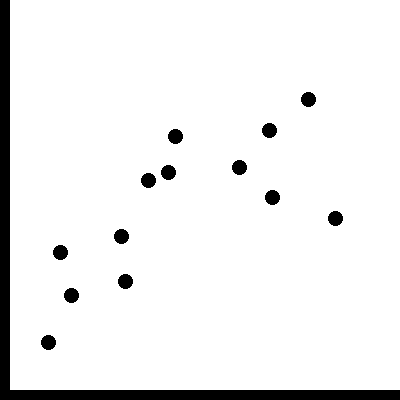 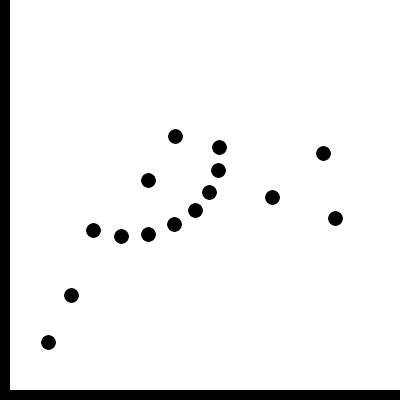 VisWeek Tutorial: Connecting the Dots – M. Streit, H.-J. Schulz, A. Lex
87
The “obscure” grouping principles
Flicker
Works well for a few items
Grabs your attention
Often perceived annoying
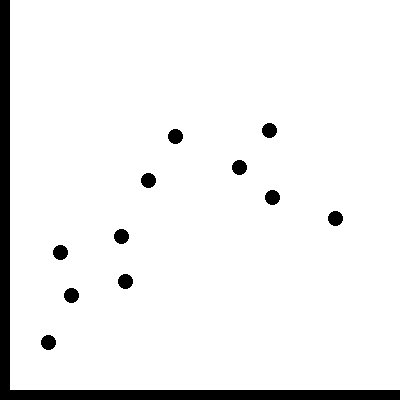 VisWeek Tutorial: Connecting the Dots – M. Streit, H.-J. Schulz, A. Lex
88
Proximity
VisWeek Tutorial: Connecting the Dots – M. Streit, H.-J. Schulz, A. Lex
89
Proximity
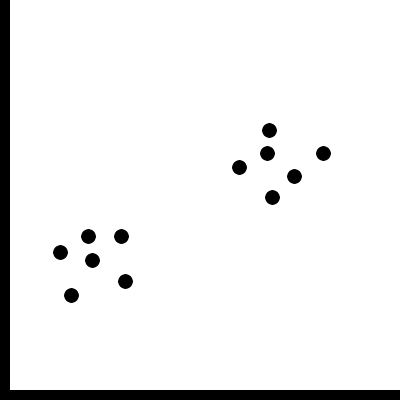 Scalability for # items: very good
Scalability for # relations: very good
Perception: very good 
Occlusion issues: not really
Practical/implementation issues: not really
VisWeek Tutorial: Connecting the Dots – M. Streit, H.-J. Schulz, A. Lex
90
[Speaker Notes: Scalability: 
very many items
Can become „tight“ if good grouping criteria is not fulfiled – as hansi explained

Compact: elements in cluster are similar
Separated: clusters are different
Balanced: cluster membership is equally probable
Parsimonious: much fewer clusters than data objects]
Proximity: Compatibility to BR
Problematic because:
position is „the best“ visual variable  in very many cases used as a primary encoding
adding relationships (e.g. by brushing) triggers significant rearrangement
difficult to keep up mental map
VisWeek Tutorial: Connecting the Dots – M. Streit, H.-J. Schulz, A. Lex
91
Proximity Uses
Is used only when position is variable
e.g., in graphs using a node-link layout
e.g., when using projection/MDS methods: to emphasize individual dimensions
e.g., sorting in a table
VisWeek Tutorial: Connecting the Dots – M. Streit, H.-J. Schulz, A. Lex
92
Proximity in Graphs
GraphDice
System to see relationships between large quantities of node attributes in graphs
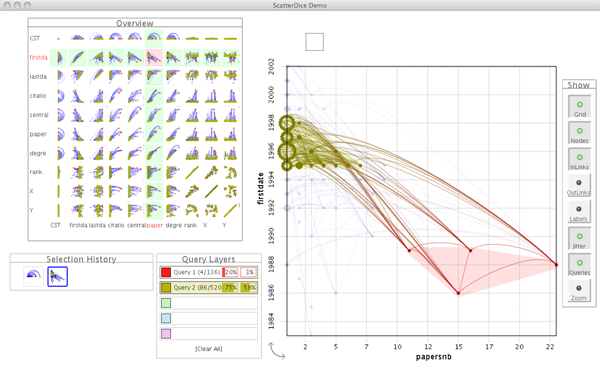 [Brezerianos et al., 2010]
VisWeek Tutorial: Connecting the Dots – M. Streit, H.-J. Schulz, A. Lex
93
[Speaker Notes: Inria/Purdue @ EuroVis 2010]
Proximity - Graph Dice
[Brezerianos et al., 2010]
VisWeek Tutorial: Connecting the Dots – M. Streit, H.-J. Schulz, A. Lex
94
Proximity - MDS
Topical distances between the selected Petroleum Engineering and the others.
Topical distances between depratments in a 2D projection
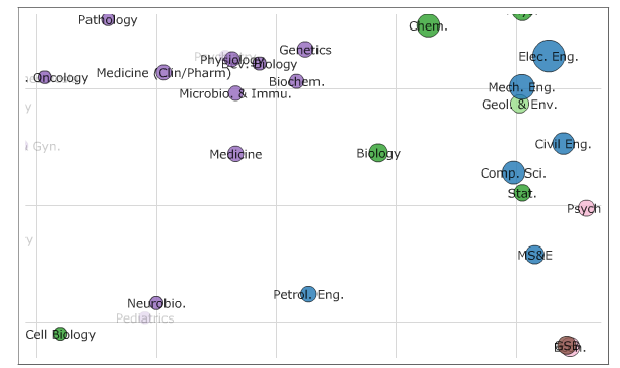 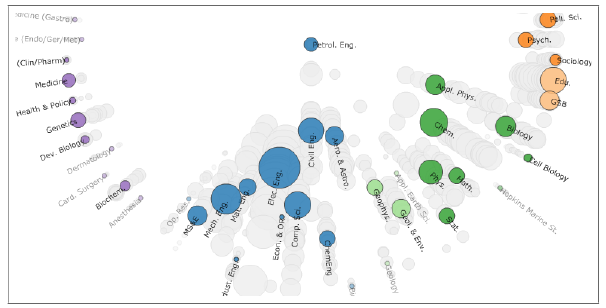 [Chuang et al., 2012]
VisWeek Tutorial: Connecting the Dots – M. Streit, H.-J. Schulz, A. Lex
95
[Speaker Notes: Sandford group @ CHI 2012]
Proximity - Sorting
Table-Lens sorted according to one dimension.
Bi-partite graph with tabular display for node attributes.
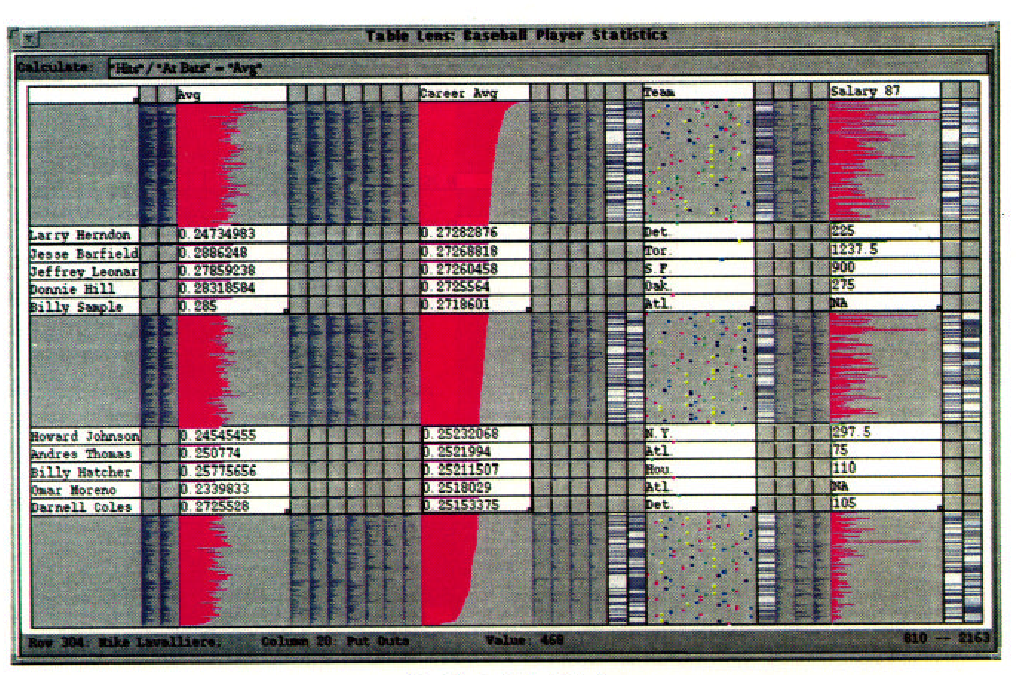 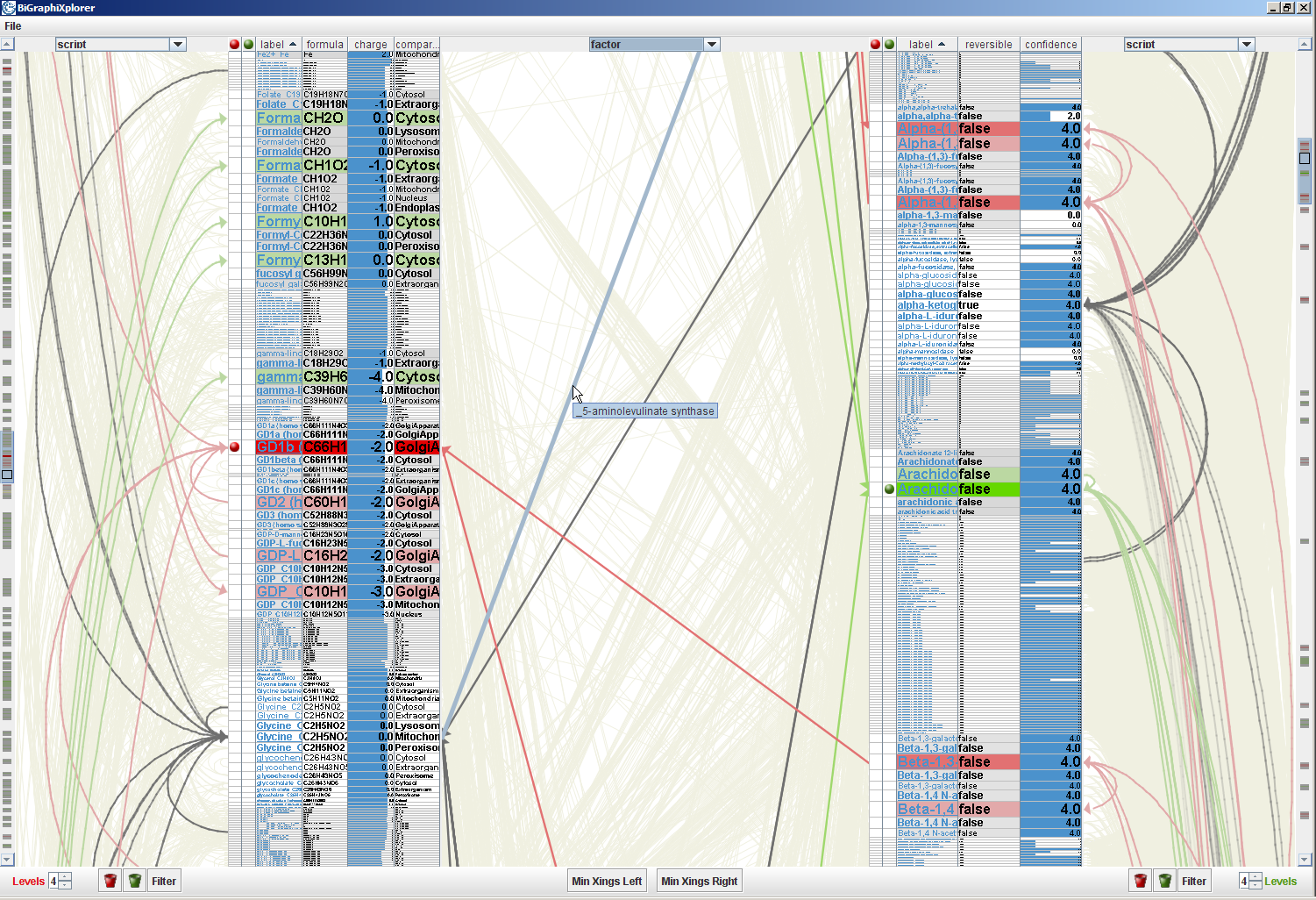 [Rao and Card, 1994]
[Schulz et al., 2008]
VisWeek Tutorial: Connecting the Dots – M. Streit, H.-J. Schulz, A. Lex
96
[Speaker Notes: Table Lens: CHI
Hansi: VCBM]
Proximity Reccomendation
Use proximity if your primary visual encoding doesn‘t use position.

Proximity is also often combined with other visual encodings for links.
VisWeek Tutorial: Connecting the Dots – M. Streit, H.-J. Schulz, A. Lex
97
[Speaker Notes: dual encoding makes it more obvious, trustworthy
common example: observable clustering in scatterplot is enhanced by color]
Similarity
VisWeek Tutorial: Connecting the Dots – M. Streit, H.-J. Schulz, A. Lex
98
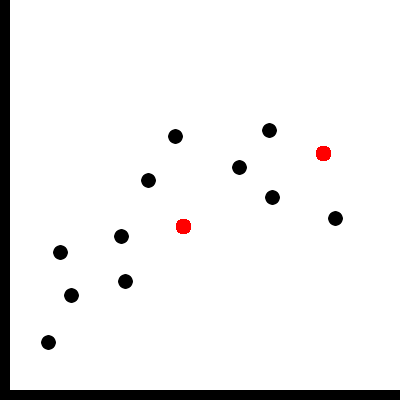 Similarity - Color
Scalability for # items: very good
Scalability for # relations: limited (7-8 colors can be easily distinguished)
Occlusion issues: not really
Compatibility to BR:  good if color is „free“
Practical/implementation issues: not really
VisWeek Tutorial: Connecting the Dots – M. Streit, H.-J. Schulz, A. Lex
99
Color – Perception Issues (1/2)
Preattentive properties: Very good for 1-2 simultaneous,  serial search for more
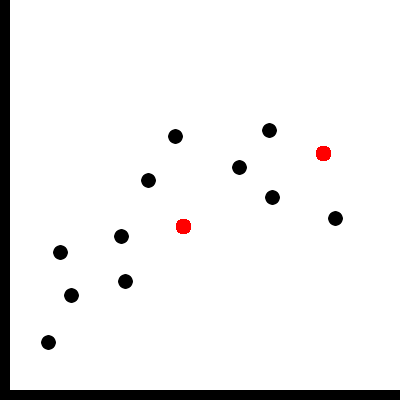 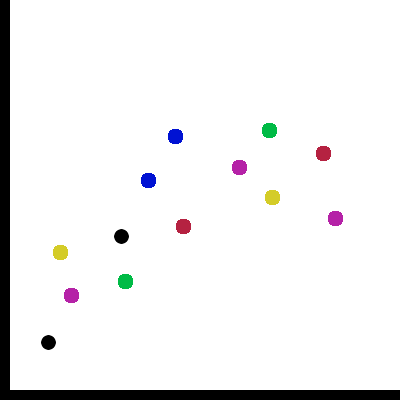 VisWeek Tutorial: Connecting the Dots – M. Streit, H.-J. Schulz, A. Lex
100
Color – Perception Issues (2/2)
Slower in a cluttered environment
Size of colored object relevant.
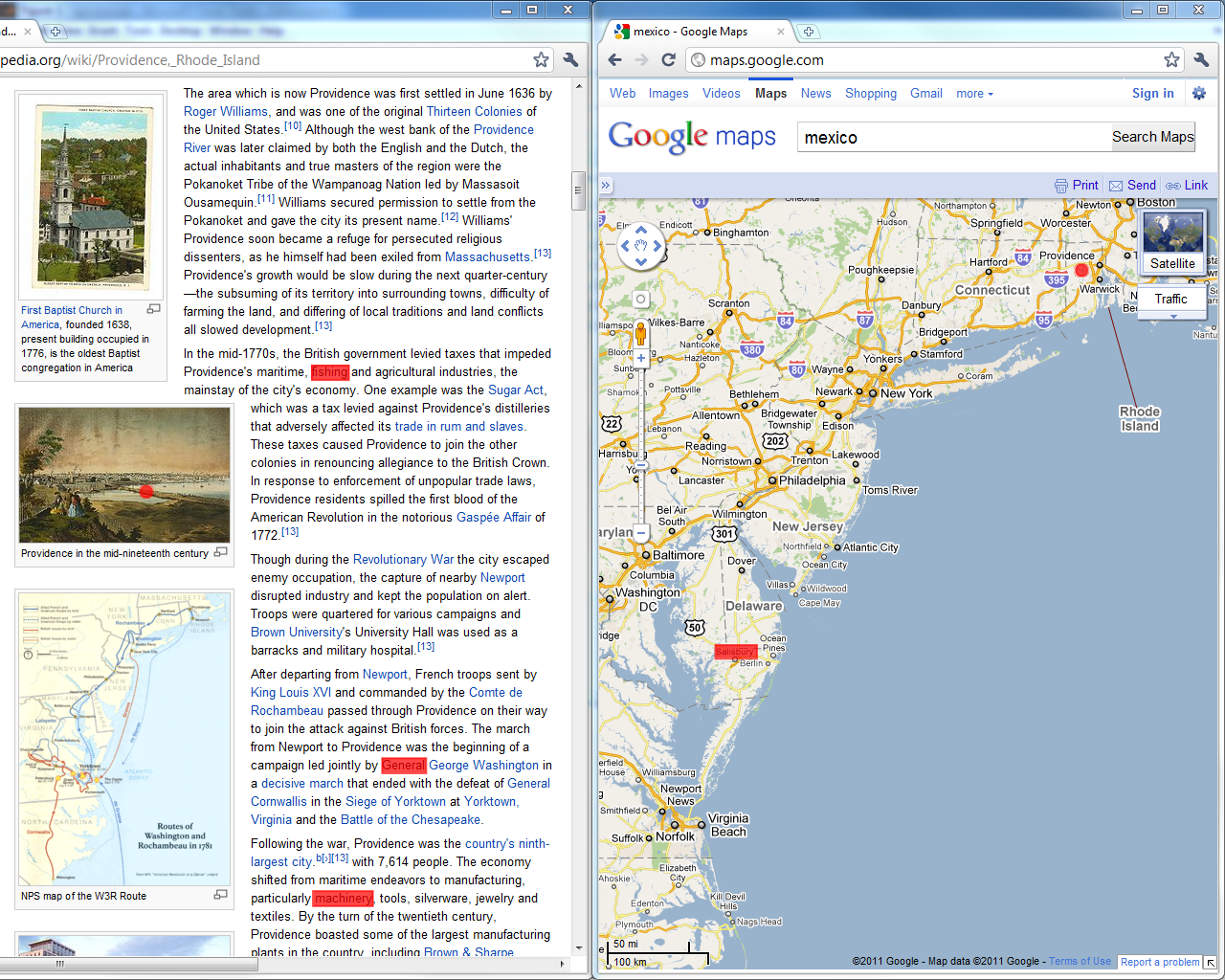 VisWeek Tutorial: Connecting the Dots – M. Streit, H.-J. Schulz, A. Lex
101
[Speaker Notes: Point to hidden dot on picture]
Color Reccomendation
Use color if
position is already used
you expect large numbers of elements
you expect a limited number of simultaneous relationships
Be careful if
the BR is cluttered
its important that no entity is overlooked
VisWeek Tutorial: Connecting the Dots – M. Streit, H.-J. Schulz, A. Lex
102
Value / Saturation / Transparency
Value / Saturation / Transparency
Similar to color
Lower # of relations
Influences visibility
Often used for binary selections/filters
VisWeek Tutorial: Connecting the Dots – M. Streit, H.-J. Schulz, A. Lex
103
Color/Value Modulation Examples
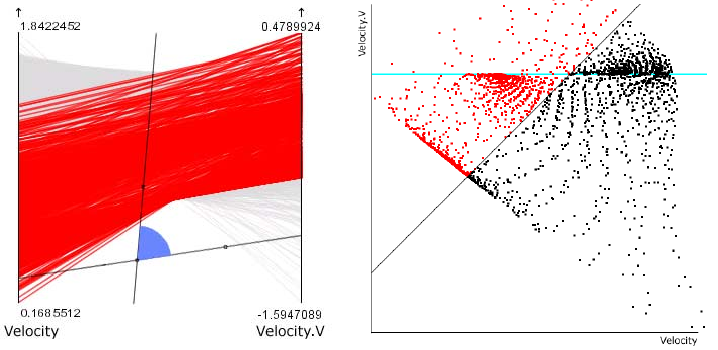 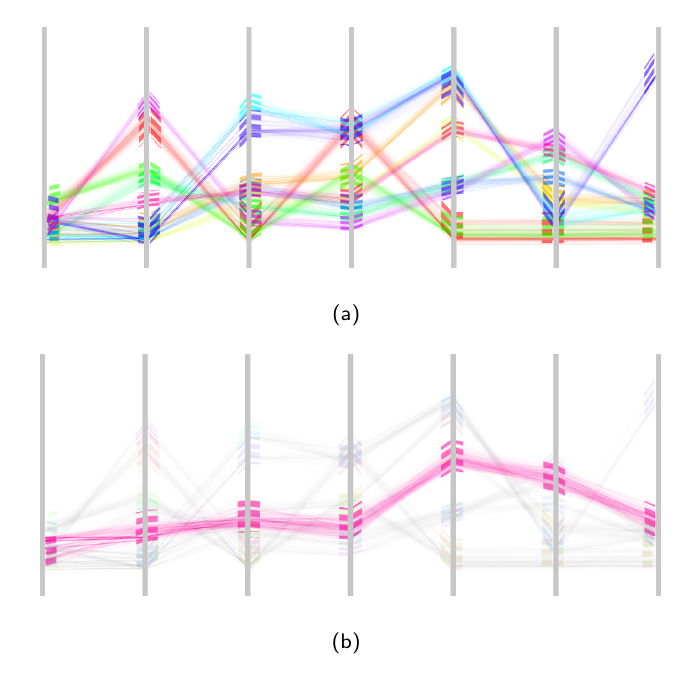 [Hauser et al., 2002]
[Johansson et al. , 2007]
[Doleisch , 2007]
VisWeek Tutorial: Connecting the Dots – M. Streit, H.-J. Schulz, A. Lex
104
Other Modulation-Based Similarity
Shape
Less easily perceived than color.
Better for larger # of relations, but doesn’t work preattentively.
Less flexible – requires a scatterplot-like setup
	e.g.: exchange symbol used in a scatterplot
Requires a minimum size of a mark
Size
Problematic for larger # of relations.
May lead to occlusions.
e.g.: make line in PC plot thicker
VisWeek Tutorial: Connecting the Dots – M. Streit, H.-J. Schulz, A. Lex
105
[Speaker Notes: Shape:
e.g. you know a lot of shapes from symbols, traffic signs and 
they are obvious to distinquish
Doesn‘t work for  many encodings – e.g. Parallel coordinates plots, line charts, theme-river, etc

Size:
works for highlighting individual items]
Other Modulation-Based Similarity
Orientation
Special requirements on the mark and on the BR
-> limitations of shape apply
Texture
Special requirements on the mark
Minimum size of mark
VisWeek Tutorial: Connecting the Dots – M. Streit, H.-J. Schulz, A. Lex
106
[Speaker Notes: Orientation:
you have to have marks that have a clear orientation. A dot, for example, does not

Texture: 
Putting texture on a pc plot will be difficult – but could be done – i.e. stippling]
Similarity based on Supplementation
Glyph, label
Same problems as for shape
Scalability for # relations: very good
Scalability for # items: bad, introduces additional clutter
Frame & background
Often combined with color to counter-balance small/thin features of markotherwise binary only
VisWeek Tutorial: Connecting the Dots – M. Streit, H.-J. Schulz, A. Lex
107
[Speaker Notes: Only that instead of directly exchanging a mark an exiting mark is supplemented]
Similarity based on Modulating Everything Else
Blurring, darkening the surrounding
Perception: good 
Scalability # items: very good
Scalability # relations: practically only 1 possible
Compatibility to BR: BR may become hard/impossible to read
Practical issues: blur sometimes difficult to implement
VisWeek Tutorial: Connecting the Dots – M. Streit, H.-J. Schulz, A. Lex
108
[Speaker Notes: Perception: 
depends also on the BR
works good with items with clear edges – glyphs, lines, 
not so good with heat maps, etc]
Modulating Everything Else: Reccomendation, Example
Don‘t use unless the sole objective is to guide attention toward one (set of) items
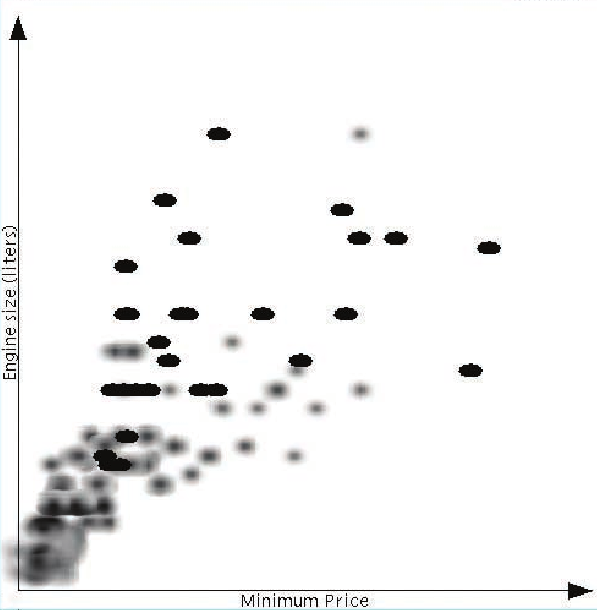 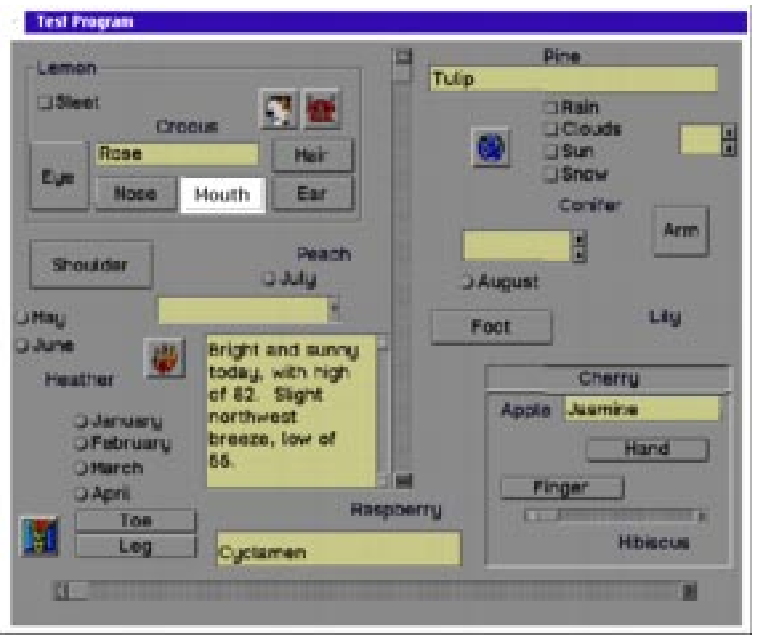 [Zhai et al., 1997]
[Kosara et al., 2002]
VisWeek Tutorial: Connecting the Dots – M. Streit, H.-J. Schulz, A. Lex
109
Connectedness and Common Region
VisWeek Tutorial: Connecting the Dots – M. Streit, H.-J. Schulz, A. Lex
110
Connectedness
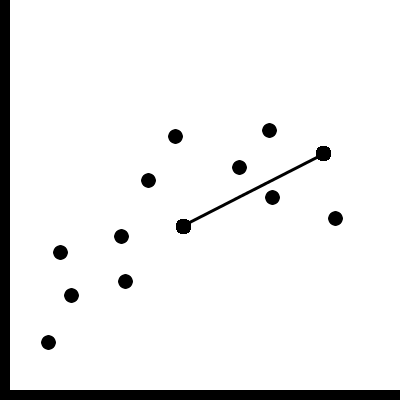 Scalability for # items: ok, special measures for many
Scalability for # relations: difficult if # items is non-trivial
Occlusion issues: problematic if no special measures are taken
VisWeek Tutorial: Connecting the Dots – M. Streit, H.-J. Schulz, A. Lex
111
[Speaker Notes: @Occlusion – links add a lot of „ink“]
A Little Experiment…
Proximity
Color
Size
Shape
VisWeek Tutorial: Connecting the Dots – M. Streit, H.-J. Schulz, A. Lex
112
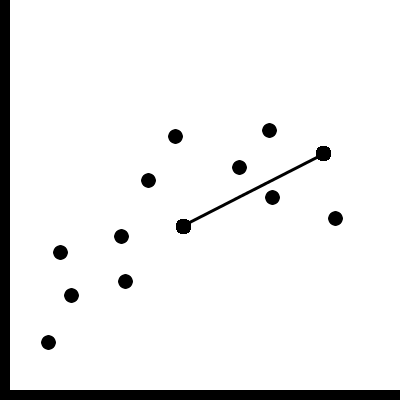 Connectedness
Perception issues:
Connections can be perceived preattentively
Very strong grouping principle
Good at pointing at outliers
Practical Issues:
Basic implementation trivial & fast
Counter-balancing for the mentioned issues comes at a cost
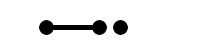 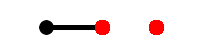 VisWeek Tutorial: Connecting the Dots – M. Streit, H.-J. Schulz, A. Lex
113
[Speaker Notes: Perception:
Even works for elements outside of field of view]
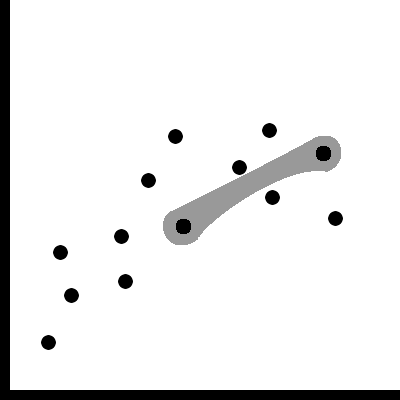 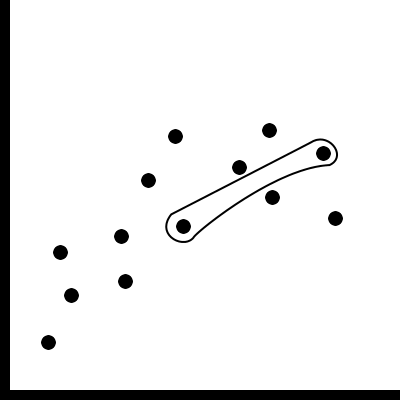 Common Region
Very similar to Connectedness
At what point is a line an area? 
More „ink“ necessary
Reduces possible # items and # relations
Increases saliency
Alternative if edges already used
Can be used with transparency to preserve BR
VisWeek Tutorial: Connecting the Dots – M. Streit, H.-J. Schulz, A. Lex
114
Connectedness Varieties
Kelp Diagrams
Line Sets
Bubble Sets
Image by [Dinkla et al., 2011]Technique by [Collins et al.,2009]
[Dinkla et al., 2012]
[Alper et al., 2011]
VisWeek Tutorial: Connecting the Dots – M. Streit, H.-J. Schulz, A. Lex
115
Bubble Sets
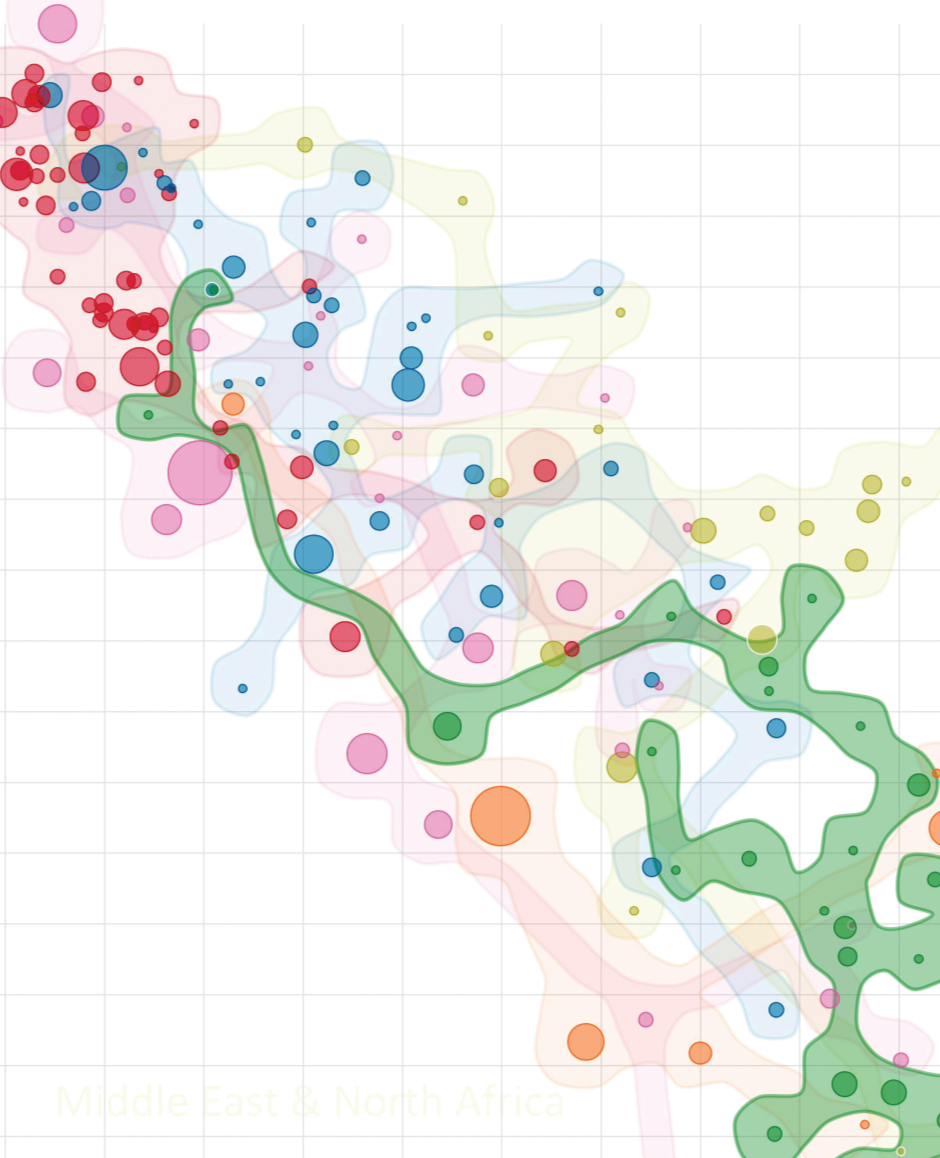 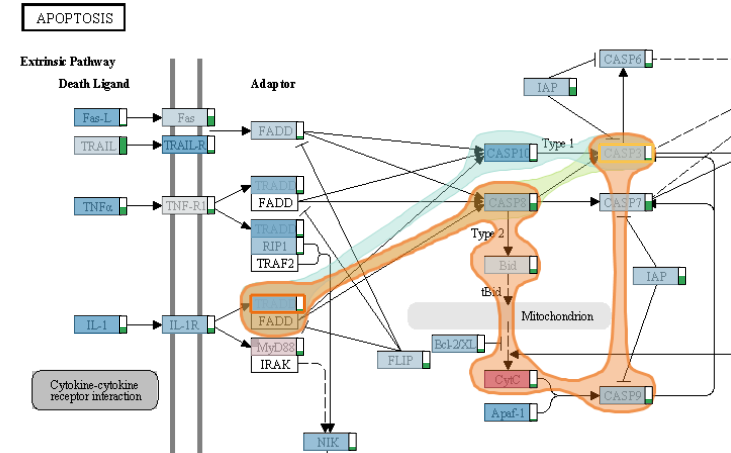 [Partl et al., 2012]
[Collins et al., 2009]
VisWeek Tutorial: Connecting the Dots – M. Streit, H.-J. Schulz, A. Lex
116
Bubble Sets
How it works:
Approach: connect nodes through virtual edges (route around obstacles) and compute a contour from this initial polyline
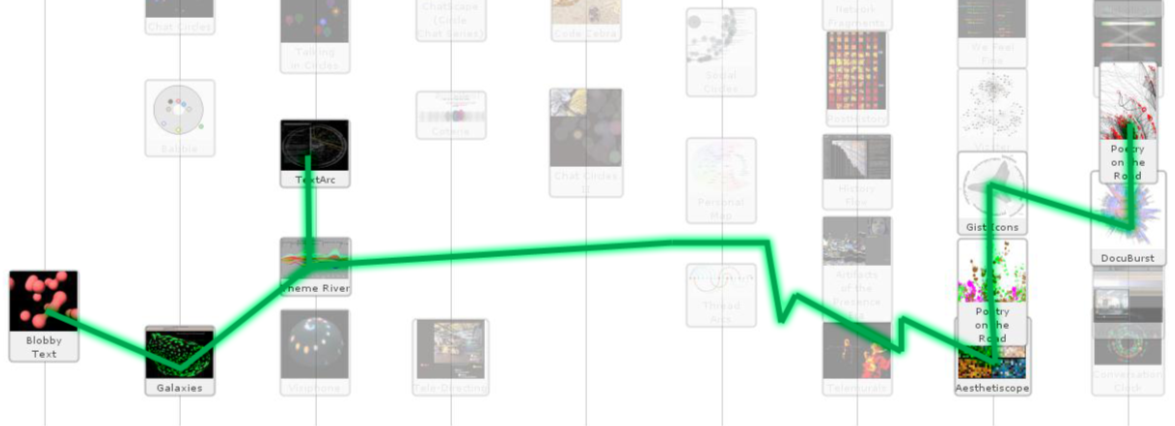 [Collins et al., 2009]
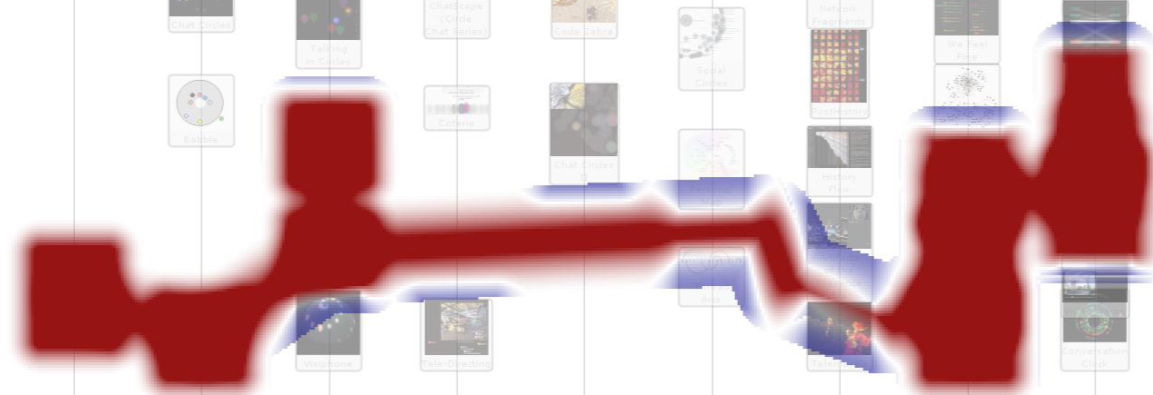 Positive (red) and negative (blue) energy fields, which guide the construction of the contour
VisWeek Tutorial: Connecting the Dots – M. Streit, H.-J. Schulz, A. Lex
117
“Advanced” Euler Diagrams
Compact Rectangular 
Euler Diagrams
Euler Diagrams 
with Duplicates
[Riche & Dwyer, 2010]
VisWeek Tutorial: Connecting the Dots – M. Streit, H.-J. Schulz, A. Lex
118
Compact Rectangular Euler Diagrams
How it works:
start with an edge representation, use a force directed layout and transform from edges to shapes
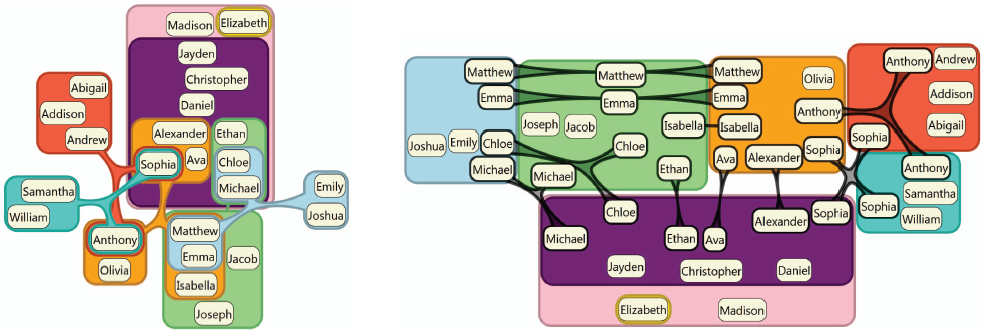 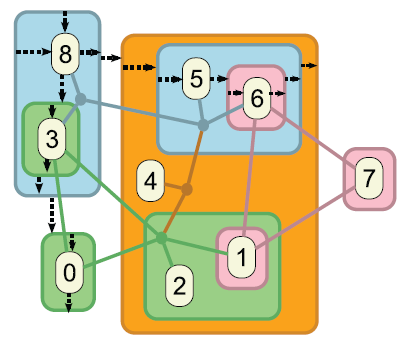 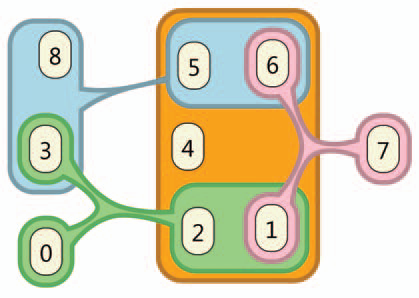 [Riche & Dwyer, 2010]
VisWeek Tutorial: Connecting the Dots – M. Streit, H.-J. Schulz, A. Lex
119
Compact Rectangular Euler Diagrams
How it works:
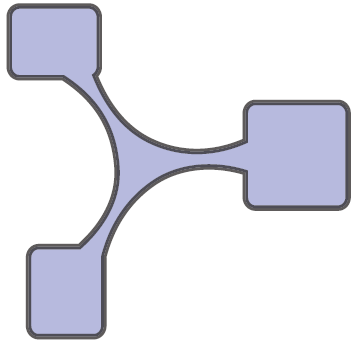 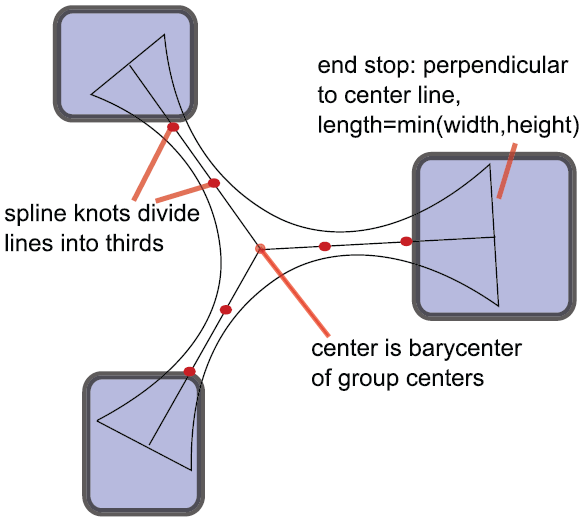 [Riche & Dwyer, 2010]
VisWeek Tutorial: Connecting the Dots – M. Streit, H.-J. Schulz, A. Lex
120
Addressing Scalability, Occlusion Issues
Scalability:
Using abstraction
Bundling
Occlusion
Modifying the BR
Routing
VisWeek Tutorial: Connecting the Dots – M. Streit, H.-J. Schulz, A. Lex
121
[Speaker Notes: Only these two fullfill the „supplementing“ critereon for linking]
Bundling - HEB
Hierarchical Edge Bundling (HEB)
Can be used for links within a tree.
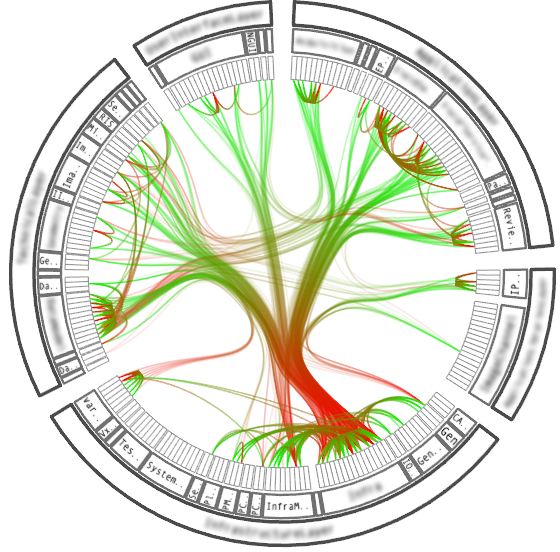 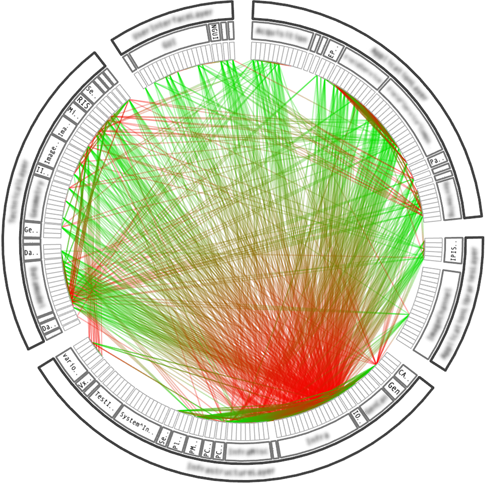 [Holten, 2006]
VisWeek Tutorial: Connecting the Dots – M. Streit, H.-J. Schulz, A. Lex
122
[Speaker Notes: Example: Software System and Call Graph
Notice that the layout of the base representation is suitable to this type of linking]
Bundling - HEB
How it works:
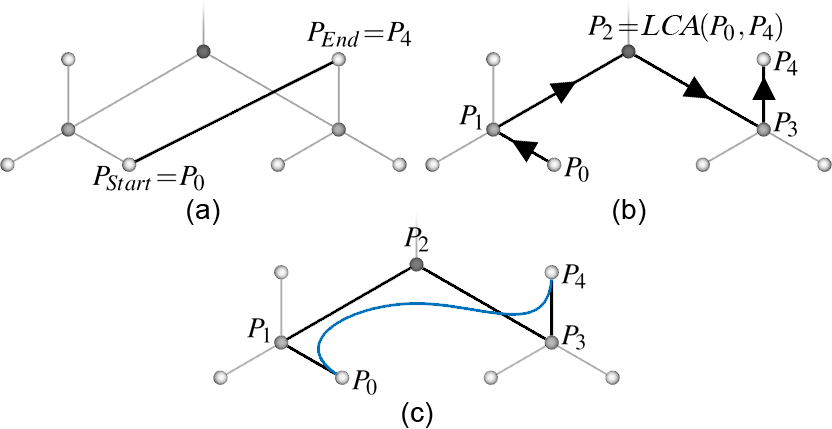 [Holten, 2006]
VisWeek Tutorial: Connecting the Dots – M. Streit, H.-J. Schulz, A. Lex
123
Bundling - HEB
The underlying structure
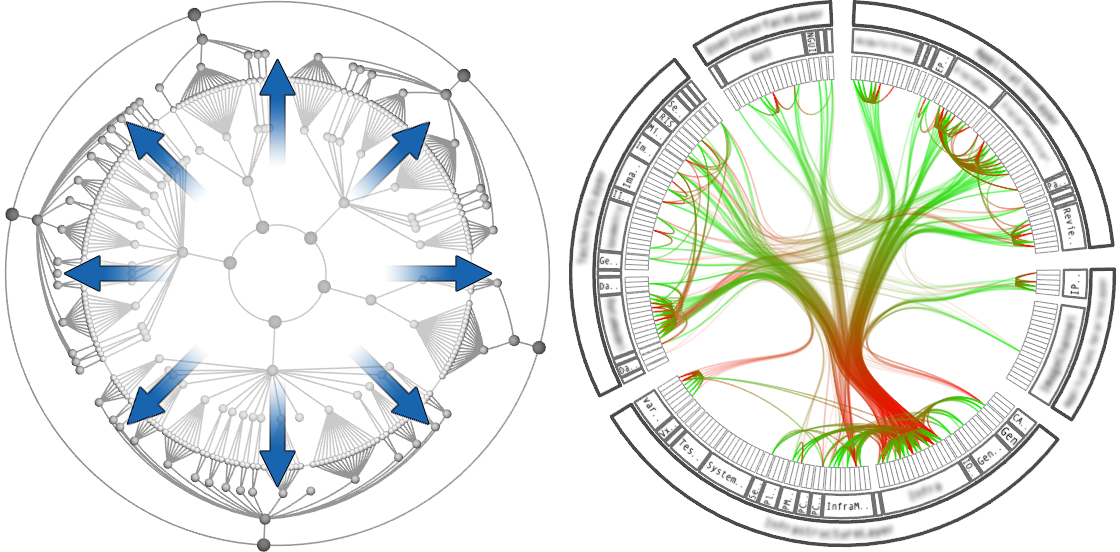 [Holten, 2006]
VisWeek Tutorial: Connecting the Dots – M. Streit, H.-J. Schulz, A. Lex
124
Bundling - FEB
Force-Directed Edge Bundling
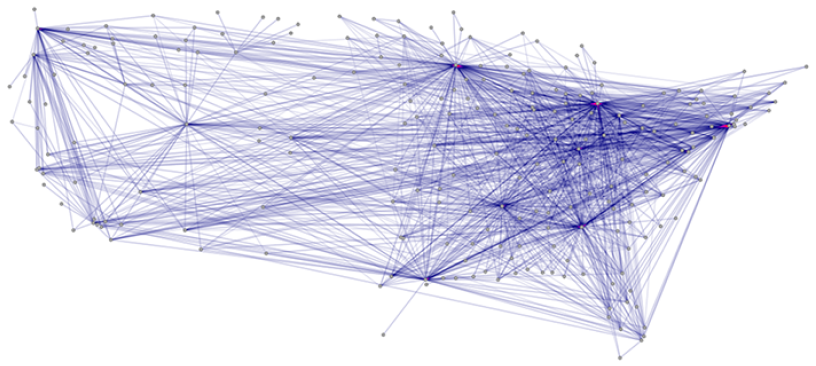 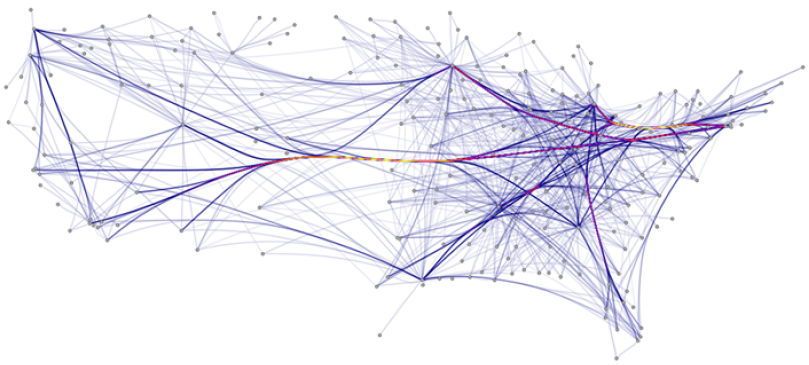 [Holten & van Wijk, 2009]
VisWeek Tutorial: Connecting the Dots – M. Streit, H.-J. Schulz, A. Lex
125
Bundling - FEB
How it works:
Edge Comaptibility
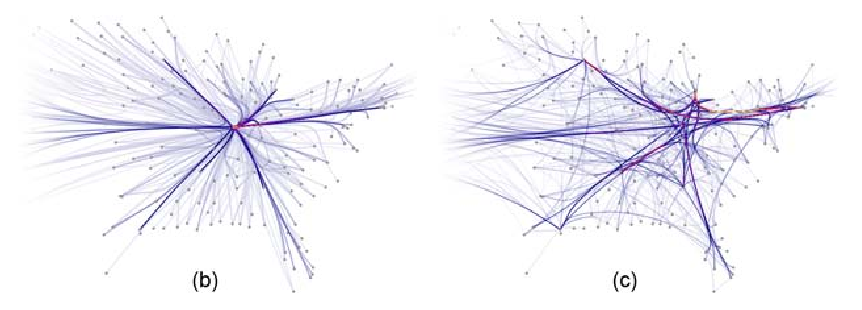 Length
Angle
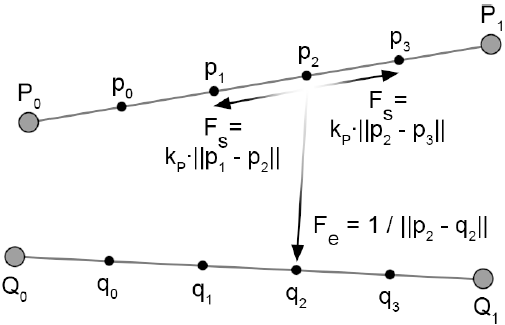 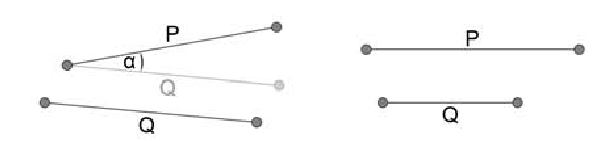 Position
Visibility
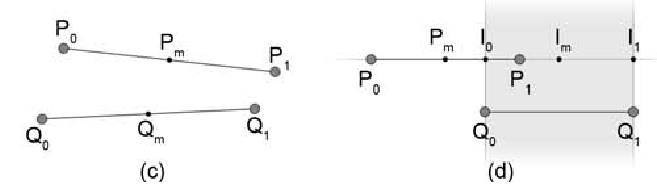 [Holten & van Wijk, 2009]
VisWeek Tutorial: Connecting the Dots – M. Streit, H.-J. Schulz, A. Lex
126
Other Bundling Approaches
Skeleton-based edge bundling
based on Clustering
Agglomerative bundling
minimizing ink (collapsing edges in proximity)
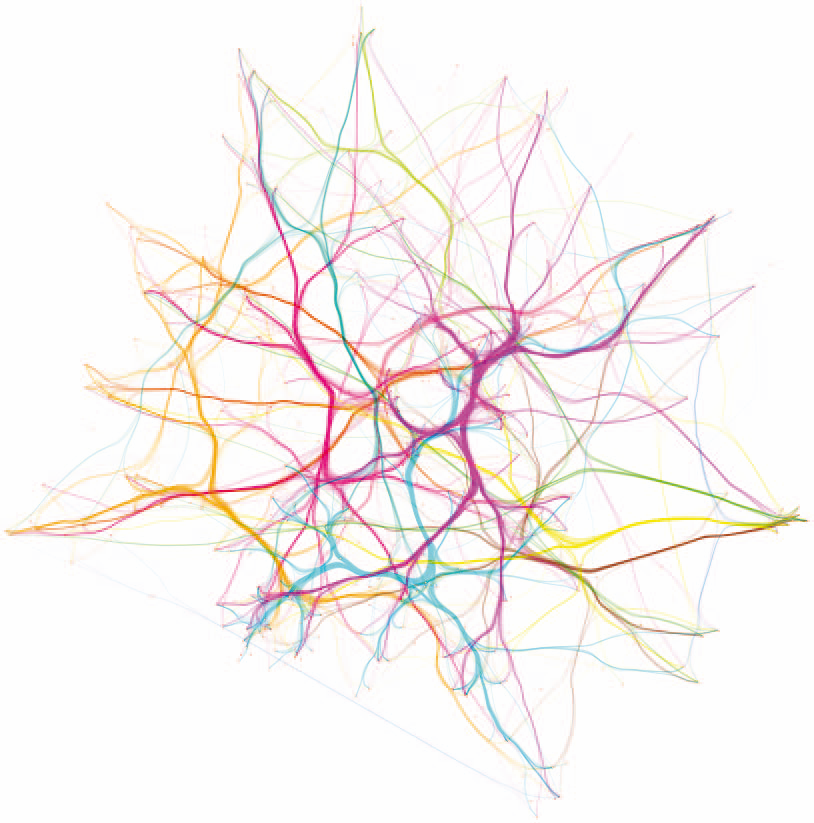 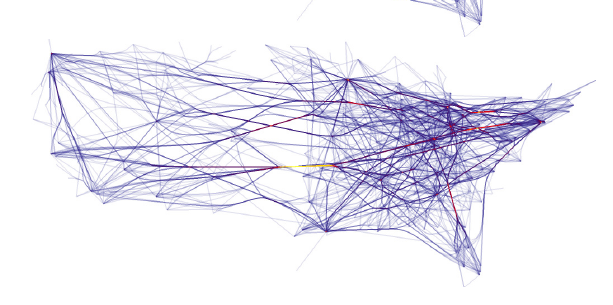 [Gansner et al., 2011]
[Esroy et al., 2011]
VisWeek Tutorial: Connecting the Dots – M. Streit, H.-J. Schulz, A. Lex
127
[Speaker Notes: Skeleton: 
edges are clustered, 
shapes for the clusters created, 
skeleton for the cluster calcolated
edges attracted to skeleton]
Case Study Context-Preserving Visual Links
Routing
Material based on InfoVis 2011 Talk by Markus Steinberger
VisWeek Tutorial: Connecting the Dots – M. Streit, H.-J. Schulz, A. Lex
128
Again a little experiment ;) …
VisWeek Tutorial: Connecting the Dots – M. Streit, H.-J. Schulz, A. Lex
129
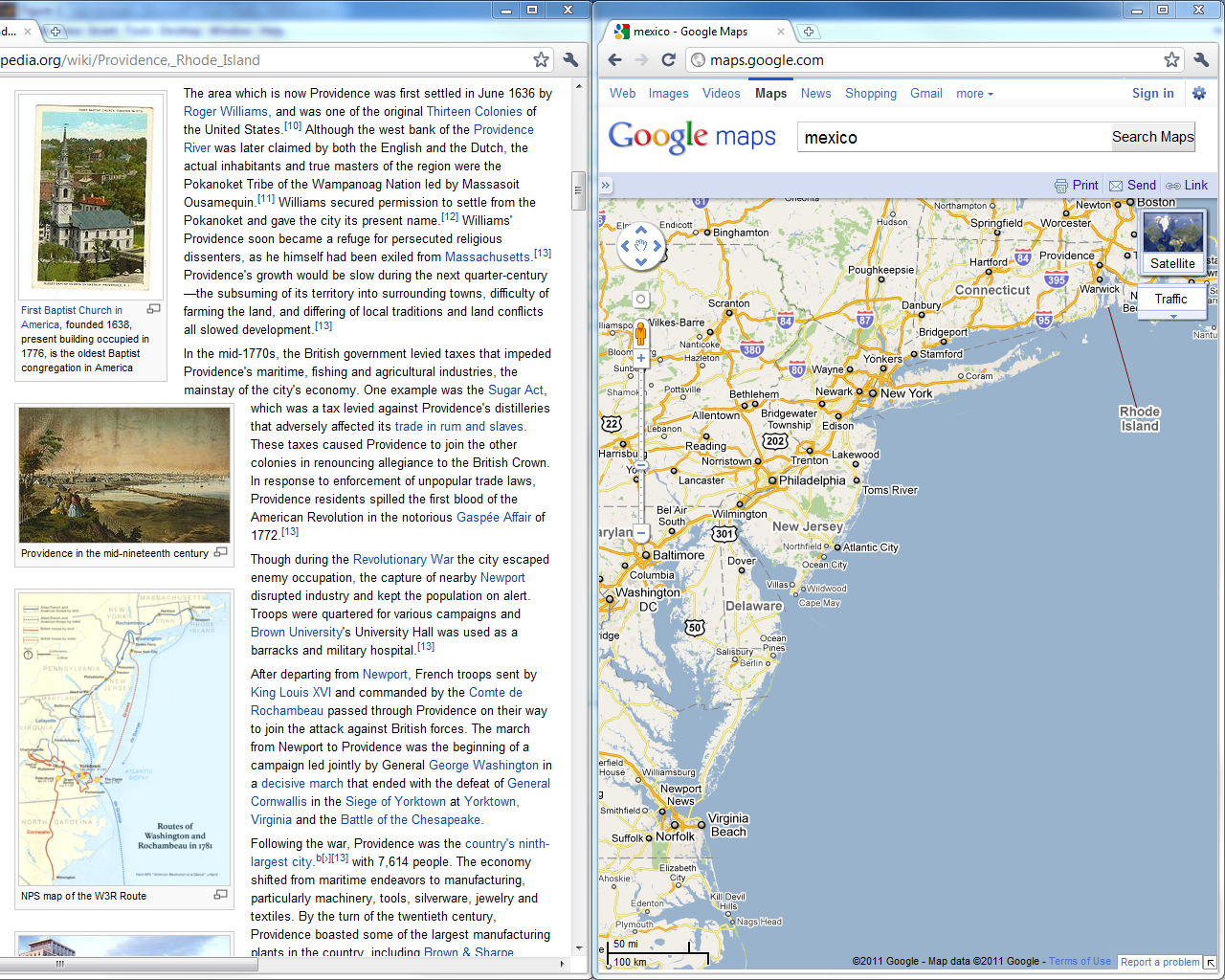 VisWeek Tutorial: Connecting the Dots – M. Streit, H.-J. Schulz, A. Lex
130
[Speaker Notes: Base representation

various highlighting techniques around]
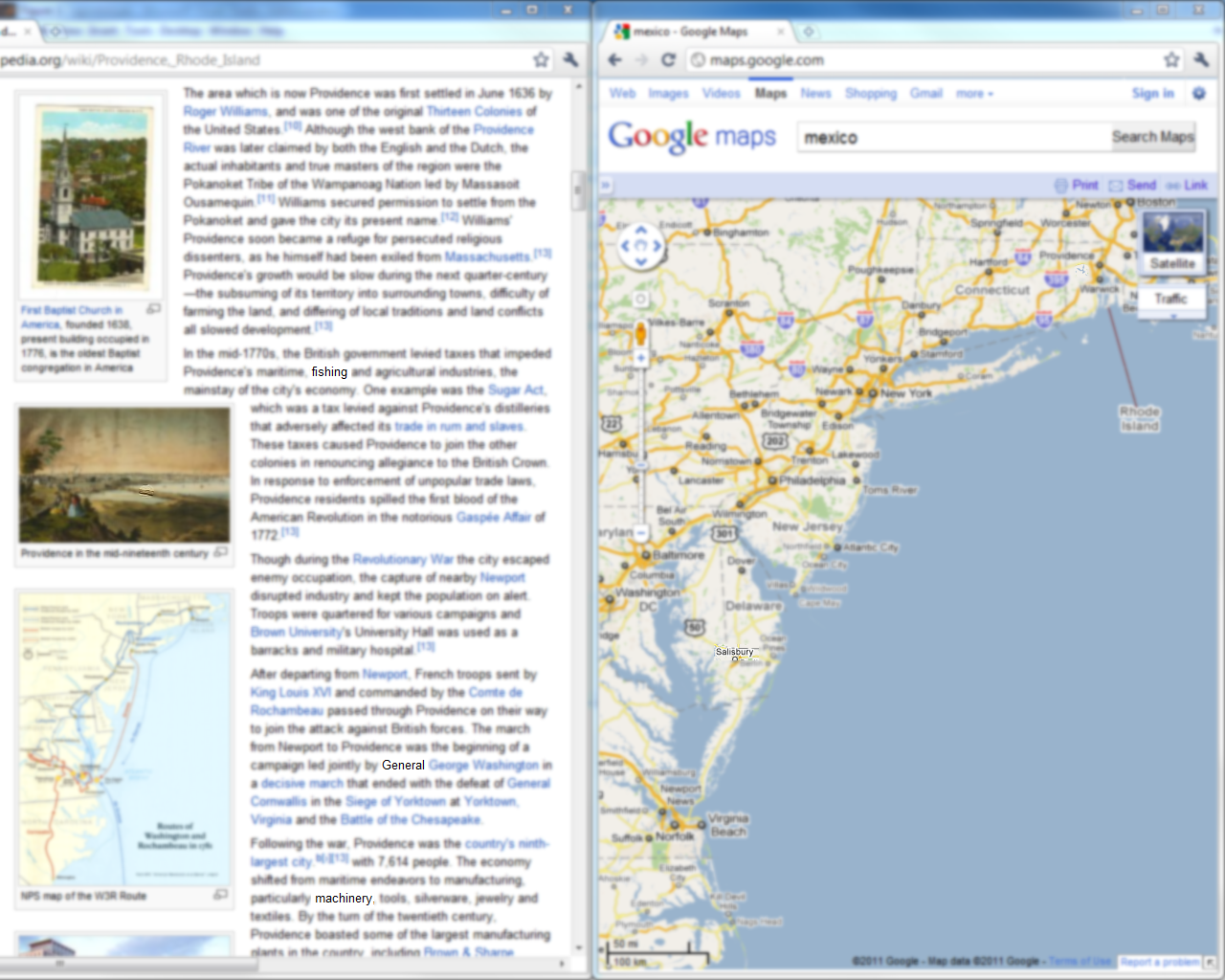 VisWeek Tutorial: Connecting the Dots – M. Streit, H.-J. Schulz, A. Lex
131
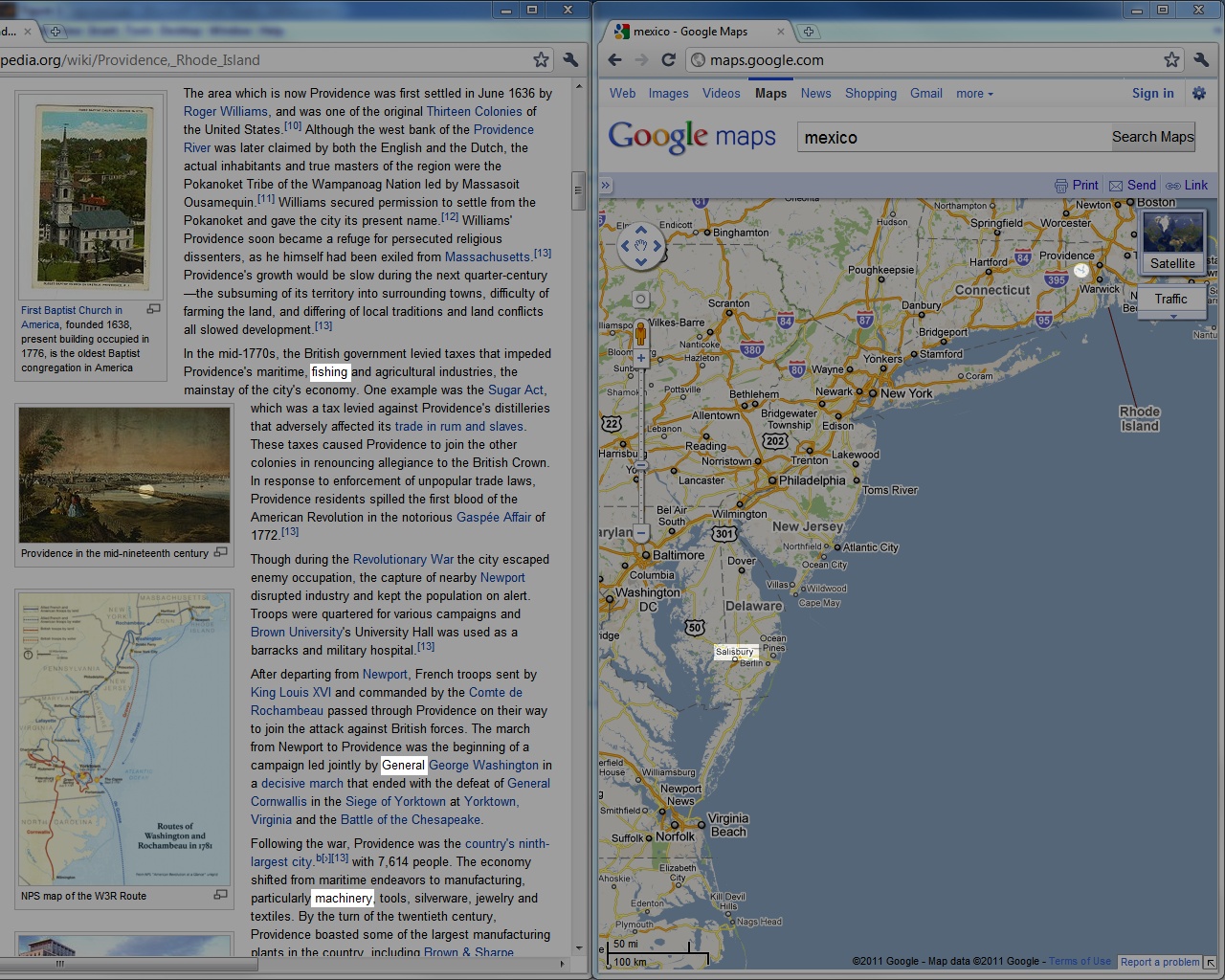 VisWeek Tutorial: Connecting the Dots – M. Streit, H.-J. Schulz, A. Lex
132
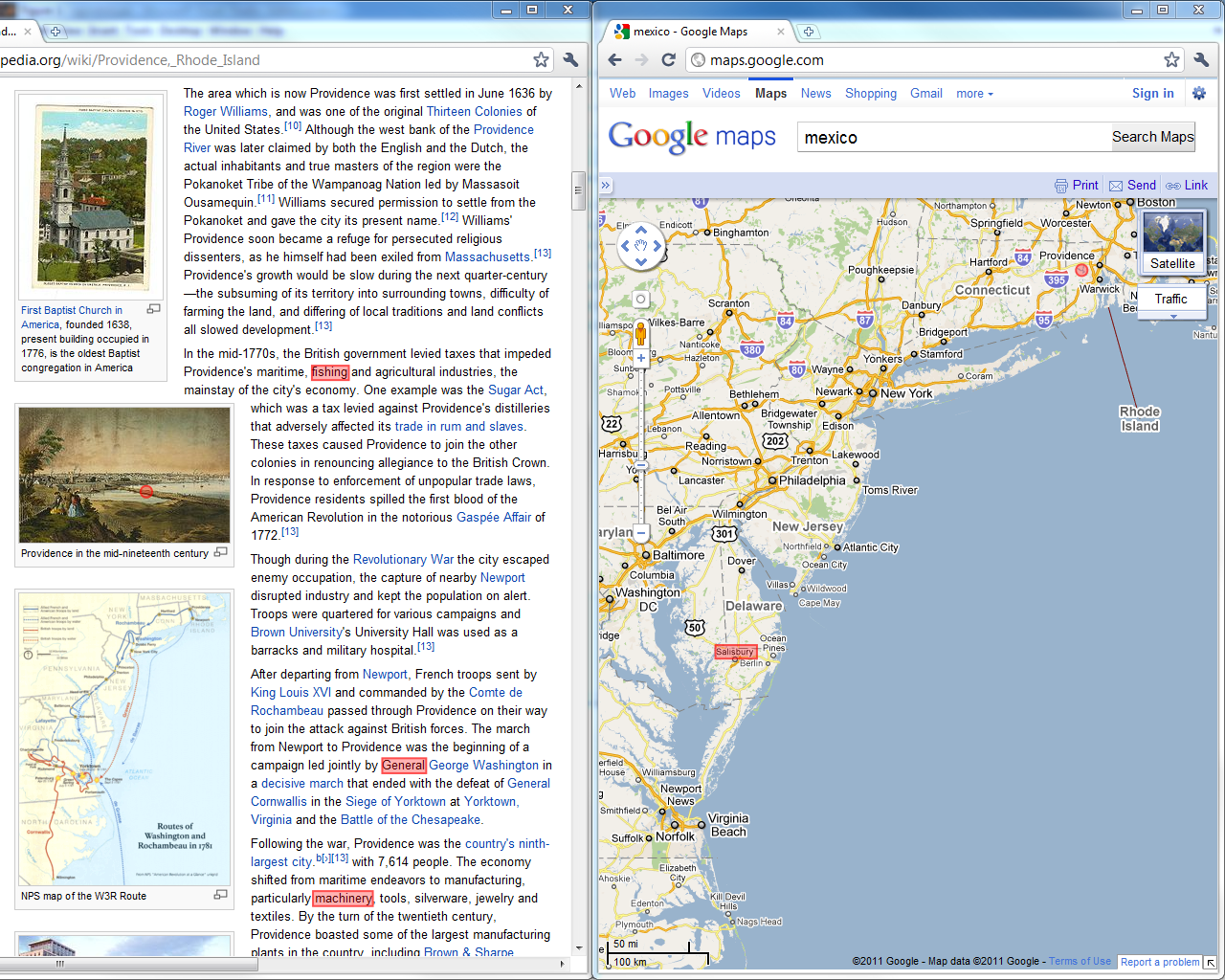 VisWeek Tutorial: Connecting the Dots – M. Streit, H.-J. Schulz, A. Lex
133
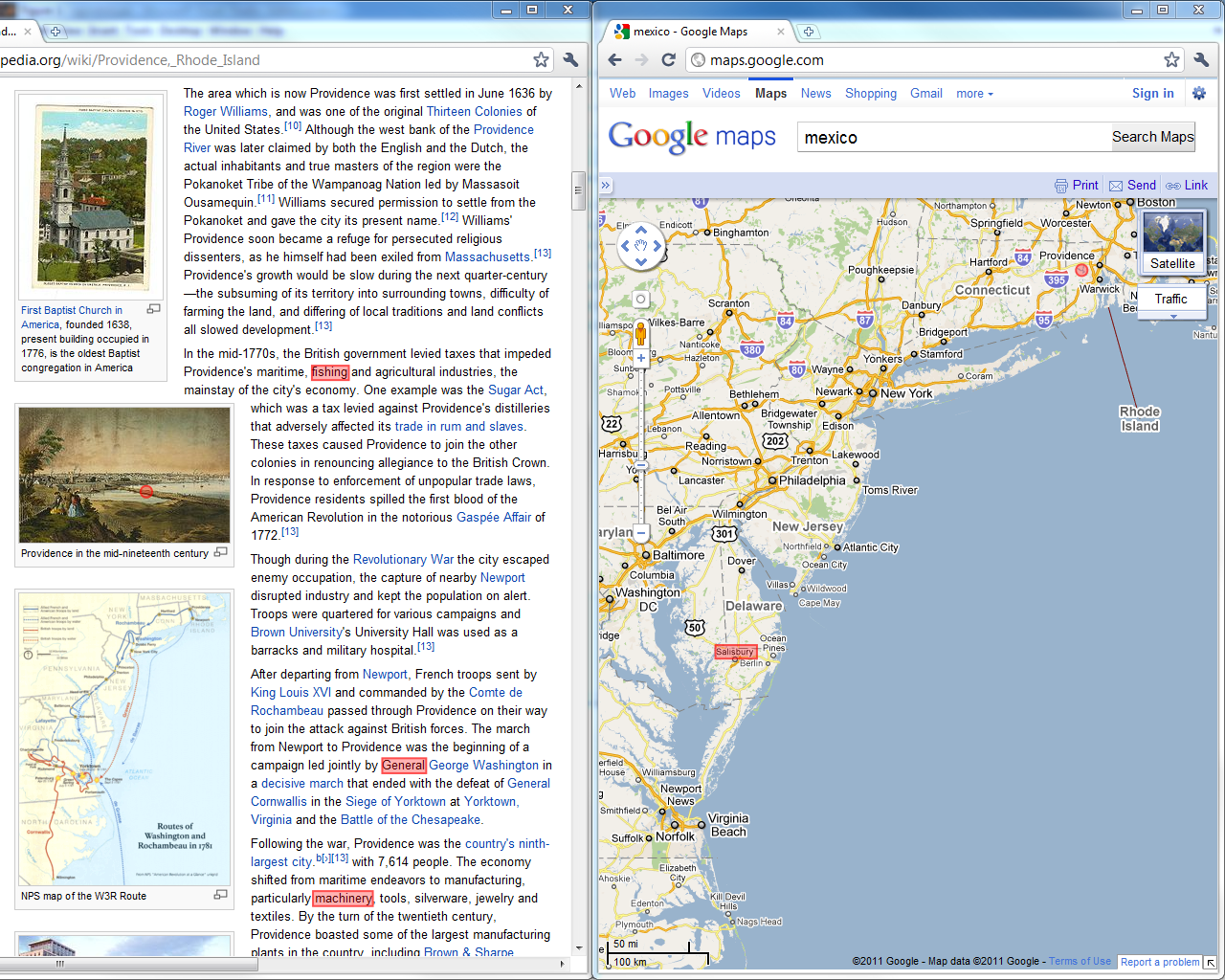 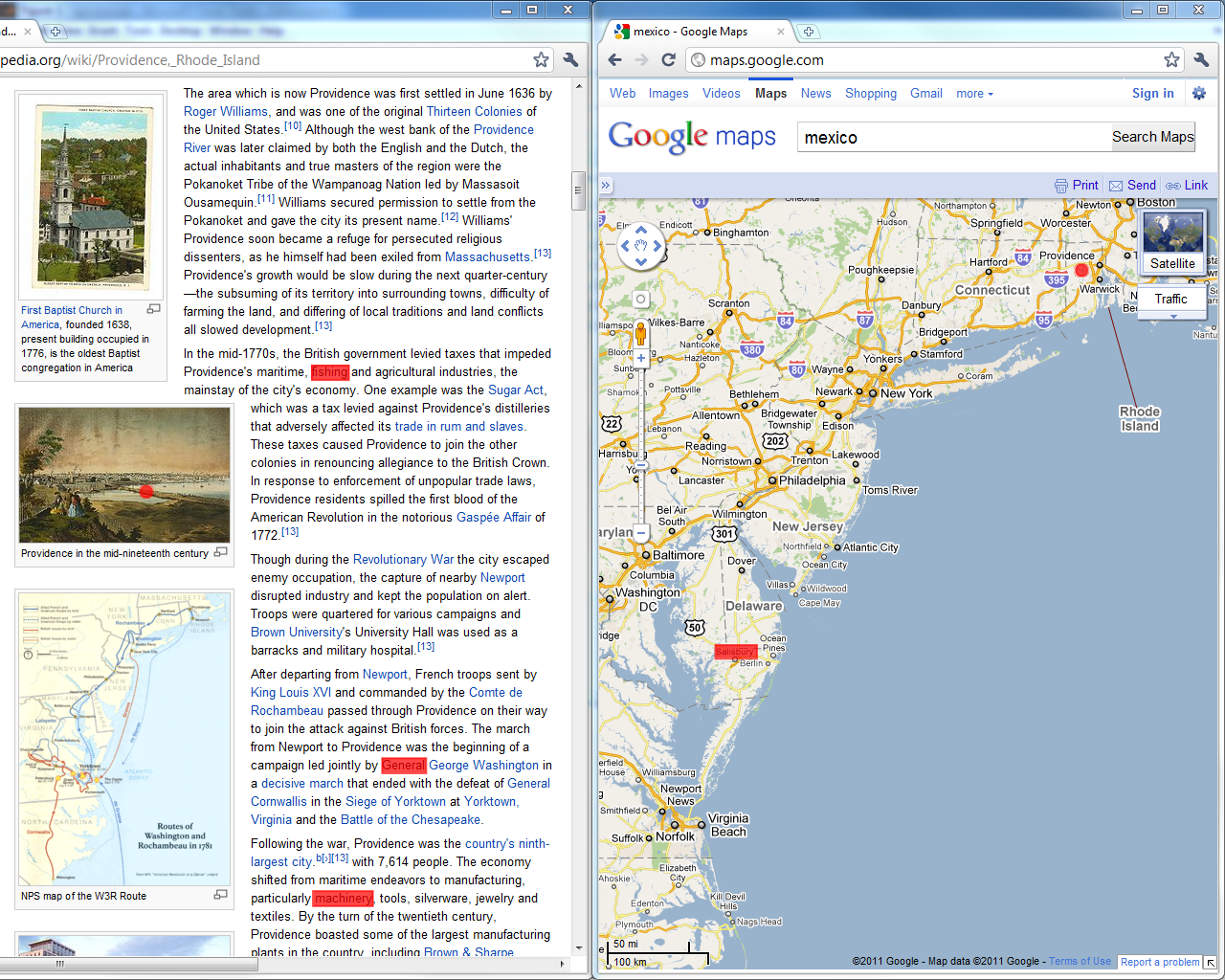 134
VisWeek Tutorial: Connecting the Dots – M. Streit, H.-J. Schulz, A. Lex
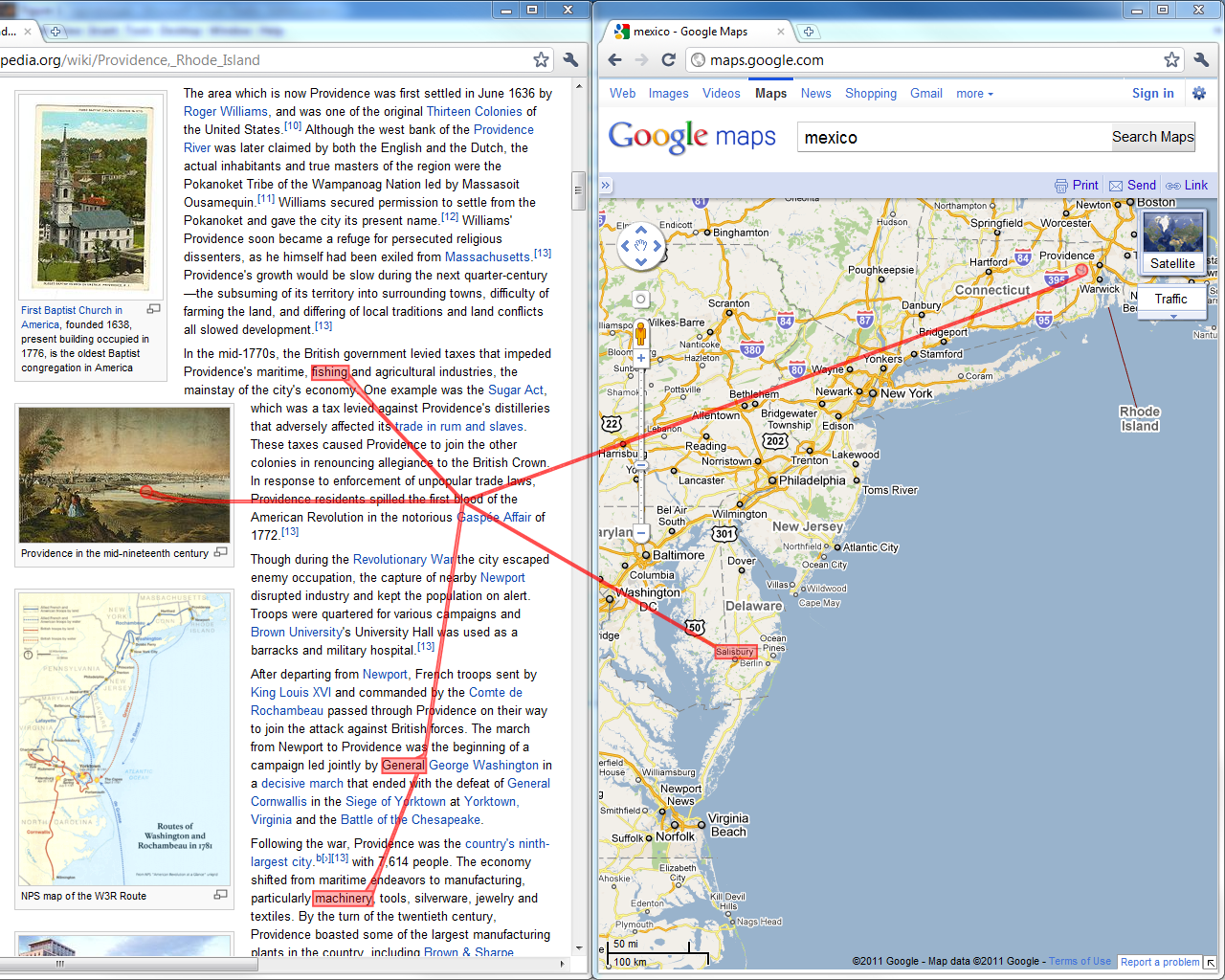 What is the problem?
135
[Speaker Notes: Advantages sagen für großen screen (oder auch bei blinking)]
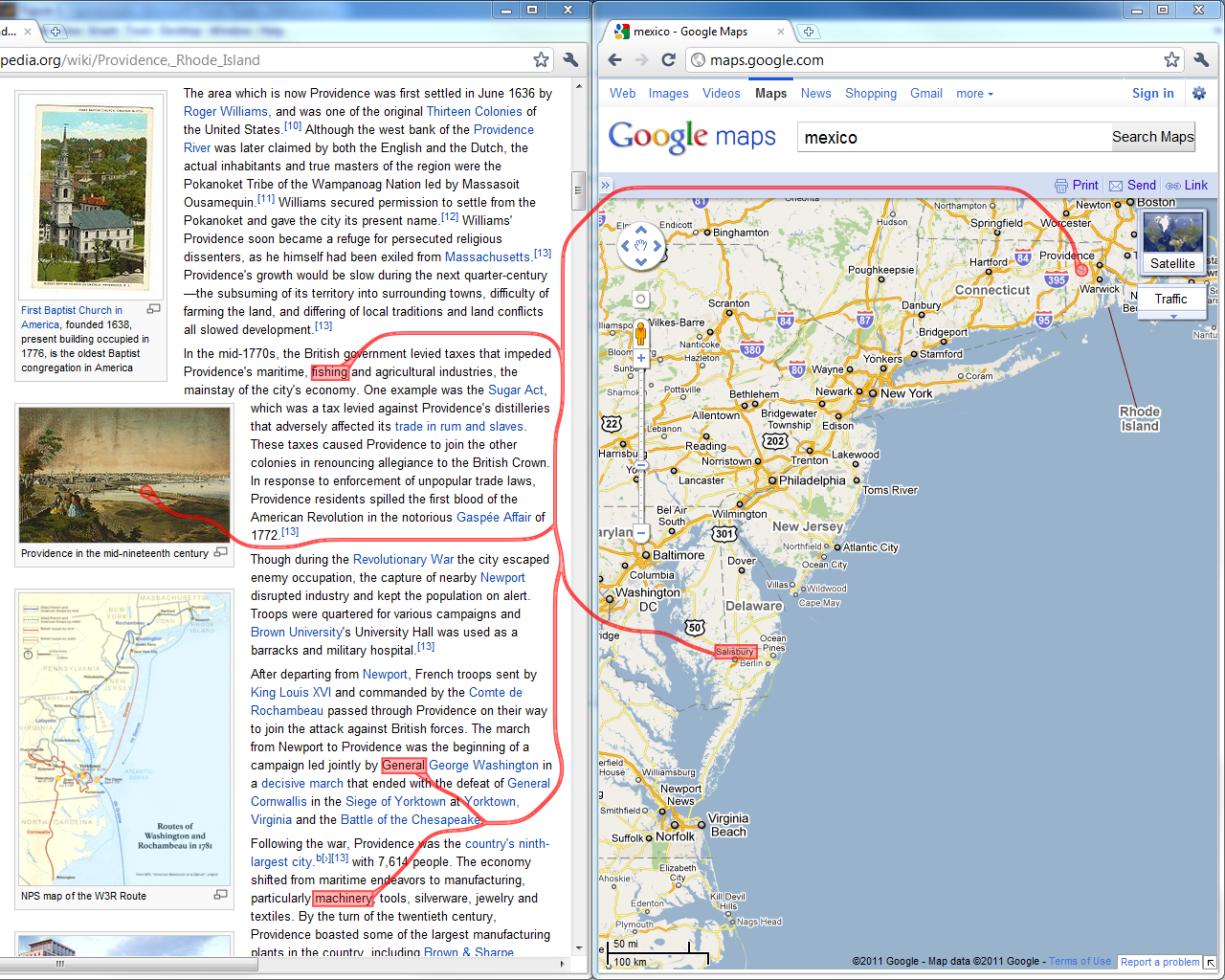 Context-Preserving Visual Links
136
Design Goals: Optimal link routes…
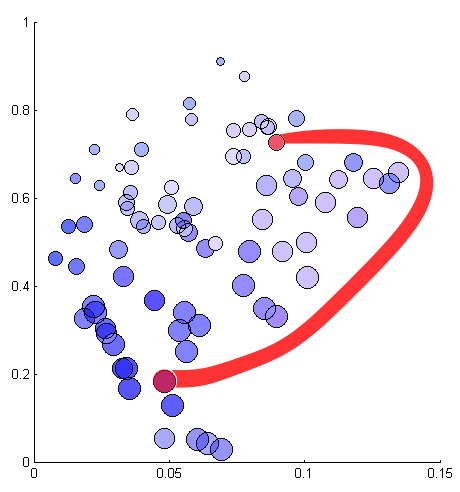 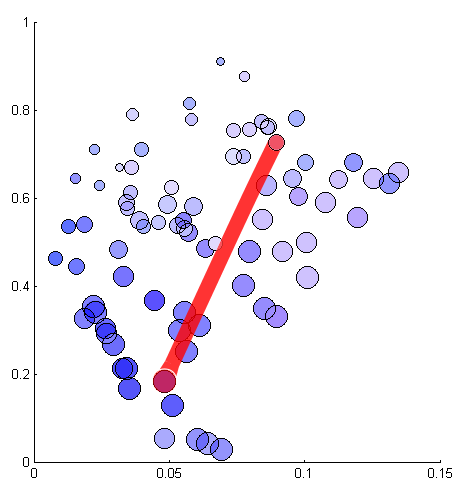 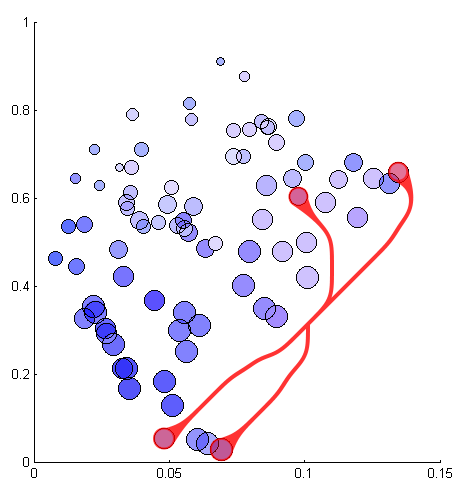 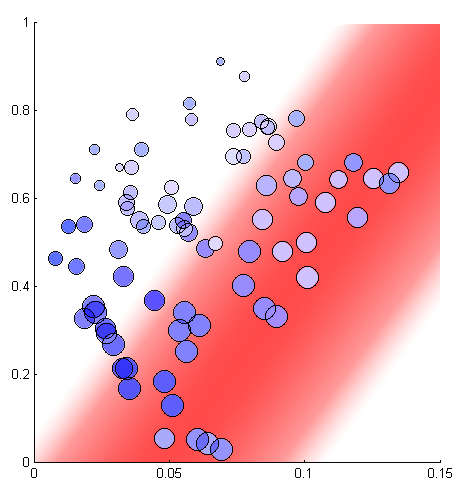 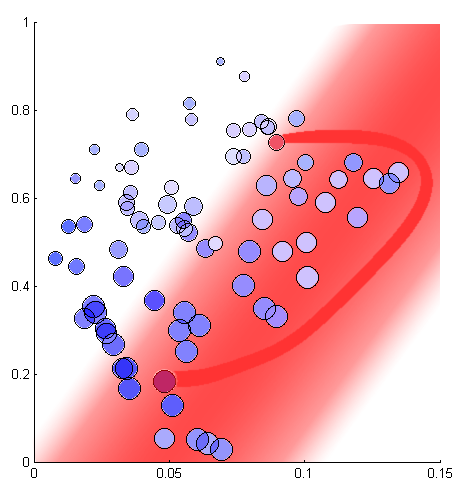 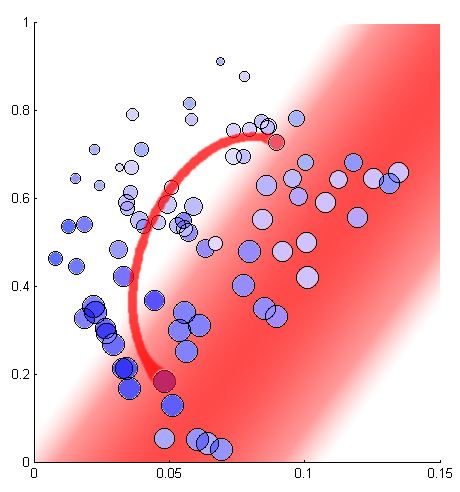 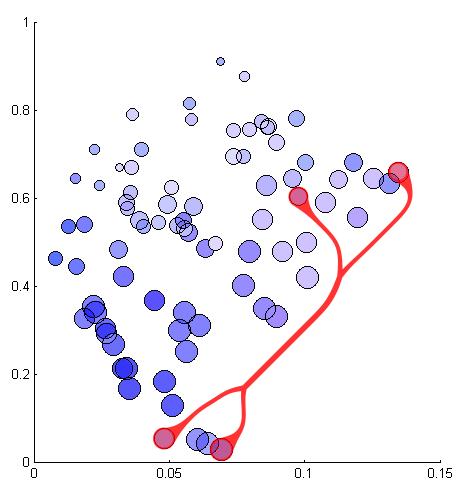 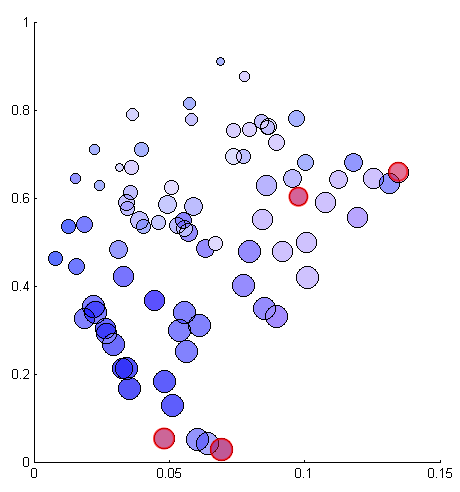 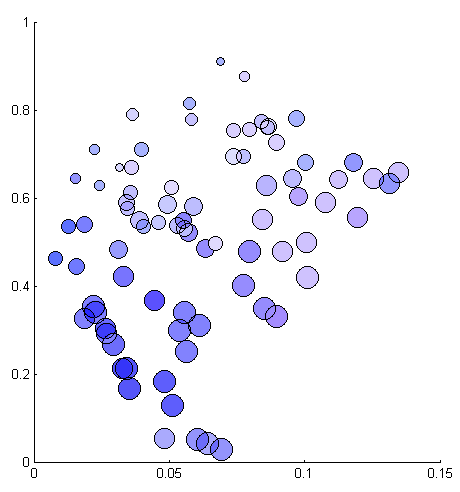 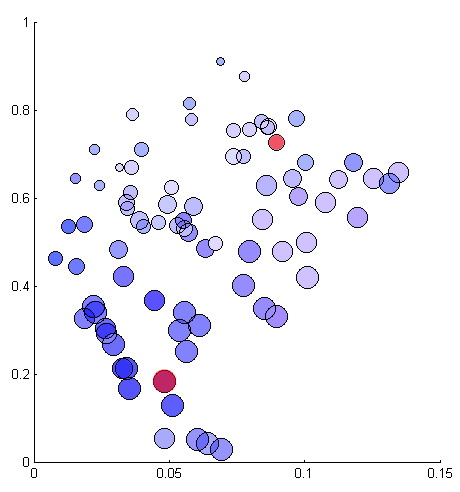 minimal length
minimal occluded information
visually distinguishable
unnecessary link-segments are avoided (bundling)
VisWeek Tutorial: Connecting the Dots – M. Streit, H.-J. Schulz, A. Lex
137
Tradeoff
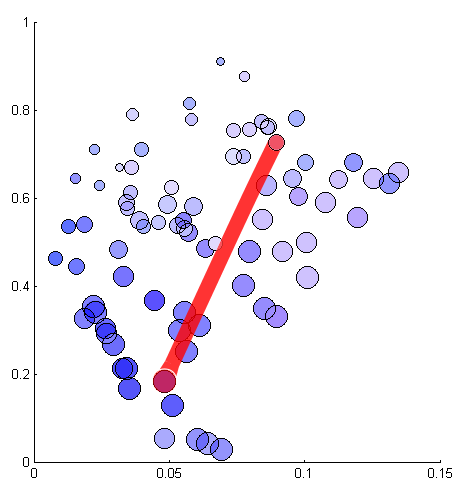 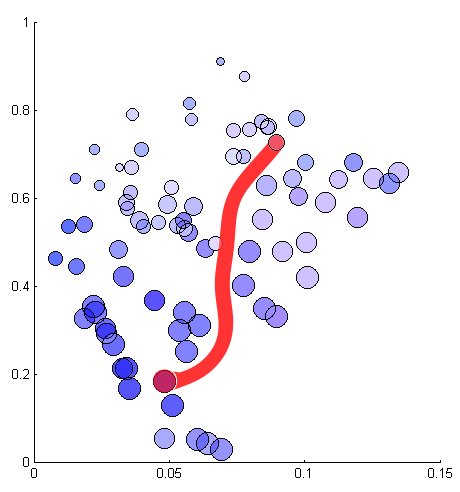 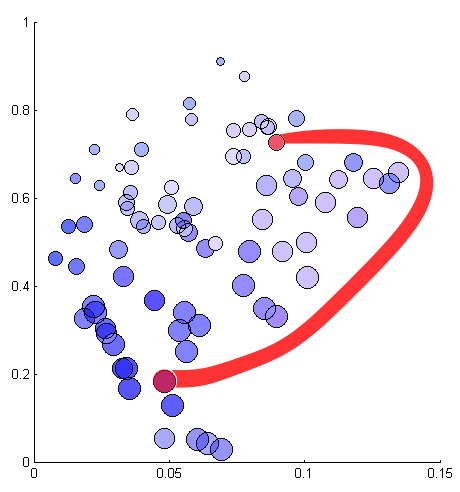 VisWeek Tutorial: Connecting the Dots – M. Streit, H.-J. Schulz, A. Lex
138
System Overview
Penalty Map Creation
Routing
Rendering
VisWeek Tutorial: Connecting the Dots – M. Streit, H.-J. Schulz, A. Lex
139
Important Content
Bottom-Up Visual Saliency [Itti 98]
Based on human visual system
What stands out in images
Ignores high-level cognitive system
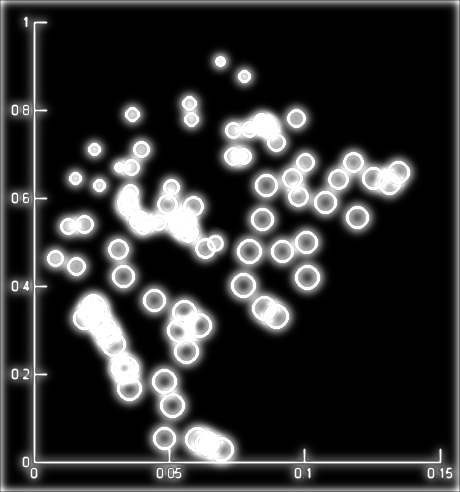 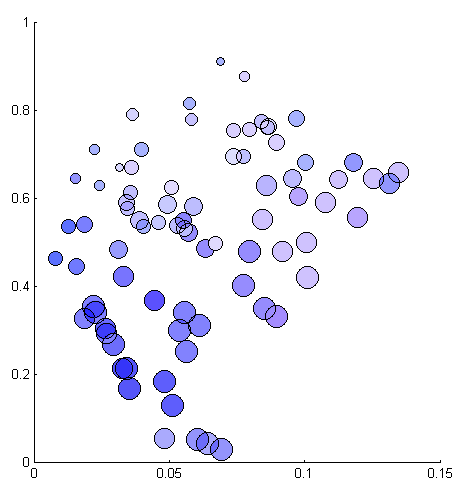 VisWeek Tutorial: Connecting the Dots – M. Streit, H.-J. Schulz, A. Lex
140
[Speaker Notes: Base on contrast]
Saliency for a complex scene
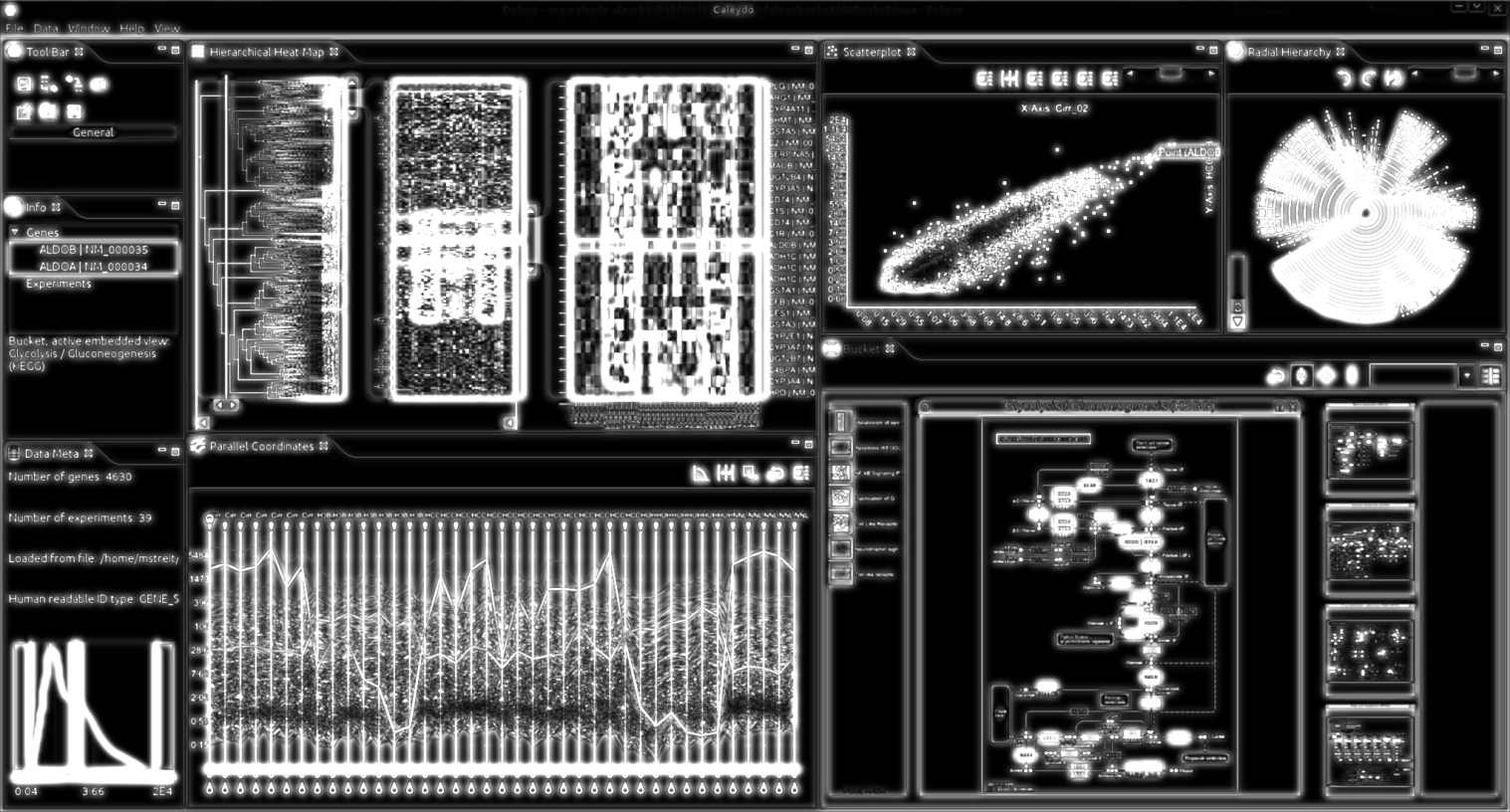 VisWeek Tutorial: Connecting the Dots – M. Streit, H.-J. Schulz, A. Lex
141
Color Similarity
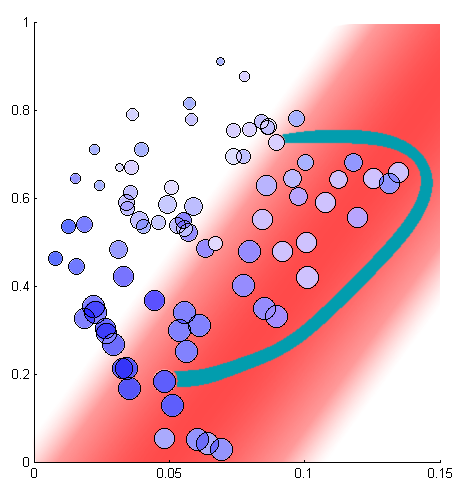 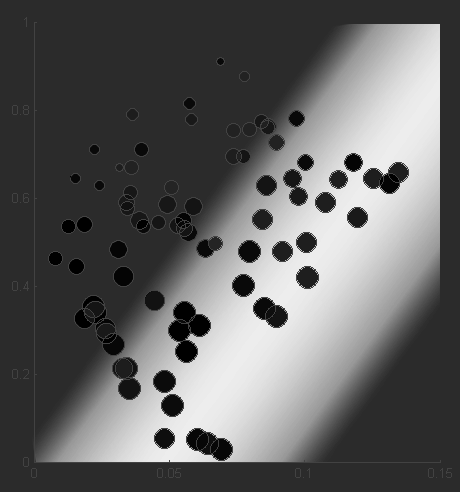 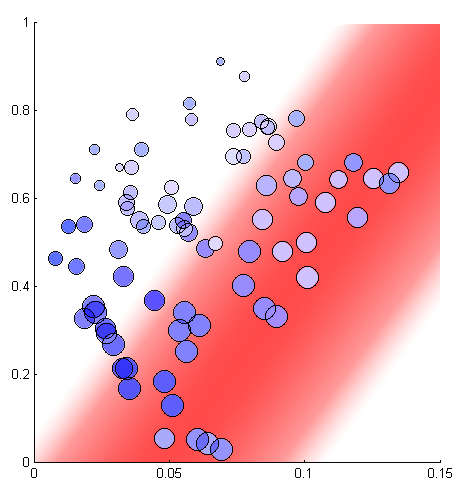 Non-fixed link color: choose distinguishable color
Otherwise: compute color similarity for every region
Requires base representation as image
VisWeek Tutorial: Connecting the Dots – M. Streit, H.-J. Schulz, A. Lex
142
Highlight Regions
Avoid highlight regions and their surrounding
Realized by using blurred version of highlight regions
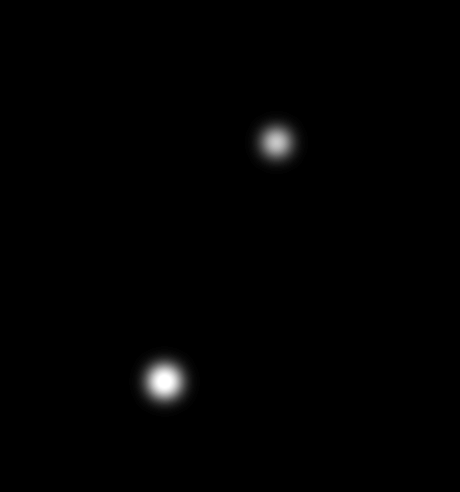 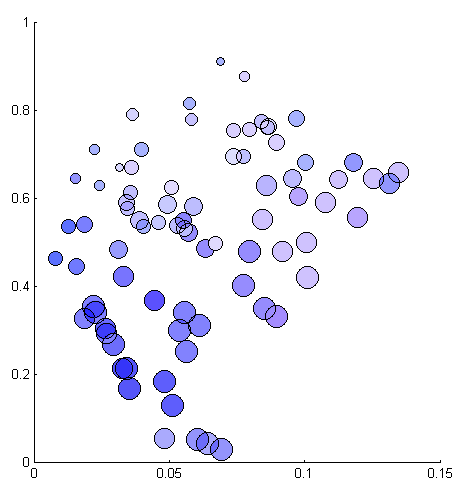 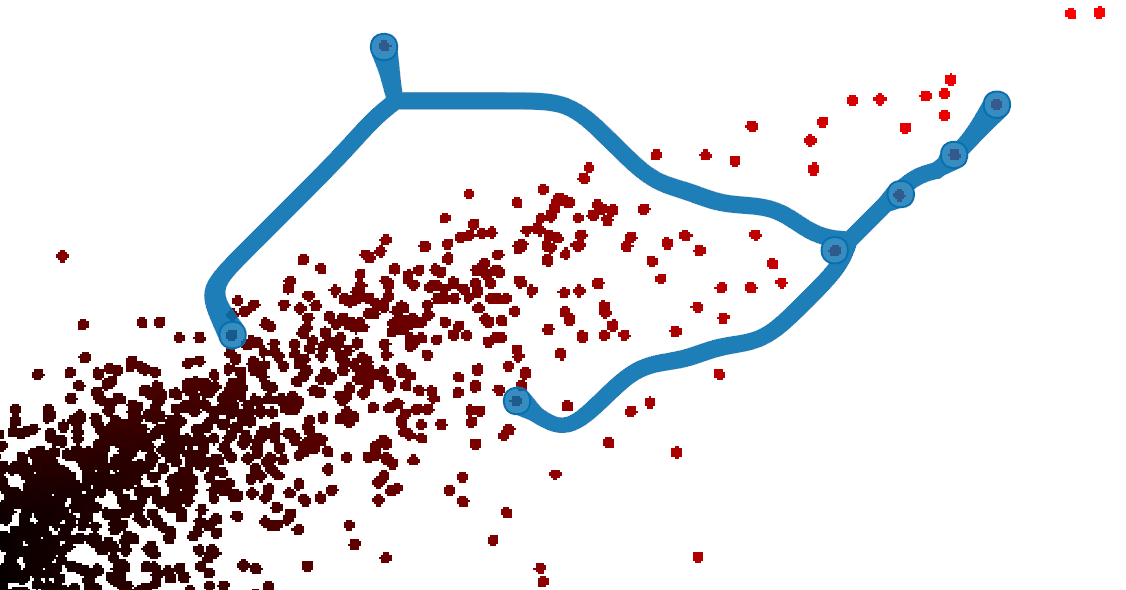 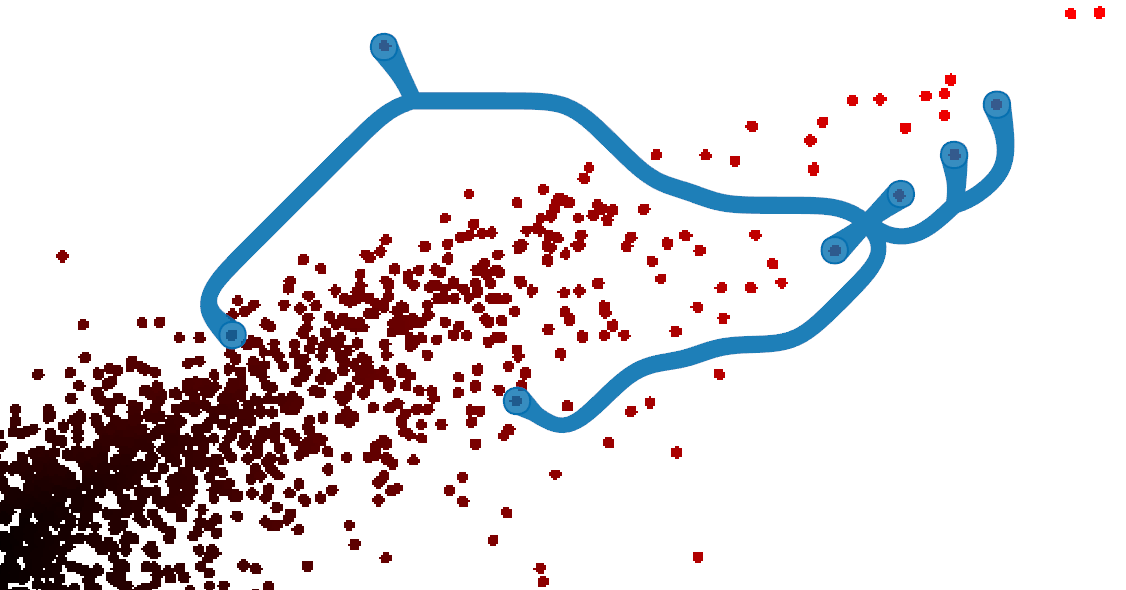 VisWeek Tutorial: Connecting the Dots – M. Streit, H.-J. Schulz, A. Lex
143
Other Link Sets
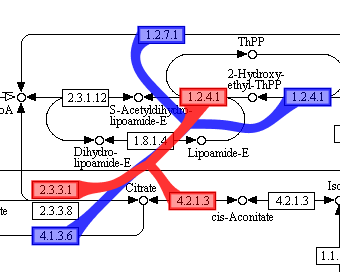 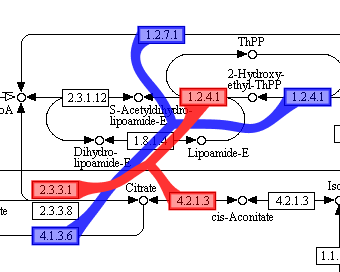 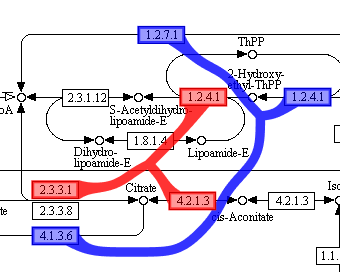 To support multiple linksets, we require a fixed priority among the linksets
Add high priority links as regions to avoid
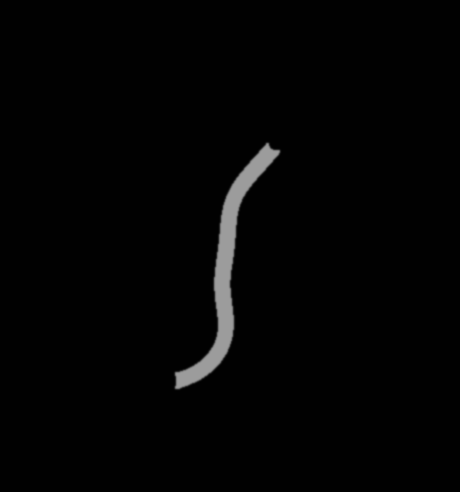 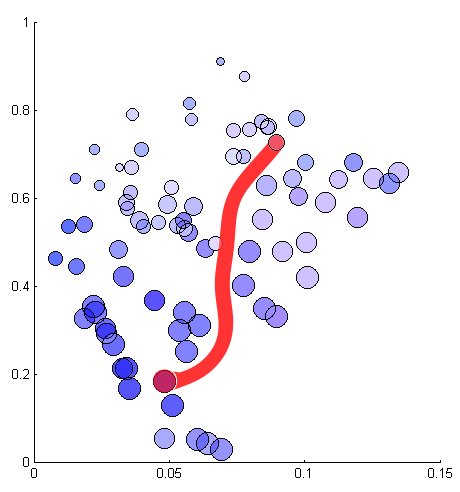 VisWeek Tutorial: Connecting the Dots – M. Streit, H.-J. Schulz, A. Lex
144
Combined Penalties
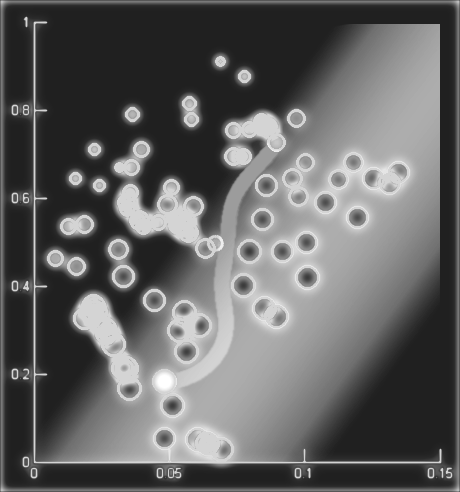 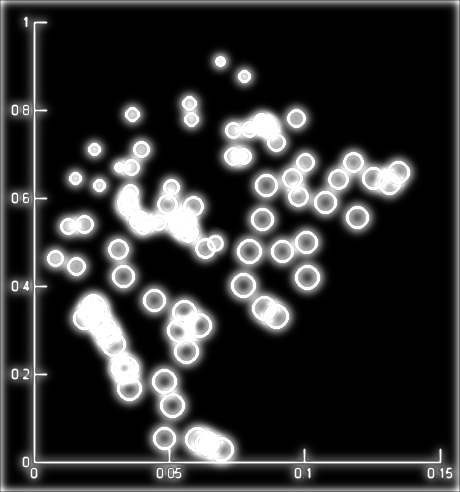 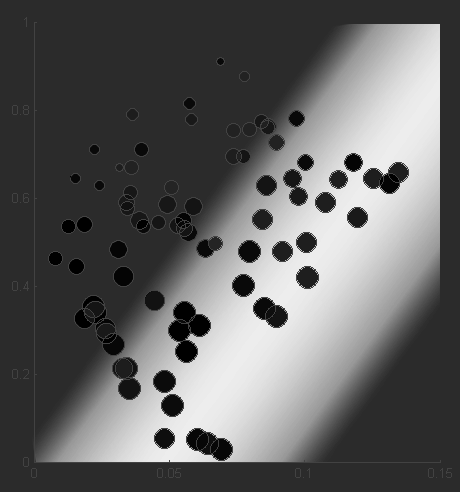 +
=
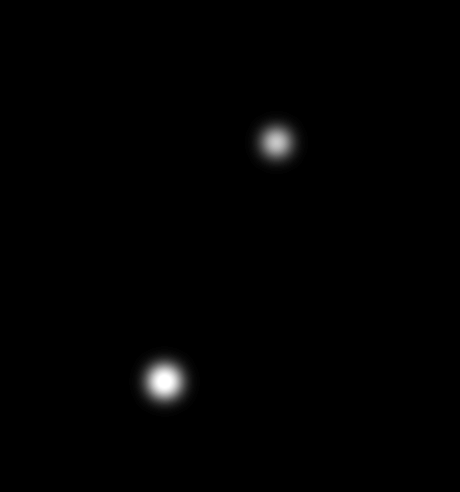 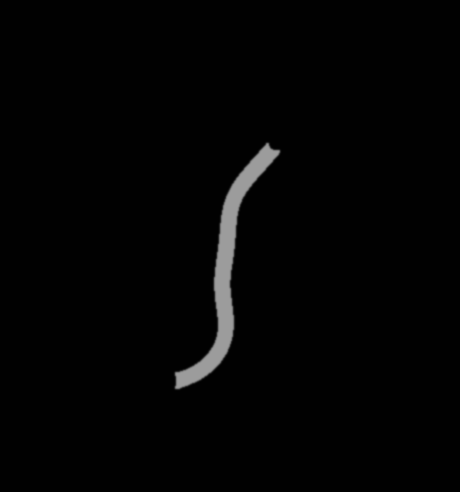 VisWeek Tutorial: Connecting the Dots – M. Streit, H.-J. Schulz, A. Lex
145
System Overview
Penalty Map Creation
Routing
Rendering
VisWeek Tutorial: Connecting the Dots – M. Streit, H.-J. Schulz, A. Lex
146
Routing
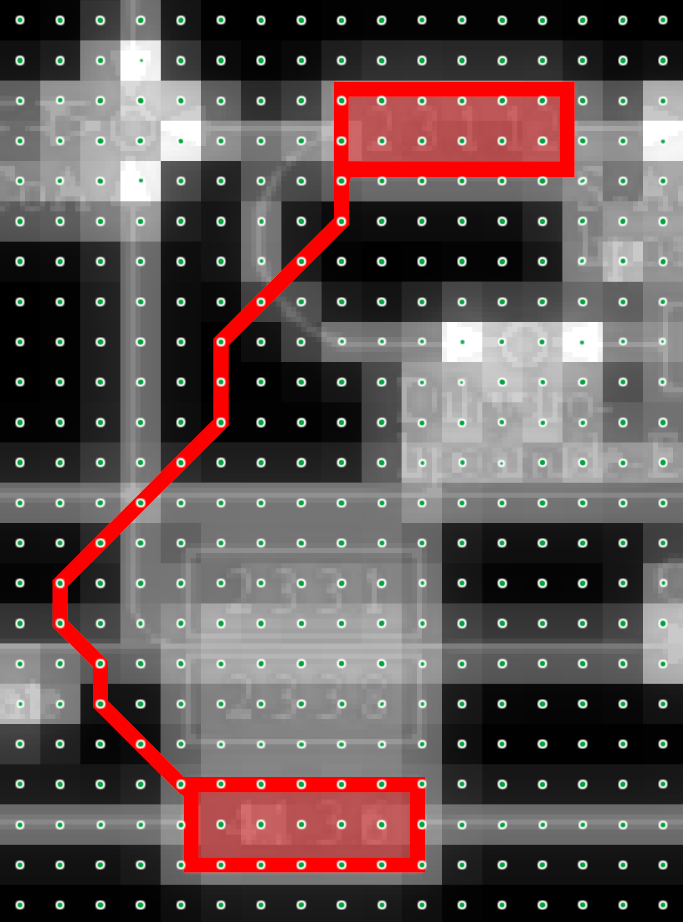 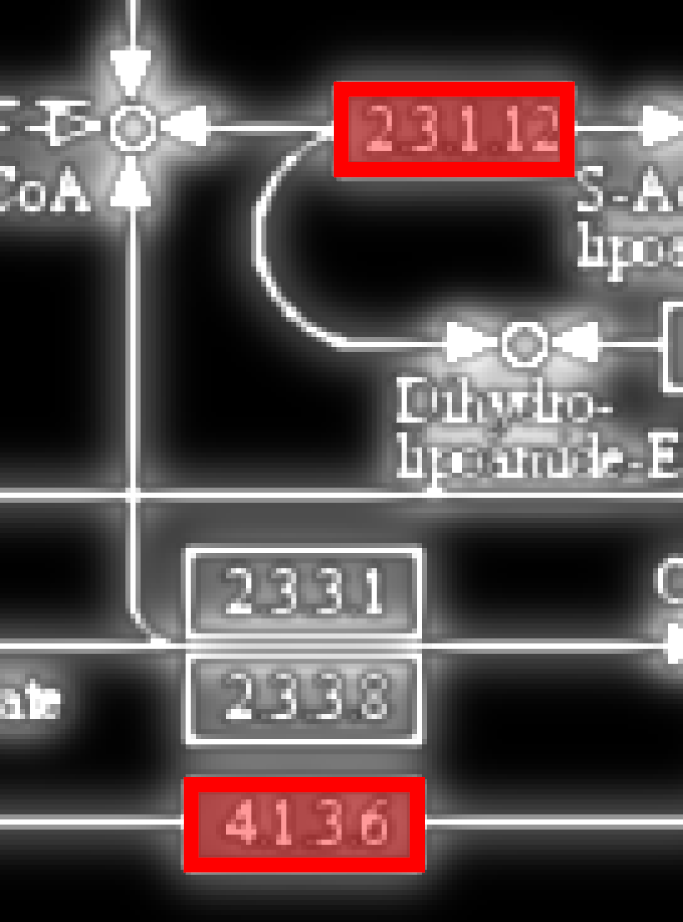 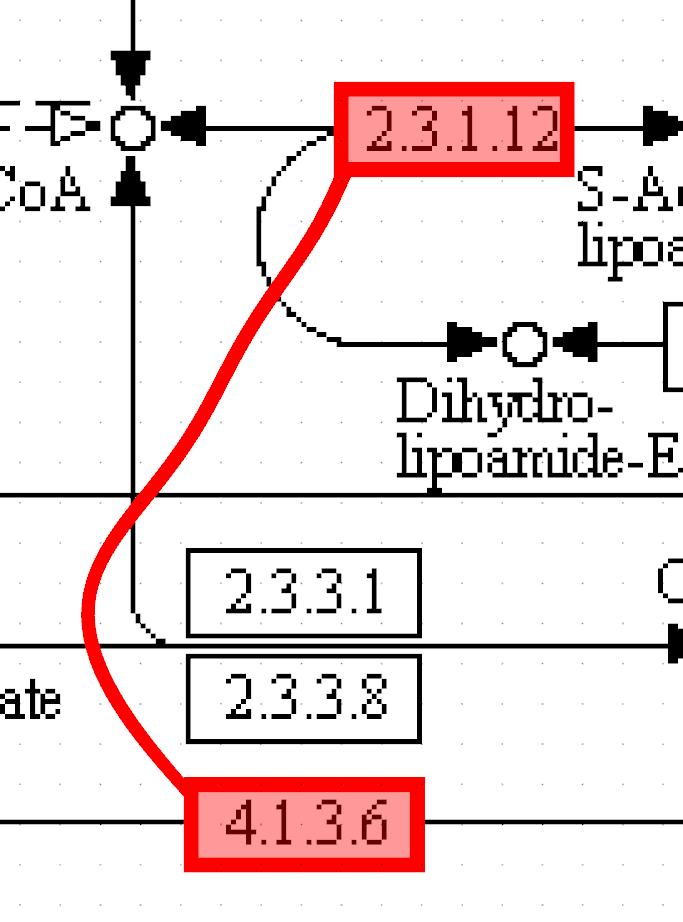 Multiple source shortest path problem
Penalty map for crossing different regions
Discretized version
Modified version of Dijkstra‘s Algorithm
VisWeek Tutorial: Connecting the Dots – M. Streit, H.-J. Schulz, A. Lex
147
[Speaker Notes: Additional pic (rendered)]
Technique applied to Caleydo
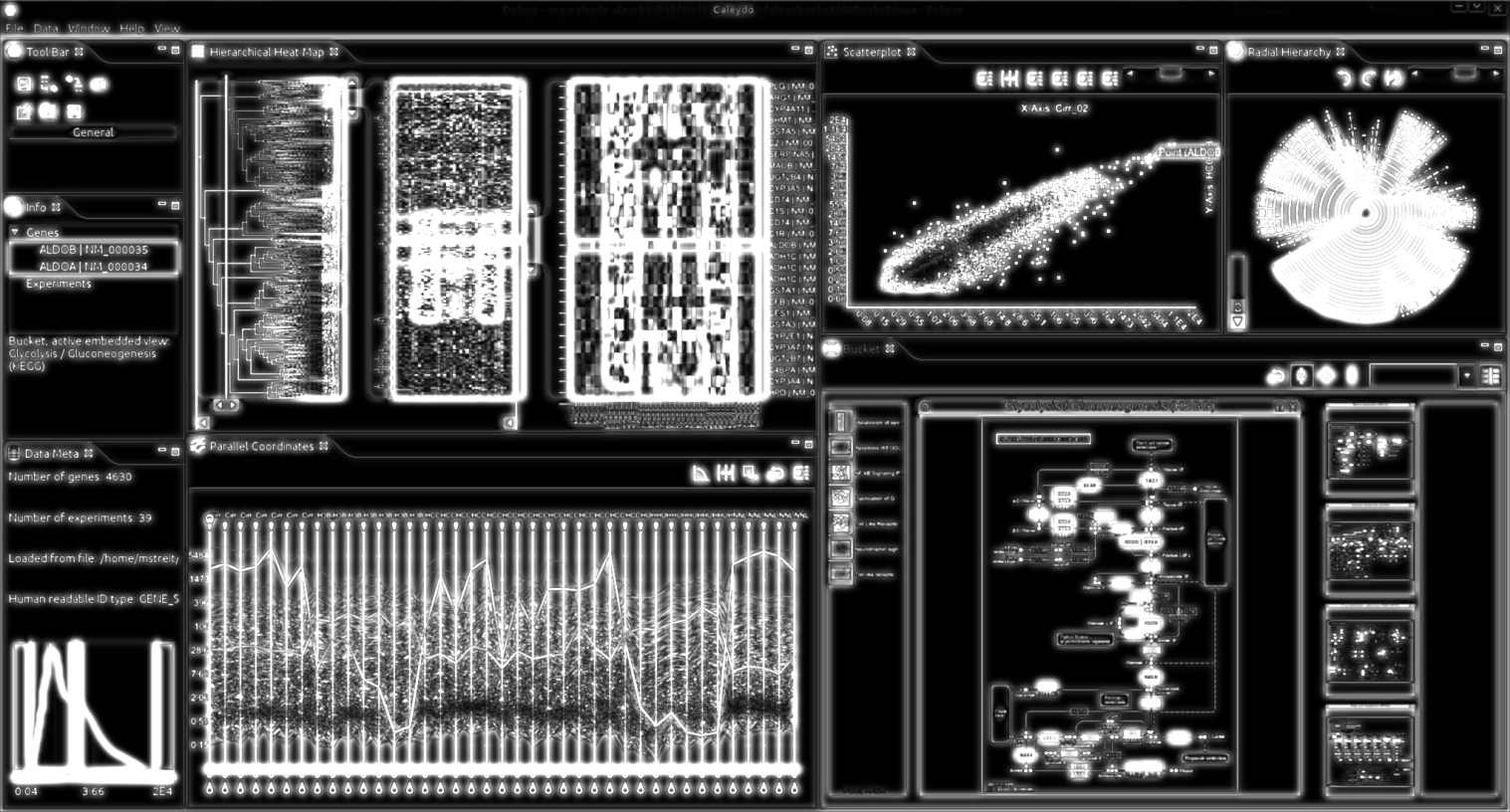 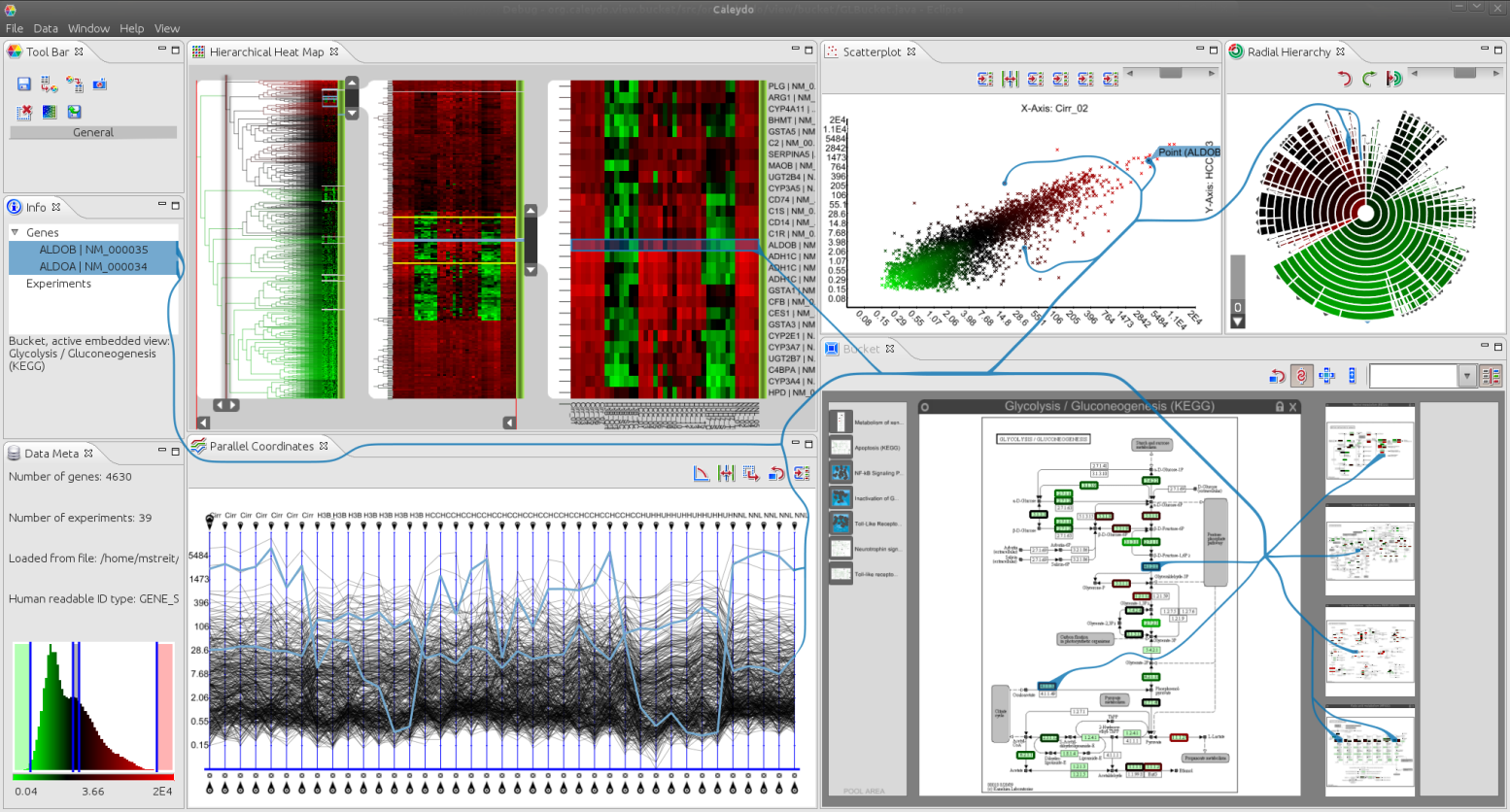 148
Evaluation: Hypothesis
Visual links lead to a better performance than conventional highlights.
Context-preserving visual links do not have a negative impact on performance.
Context-preserving visual links have a positive impact on user satisfaction.
VisWeek Tutorial: Connecting the Dots – M. Streit, H.-J. Schulz, A. Lex
149
Task: Visual Search
Count number of highlight regions (5 to 12)
Correctness and speed
Variety of visualizations
Eye-Tracker
Context information not required for task
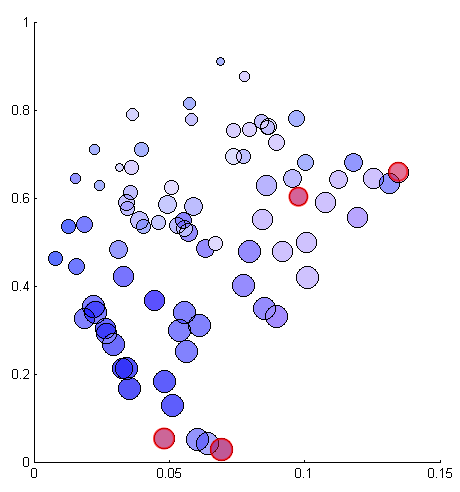 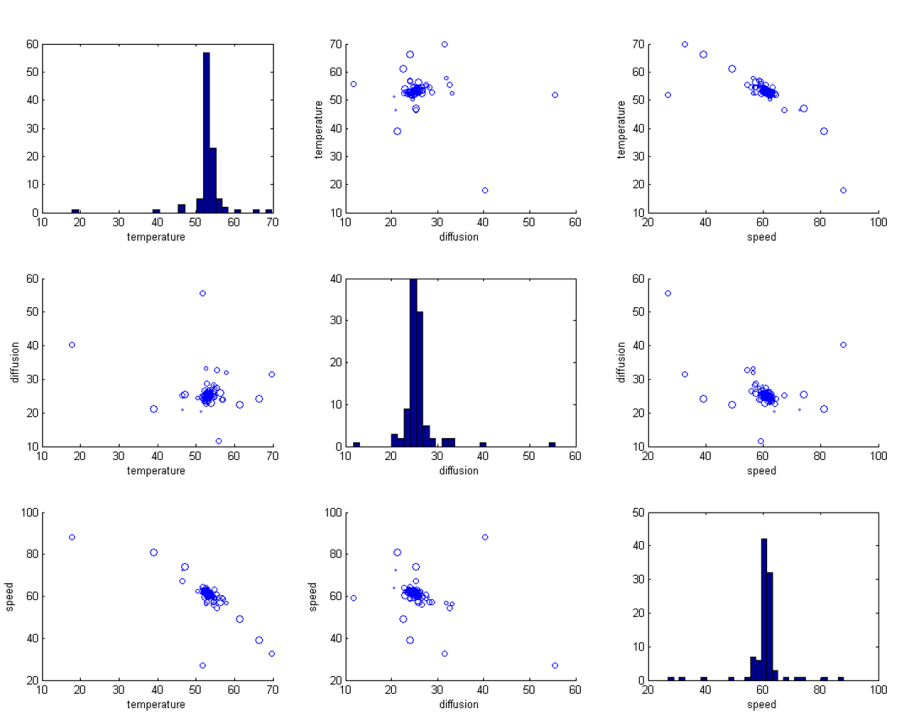 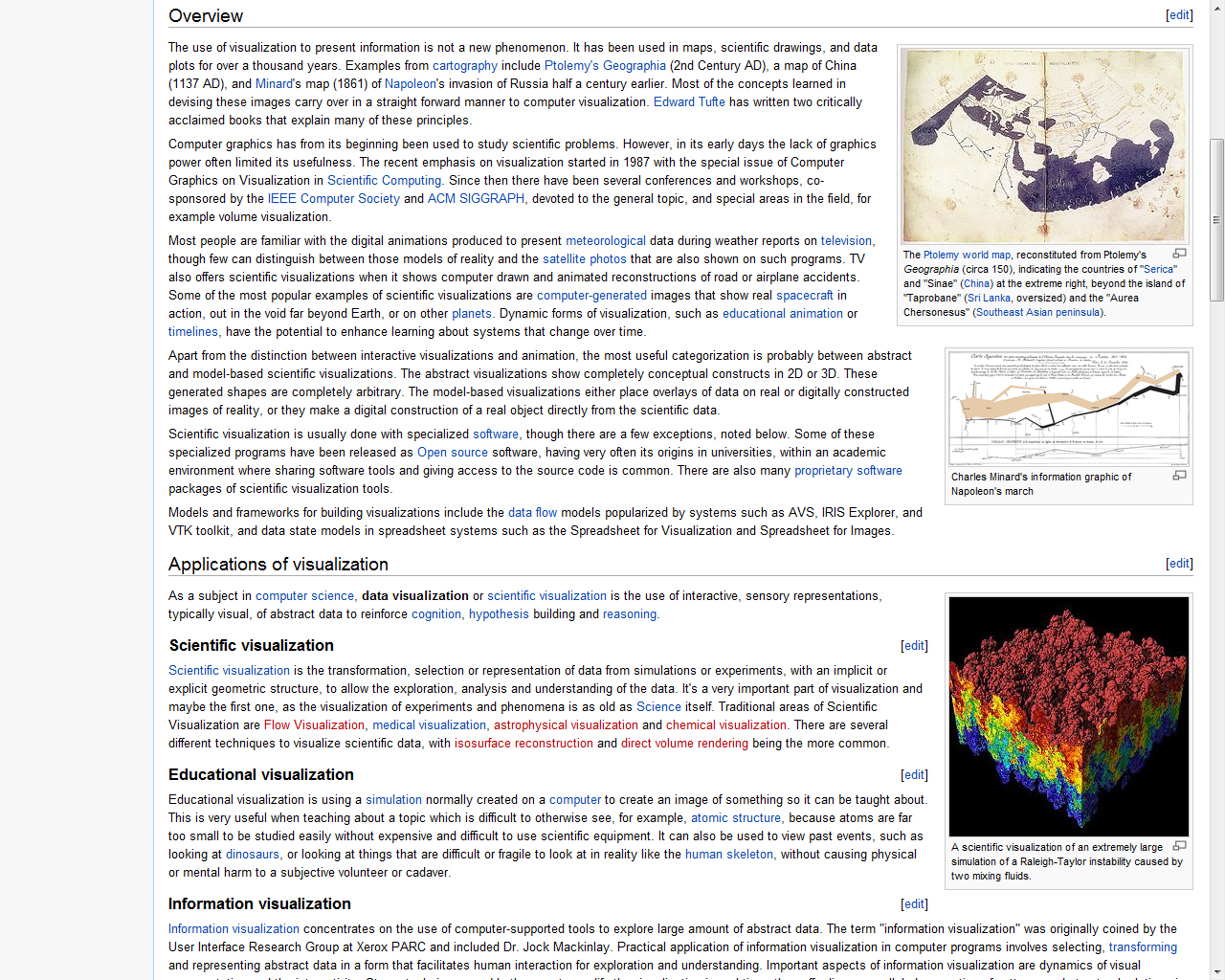 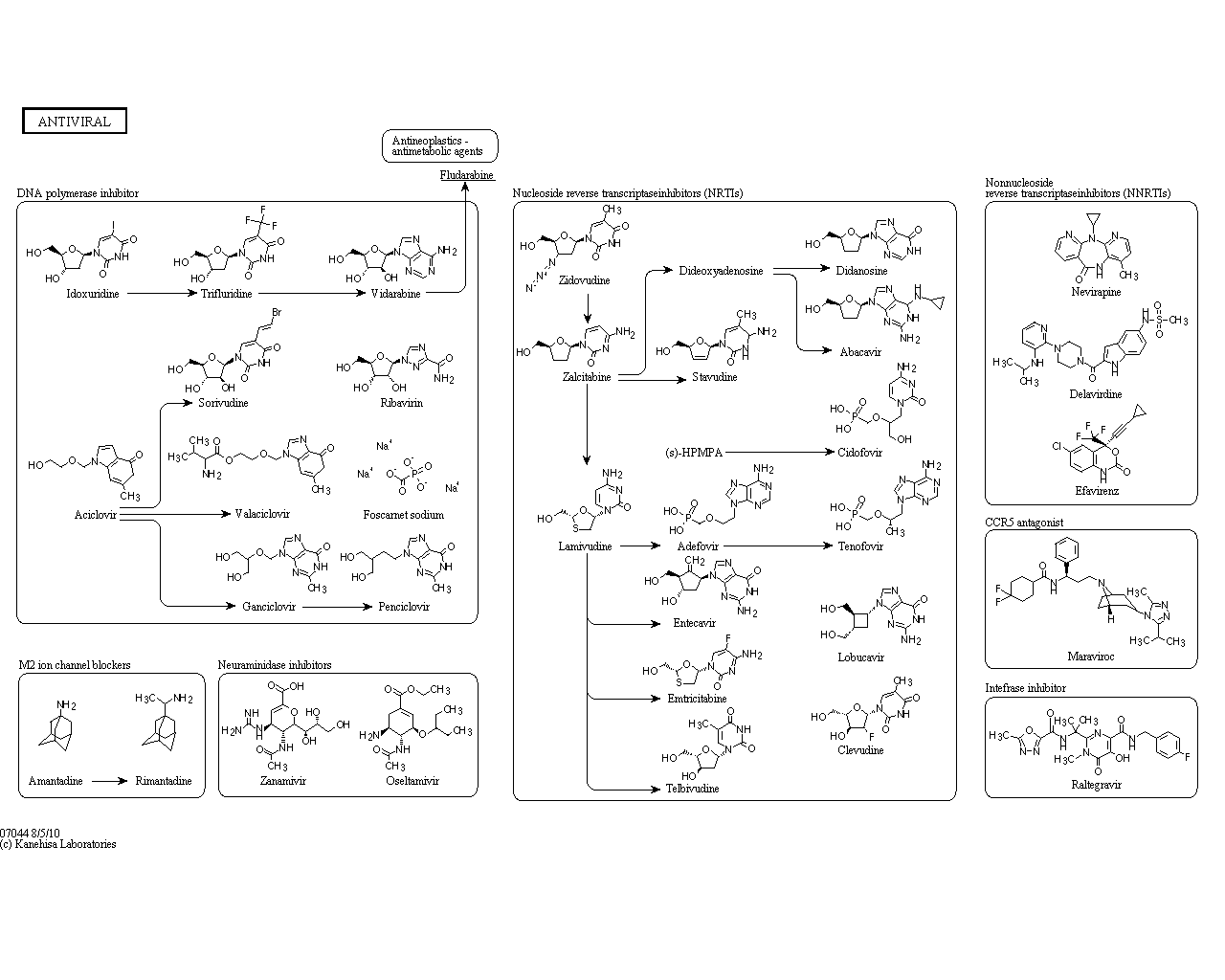 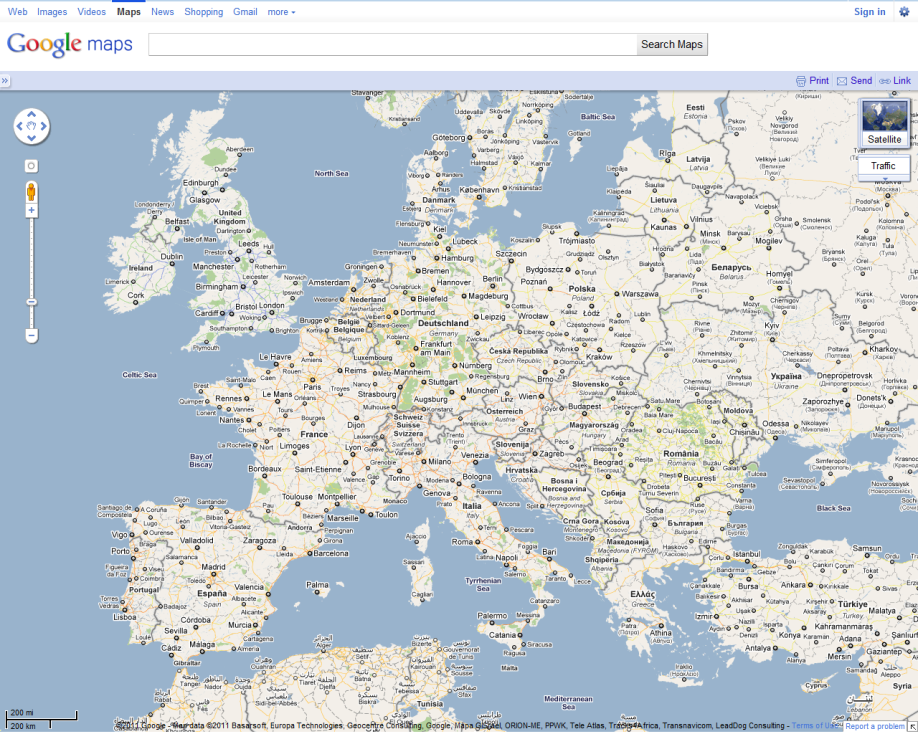 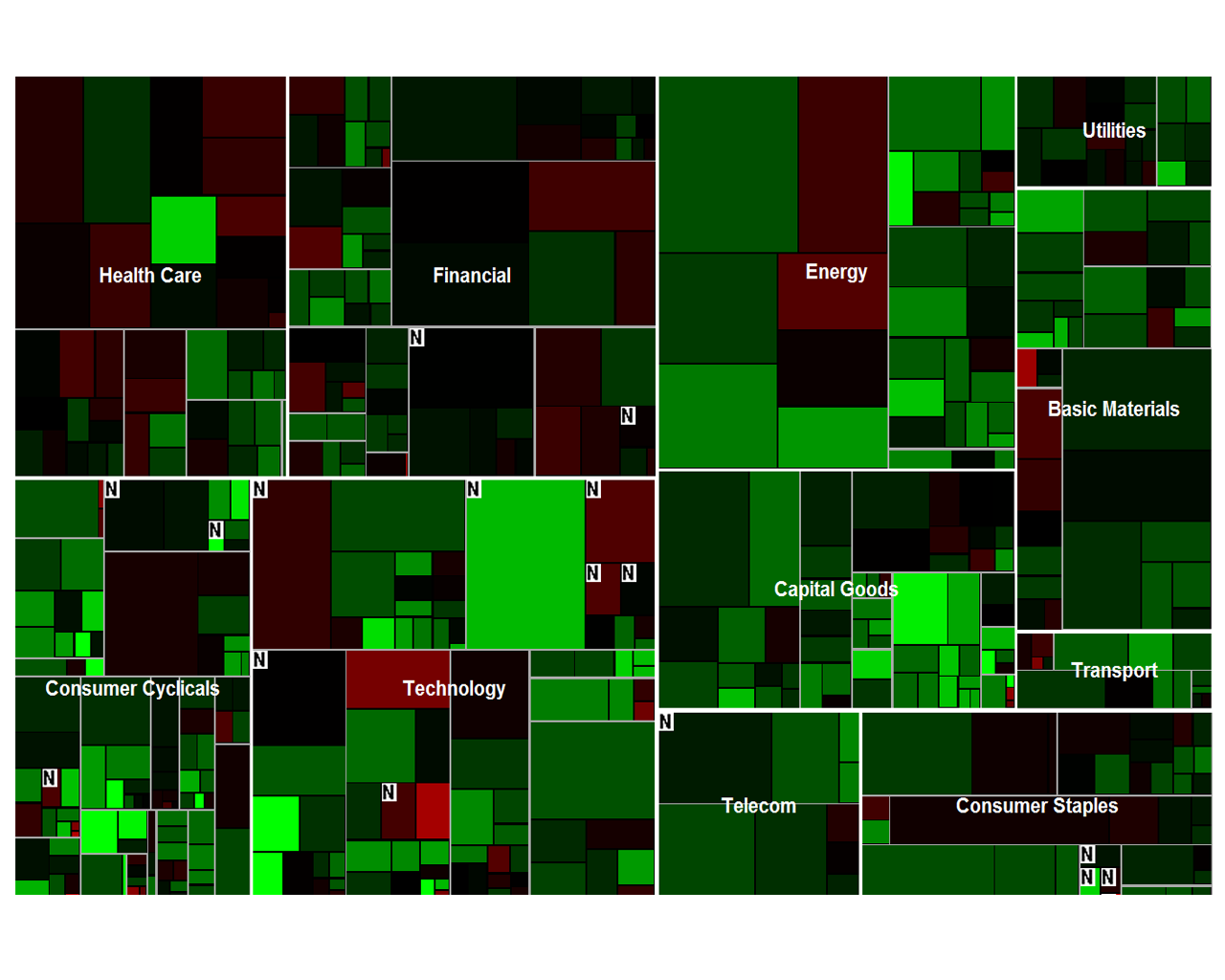 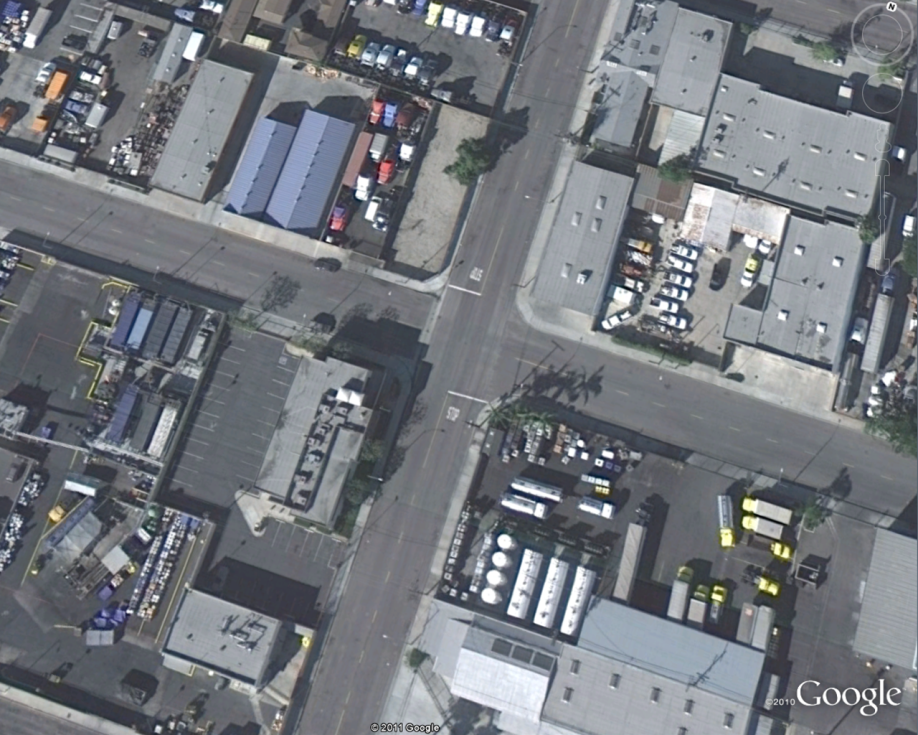 VisWeek Tutorial: Connecting the Dots – M. Streit, H.-J. Schulz, A. Lex
150
[Speaker Notes: … pathways?]
Three Techniques
Frame/color based highlighting



Straight Visual  Links
Context-Preserving Visual Links
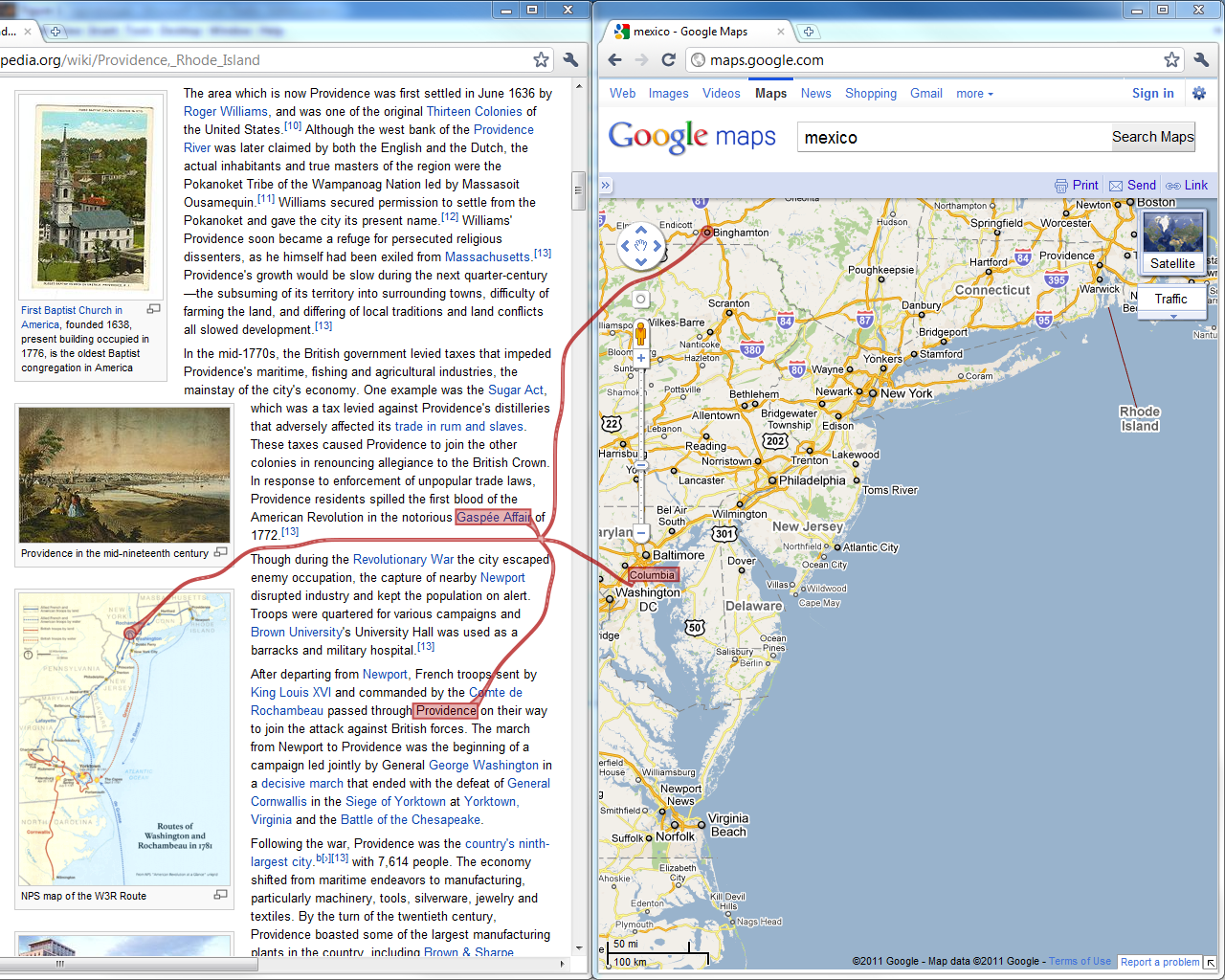 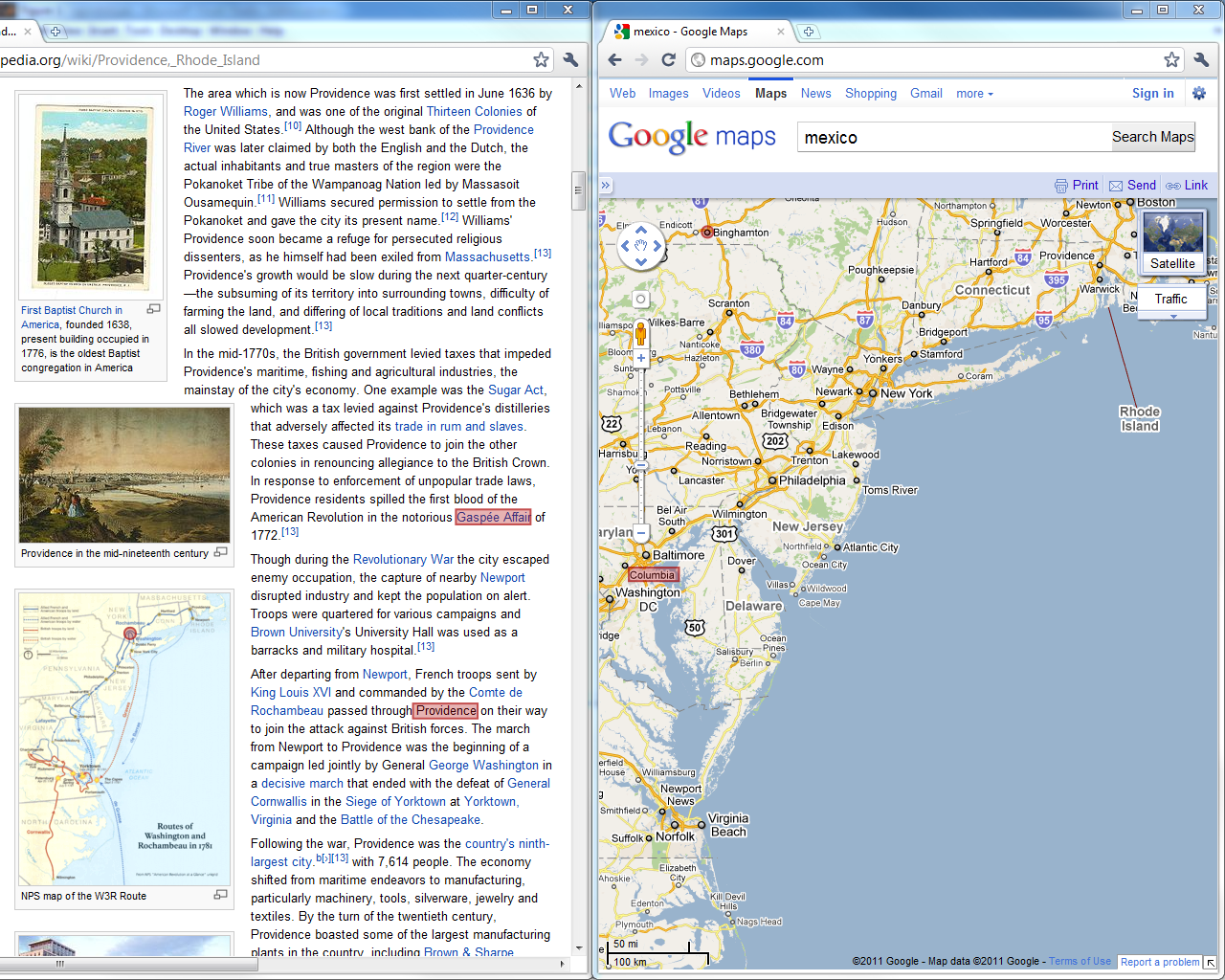 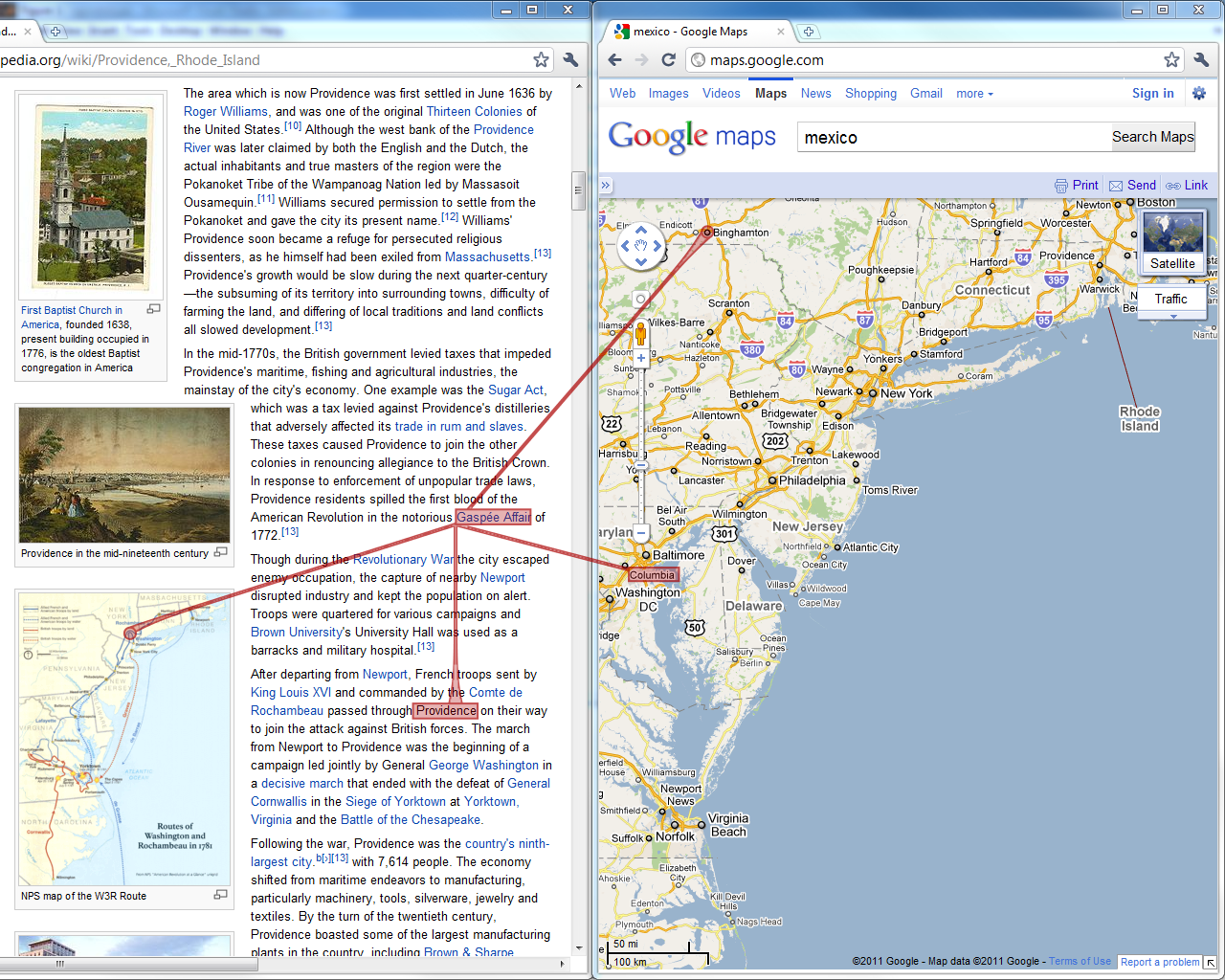 VisWeek Tutorial: Connecting the Dots – M. Streit, H.-J. Schulz, A. Lex
151
Results
Visual links lead to a better performance than conventional highlights.
Context-preserving visual links do not have a negative impact on performance.
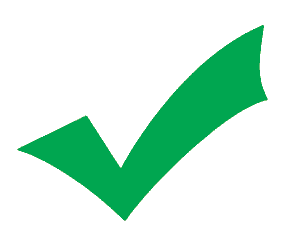 VisWeek Tutorial: Connecting the Dots – M. Streit, H.-J. Schulz, A. Lex
152
[Speaker Notes: Check significance]
Gaze Plots
Context-Preserving Visual Links
Straight Visual  Links
Frame based highlighting
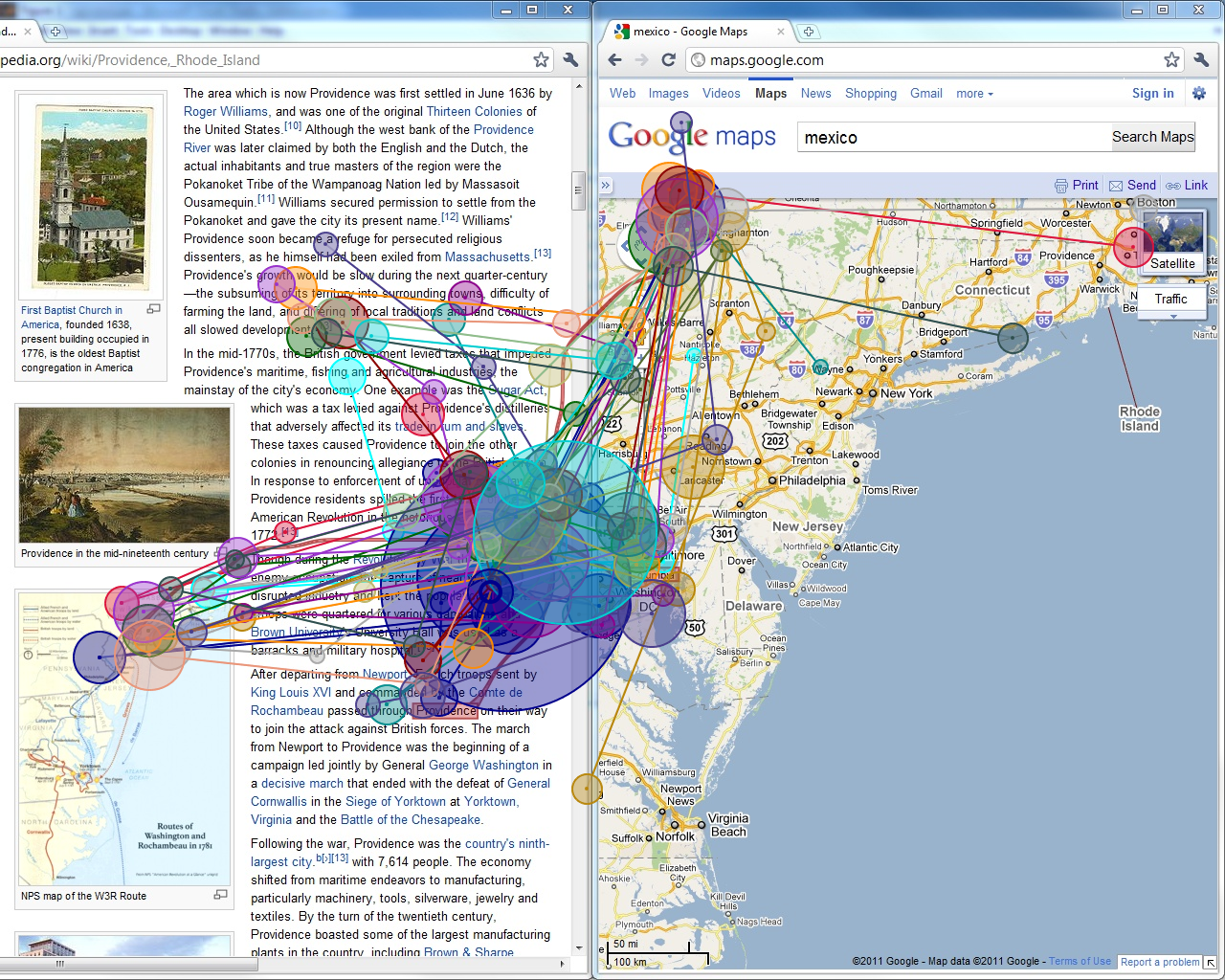 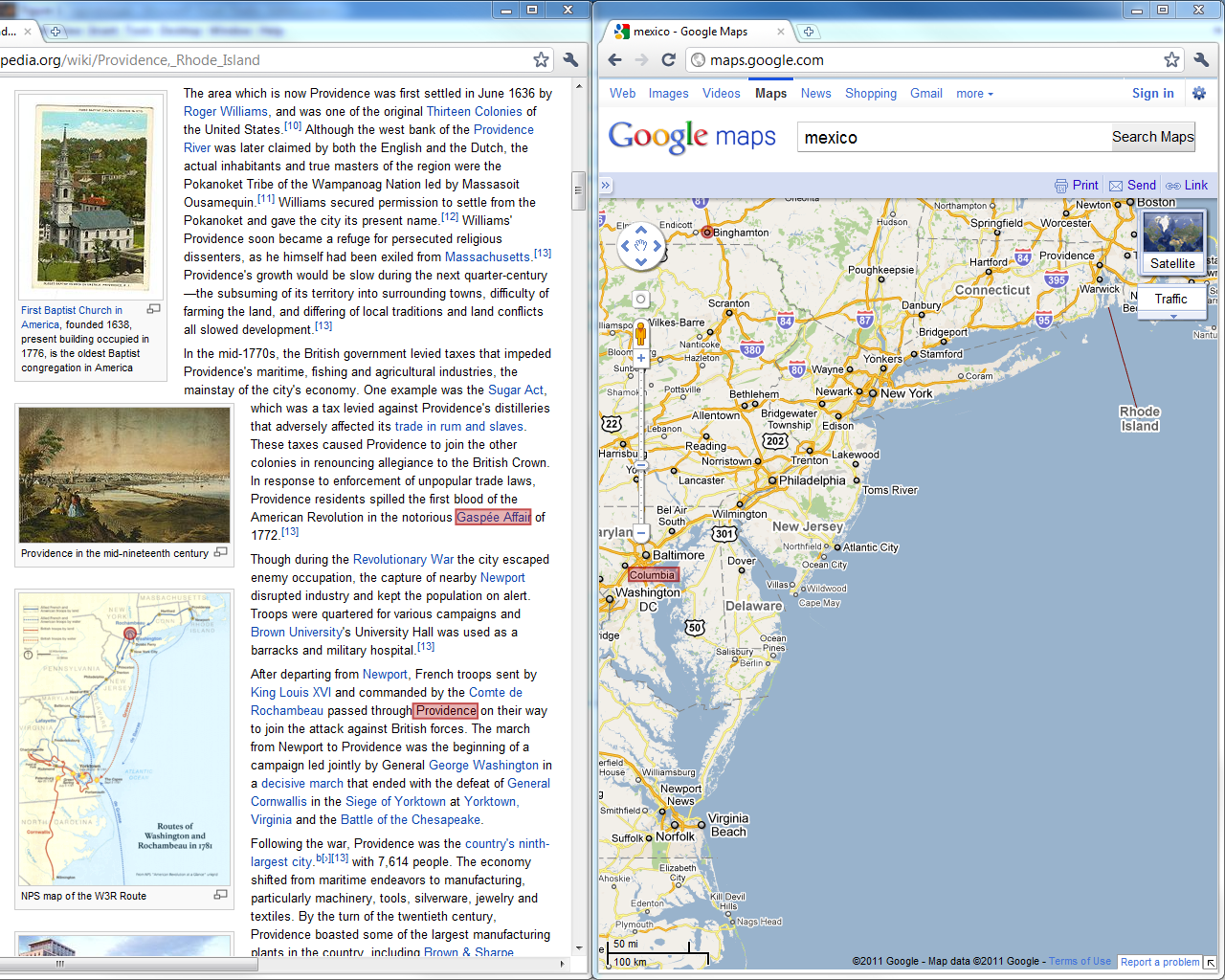 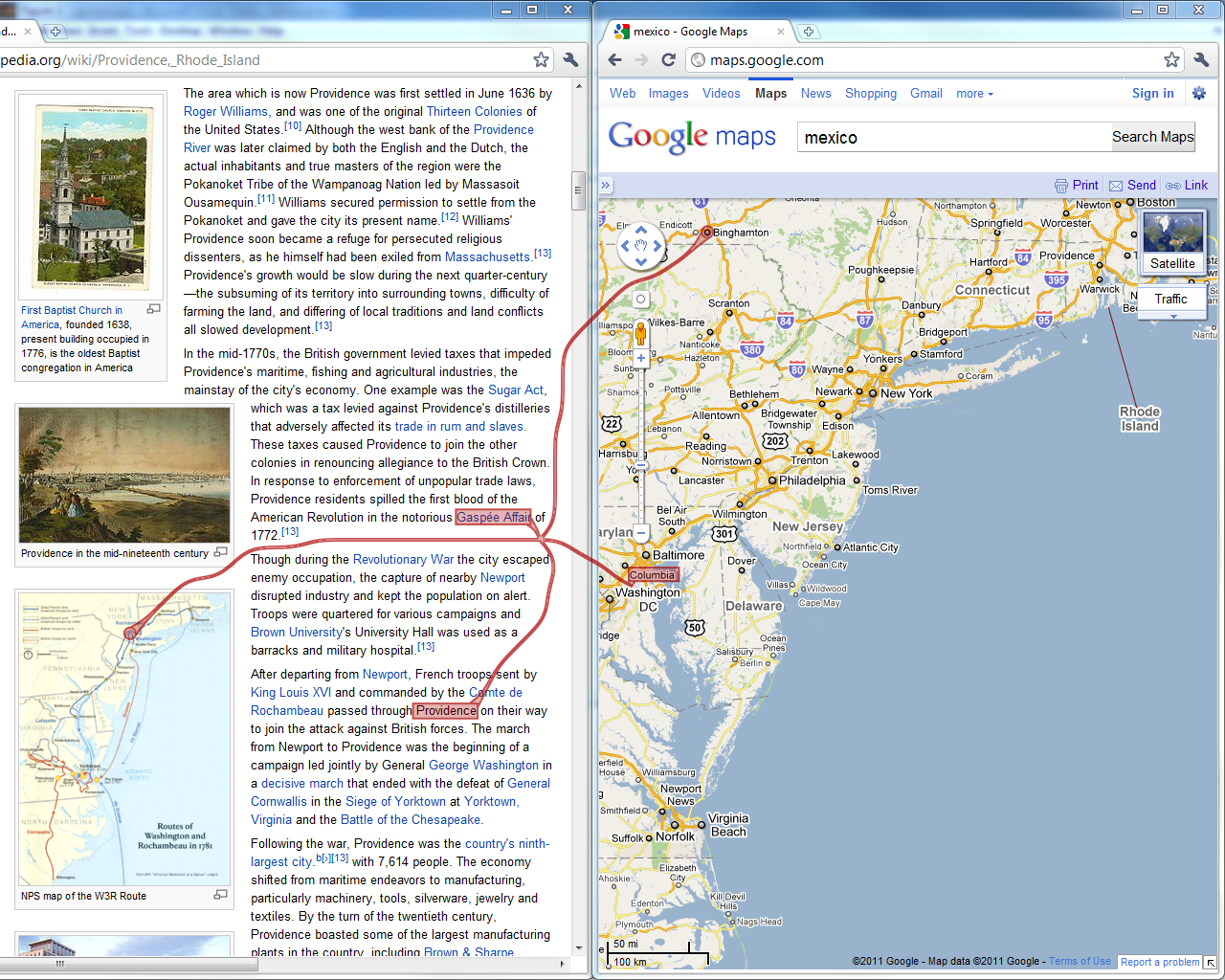 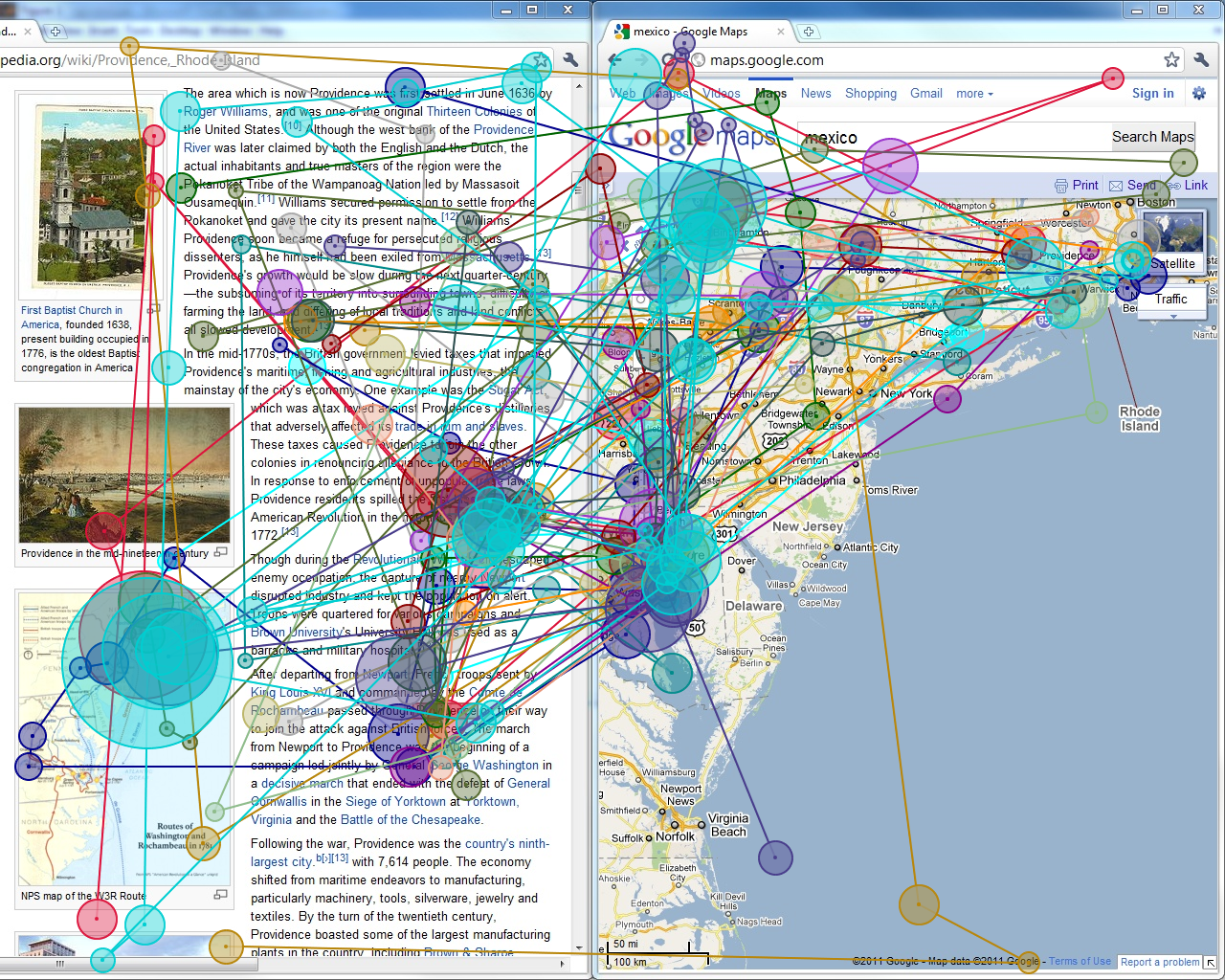 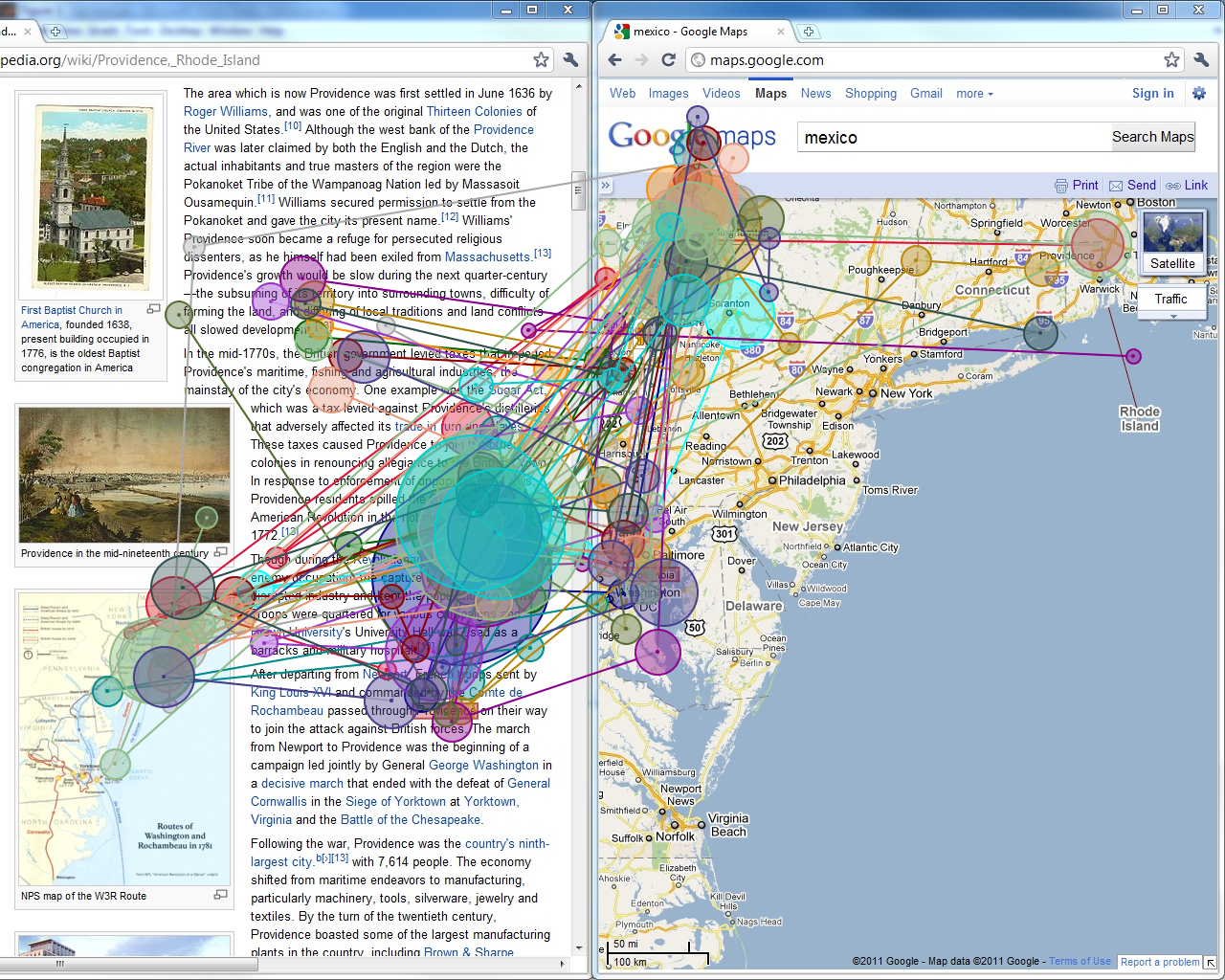 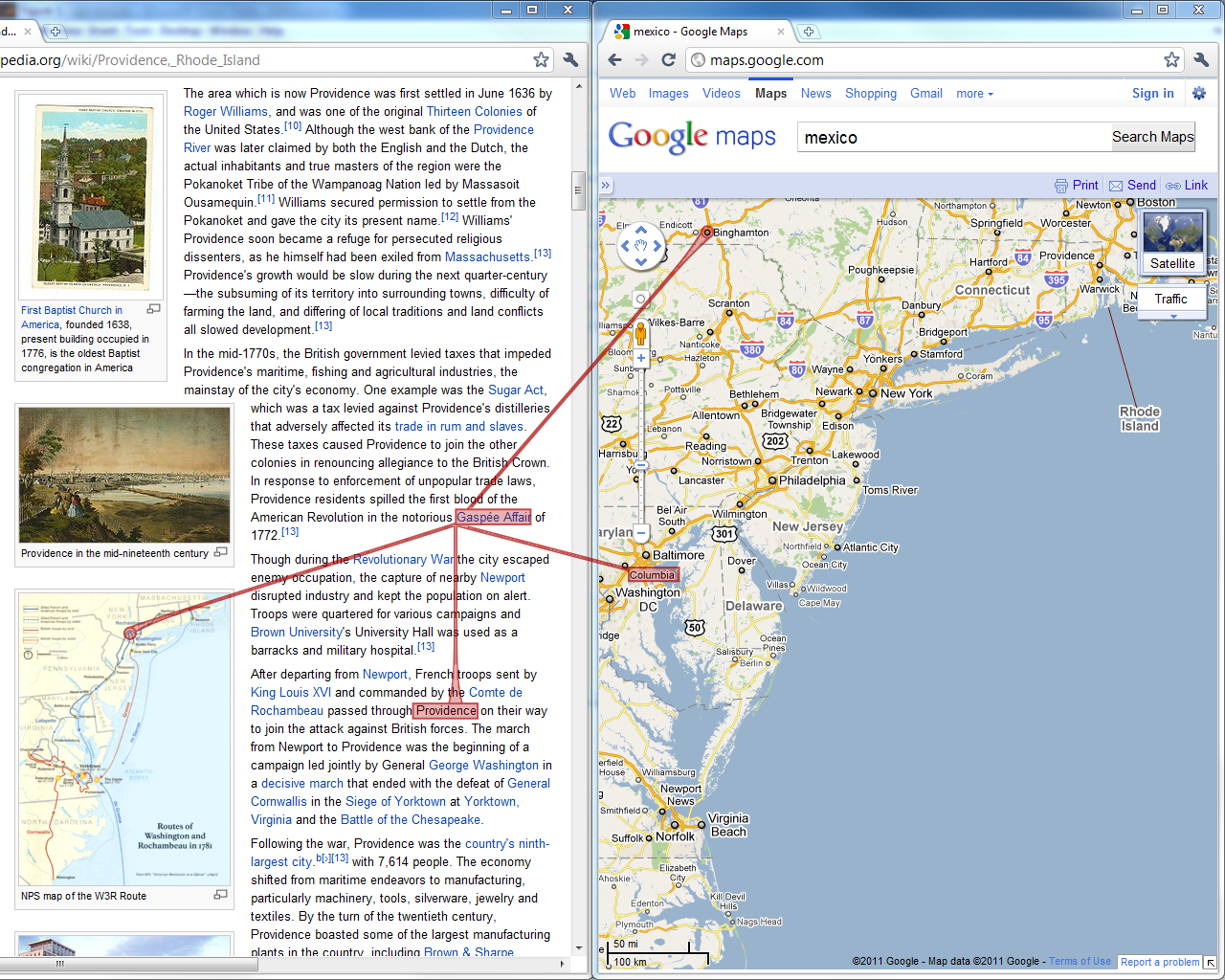 VisWeek Tutorial: Connecting the Dots – M. Streit, H.-J. Schulz, A. Lex
153
[Speaker Notes: Show highlight regions also]
Results
Context-preserving visual links have a positive impact on user satisfaction.
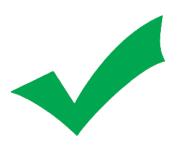 VisWeek Tutorial: Connecting the Dots – M. Streit, H.-J. Schulz, A. Lex
154
Context-Preserving Visual Links Summary
Context-preserving visual links … 
…	avoid occlusion of important content in the BR
…	can be adjusted to visually stand out from the 	BR
…	do not harm performance when compared to 	non-routed visual links
VisWeek Tutorial: Connecting the Dots – M. Streit, H.-J. Schulz, A. Lex
155
Connectedness Reccomendation
Use connectedness if:
You need the additional ink to make the links stand out from the BR
You want to show many different relationships (e.g. as in a graph)
You can not easily modulate the visual rep of the items
You want to make sure that nothing is overlooked
VisWeek Tutorial: Connecting the Dots – M. Streit, H.-J. Schulz, A. Lex
156
Connectedness Reccomendation
Be careful if:
You only have a handful of classes but a high # items
You need a very fast implementation
Making connectedness run efficiently is often not trivial!
VisWeek Tutorial: Connecting the Dots – M. Streit, H.-J. Schulz, A. Lex
157
[Speaker Notes: eg. brushing in PCS, scatterplots]
What‘s Next: When to Link? by Marc
VisWeek Tutorial: Connecting the Dots – M. Streit, H.-J. Schulz, A. Lex
158
Part III:WHEN to LINK?
Speaker: Marc Streit
VisWeek Tutorial: Connecting the Dots – M. Streit, H.-J. Schulz, A. Lex
159
[Speaker Notes: Scenarios when linking can be applied]
Heterogeneity of Linking
Display 2
Display 1
Application 3
Application 1
Application 2
View 1
View 3
View 2
View 4
User 1
User 2
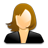 User 3
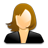 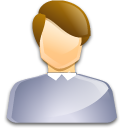 160
Clarification
Part III orthogonal to Part I and II

Could be linking on data/view/interaction level

Could be any linking technique
VisWeek Tutorial: Connecting the Dots – M. Streit, H.-J. Schulz, A. Lex
161
View vs. Visualization
Visualization
Visual representation that
is based on (non-visual) data
produces an image
is readable and recognizable
View
Physical display space (most often 2D) where a visual structure is rendered
[Kosara 2008]
[Card, Mackinlay and Shneiderman 1999]
VisWeek Tutorial: Connecting the Dots – M. Streit, H.-J. Schulz, A. Lex
162
Single Visualization
Showing a single relationship in the data
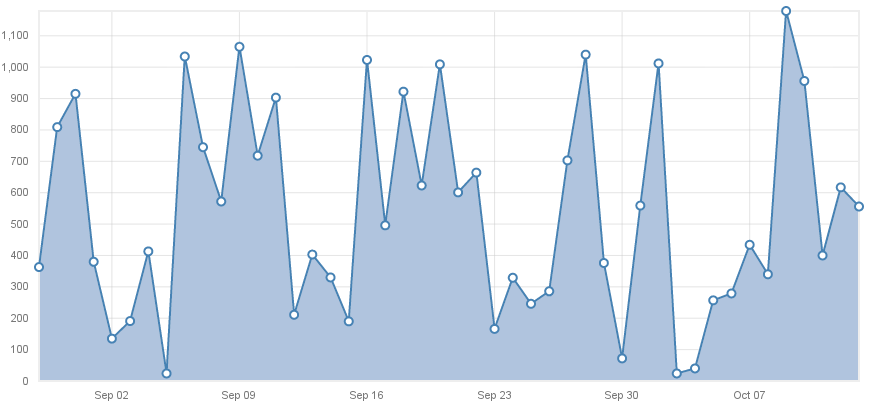 D3.js Line Chart Example
VisWeek Tutorial: Connecting the Dots – M. Streit, H.-J. Schulz, A. Lex
[Speaker Notes: D3 = Data Driven Documents
D3.js is a JavaScript library for manipulating documents based on data. D3 helps you bring data to life using HTML, SVG and CSS. D3’s emphasis on web standards gives you the full capabilities of modern browsers without tying yourself to a proprietary framework, combining powerful visualization components and a data-driven approach to DOM manipulation.

Tutorial today in the morning sessions]
Composite Visualization Views (CVV)
[Javed and Elmqvist 2012]
Create new visualizations by combining different visualizations
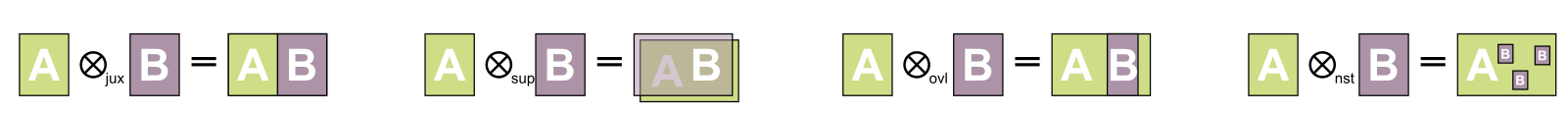 Superimposition
Juxtaposition (Integrated Views)
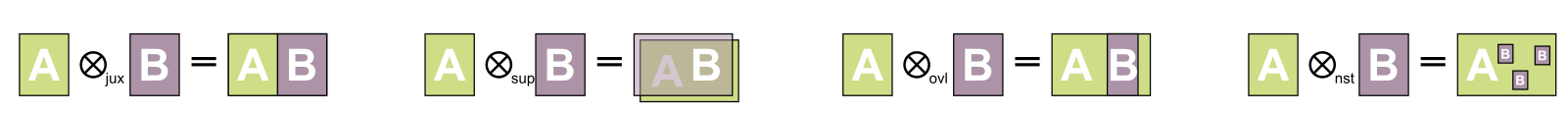 Nesting
Overloading
VisWeek Tutorial: Connecting the Dots – M. Streit, H.-J. Schulz, A. Lex
164
[Speaker Notes: Design patterns]
Composite Visualization Views (CVV)
[Javed and Elmqvist 2012]
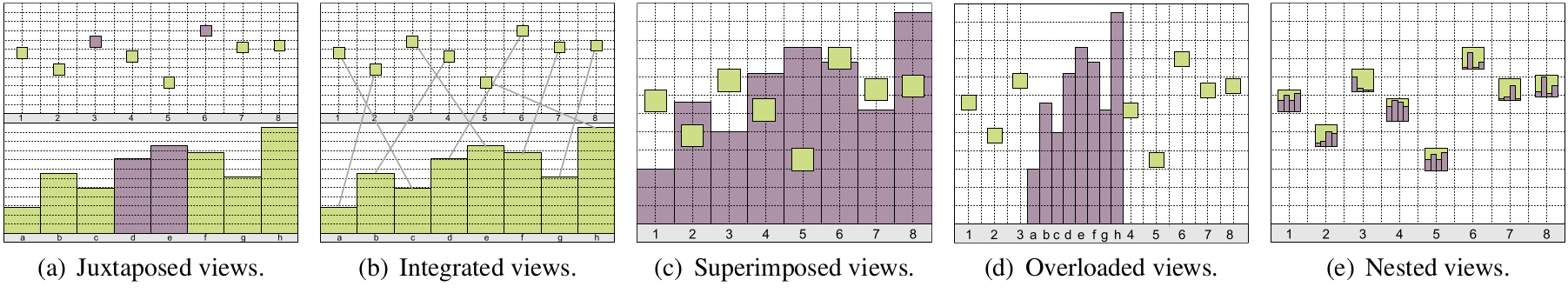 VisWeek Tutorial: Connecting the Dots – M. Streit, H.-J. Schulz, A. Lex
165
[Speaker Notes: Bar chart + scatterplot]
Display 2
Display 1
Application 3
Application 1
Application 2
View 1
View 3
View 2
View 4
User 1
User 2
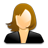 User 3
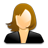 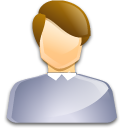 Linking WITHIN a Single View
VisWeek Tutorial: Connecting the Dots – M. Streit, H.-J. Schulz, A. Lex
166
Composite Vis: Superimposition
Overlay of two or more visual spaces on top of each other
1:1 spatial linking
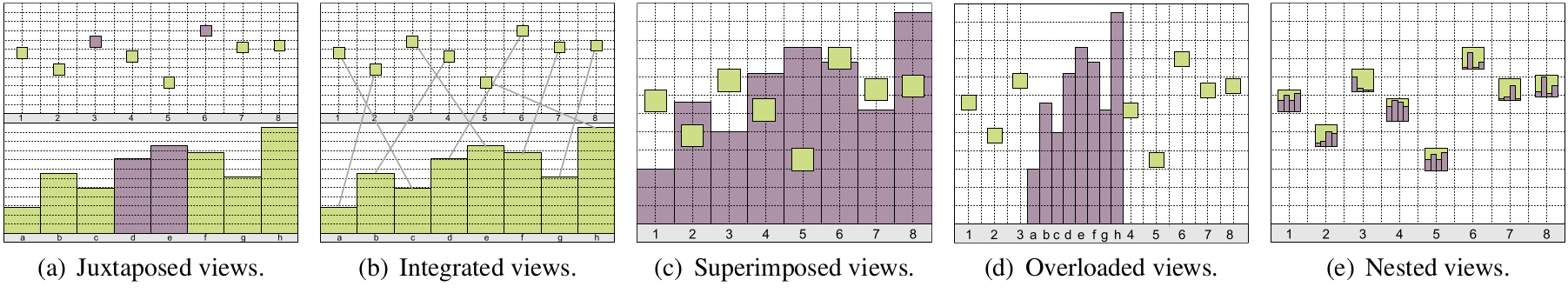 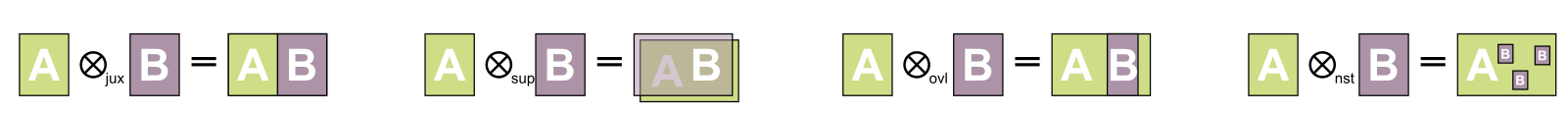 VisWeek Tutorial: Connecting the Dots – M. Streit, H.-J. Schulz, A. Lex
167
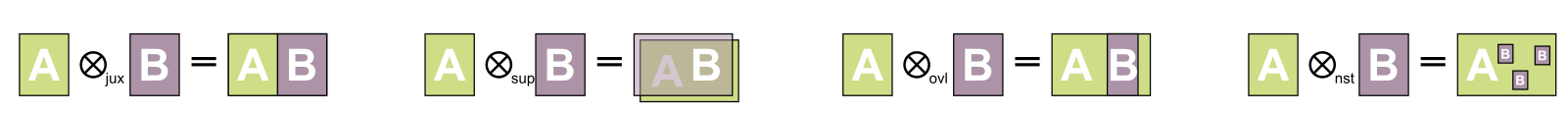 Superimposition Example
Superimposition
With several data series
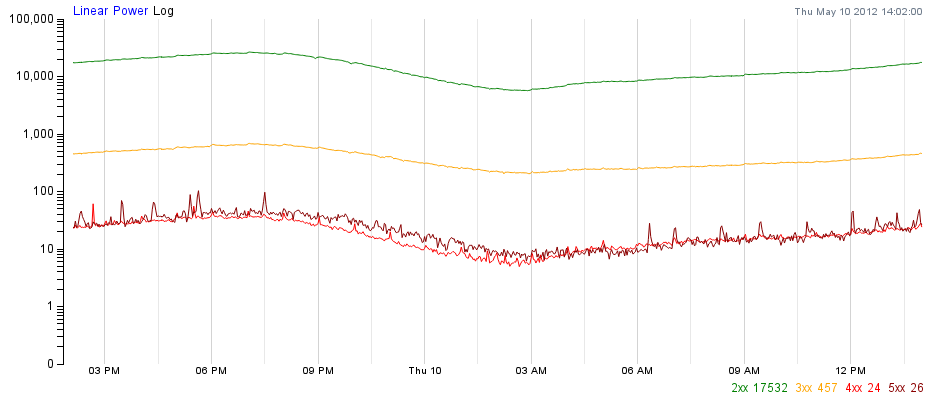 D3.js Interactive Line Graph Example
VisWeek Tutorial: Connecting the Dots – M. Streit, H.-J. Schulz, A. Lex
168
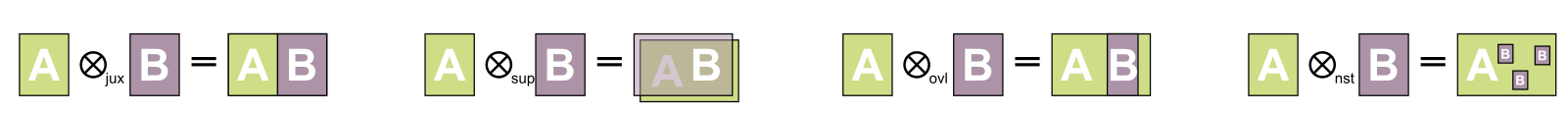 Base Representation with Supplemented Links
Superimposition
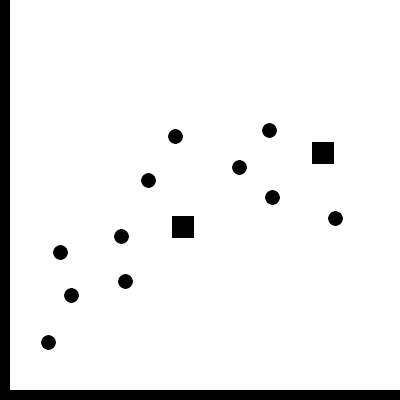 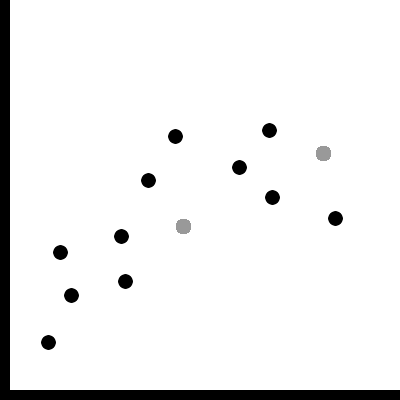 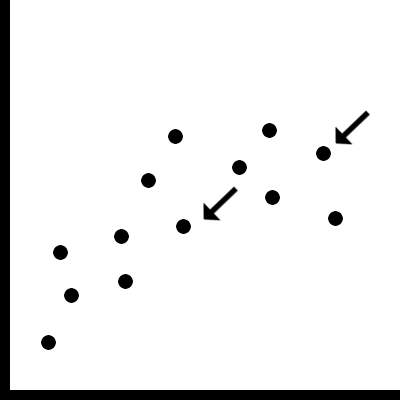 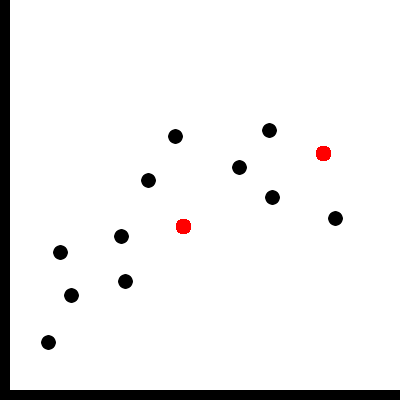 Color
Shape
Value
Glyph
VisWeek Tutorial: Connecting the Dots – M. Streit, H.-J. Schulz, A. Lex
169
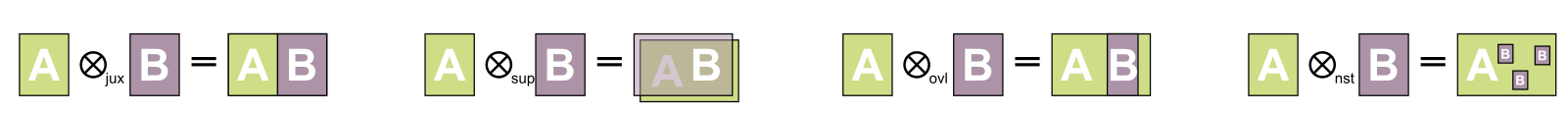 Example: Graphical Overlays
Superimposition
[Kong and Agrawala 2012]
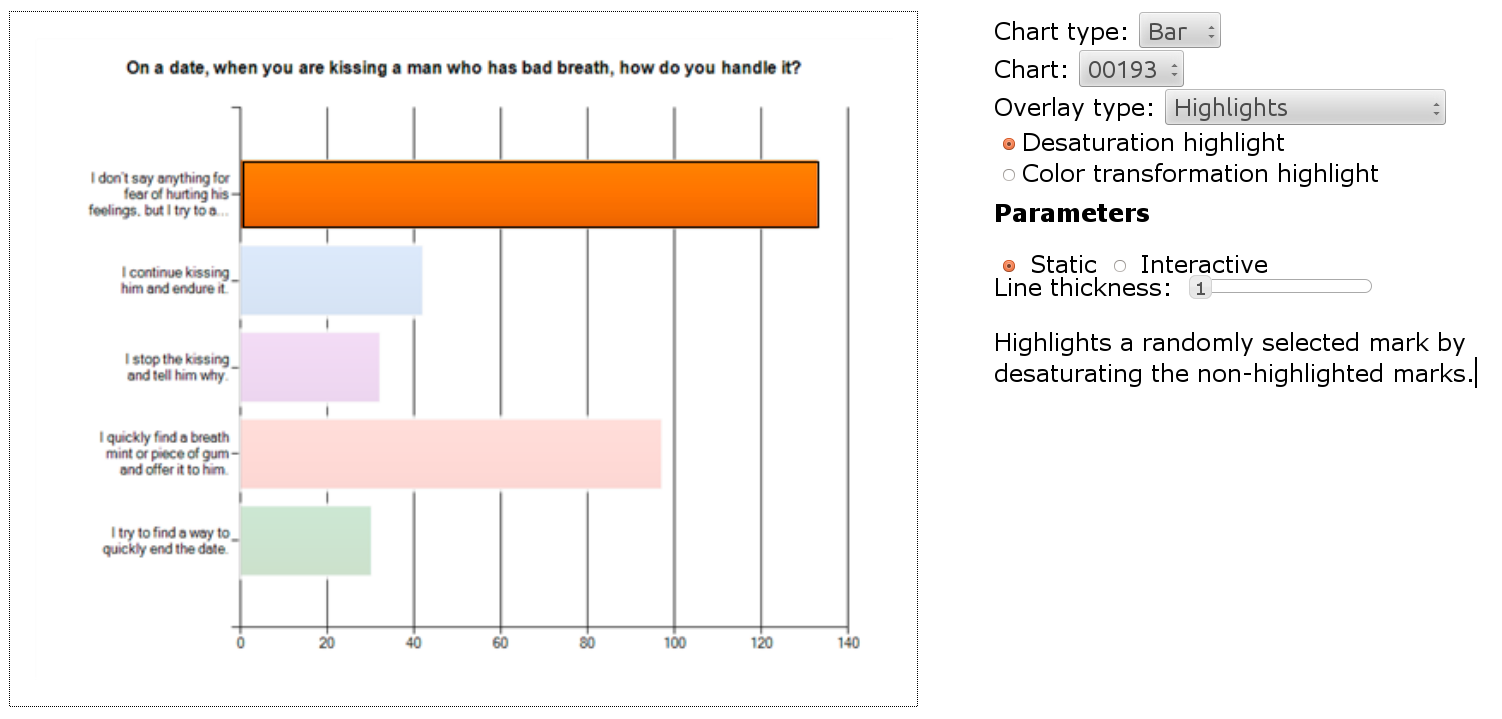 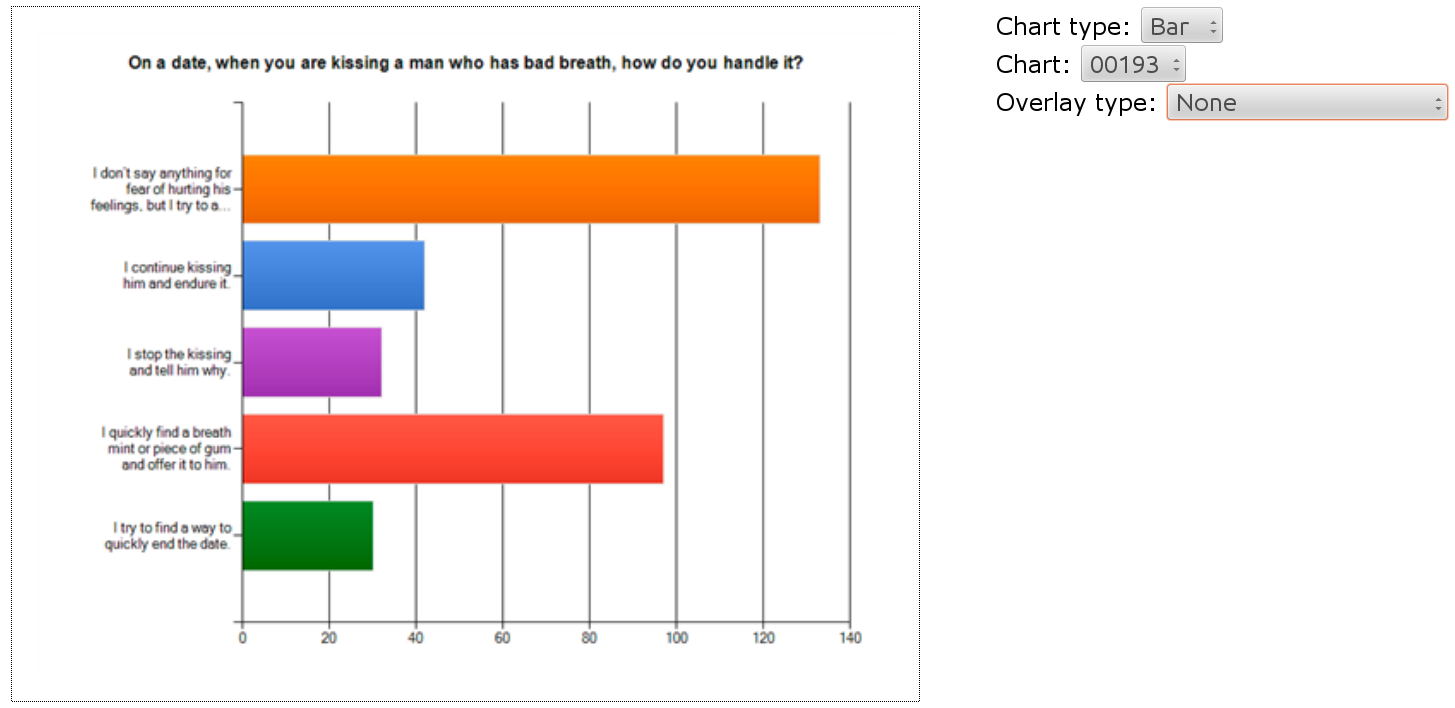 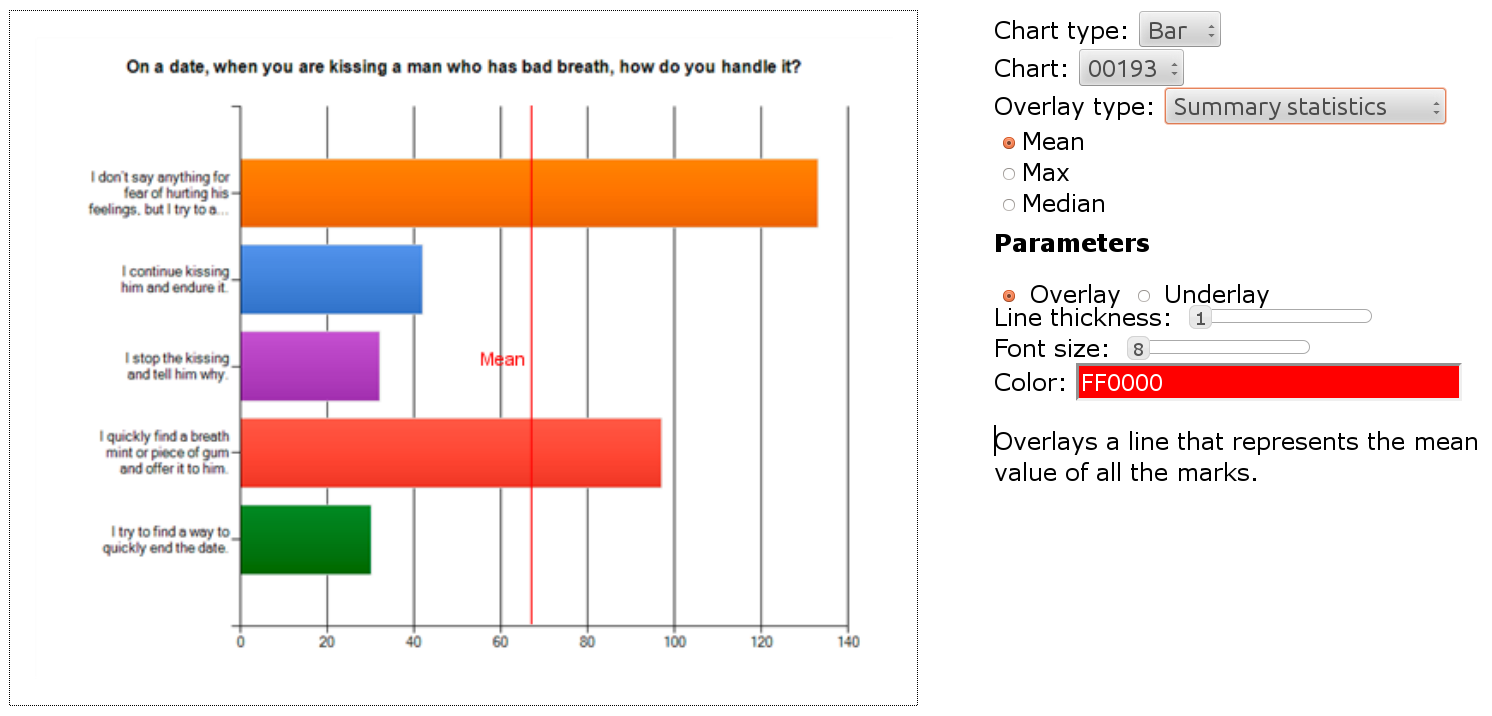 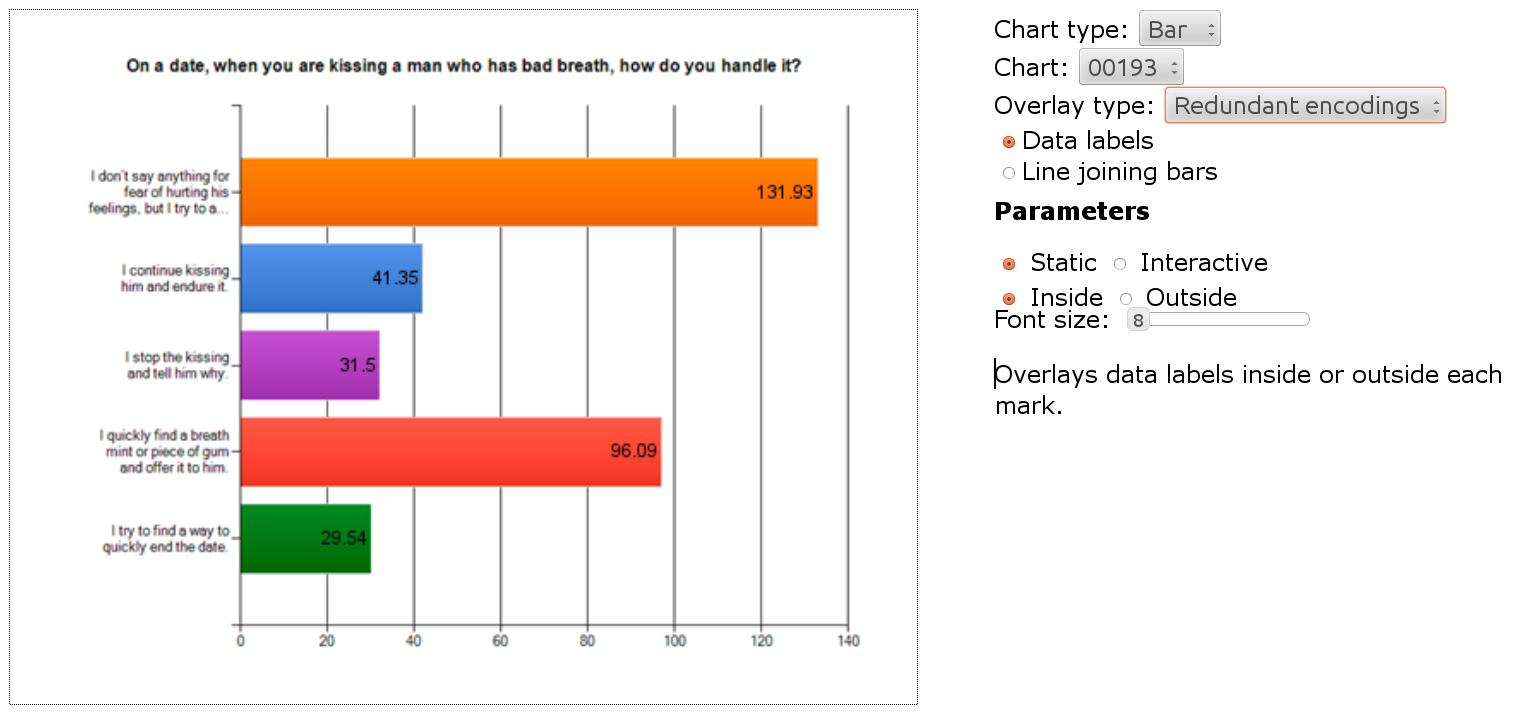 2nd InfoVis Session on Wednesday
More examples: http://vis.berkeley.edu/papers/grover
VisWeek Tutorial: Connecting the Dots – M. Streit, H.-J. Schulz, A. Lex
170
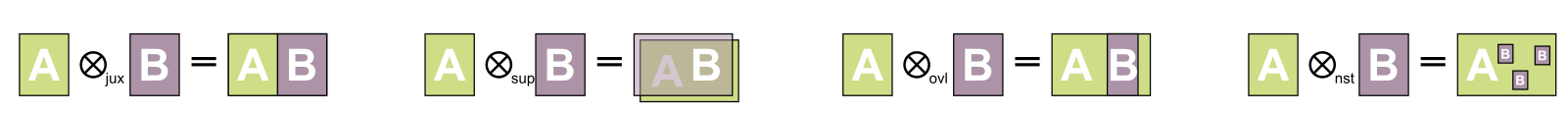 Visual Comparison Inspired by Natural Behavior
Superimposition
1st InfoVis session on Thursday
FoldableVis [Tominski et al. 2012]
VisWeek Tutorial: Connecting the Dots – M. Streit, H.-J. Schulz, A. Lex
171
[Speaker Notes: interaction techniques that assist in con-
ducting comparison tasks for table-based and matrix-based visual
representations.

Temporarily fold layers away]
Composite Vis: Overloading
One visualization rendered inside another visualization
Host / client visualization
Same spatial mapping
No 1:1 spatial linkling
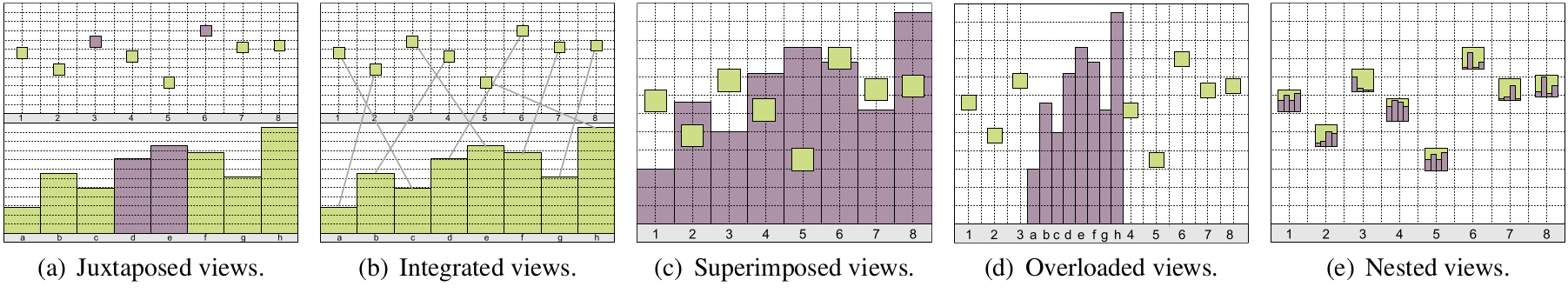 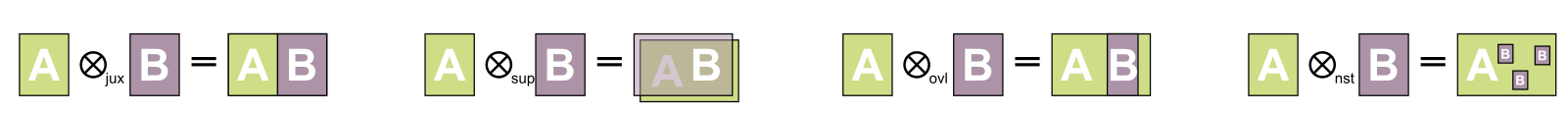 VisWeek Tutorial: Connecting the Dots – M. Streit, H.-J. Schulz, A. Lex
172
[Speaker Notes: While previous design patterns have all operated on speciﬁc
views of component visualizations, overloaded views (and also the
next pattern, Nested Views) operate on the visual structure themselves. In other words, it is no longer possible to merely use visual layout operations to organize the views together, but the visual structures themselves must be modiﬁed to combine the components. We will see examples of this below]
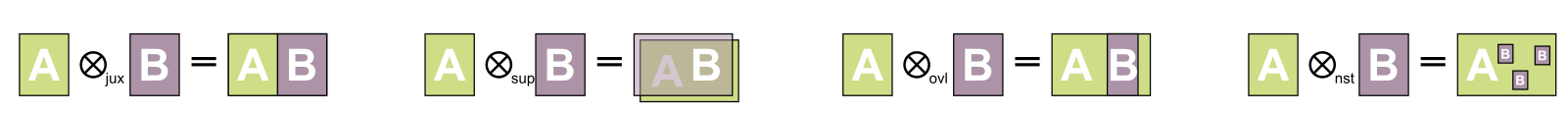 Overloading Examples
Overloading
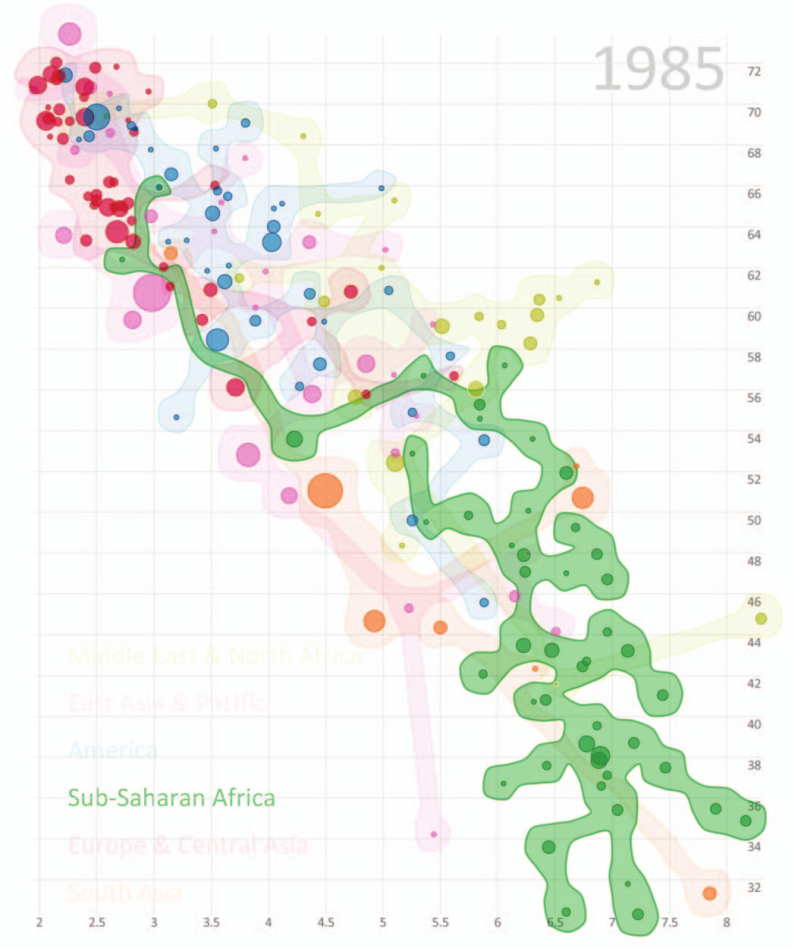 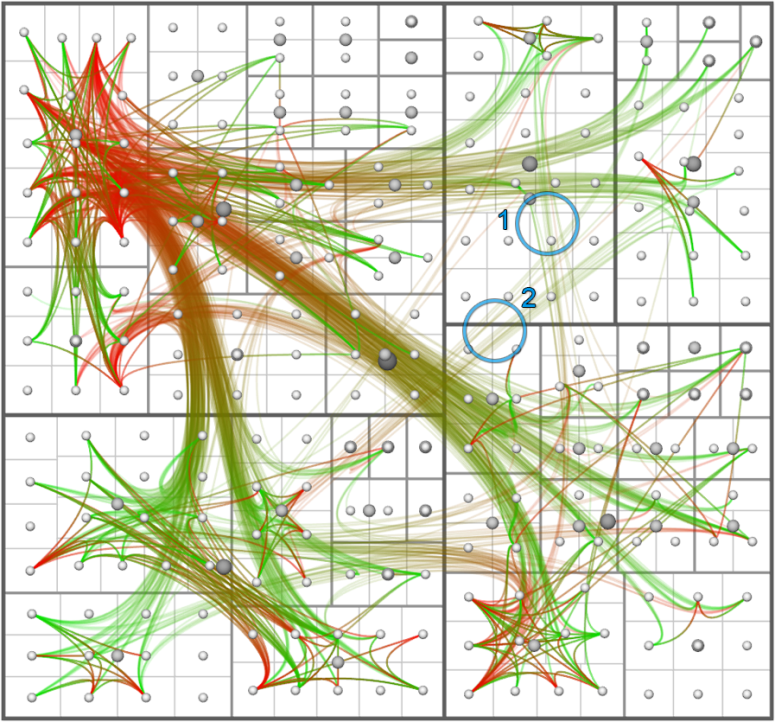 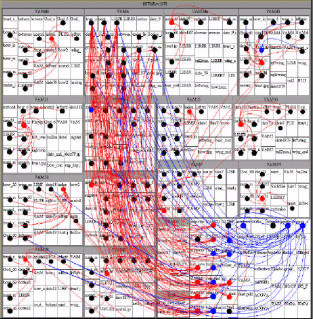 HEB [Holten et al. 2006]
Treemap Overlay [Fekete et al. 2003]
[Collins et al. 2009]
VisWeek Tutorial: Connecting the Dots – M. Streit, H.-J. Schulz, A. Lex
173
[Speaker Notes: graph links are not just a separate
layer on top of the treemap, but they are embedded into the visual
structure of the treemap and use the node positions as anchors.]
Display 2
Display 1
Application 3
Application 1
Application 2
View 1
View 3
View 4
View 2
User 1
User 2
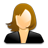 User 3
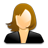 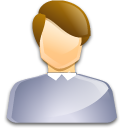 Linking Across Multiple Views
VisWeek Tutorial: Connecting the Dots – M. Streit, H.-J. Schulz, A. Lex
174
Composite Vis: Juxtaposition
Show visualizations in a side-by-side fashion
Very prominent paradigm
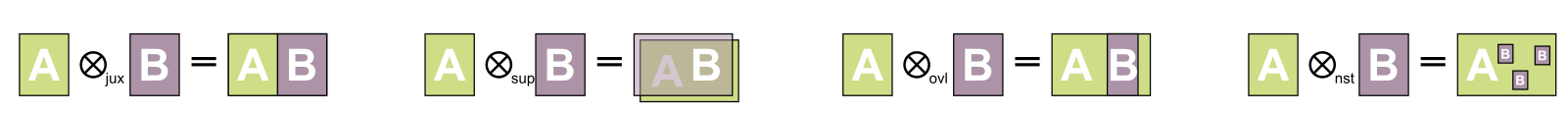 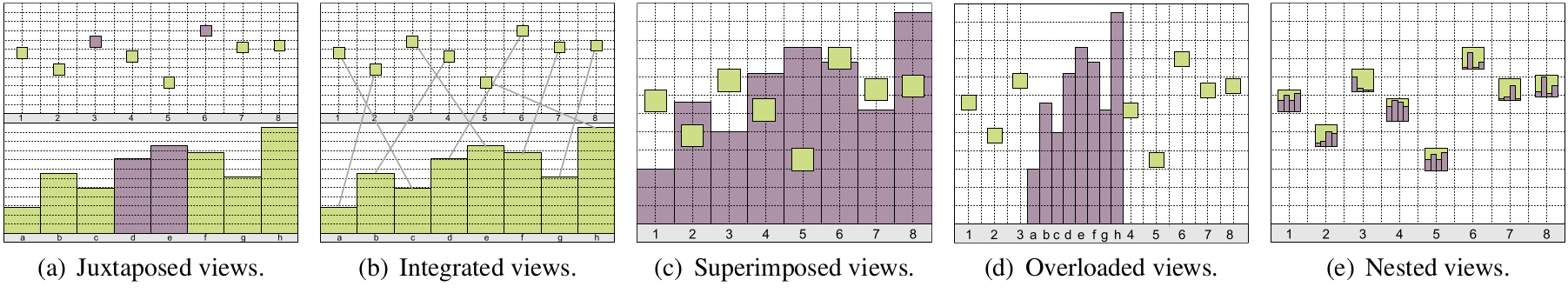 VisWeek Tutorial: Connecting the Dots – M. Streit, H.-J. Schulz, A. Lex
175
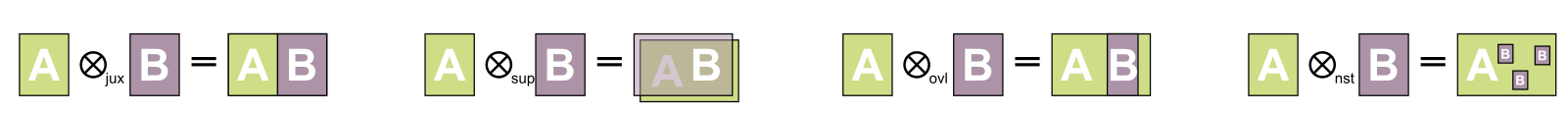 Manual Comparison
Juxtaposition
Cognitive work
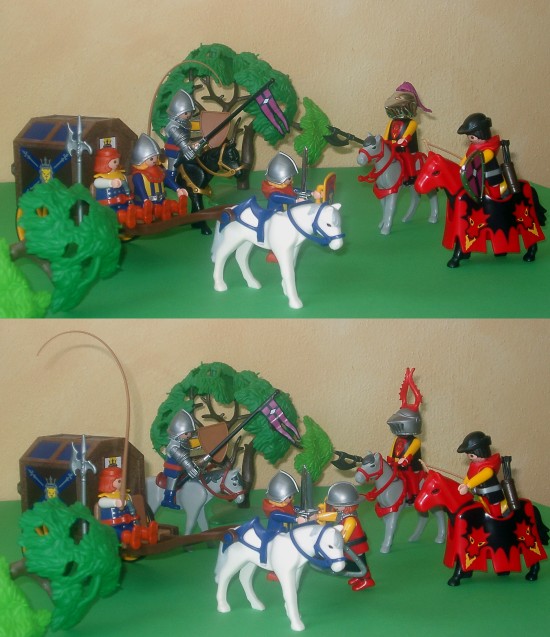 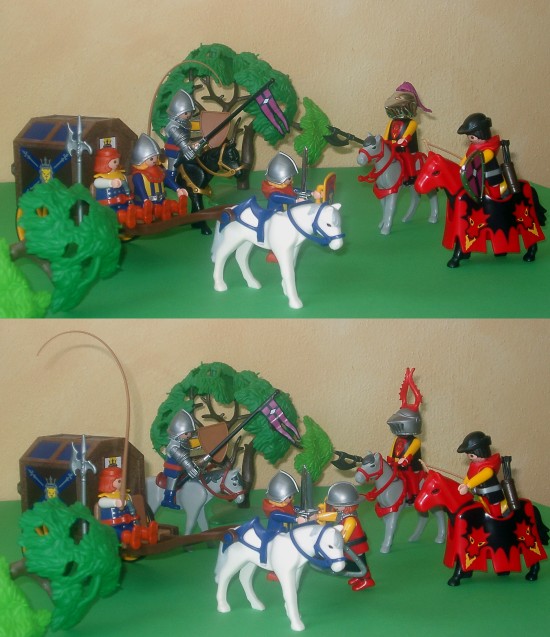 VisWeek Tutorial: Connecting the Dots – M. Streit, H.-J. Schulz, A. Lex
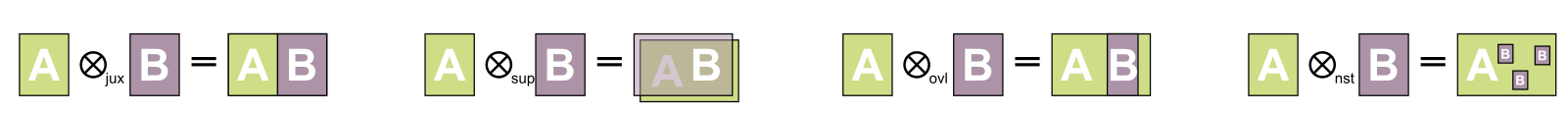 Multiple Coordinated Views
Juxtaposition
Actions in one view can be related to other view
Premise: View and interact with data through different representations
Coordination on diff. levels
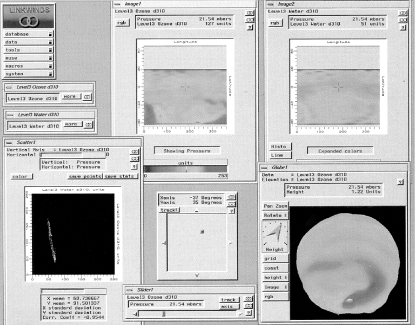 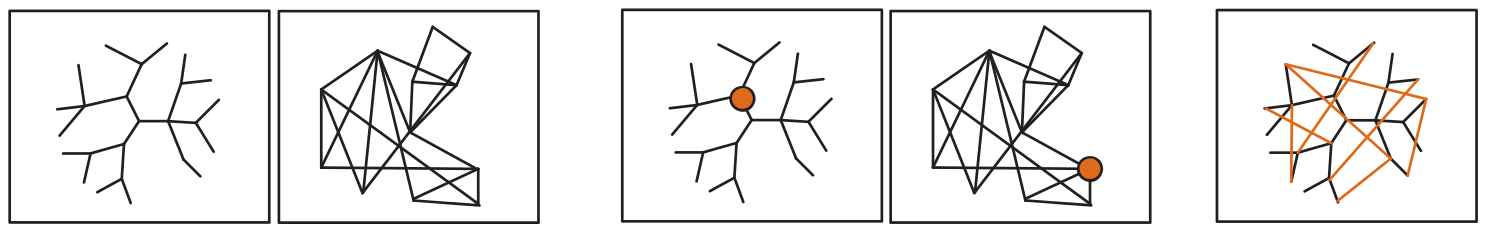 LinkWinds  [Jacobson et al. 1994]
[Colins and Carpendale 2007]
VisWeek Tutorial: Connecting the Dots – M. Streit, H.-J. Schulz, A. Lex
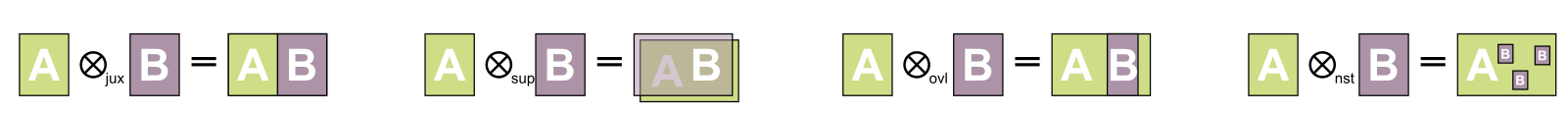 Linking & Brushing
Juxtaposition
Linking: Coordination between views
Brushing: Select groups of data points
Geometric functions such as:
Rectangles, angles, free-form, lassos, etc.
Can be composite (AND, OR)
Can be continuous (smooth brush)
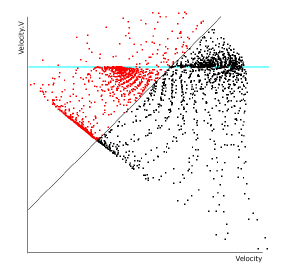 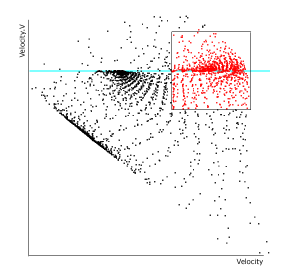 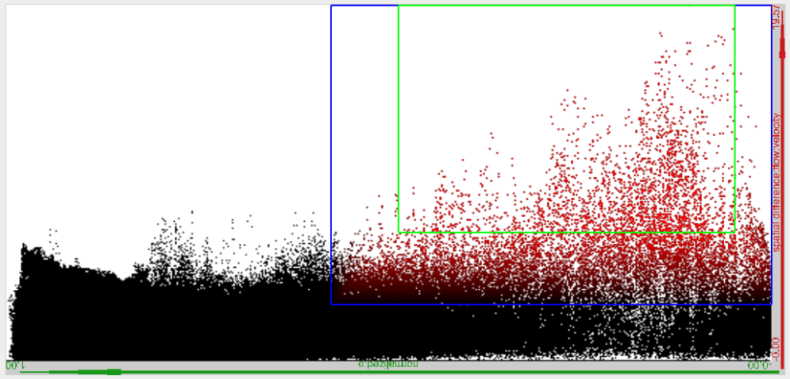 [Doleisch et al. 2004]
[Hauser  et al. 2002]
VisWeek Tutorial: Connecting the Dots – M. Streit, H.-J. Schulz, A. Lex
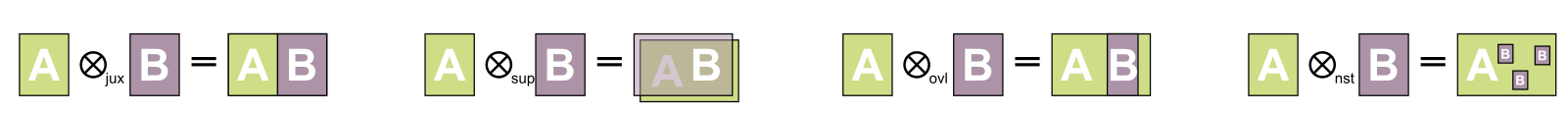 Coordination on Different Levels
Juxtaposition
Most Common Types
Brushing
Navigational slaving (transformation, rotation)
Instead: coordinate on all levels of Vis Pipeline
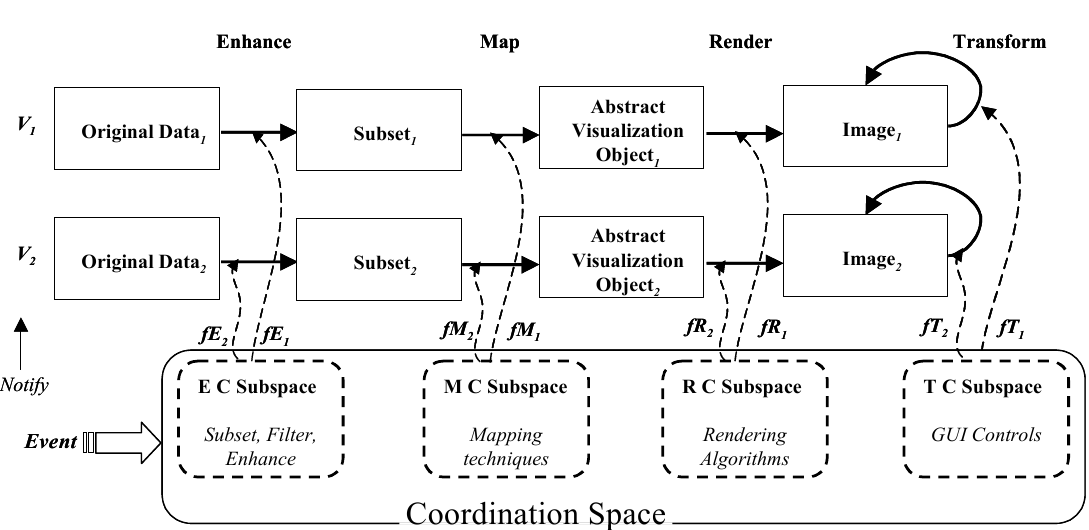 VisWeek Tutorial: Connecting the Dots – M. Streit, H.-J. Schulz, A. Lex
[Boukhelifa et al. 2003]
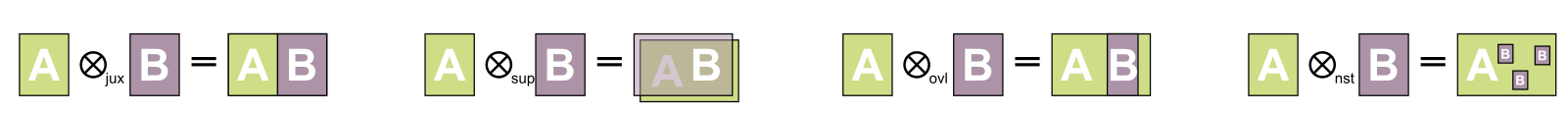 MCV Type 1
Juxtaposition
Different visualization techniques showing the same data
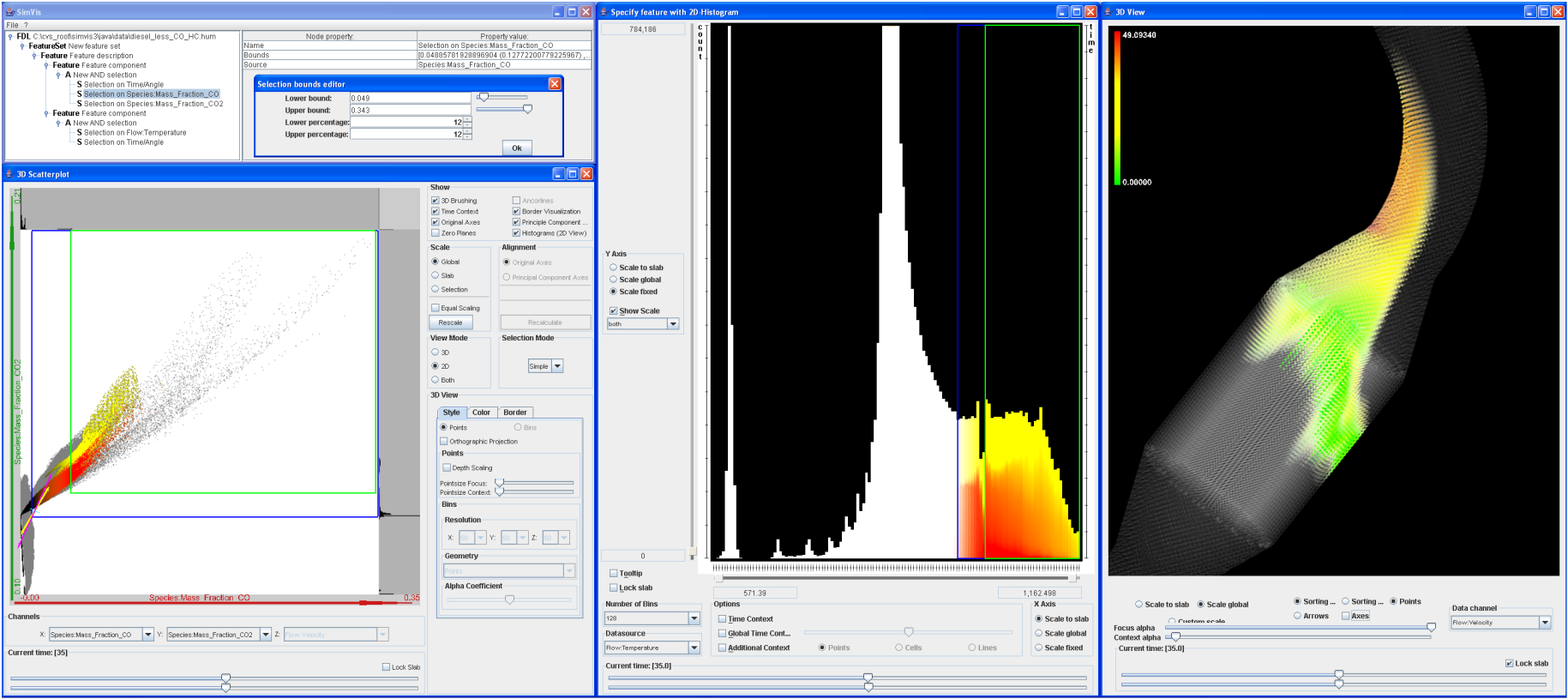 SimVis [Doleisch 2004]
VisWeek Tutorial: Connecting the Dots – M. Streit, H.-J. Schulz, A. Lex
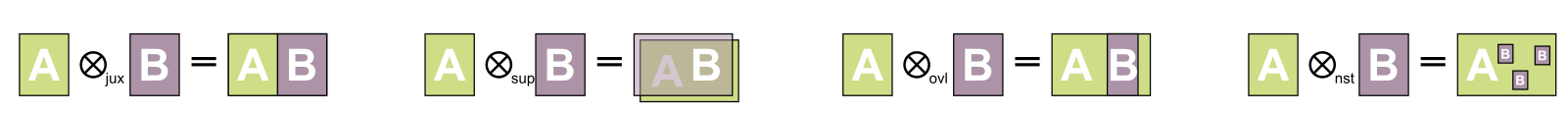 MCV Type 2: Small Multiples
Juxtaposition
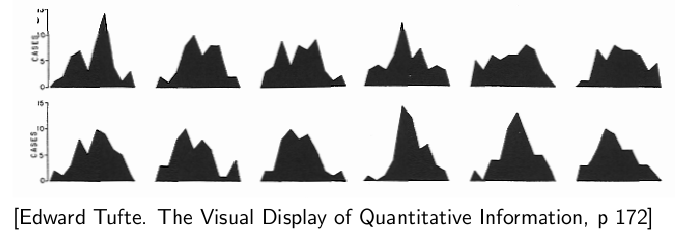 Same visualization techniqueshowing different data
[Tufte 1993]
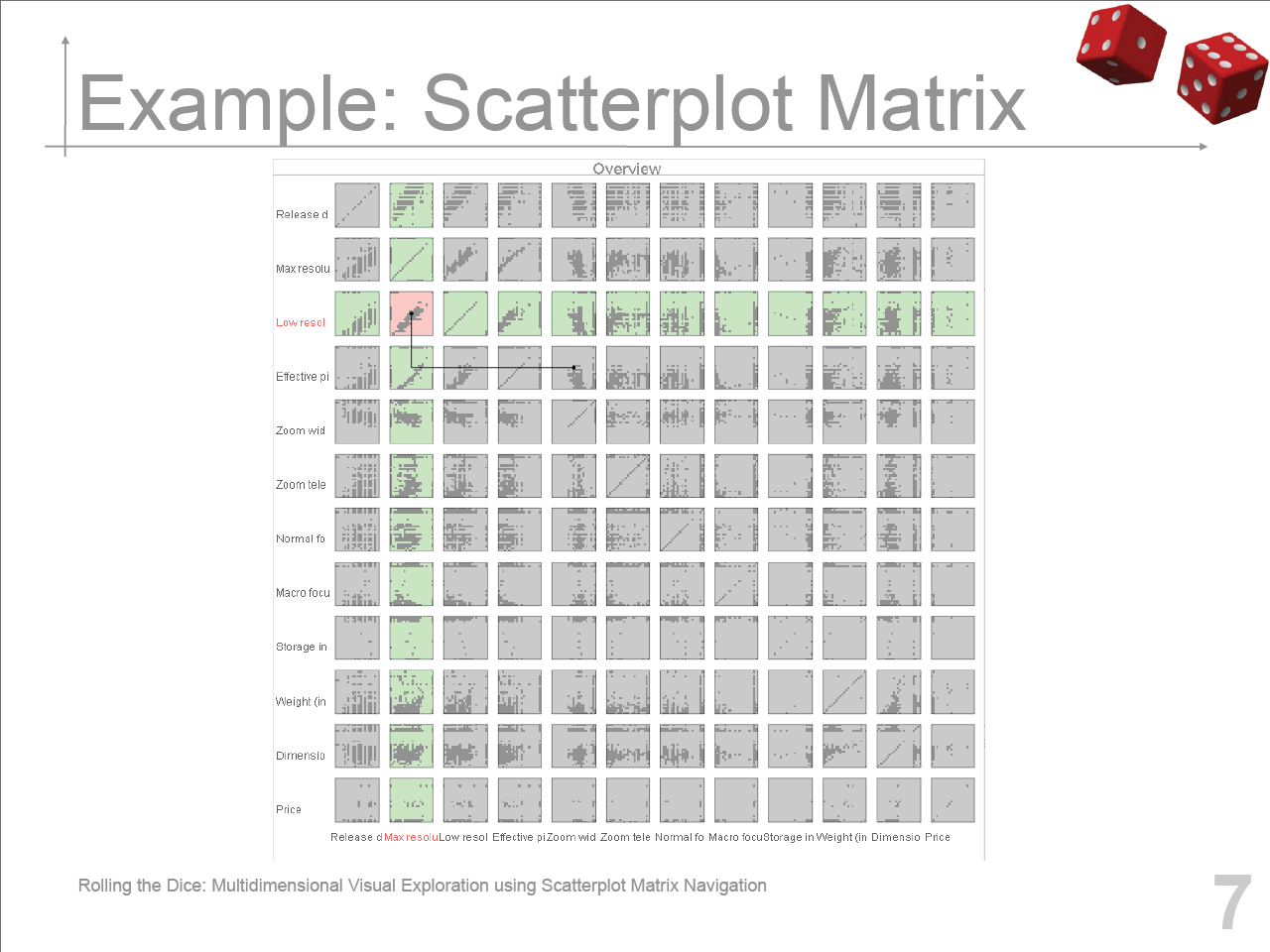 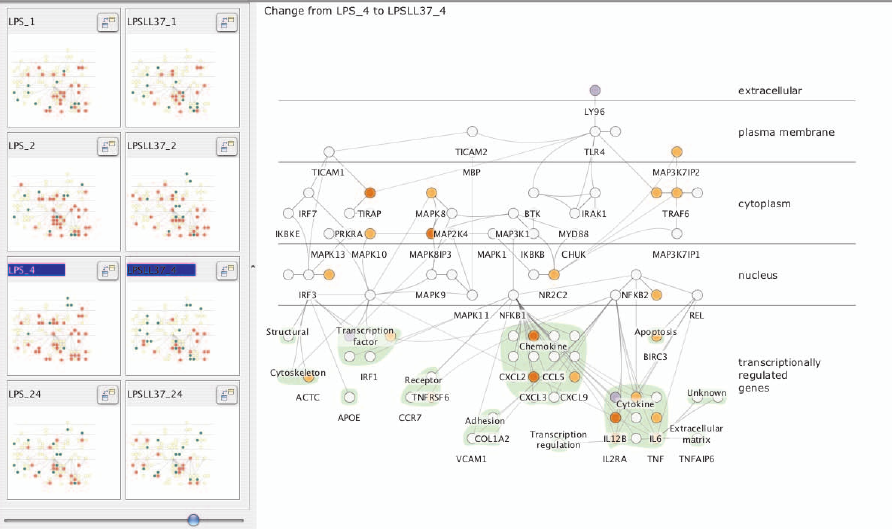 Cerebral [Barsky et al. 2008]
Rolling the Dice [Elmqvist et al. 2008]
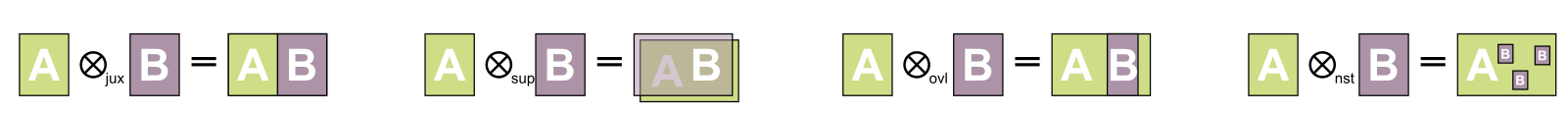 Guidelines for Using MCV
Juxtaposition
Rules on how to use multiple views see [Baldonado et al. 2000]
Cost-Benefit Tradeoffs
Cognitive aspect
The time and effort required to learn the system
The load on the user’s working memory
The effort required for comparison
The effort required for context switching
System aspect
Computational requirements
Display space requirements
182
VisWeek Tutorial: Connecting the Dots – M. Streit, H.-J. Schulz, A. Lex
[Speaker Notes: Rule of Diversity
Use multiple views when there is a diversity of
attributes, models, user profiles, levels of abstraction, or genres.
Rule of Complementarity
Use multiple views when different views bring
out correlations and/or disparities.
Rule of Decomposition
Partition complex data into multiple views to
create manageable chunks and to provide insight
into the interaction among different dimensions.
Rule of Parsimony
Use multiple views minimally.]
Composite Vis: Integrated Views
Visual composition is the same as for juxtaposition
Adds explicit visual links
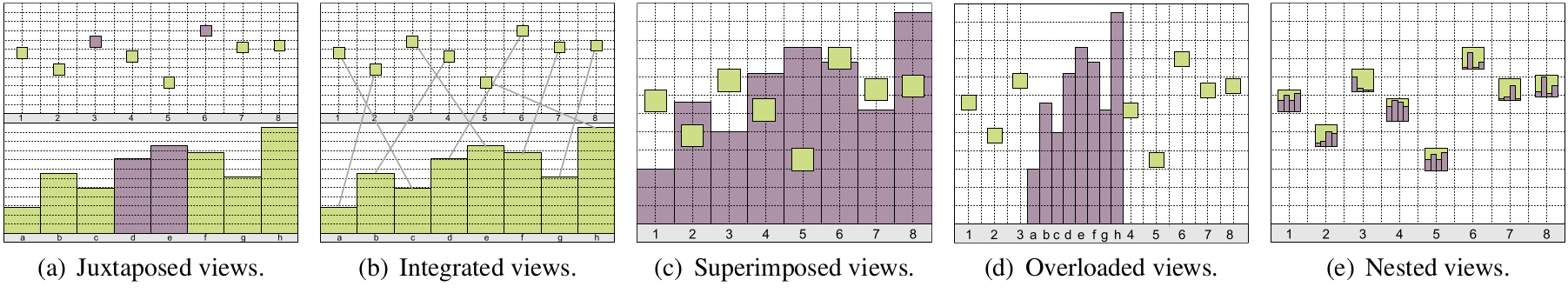 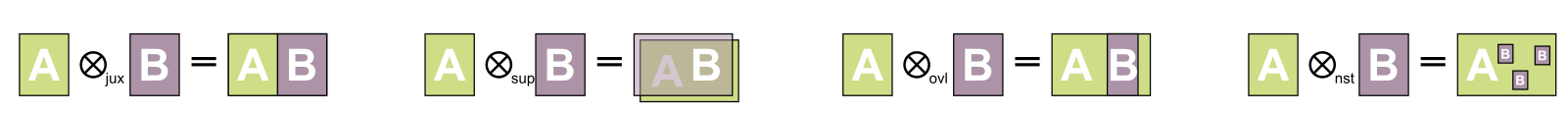 VisWeek Tutorial: Connecting the Dots – M. Streit, H.-J. Schulz, A. Lex
183
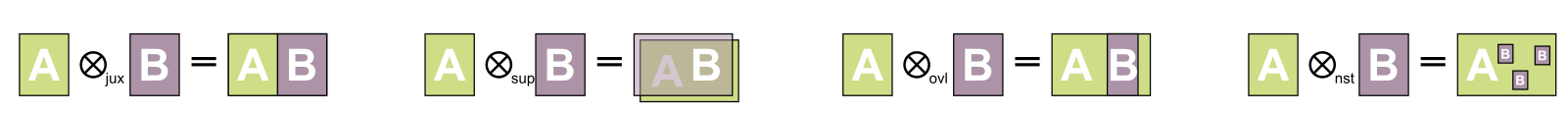 Semantic Substrates
Integrated Views
[Shneiderman and Aris, 2006]
Graph results in a too complex visualization to interpret
User-defined semantic subsets
Visual links connecting identical items across visualizations
Single visualizationSingle relationship
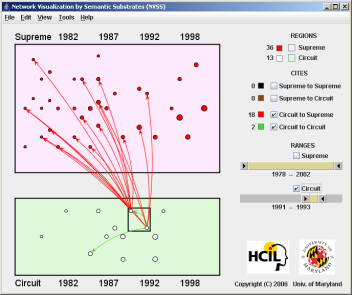 VisWeek Tutorial: Connecting the Dots – M. Streit, H.-J. Schulz, A. Lex
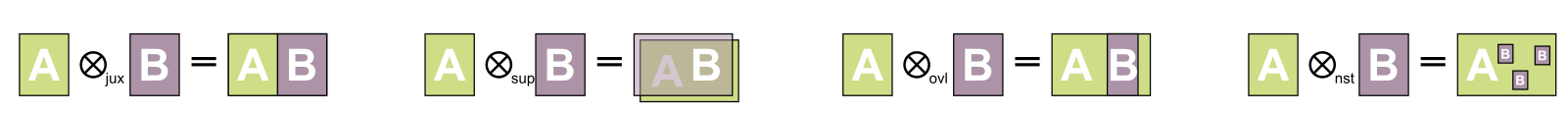 VisLink
Integrated Views
[Collins and Carpendale 2007]
Multiple relationships / datasets
Multiple visualizations
Inter-plane edges
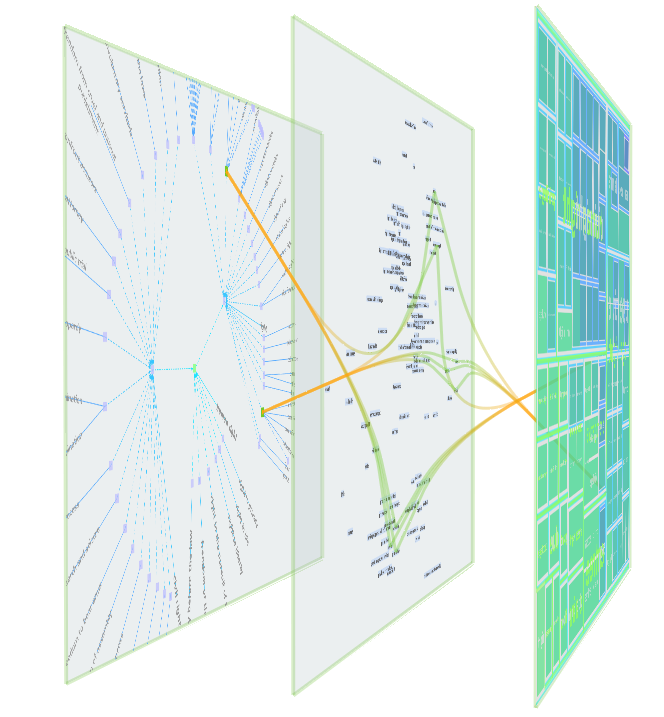 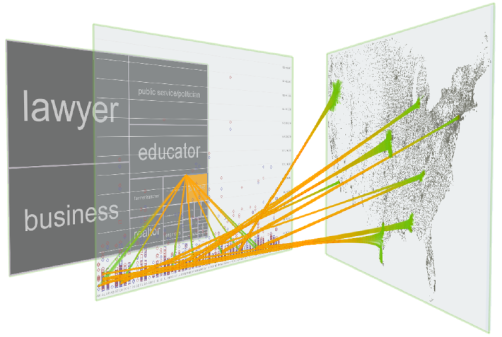 VisWeek Tutorial: Connecting the Dots – M. Streit, H.-J. Schulz, A. Lex
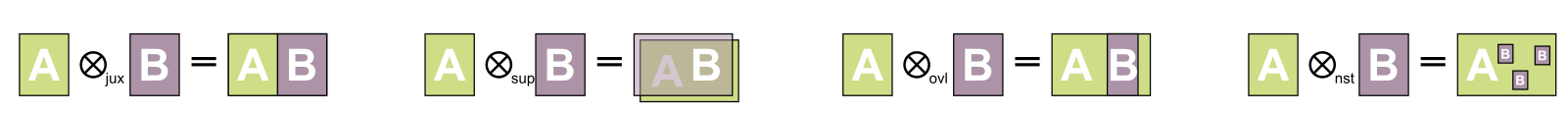 Connected Charts
Integrated Views
[Viau and McGuffin 2012]
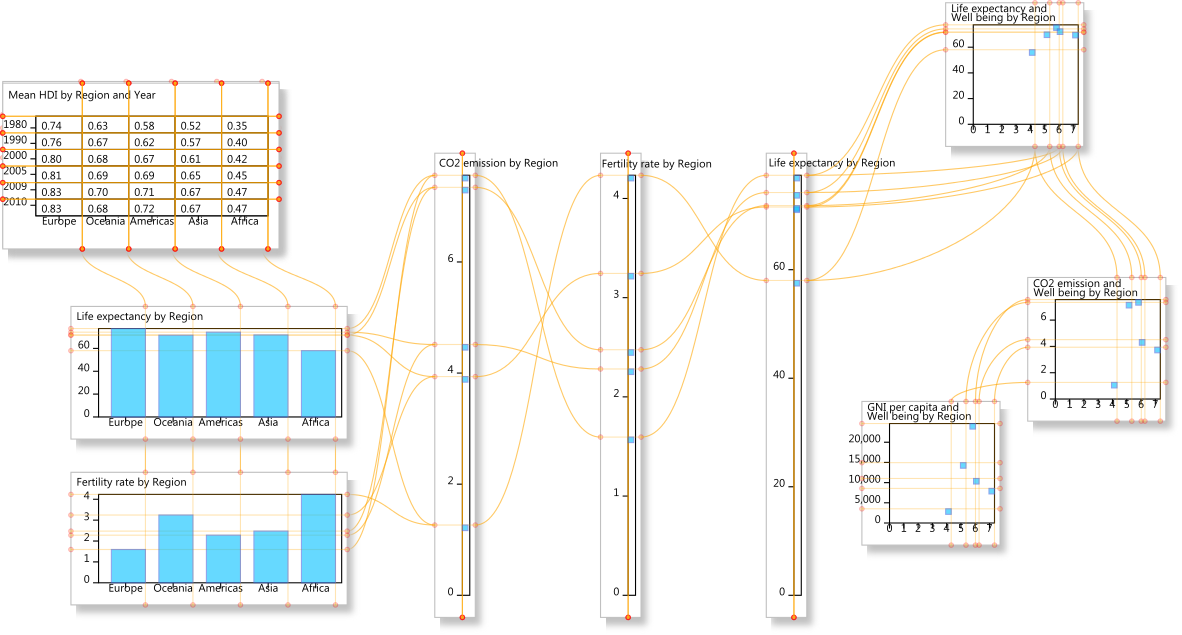 VisWeek Tutorial: Connecting the Dots – M. Streit, H.-J. Schulz, A. Lex
186
[Speaker Notes: Relationships between multiple charts
A ConnectedChart showing a text table, bar charts, parallel coordinate axes, and scatterplots.]
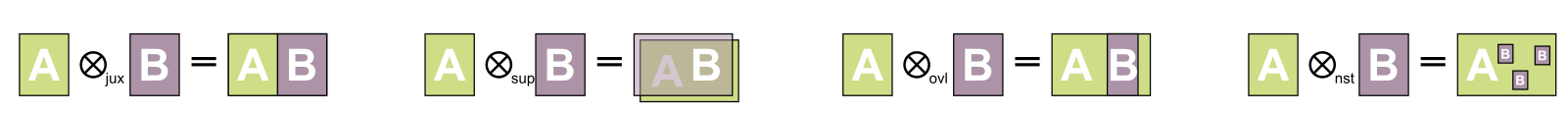 Connected Charts
Integrated Views
[Viau and McGuffin 2012]
VisWeek Tutorial: Connecting the Dots – M. Streit, H.-J. Schulz, A. Lex
187
[Speaker Notes: A ConnectedChart with four barcharts, and a scatterplot, displaying 5 dependent variables that are functions of time.
In this case, GPU temperature is a smooth, slowly varying function of time, hence the connection between the scatterplot’s
horizontal axis and the barchart below it exhibits an interesting, continuous variation. (Synthetic data set.)]
Further Integrated View Examples
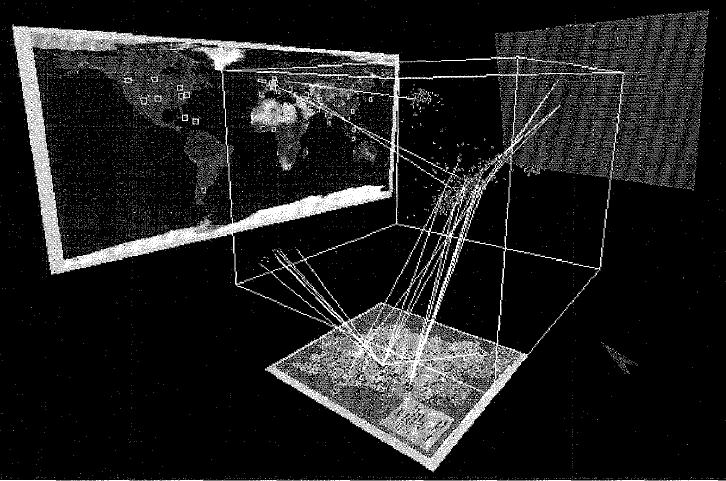 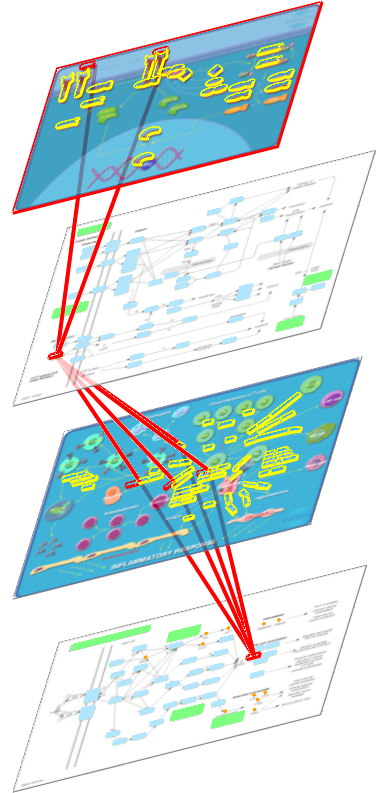 [Risch et al. 1996]
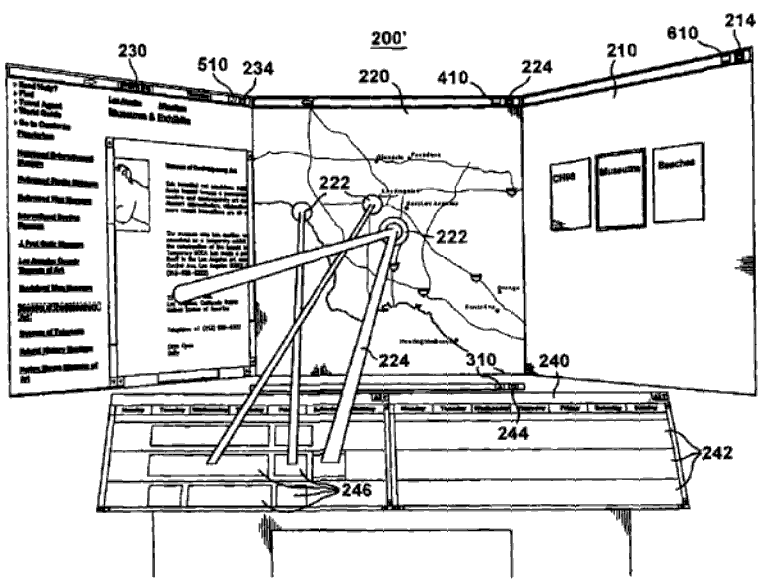 Microsoft patent [Höllerer et al. 2007]
Interconnected Pathways [Streit et al. 2007]
Combined Vis: Nesting
Client visualizations nested inside host visualization



Single or multi view? 
Depends on perspective
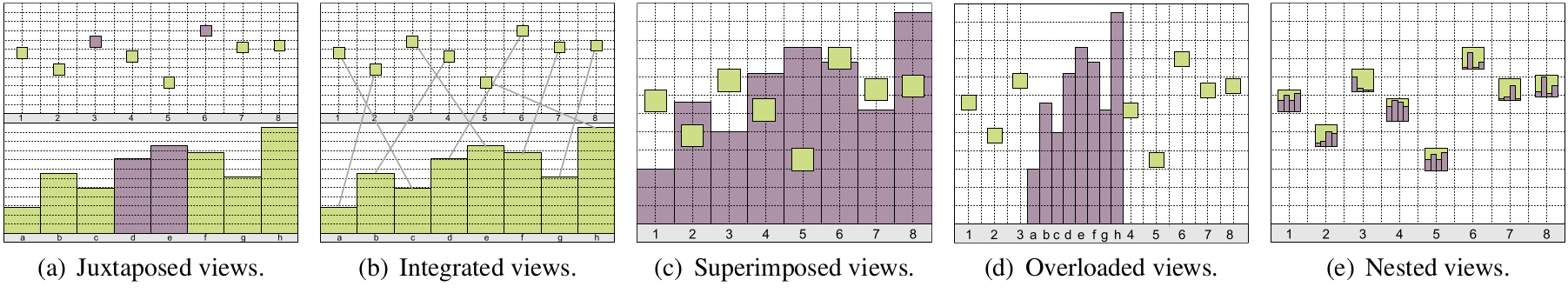 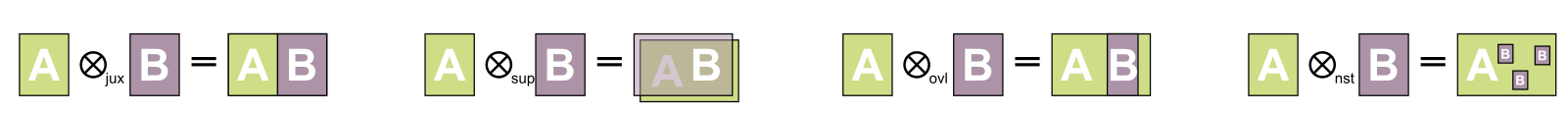 VisWeek Tutorial: Connecting the Dots – M. Streit, H.-J. Schulz, A. Lex
189
[Speaker Notes: Nested views, like overloaded views, are also based on the notion of
host and client visualizations. However, in this design pattern, one
or more client visualizations are nested inside the visual marks of
the host visualizations, based on the relational linking between the
points. Most often, the nesting is performed simply by replacing
the visual marks in the host visualization by nested instances of the
client visualization.]
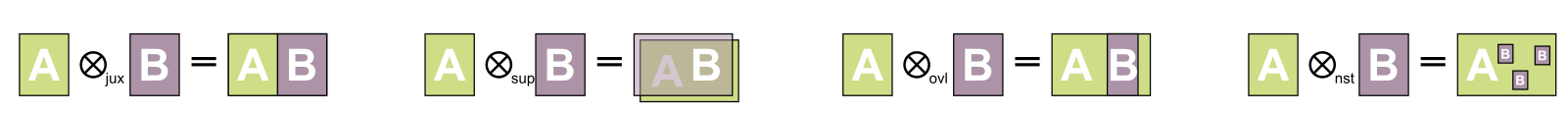 Example 1: Nodetrix
Nesting
[Henry et al. 2007]
Single or composite visualization?
VisWeek Tutorial: Connecting the Dots – M. Streit, H.-J. Schulz, A. Lex
190
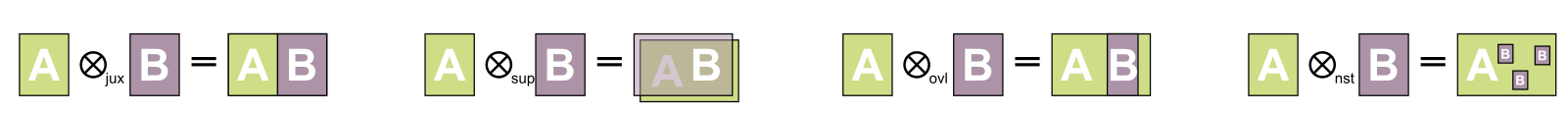 Example 2: VisBricks
Nesting
[Lex et al. 2011]
Single or composite visualization?
VisWeek Tutorial: Connecting the Dots – M. Streit, H.-J. Schulz, A. Lex
191
[Speaker Notes: Handle more data]
Example 3: Jigsaw List View
[Stasko et al. 2008]
Single or composite visualization?
VisWeek Tutorial: Connecting the Dots – M. Streit, H.-J. Schulz, A. Lex
192
[Speaker Notes: Distinction often not clear]
Display 2
Display 1
Application 3
Application 1
Application 2
Visualization 1
Visualization 4
Visualization 2
Visualization 3
User 1
User 2
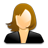 User 3
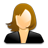 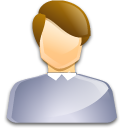 Linking ACROSS Applications
VisWeek Tutorial: Connecting the Dots – M. Streit, H.-J. Schulz, A. Lex
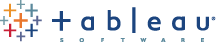 Domain specific specializations:
Banking, Consumer Packaged Goods,  Education, Game Design, Government, Healthcare, Insurance, Manufacturing, Oil And Gas, Real Estate, Retail, Securities And Investments, Communications
VisWeek Tutorial: Connecting the Dots – M. Streit, H.-J. Schulz, A. Lex
194
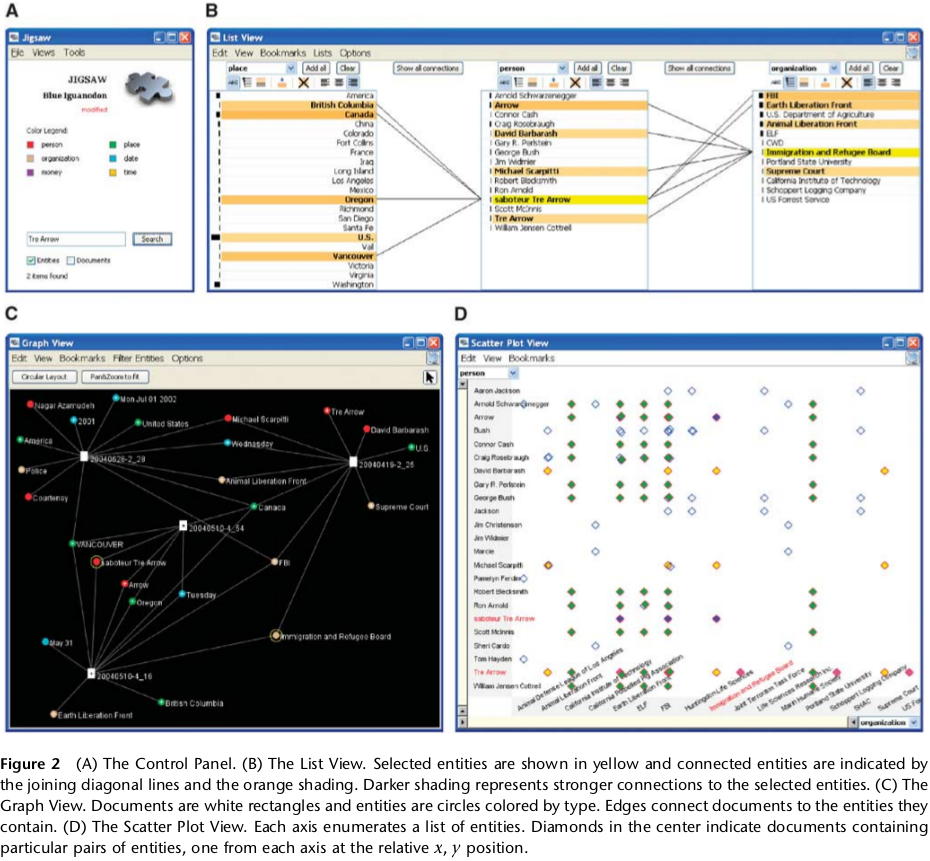 Jigsaw
[Stasko et al. 2007]
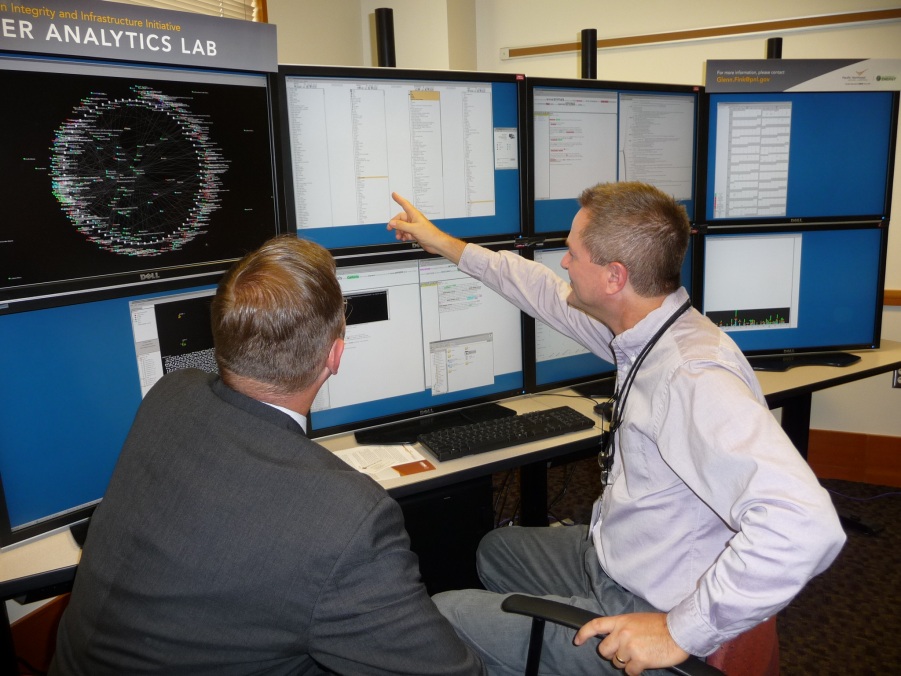 VisWeek Tutorial: Connecting the Dots – M. Streit, H.-J. Schulz, A. Lex
195
[Speaker Notes: Examples from scientific community
List: relations between people, places,]
Caleydo
[Partl et al. 2012]
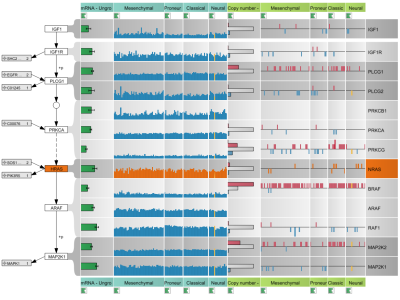 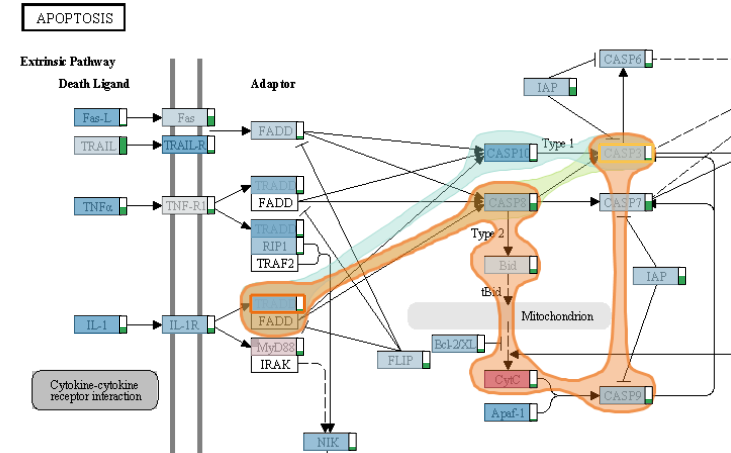 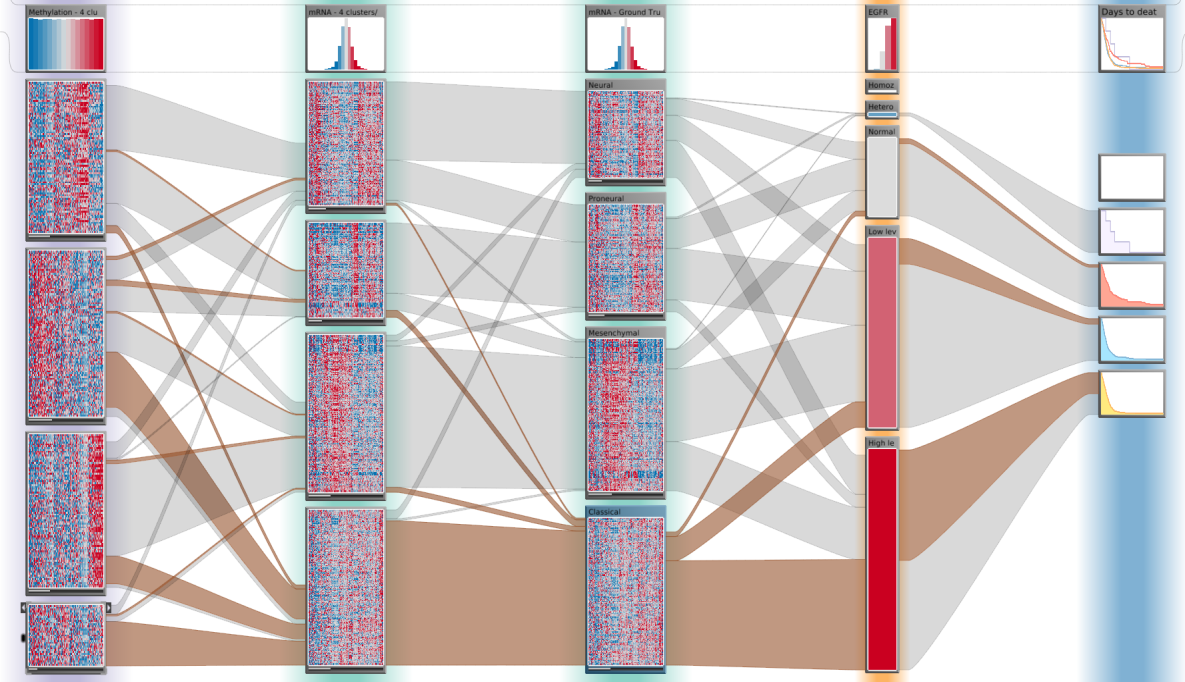 [Streit et al. 2012]
[Lex et al. 2012]
Super Application?
Super Application that can visualize everything
Not Feasible! Solution: use existing applications
Downsides:
not integrated
no highlighting, linking, etc.
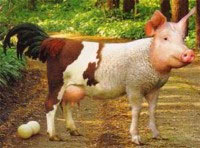 Can we solve this?
VisWeek Tutorial: Connecting the Dots – M. Streit, H.-J. Schulz, A. Lex
197
[Speaker Notes: Clinical scenarios
Design decision: should we really integrate a volume viewer in Caleydo? Answer: no, not our focus nor our expertise

Eierlegende wollmilchsau = swiss army knife]
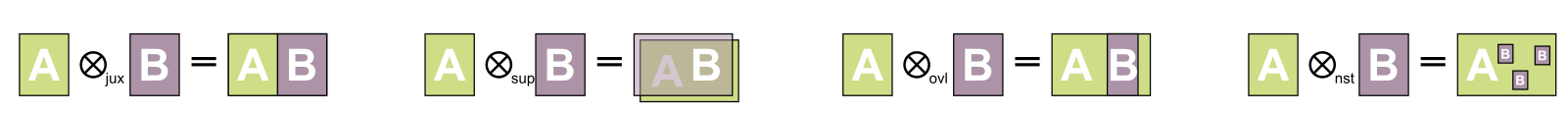 Snap-Together Visualizations
Juxtaposition
[North and Shneiderman 2000]
Linking & brushing across multiple applications
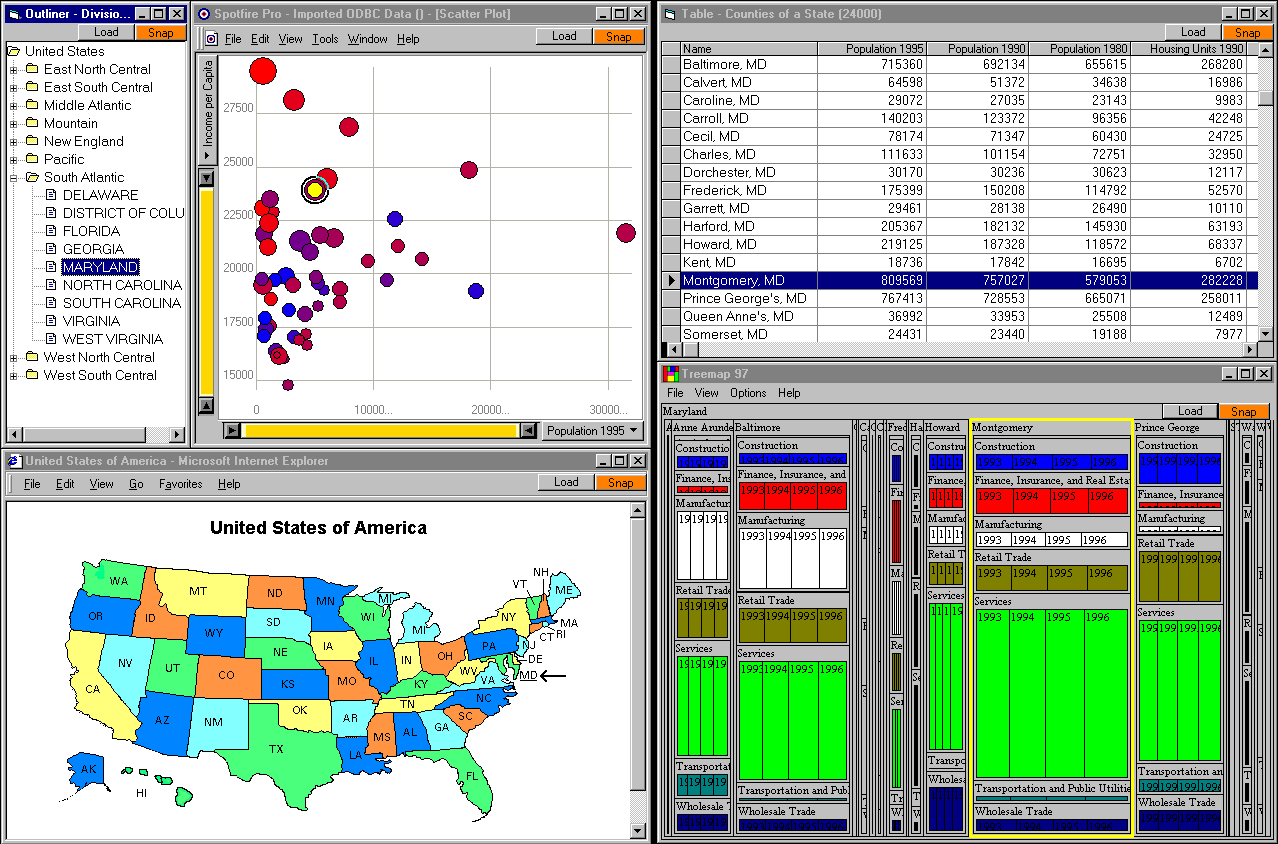 VisWeek Tutorial: Connecting the Dots – M. Streit, H.-J. Schulz, A. Lex
[Speaker Notes: Connected via a central database
Snap-together: API based on COM, database for synchronization across applications  load, select (synchronized highlighting), synchronized scrolling – our focus: visualizing the relationships between selected items on a crowded desktop 

A coordinated visualization environment for exploring Census data of U.S. states and counties, dynamically
constructed using Snap-Together Visualization. Users can explore states from nominal, geographic, and numeric perspectives
using the outliner, map, and scatter plot. Selecting a state displays detailed county and industry information for that state in
the table and Treemap on the right. Selecting Maryland on the map reveals a fairly high ranking in Per Capita Income in the
plot, and immediately reveals in the Treemap that the Services industry in Montgomery County is responsible for a major
portion of that income.]
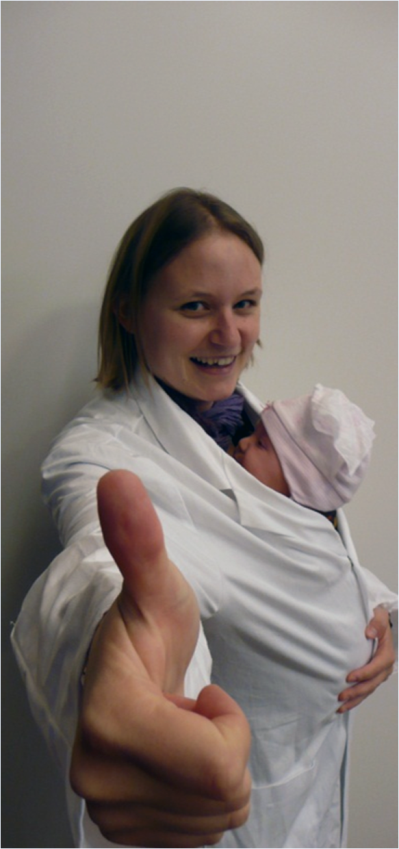 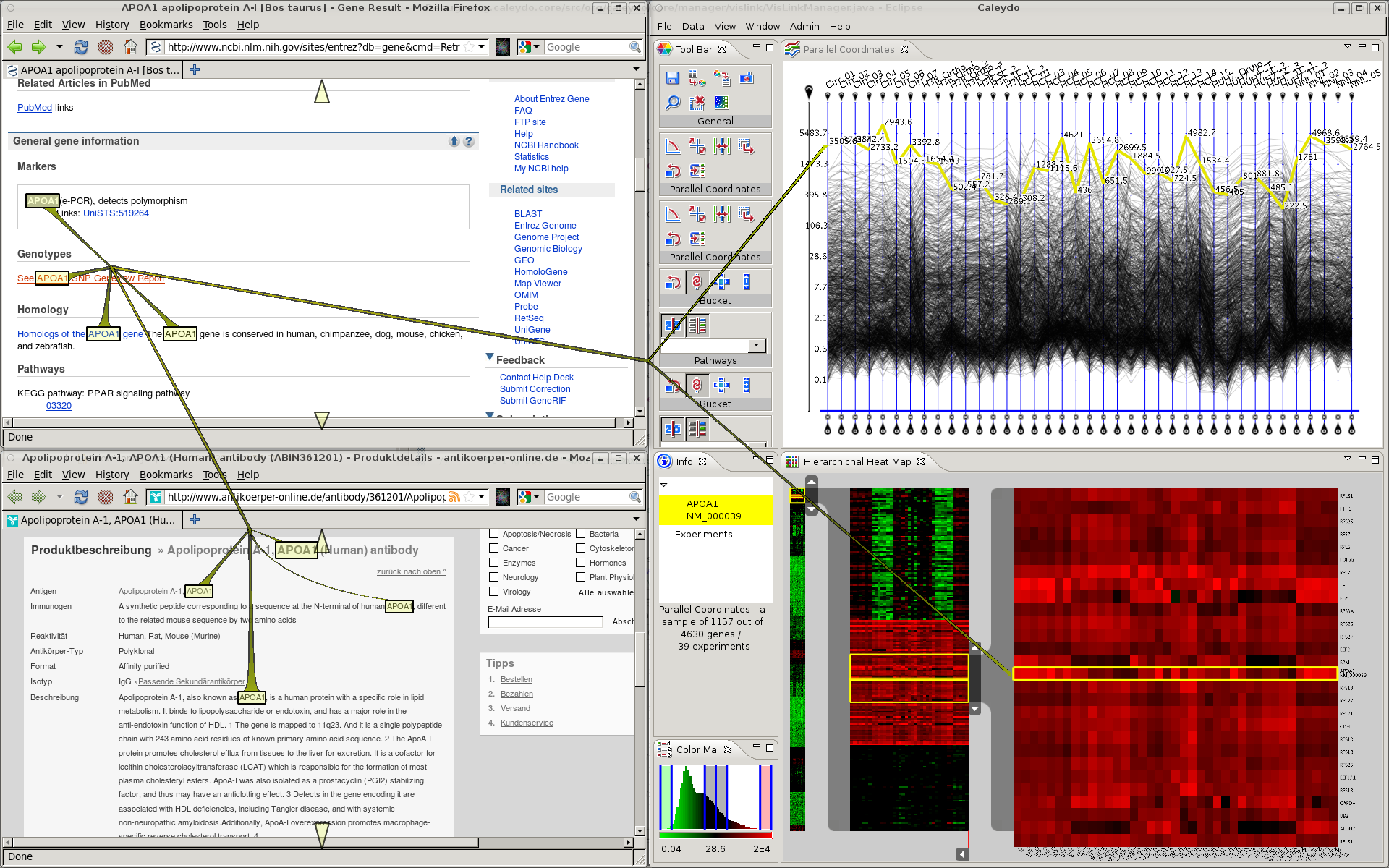 [Waldner, GI 2010] – best paper award
Manuela Waldner
Visual Linking Across Applications
VisWeek Tutorial: Connecting the Dots – M. Streit, H.-J. Schulz, A. Lex
199
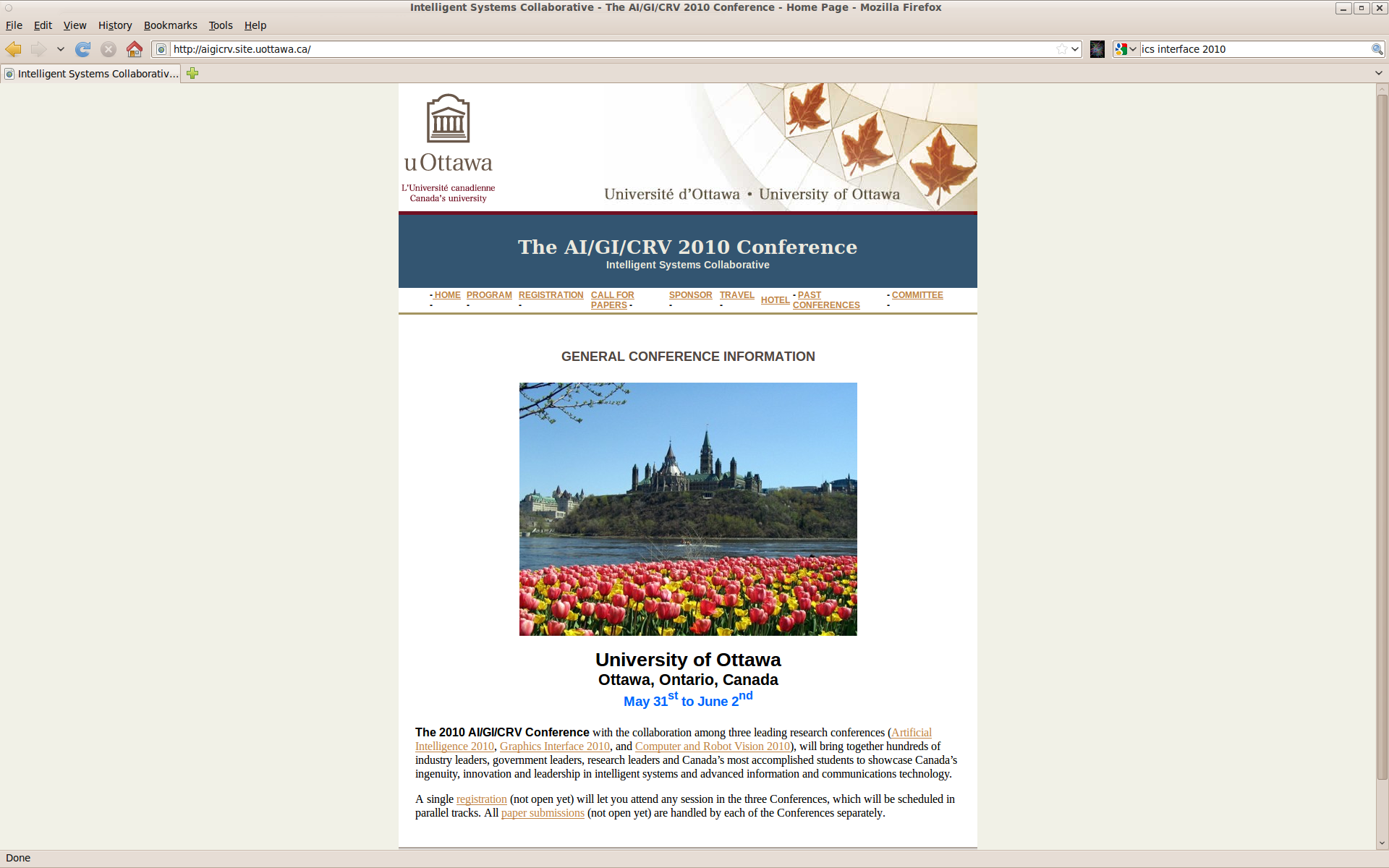 Motivation
VisWeek Tutorial: Connecting the Dots – M. Streit, H.-J. Schulz, A. Lex
[Speaker Notes: Large, high resolution displays: people usually do not maximize content (wasting display space)

This gets even more]
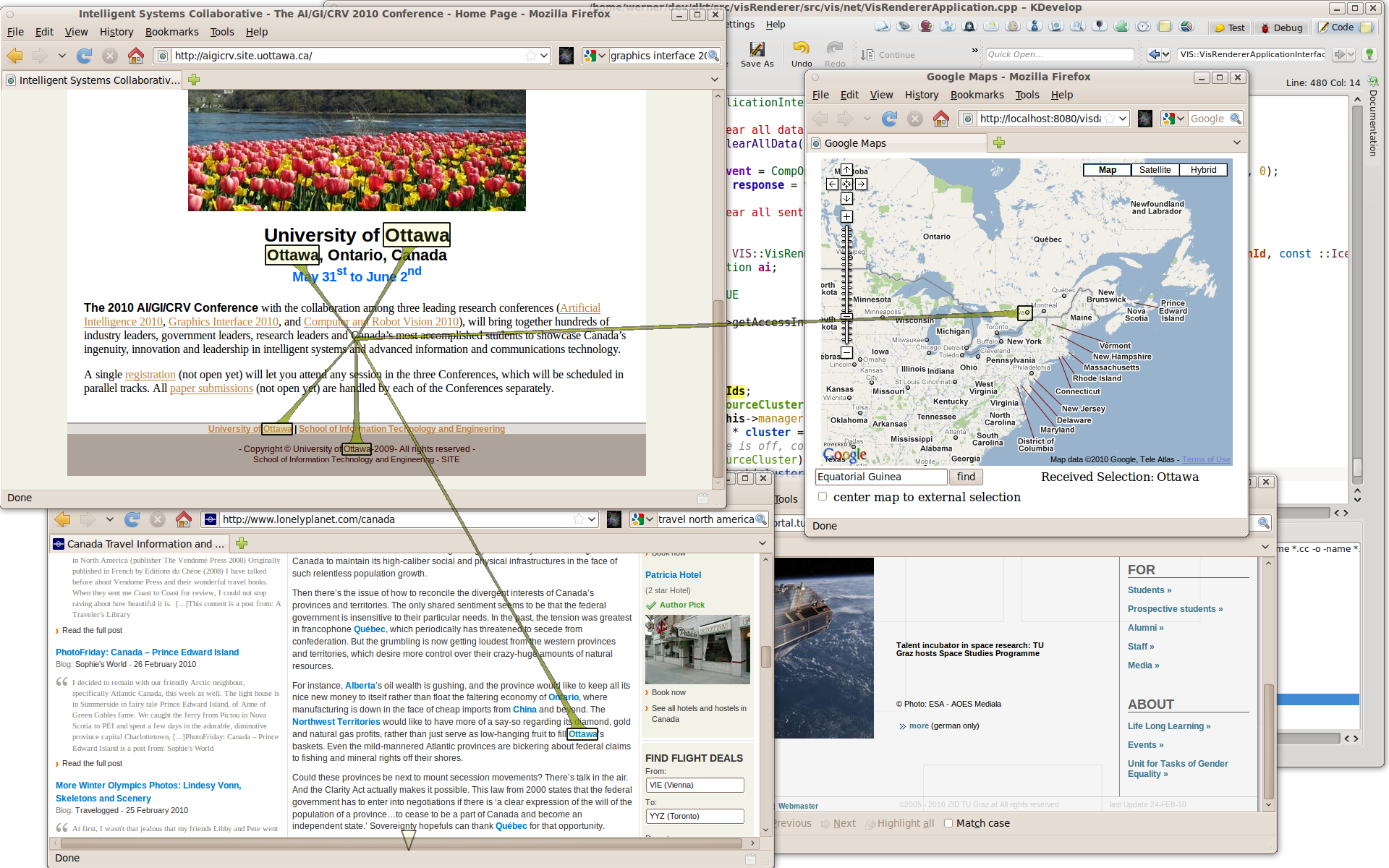 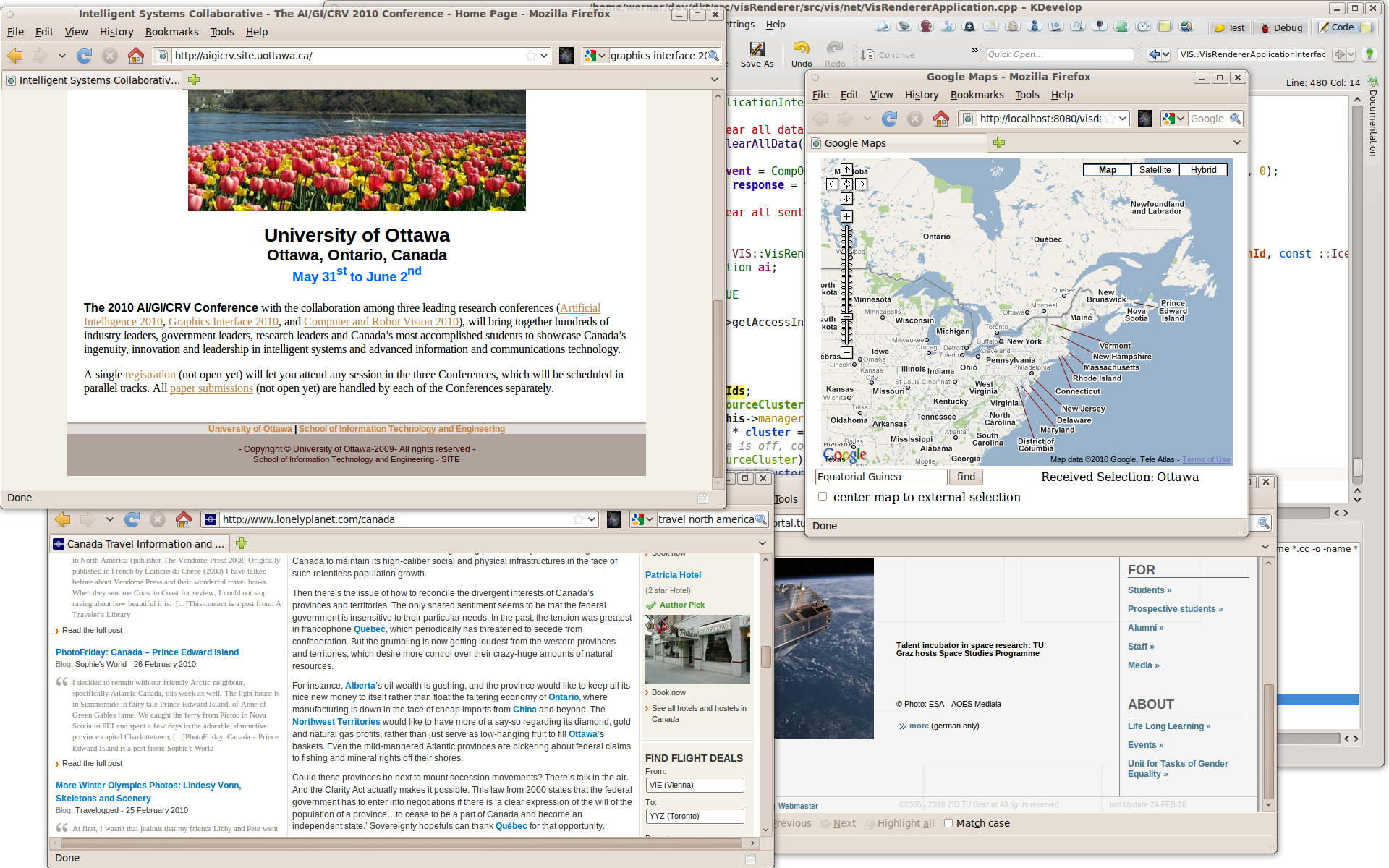 VisWeek Tutorial: Connecting the Dots – M. Streit, H.-J. Schulz, A. Lex
[Speaker Notes: They rather „carefully coordinate“ their windows on the available screen space
Windows can be arranged so all relevant information is simultaneously visible  results in large amount of visible information 
Example: 
Planning a trip to a conference: 
 - web browser with conference website
 - web browser with travel information on the country
 - map to see where it is exactly located
 - and other windows not contributing to this task, but still visible
Comparing information across application windows requires the user to manually search for relevant items, which is exhaustive and error-prone

Visual links: 
 - connection lines linking related data items across application windows
 - strong visual cue to guide attention to relevant (peripheral) display regions and secondary windows contributing to primary task]
Visual Links Across Applications
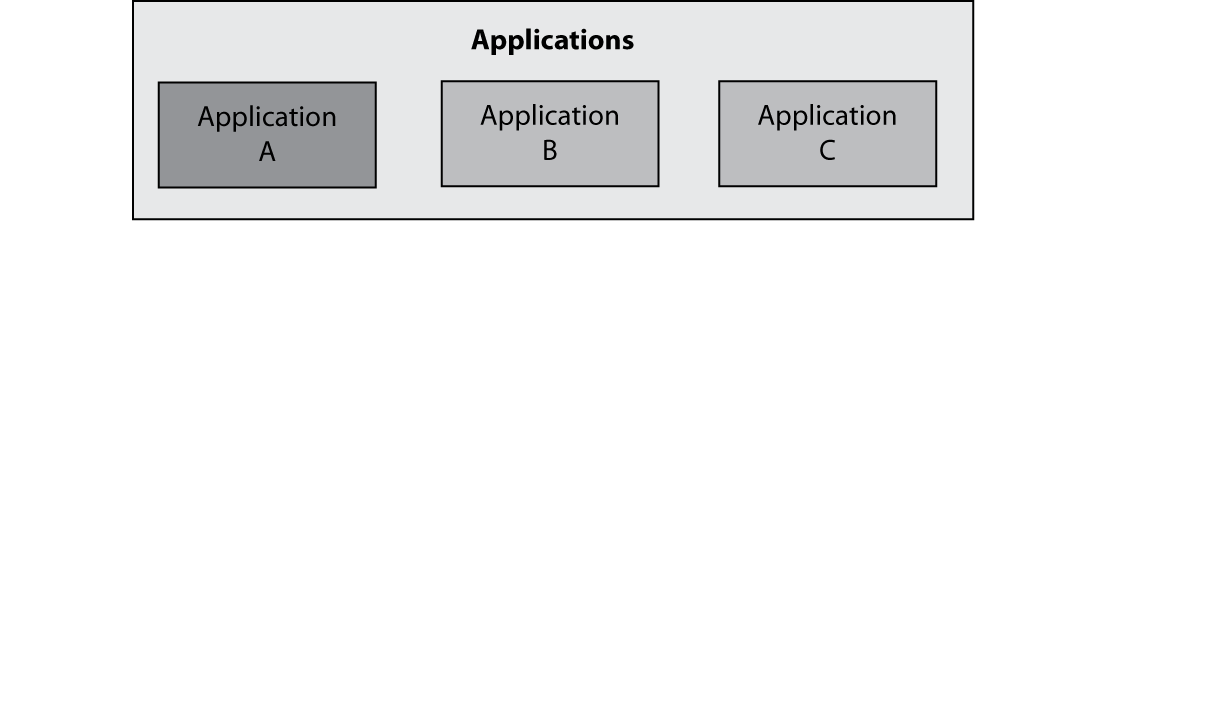 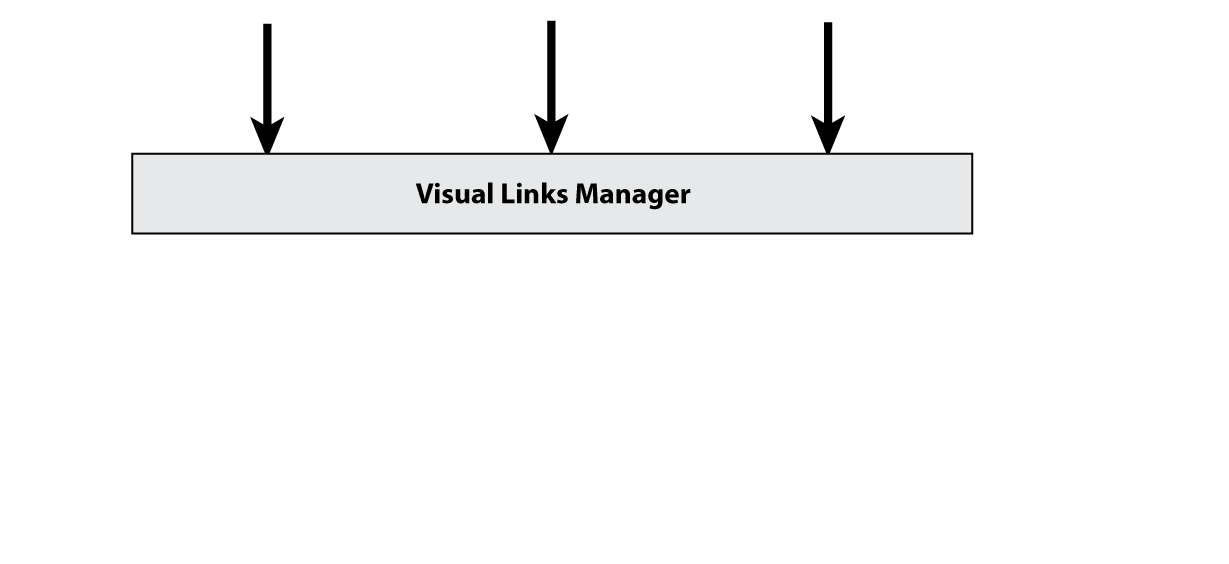 VisWeek Tutorial: Connecting the Dots – M. Streit, H.-J. Schulz, A. Lex
[Speaker Notes: How do visual links across applications work? 

Consider a set of applications which may contribute to the information analysis task 
The user registers all these applications to a central management process

The management process is based on the Tomcat Java Application Server. 
Communication between the manager and the applications is accomplished HTTP-based  web-browser applications can directly communicate]
Triggering Selections
Determined by individual application
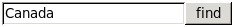 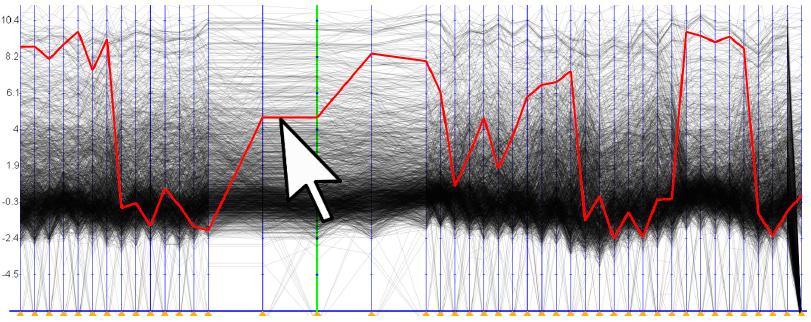 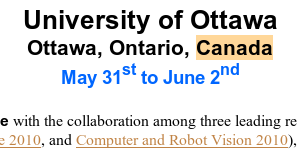 VisWeek Tutorial: Connecting the Dots – M. Streit, H.-J. Schulz, A. Lex
[Speaker Notes: To trigger visual links, the user needs to select an item of interest
How this selection is triggered depends on the application
Examples: 
 - mouse-over or mouse click 
 - search boxes
 - text selection]
Visual Links Across Applications
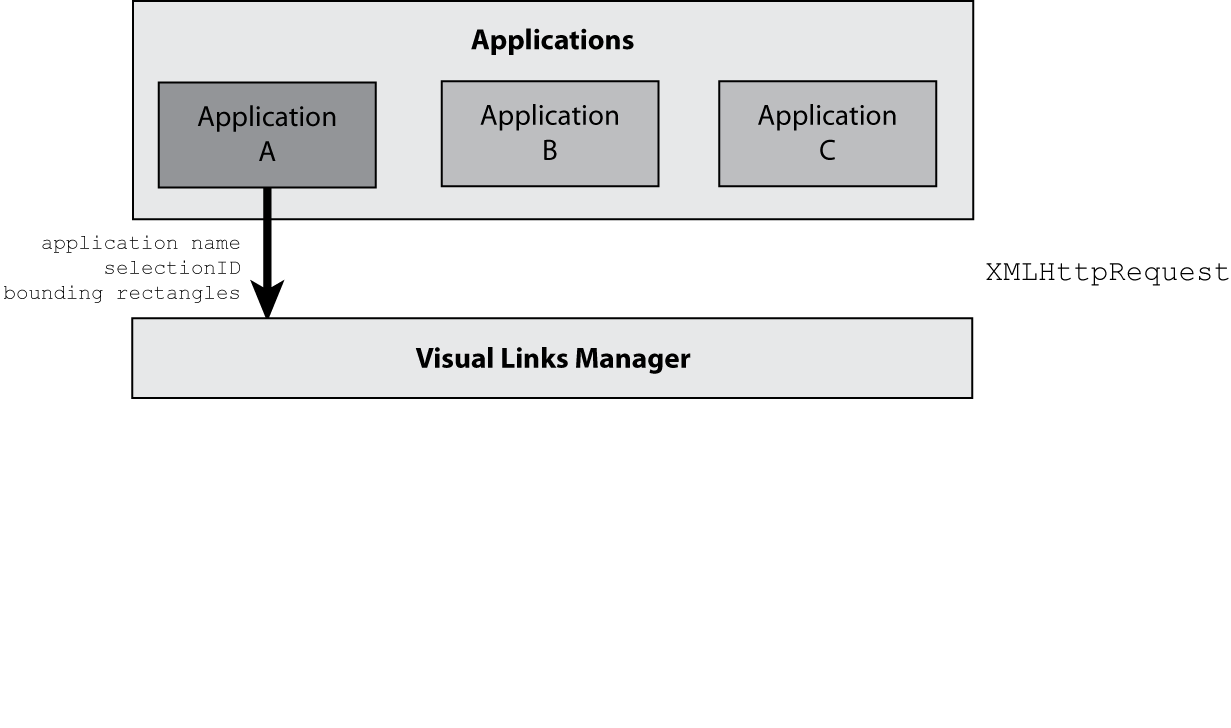 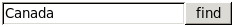 VisWeek Tutorial: Connecting the Dots – M. Streit, H.-J. Schulz, A. Lex
Visual Links Across Applications
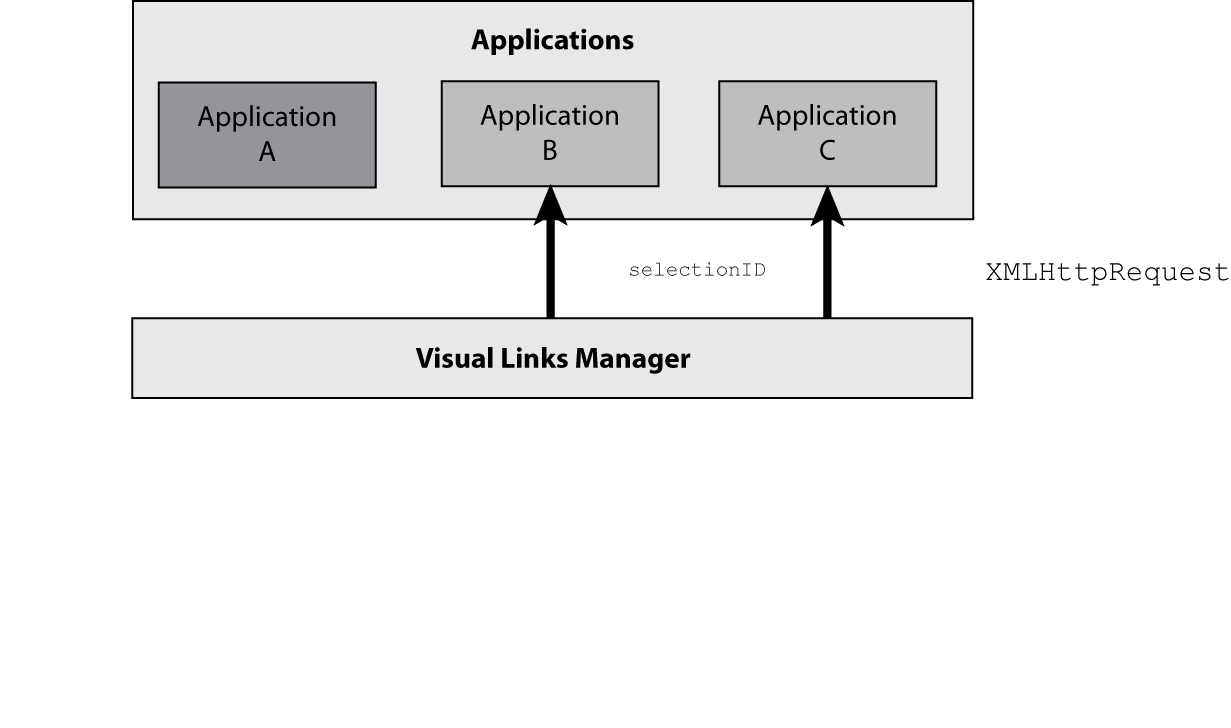 VisWeek Tutorial: Connecting the Dots – M. Streit, H.-J. Schulz, A. Lex
[Speaker Notes: The application where the input has been registered sends the selection ID – in this case „Canada“, which the user has entered into a search box – to the management process. 
It also reports: 
 - the application name
 - the selection area(s) where occurrences of the search term have been found in application A

The management process then dristributes the selection ID („Canada“) to all remaining registered applications

Applications report selection regions
Then they report back the identified regions to the links manager]
Selection Mapping
Applications evaluate incoming selection ID
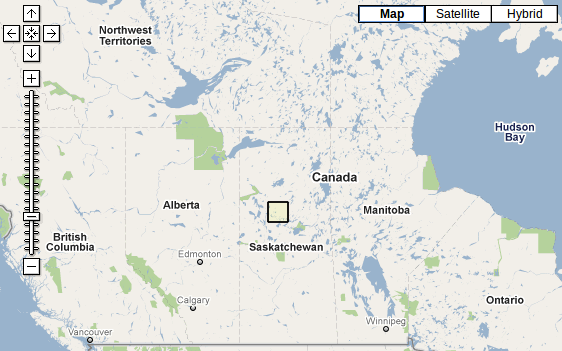 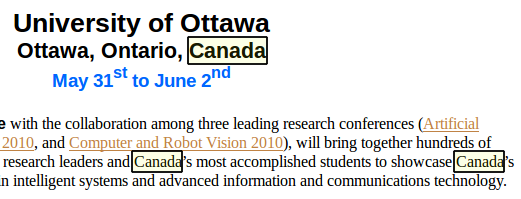 VisWeek Tutorial: Connecting the Dots – M. Streit, H.-J. Schulz, A. Lex
[Speaker Notes: The applications now have to map the incoming term onto screen regions 
Examples: 
 - where the string occurs in a text
 - query for geospatial location and setting a location on the map window]
Visual Links Across Applications
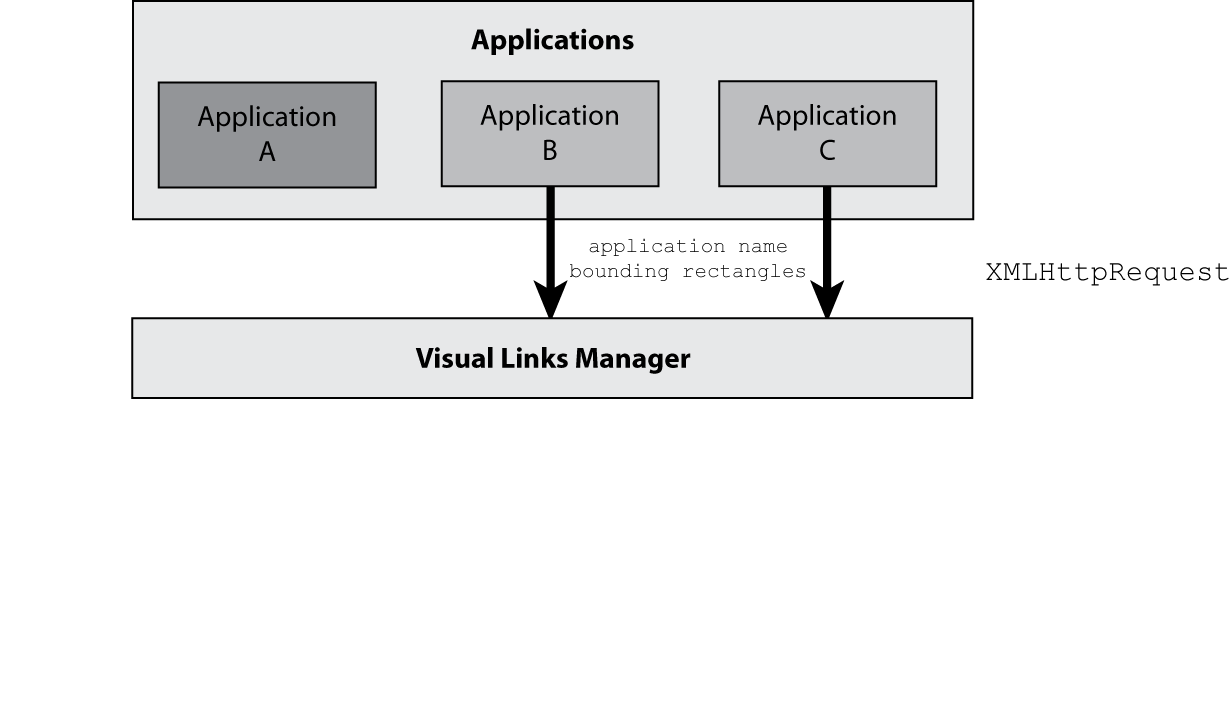 VisWeek Tutorial: Connecting the Dots – M. Streit, H.-J. Schulz, A. Lex
[Speaker Notes: The application where the input has been registered sends the selection ID – in this case „Canada“, which the user has entered into a search box – to the management process. 
It also reports: 
 - the application name
 - the selection area(s) where occurrences of the search term have been found in application A

The management process then dristributes the selection ID („Canada“) to all remaining registered applications

Applications report selection regions
Then they report back the identified regions to the links manager]
Visual Links Across Applications
Selection regions are collected and sent to renderer
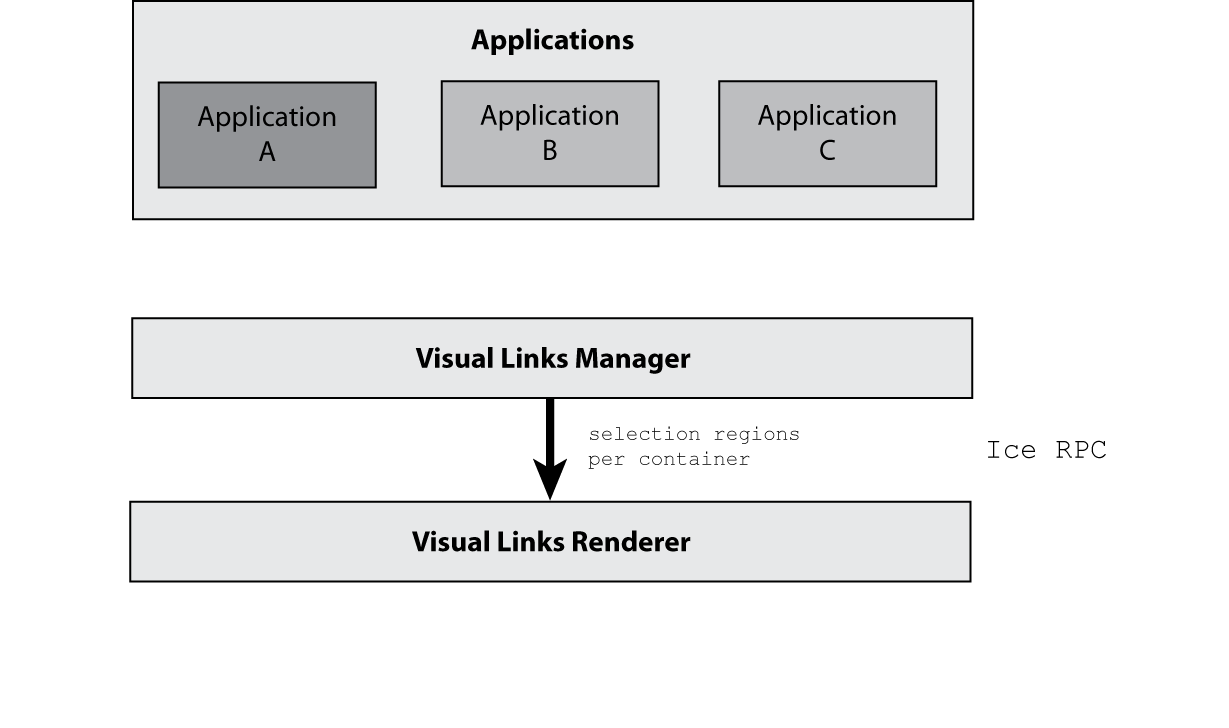 VisWeek Tutorial: Connecting the Dots – M. Streit, H.-J. Schulz, A. Lex
[Speaker Notes: As soon as every application has reported back, the collected regions are sent to the renderer application

Each reported region is assigned to a container, which corresponds to the window extents of the application window

Plugin for Linux compositing window manager „Compiz“]
Design of Visual Links Across Apps
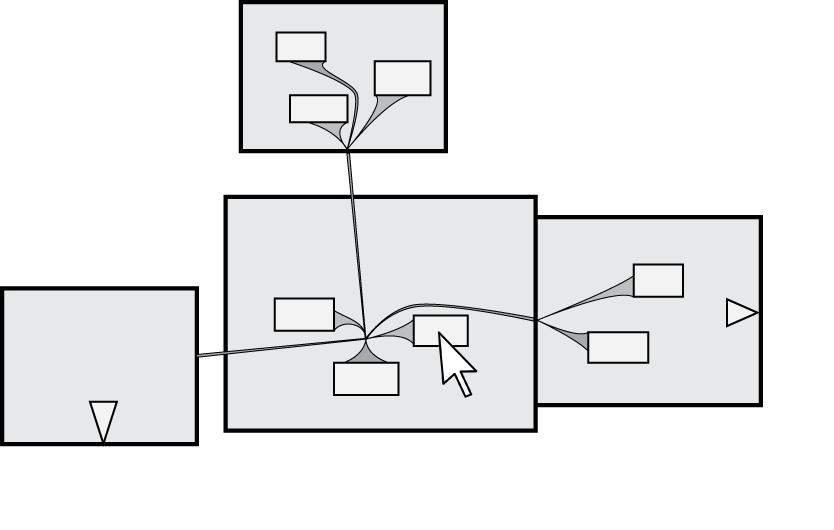 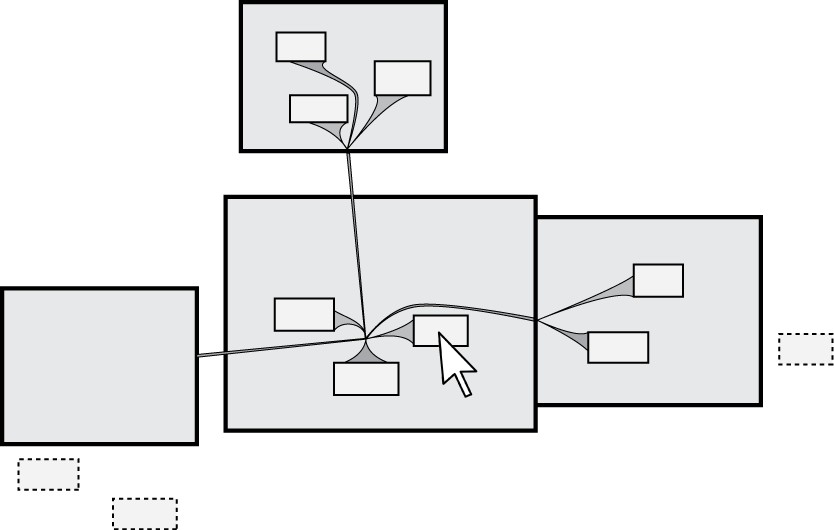 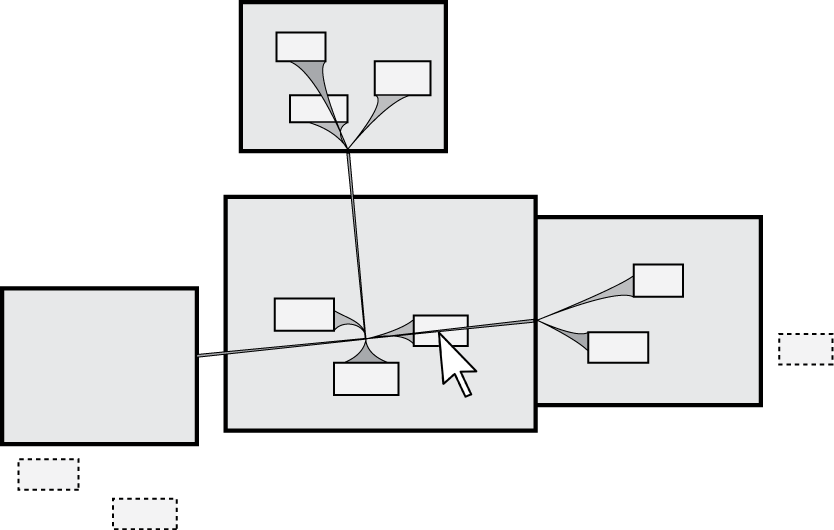 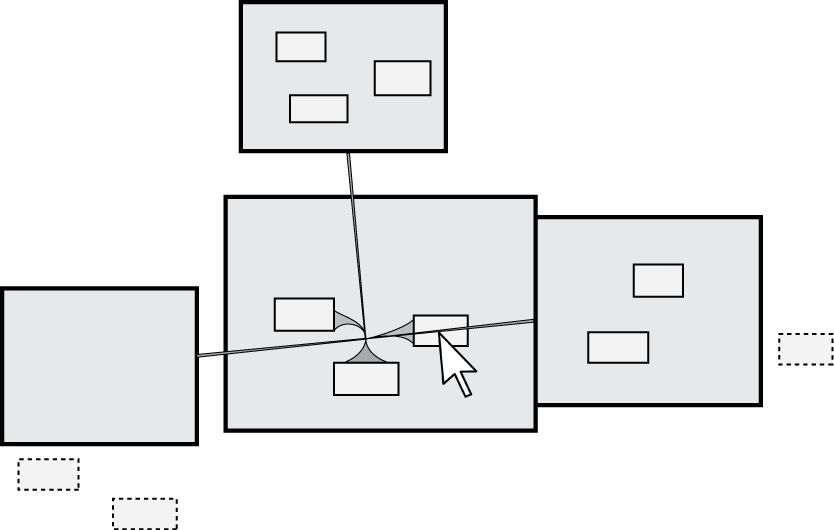 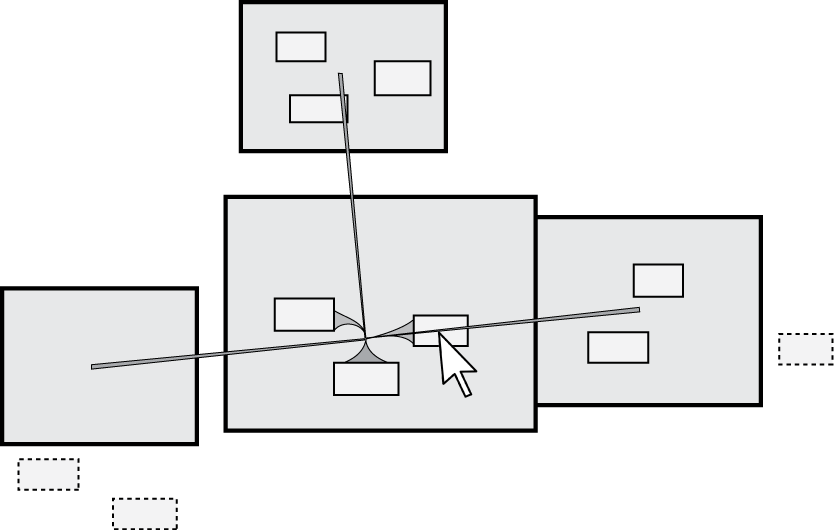 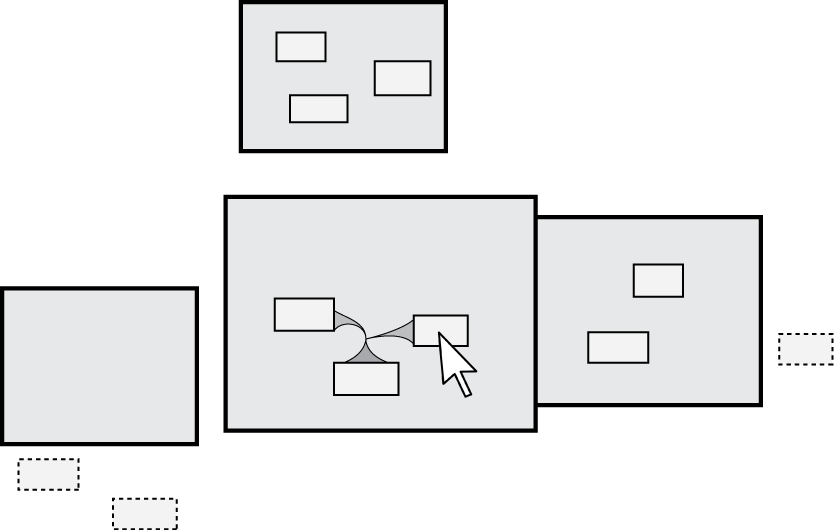 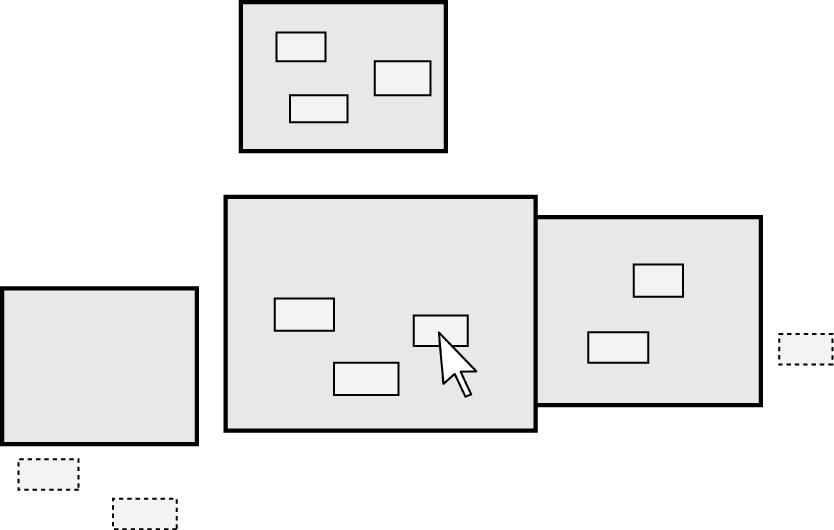 VisWeek Tutorial: Connecting the Dots – M. Streit, H.-J. Schulz, A. Lex
[Speaker Notes: Example: 
 - 4 windows, each containing some regions
 - some „invisible“ region (e.g. Content which is currently not visible because it is scrolled away) 
 - mouse pointer indicates the region where the user has started the request

Step 1: 
 - all regions in the „source“ window (where user is currently interacting) are connected to the center of gravity of all regions
 - this „bundling point“ is where links to all other windows will emerge
 - we do this, because we assume the center of interest of the user is currently on this window
Step 2: 
 - from the center point in the source window, connection lines are calculated to the center points in the target windows
Step 3: 
 - these lines are intersected with the window boundaries  bundling points for target windows 
Step 4: 
 - from target window bundling points, connections to target regions are calculated
Step 5: 
 - we avoid intersections with selection regions so valueable information is not hidden by links
 - lines are curved around regions resulting in shortest non-intersecting route
 - now we still need to treat the invisible regions
Step 6: 
 - we indicate the existence of hidden regions by drawing arrows at the window boundaries
 - arrows show in 4 directions
 - length of arrow codes the number of hidden elements]
Design of Visual Links
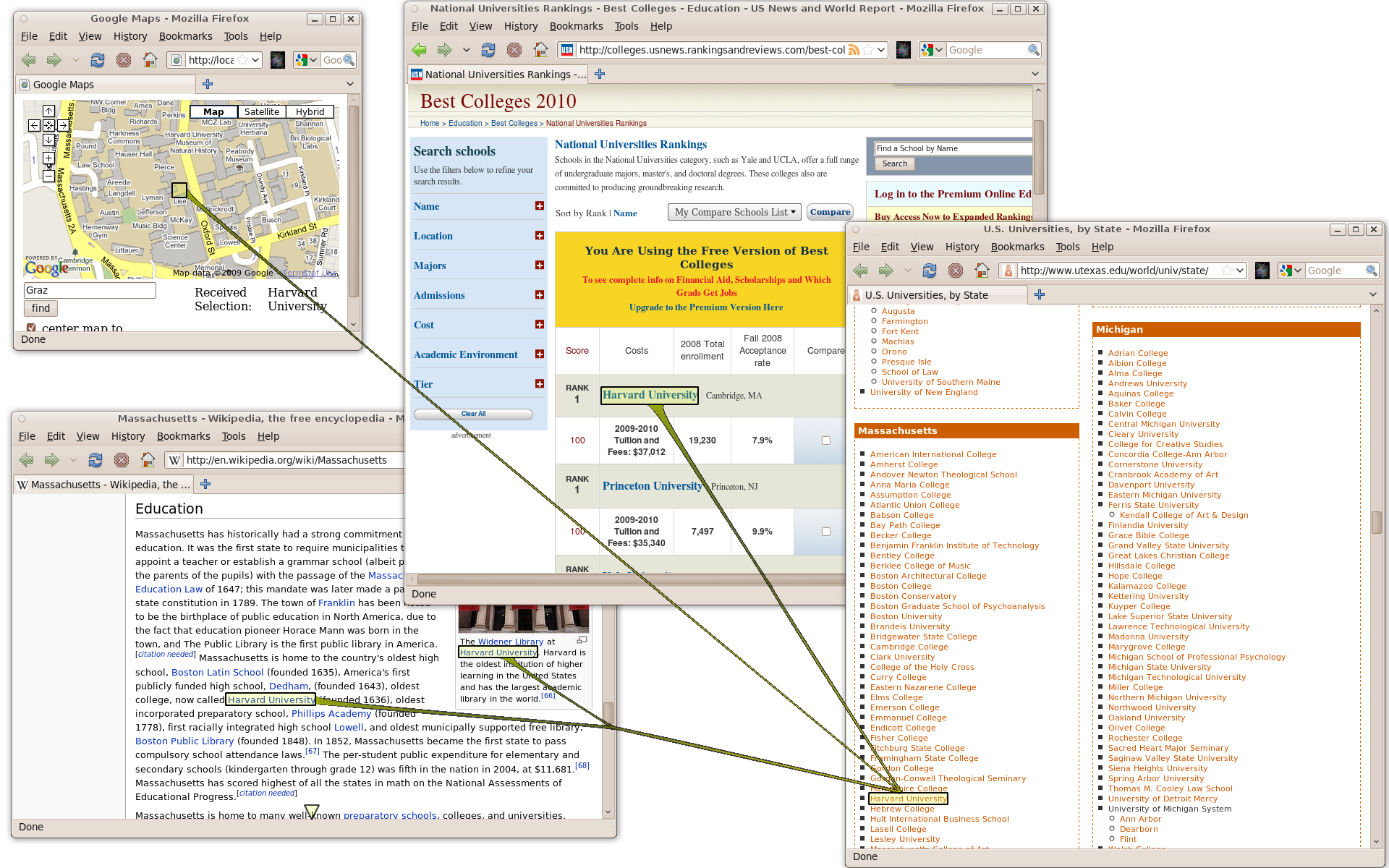 VisWeek Tutorial: Connecting the Dots – M. Streit, H.-J. Schulz, A. Lex
Design of Visual Links
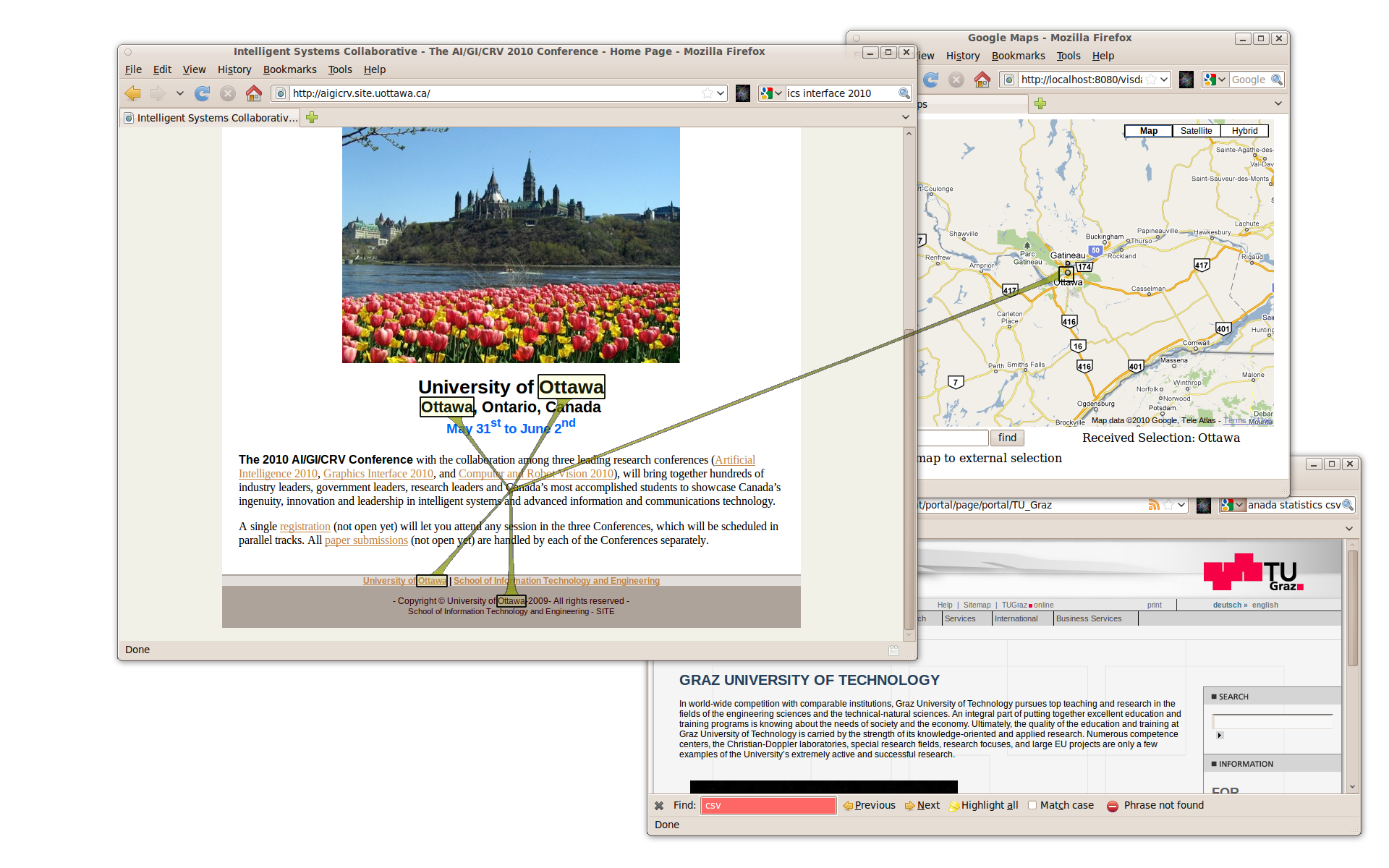 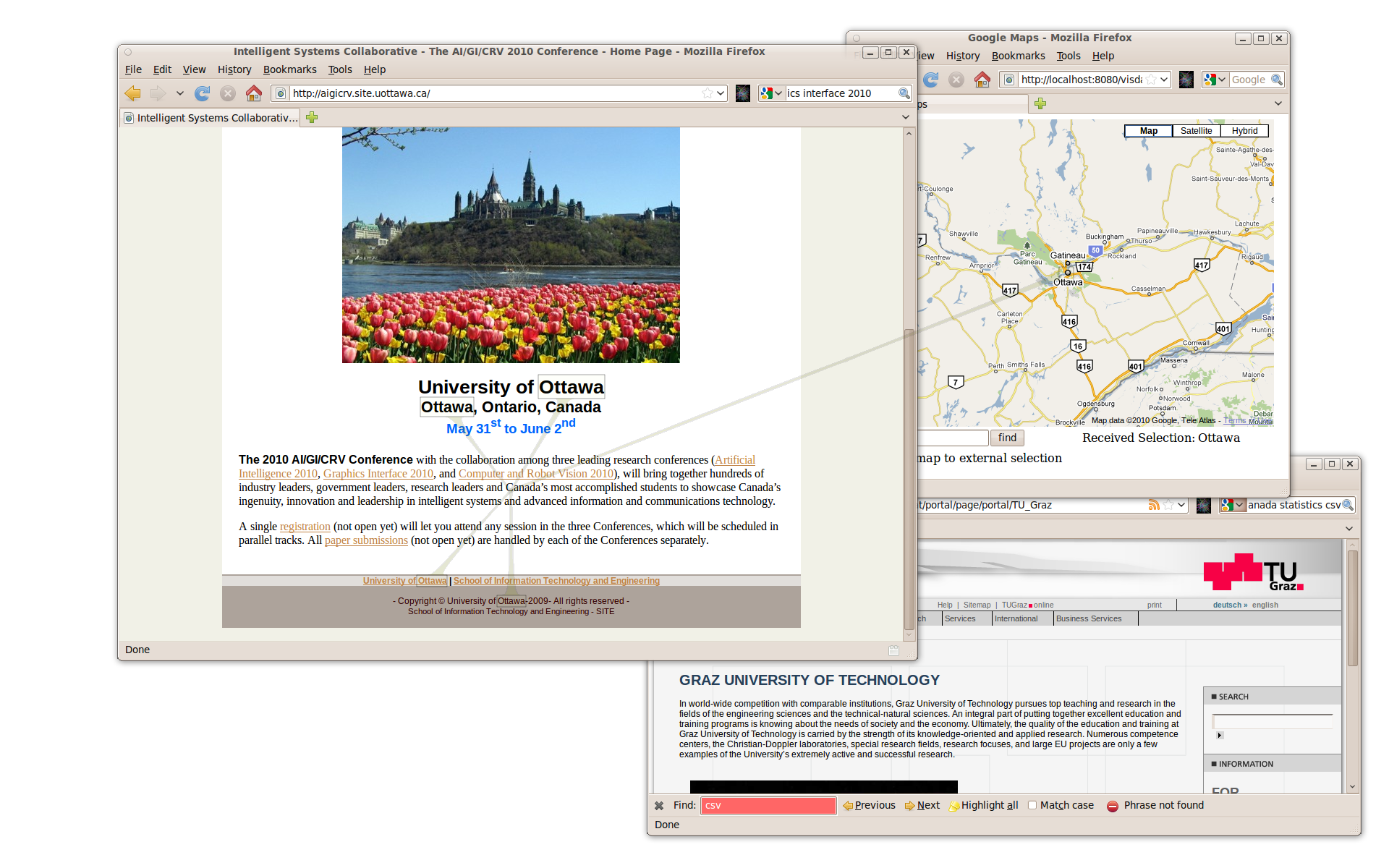 VisWeek Tutorial: Connecting the Dots – M. Streit, H.-J. Schulz, A. Lex
[Speaker Notes: Visual links introduce some clutter on the desktop
It is unlikely that users want to see the full links at any time 

After a user-defined period, links fade to a user-given alpha value – can be brought back by a keyboard shortcut at any time
Can be switched completely off (and on again) at any time]
Application Integration
Application support
Direct support
Software extensions (plug-ins)
Mashup application
OCR‏
VisWeek Tutorial: Connecting the Dots – M. Streit, H.-J. Schulz, A. Lex
[Speaker Notes: Applications using visual links have to use the visual links software API
 - they have to register and report the visible window region 
 - they have to provide a user interface to trigger selections 
 - process incoming selection IDs and map them to regions within the application window (and report these regions as a response to the requst) 
 - report changes in window content (e.g. If the content is scrolled) so visual links can be re-calculated

We created examples for all three support mechanisms

Application integration can either
 - directly support the API (i.e. Integration into existing software) 
 - be used as mashup
 - be extended through a plug-in

Direct support: full access to user interface and information  elaborate interaction techniques and sophisticated ID mapping 
Mashup: re-using powerful APIs, integration of sophisticated user interface but ID mapping limited to existing API
Plug-ins: access to arbitrary data and high number of application scenarios – many tools can be extended this way (e.g. Web browser, office tools) but information access and user interface options are limited]
Direct Application Support
Extending Caleydo visualization framework 
Internal highlighting → coordinates are sent to manager
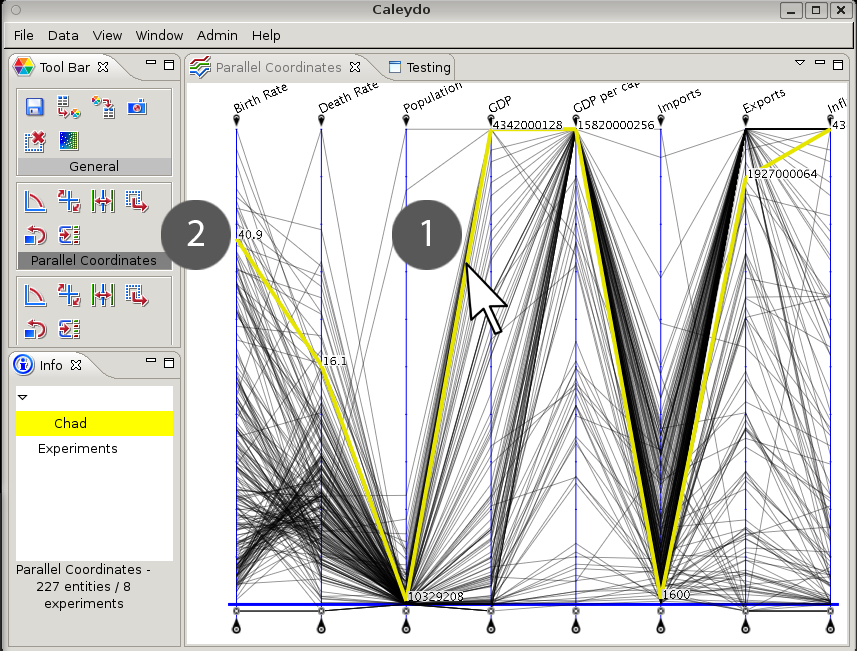 VisWeek Tutorial: Connecting the Dots – M. Streit, H.-J. Schulz, A. Lex
[Speaker Notes: 3) Direct support: visualization framework 

Extending the existing Caleydo visualization framework: multiple coordinated views originating from biomedical domain but can also treat arbitrary data 
Brushing and linking; synchronized highlighting 
Item selection by moving the mouse pointer over an element

Integrating selection mechanism in visual links API  incoming and outgoing selections]
Software Extension
Mozilla Firefox web browser add-on
Access to DOM of HTML-document
Temporarily enclosing selection ID with <span>-tag
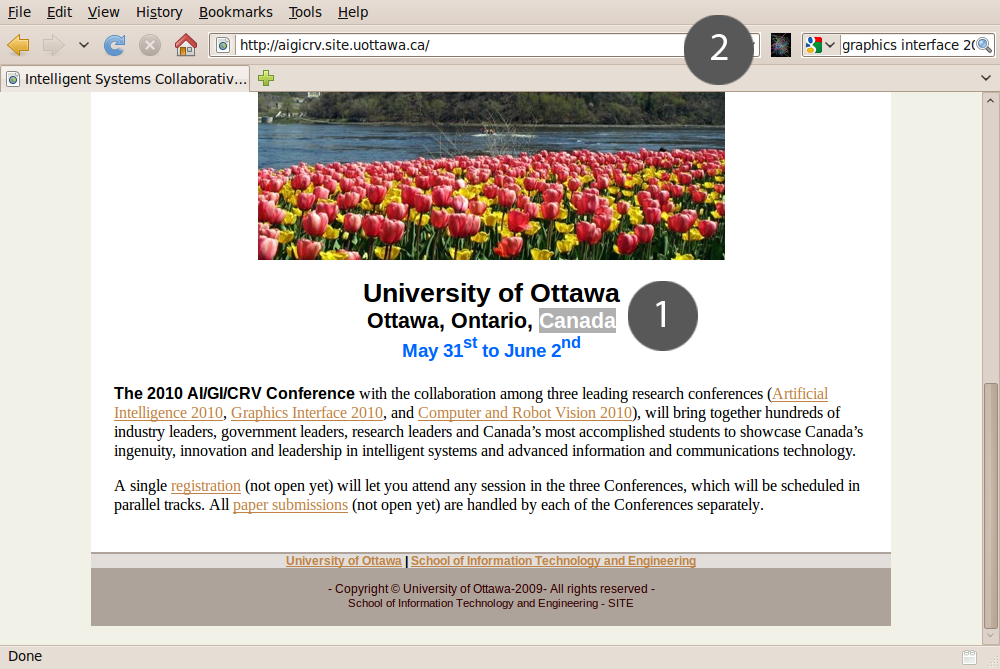 VisWeek Tutorial: Connecting the Dots – M. Streit, H.-J. Schulz, A. Lex
[Speaker Notes: Software Extension 

Add-on for popular web browser Mozilla Firefox 
Add-ons have full access to document object model of the displayed HTML-document

Processing incoming request: searching DOM for search string and finding region by temporarily enclosing string with <span> tag

Report selections: selecting word in browser and pressing a button integrated in toolbar]
Mashup Application
HTML-page utilizing JavaScript and Google Maps API
Geographic location associated with selection ID
Reports bounding rectangle around screen coordinates
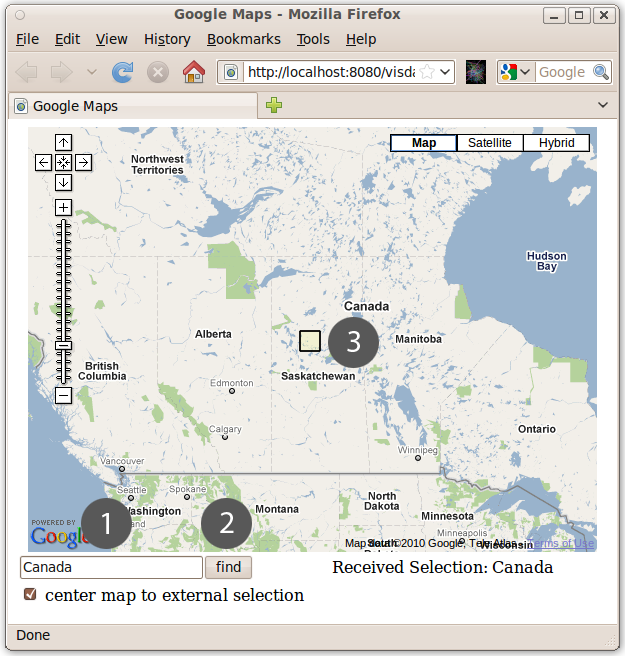 VisWeek Tutorial: Connecting the Dots – M. Streit, H.-J. Schulz, A. Lex
[Speaker Notes: 2) Mashup

Google maps API integrated in simple HTML-page with JavaScript

Processing incoming request: search Google Maps API and retrieving geographic location associated with string (first hit); API provides method to convert geographic location to window position; small bounding rectangle around window position 

User interface: search box to enter search string  sending to Google Maps API]
Usage Scenario: Biomedical Analysis
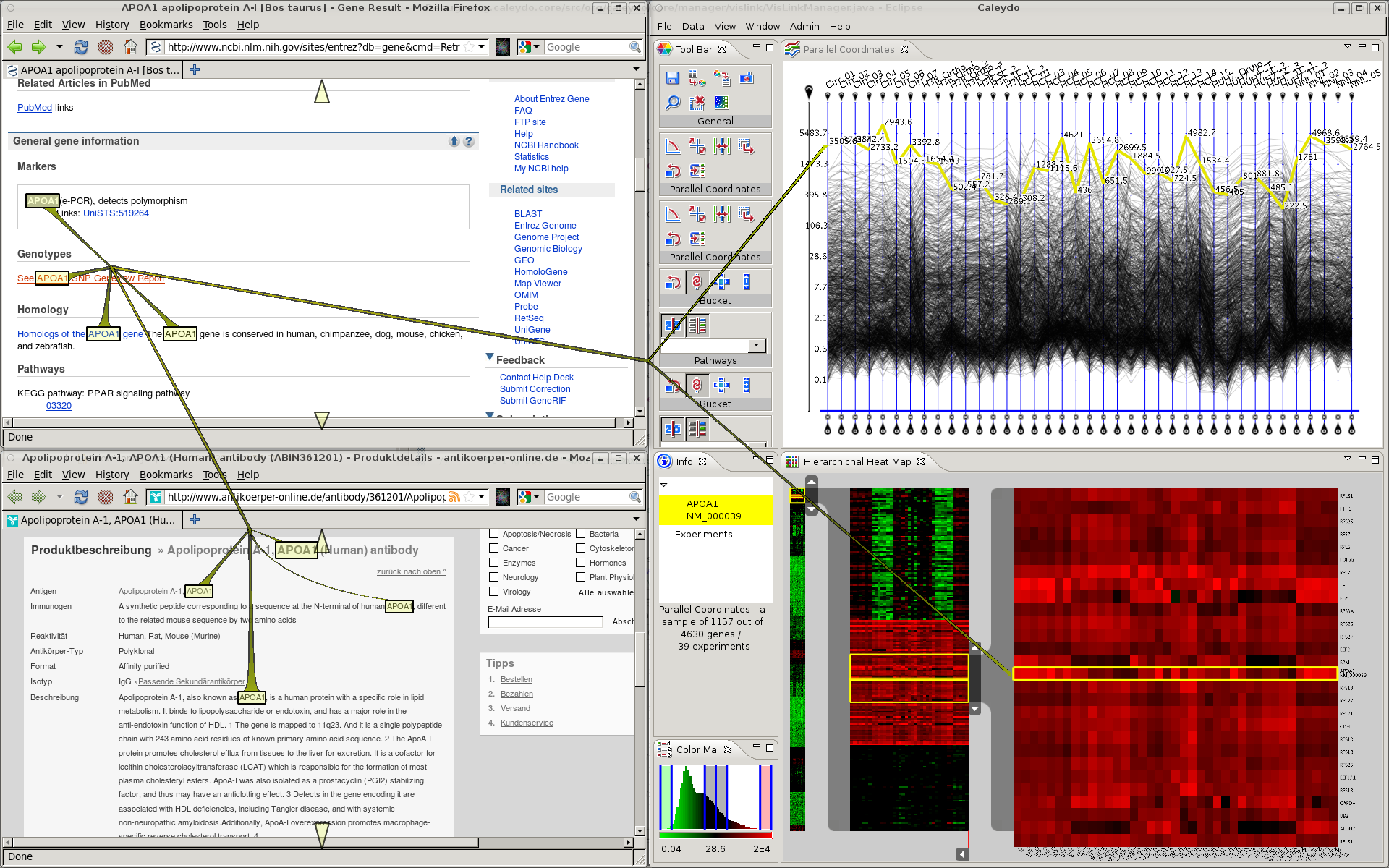 VisWeek Tutorial: Connecting the Dots – M. Streit, H.-J. Schulz, A. Lex
[Speaker Notes: Usage scenario 1: 

Information from external sources can be integrated in the visualization framework 
Example: information of genes on the web are linked to gene expression data visualized in different visual representations of the framework]
Usage Scenario: Economic Statistics
VisWeek Tutorial: Connecting the Dots – M. Streit, H.-J. Schulz, A. Lex
217
[Speaker Notes: Usage scenario 2: 

Data from other domains can be handled in special-purpose visualization framework 
External applications are used as supportive views

Example: economic statistics data linked to world map  geographic information without integrating a map view into visualization framework]
Soon Available:Routed Visual Links Across Apps
Light-weight app that renders on top of desktop
Real-time, OS-independent
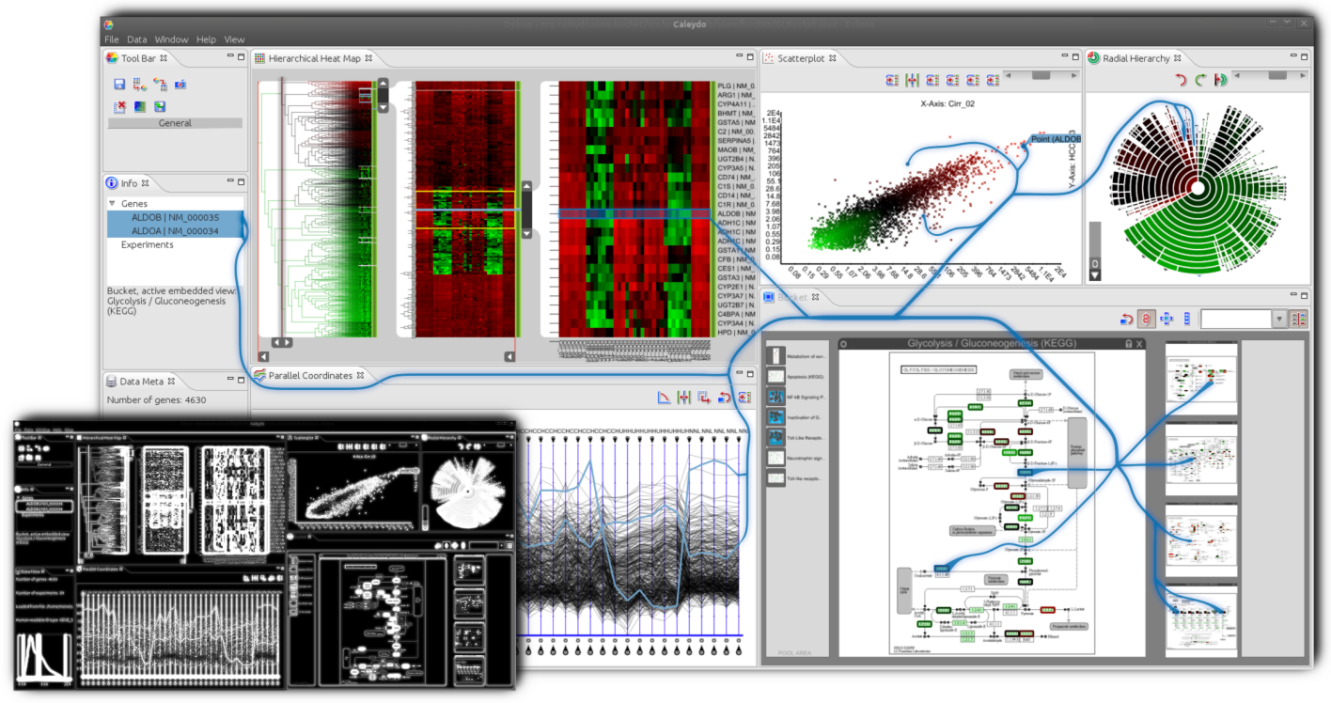 VisWeek Tutorial: Connecting the Dots – M. Streit, H.-J. Schulz, A. Lex
What’s missing:Linking beyond Strings
Data
Abstractions
Selections
Intermediate processing results
Meta-data
Groups (clusters)
Interaction

 As discussed in Part I
VisWeek Tutorial: Connecting the Dots – M. Streit, H.-J. Schulz, A. Lex
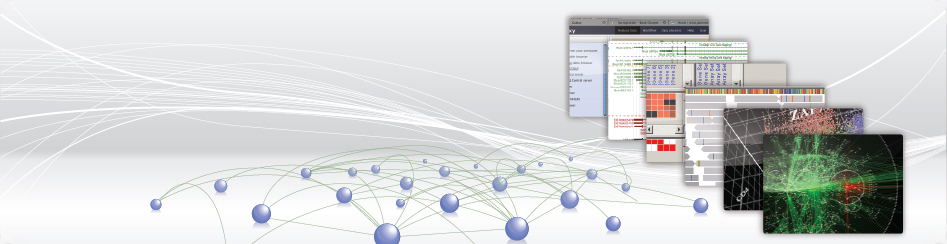 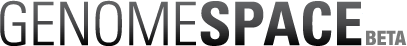 Domain specific coordination project for systems biology
Broad Institute
http://www.genomespace.org
Allows to move data(sets) smoothly between applications
VisWeek Tutorial: Connecting the Dots – M. Streit, H.-J. Schulz, A. Lex
220
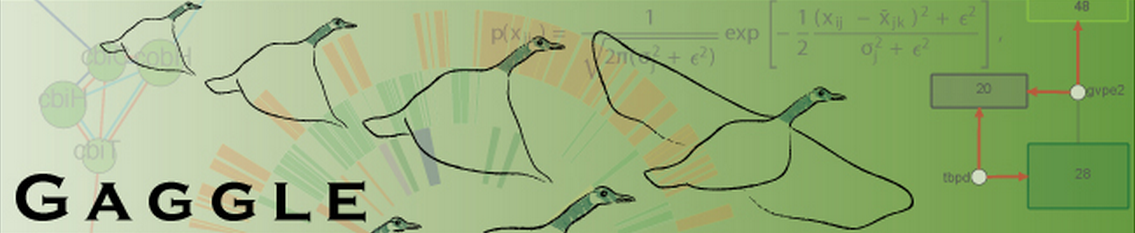 Domain specific coordination project for systems biology
Institute of Systems Biology
http://gaggle.systemsbiology.net/

Also integrates analytical tools such as R
VisWeek Tutorial: Connecting the Dots – M. Streit, H.-J. Schulz, A. Lex
221
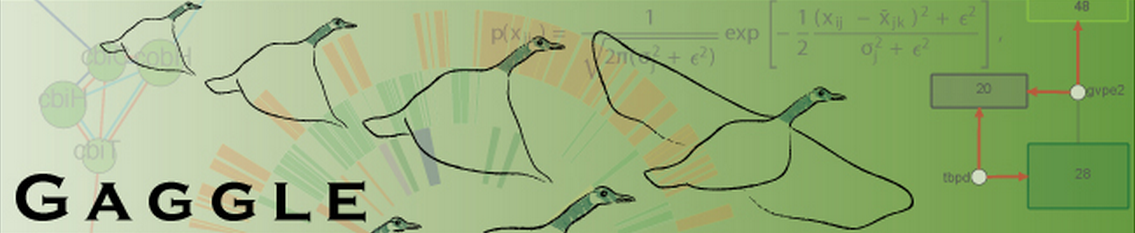 Allows to exchange:
Name list
Clusters/groups
Tuple: a collection of name/value pairs
Matrix (rows and columns)
Network: a collection of nodes and edges
VisWeek Tutorial: Connecting the Dots – M. Streit, H.-J. Schulz, A. Lex
222
Firefox toolbar for the Gaggle
VisWeek Tutorial: Connecting the Dots – M. Streit, H.-J. Schulz, A. Lex
223
Obvious
[Fekete et al. 2011]
Meta-Toolkit to Encapsulate Information Visualization Toolkits
http://code.google.com/p/obvious

Deep integration between frameworks
Unifies Prefuse, the InfoVis Toolkit, partly Improvise, JUNG and other data management libraries
VisWeek Tutorial: Connecting the Dots – M. Streit, H.-J. Schulz, A. Lex
224
Display 2
Display 1
Application 3
Application 1
Application 2
Visualization 1
Visualization 3
Visualization 2
Visualization 4
User 1
User 2
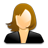 User 3
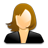 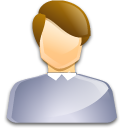 Linking ACROSS DISPLAYS / USERS
VisWeek Tutorial: Connecting the Dots – M. Streit, H.-J. Schulz, A. Lex
Collaborative Information Analysis
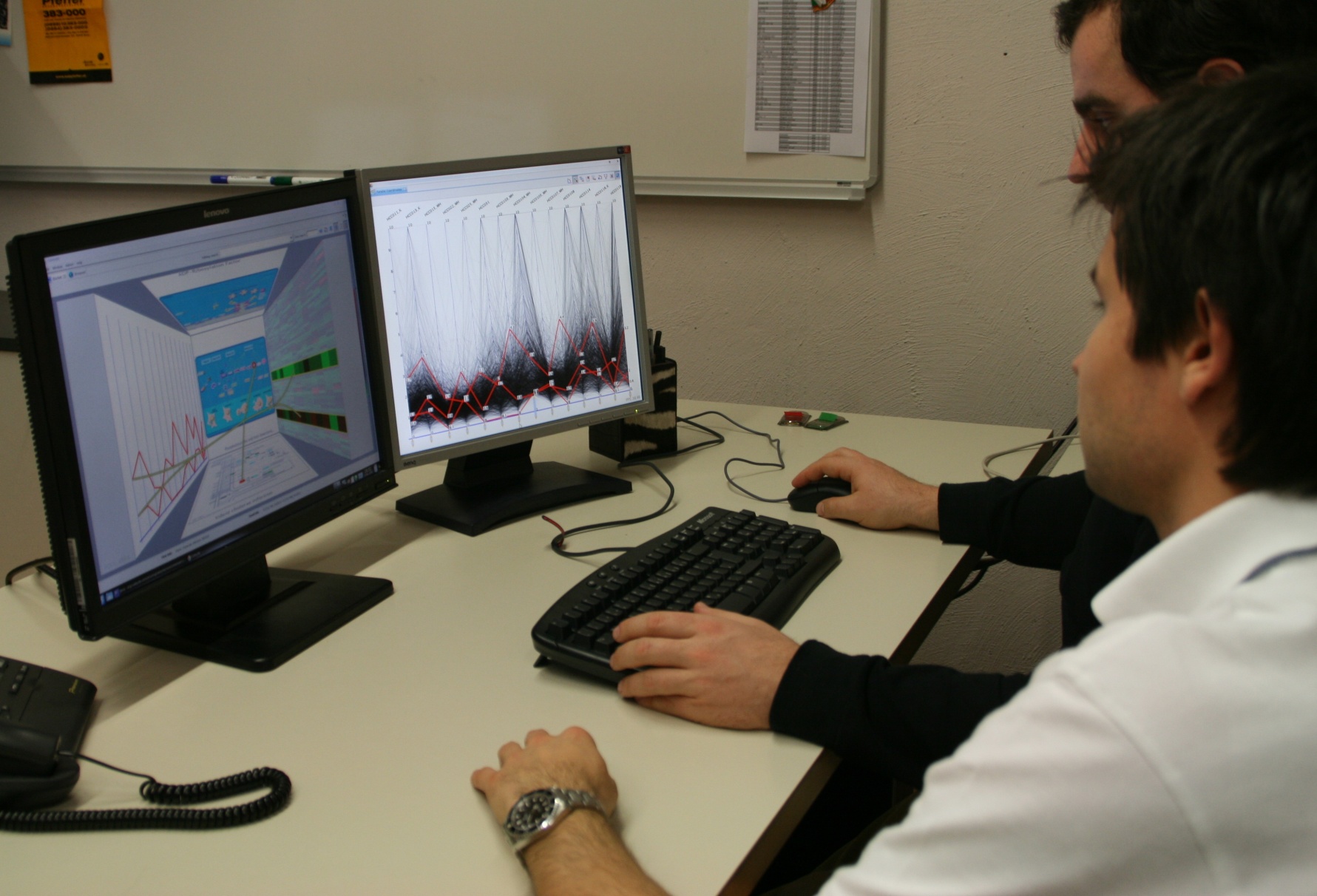 [Speaker Notes: In nowadays computing systems, there are several deficites impeding collaborative information analysis:]
Collaborative Information Analysis
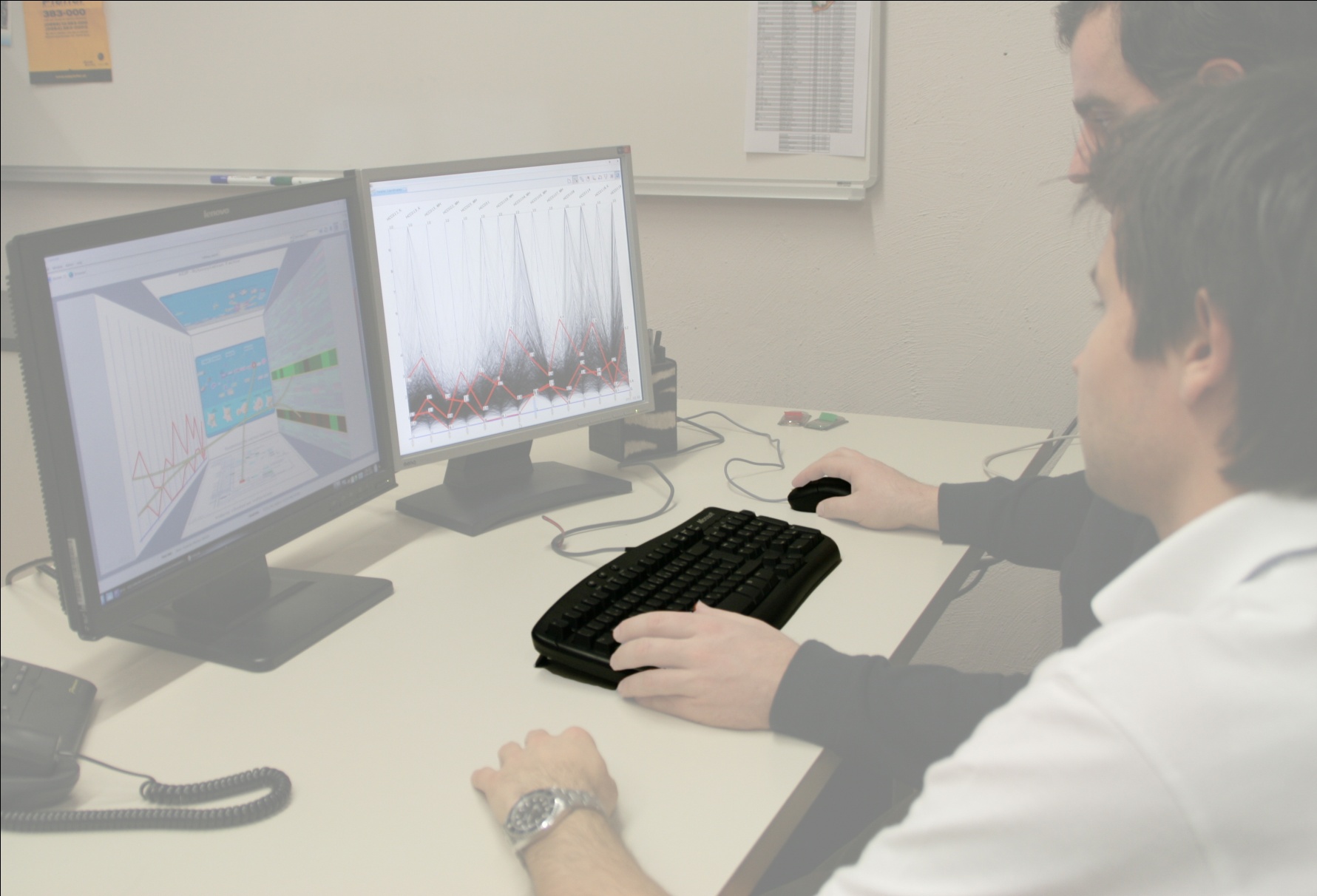 [Speaker Notes: Input is usually restricted to a single collaborator 
  one user is taking control]
Collaborative Information Analysis
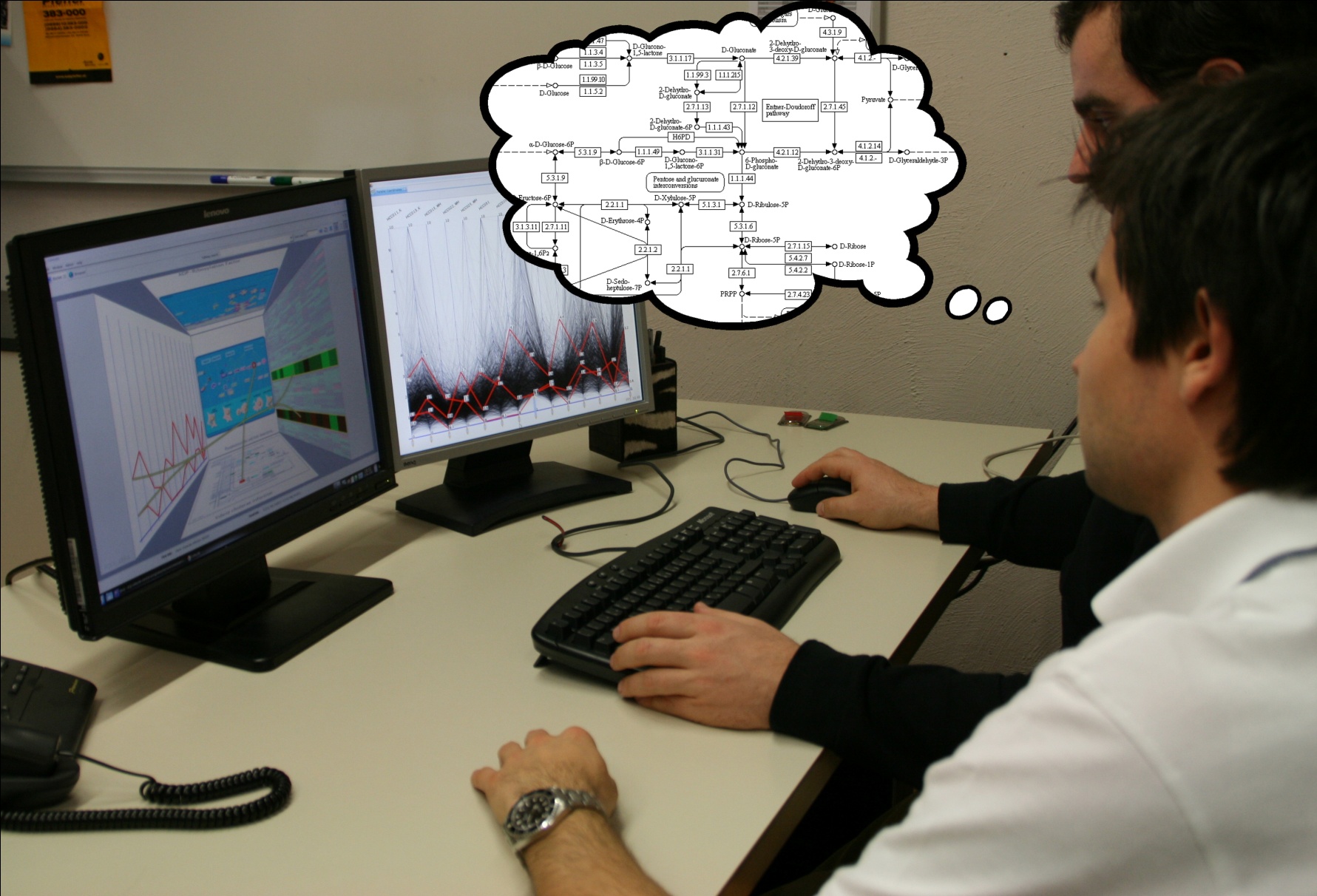 [Speaker Notes: Experts from different domains may prefer different role-specific visual encodings or specialized applications]
Collaborative Information Analysis
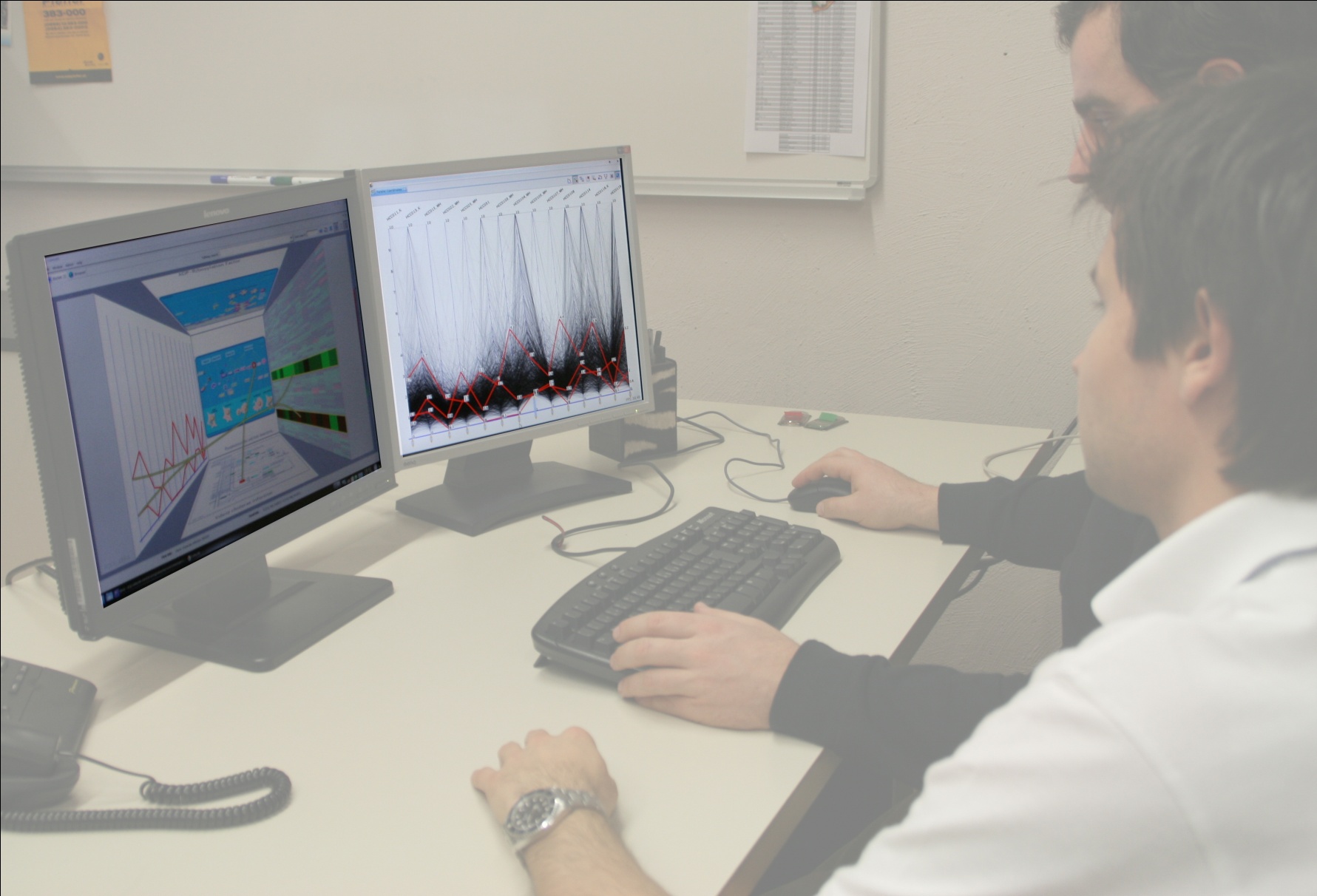 [Speaker Notes: Screen space limitations do not allow synchronous display of specialized information 
Leads to input conflicts]
Collaborative Information Analysis
Separation
Individual information extraction
Discussion of individual contributions
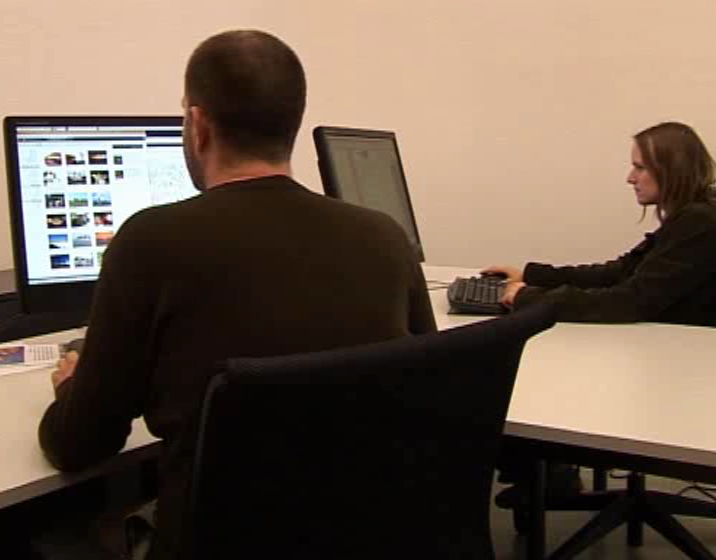 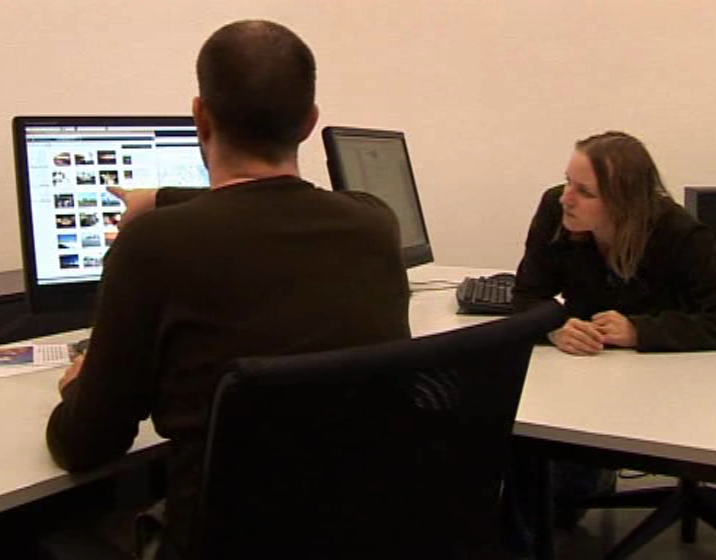 VisWeek Tutorial: Connecting the Dots – M. Streit, H.-J. Schulz, A. Lex
[Speaker Notes: As a result: 
Information is individually extracted and later discussed as a team]
Collaborative Visual Analysis
Interdisciplinary analysis problems
Single domain expert may not be enough→ Need for collaboration
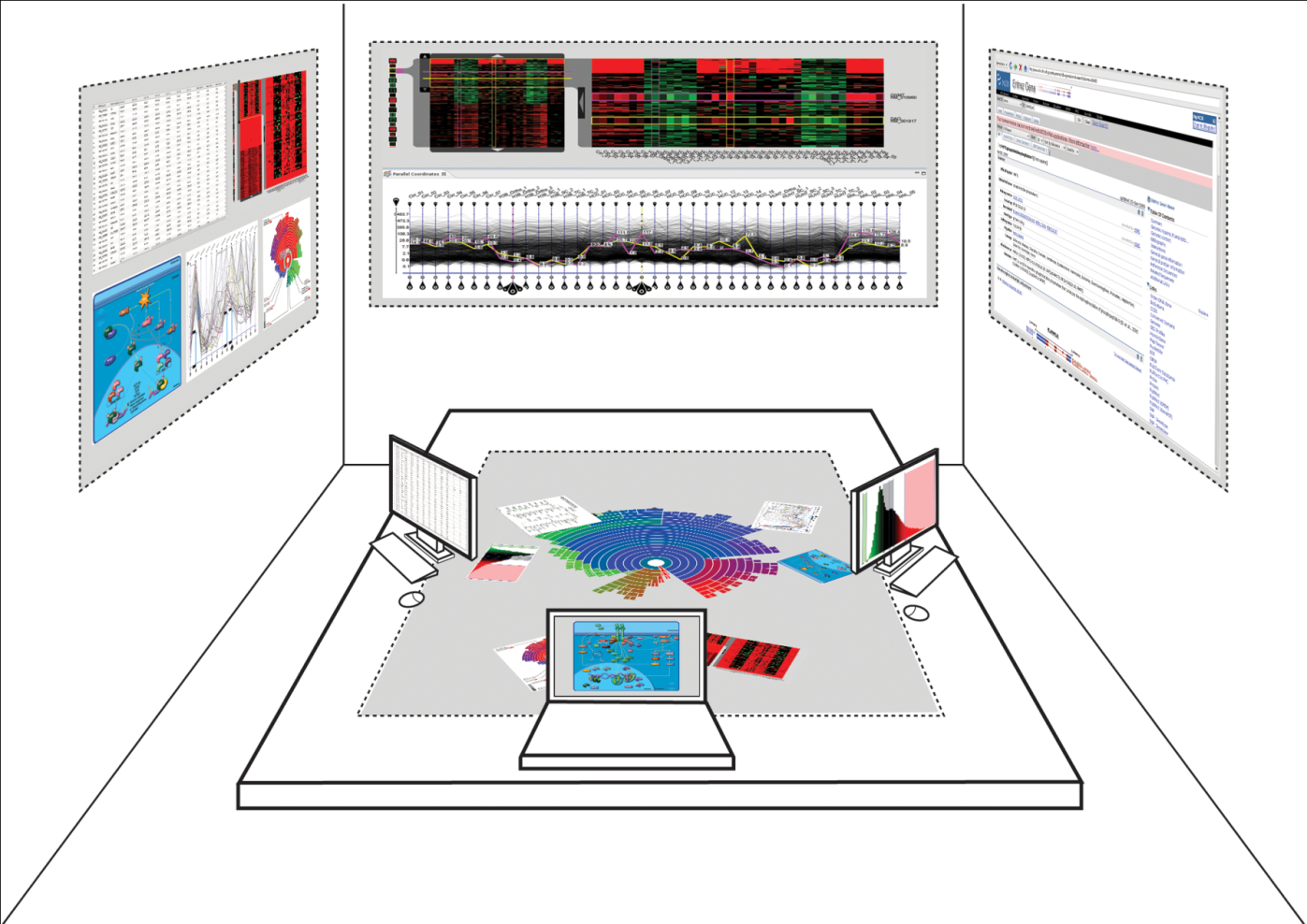 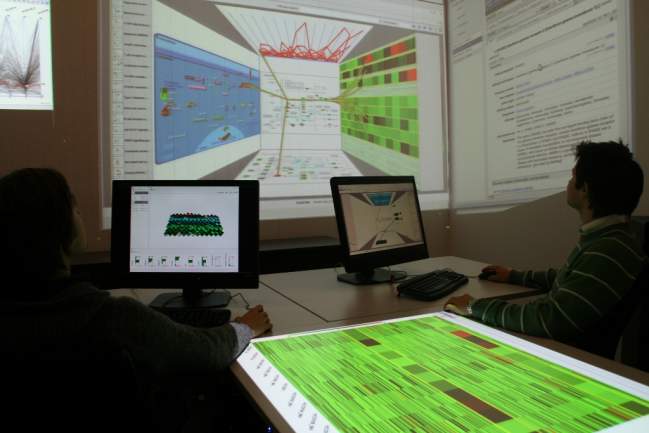 Pathologist
Geneticist
Biologist
[Waldner et al. 2009]
[Streit et al. 2009]
VisWeek Tutorial: Connecting the Dots – M. Streit, H.-J. Schulz, A. Lex
231
[Speaker Notes: Uses Deskotheque as infrastructure]
Collaborative Brushing and Linking
[Isenberg and Fisher 2009]
Co-located Visual Analytics of Document Collections
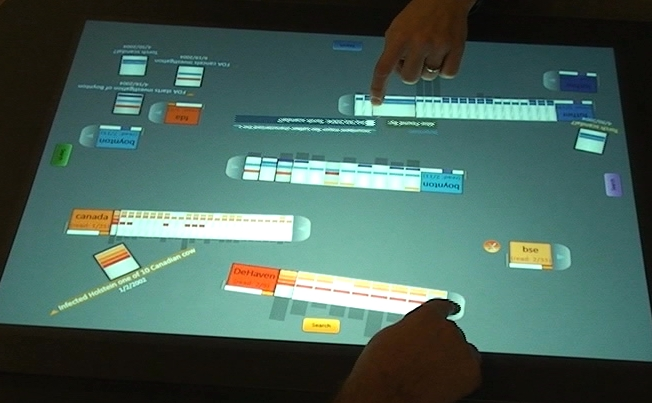 VisWeek Tutorial: Connecting the Dots – M. Streit, H.-J. Schulz, A. Lex
232
[Speaker Notes: We present Cambiera, a tabletop visual analytics tool that supports individual and
collaborative information foraging activities in large text document collections. We define collaborative brushing
and linking as an awareness mechanism that enables analysts to follow their own hypotheses during collaborative
sessions while still remaining aware of the group’s activities. With Cambiera, users are able to collaboratively
search through documents, maintaining awareness of each others’ work and building on each others’ findings.]
LARK: Coordinating Co-located Collaboration with InfoVis
[Tobiasz et al. 2009]
MCV on large multi-touch displays
Explicitly indicating coordination points on 
data, representation, presentation, and view level
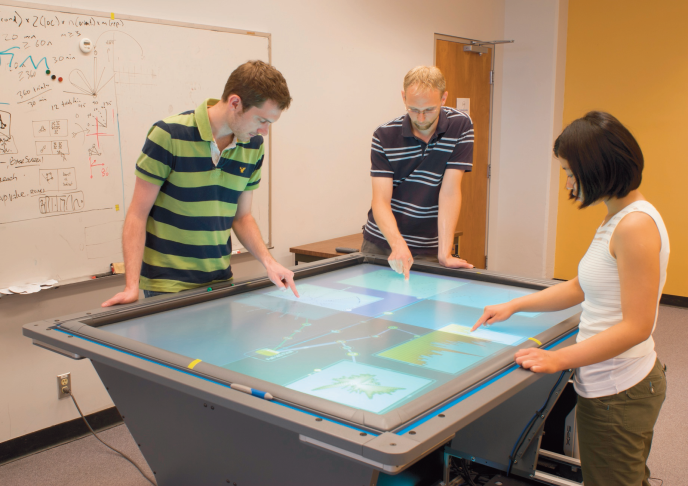 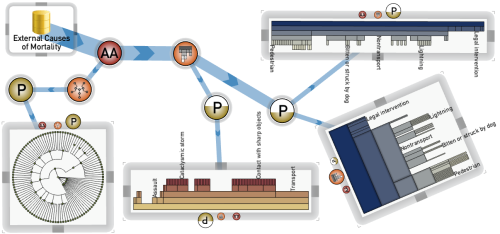 VisWeek Tutorial: Connecting the Dots – M. Streit, H.-J. Schulz, A. Lex
233
[Speaker Notes: Large multi-touch displays are expanding the possibilities of multiple-coordinated views by allowing multiple people to in
teract with data in concert or independently. We present Lark, a system that facilitates the coordination of interactions with information
visualizations on shared digital workspaces. We focus on supporting this coordination according to four main criteria: scoped interac-
tion, temporal flexibility, spatial flexibility, and changing collaboration styles. These are achieved by integrating a representation of the
information visualization pipeline into the shared workspace, thus explicitly indicating coordination points on data, representation, pre-
sentation, and view levels. This integrated meta-visualization supports both the awareness of how views are linked and the freedom
to work in concert or independently. Lark incorporates these four main criteria into a coherent visualization collaboration interaction
environment by providing direct visual and algorithmic support for the coordination of data analysis actions over shared large displays.]
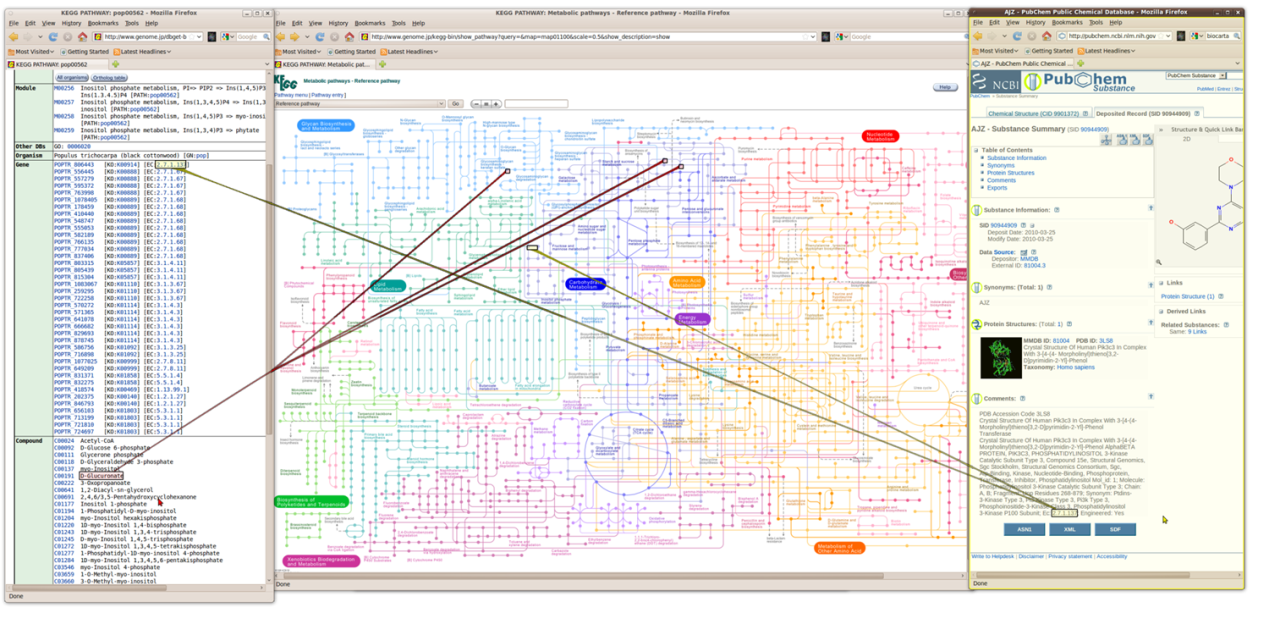 [Waldner et al. 2011]
Collaborative Info Linking
VisWeek Tutorial: Connecting the Dots – M. Streit, H.-J. Schulz, A. Lex
234
[Speaker Notes: Bridging Knowledge Gaps between Users by Linking across Applications]
Collaborative Info-Linking Approach
Collaborative environment that provides:
Unmodified single-user application support
Sufficient screen space
Multi-pointer support
User-specific visual links across applications
Protecting workspaces
Storing and sharing
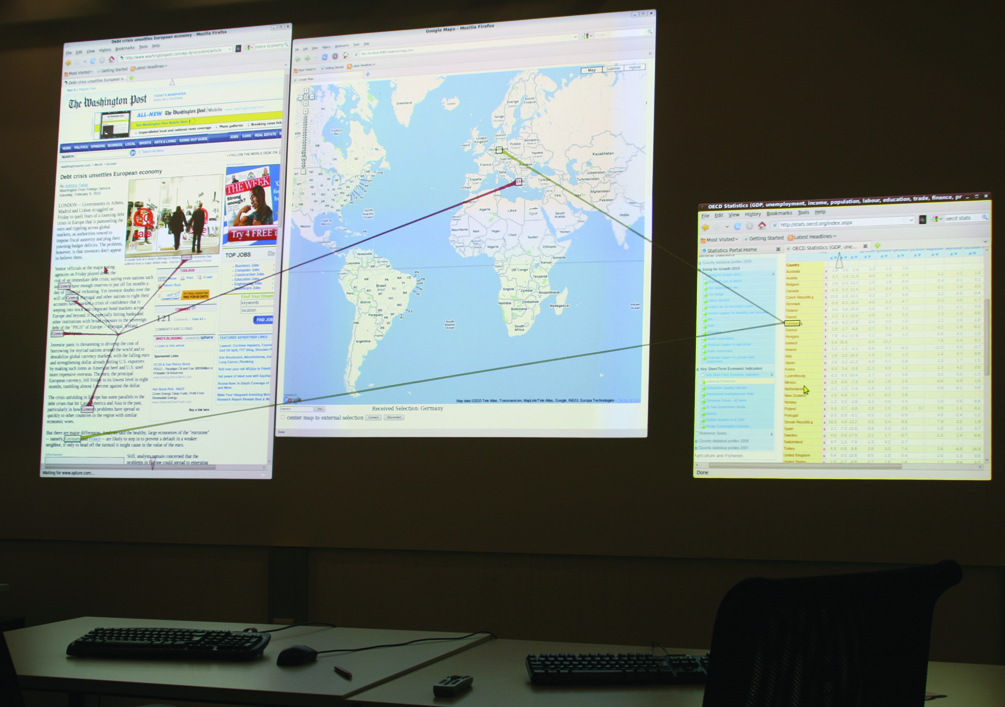 VisWeek Tutorial: Connecting the Dots – M. Streit, H.-J. Schulz, A. Lex
[Speaker Notes: We build upon a collaboration-transparent environment which provides: 
Multi-user input support on windowing system level – this means: applications do not have to take care of multiple input streams for themselves
And
Providing tiled projected displays on window manager level – this means: we have multiple projectors, which are casually aligned and the window manager corrects the resulting desktop image transparently to the applications 

This fulfills the requirements: 
 - single-user application support (application transparency) 
 - sufficient screen space  we can create very large displays from multiple projectors (limited to maximum number of output devices per machine – using VGA splitters can double / triple the amount) 
 - multi-user input 

Collaborative information linking: 
Modifies applications in a minimally invasive way: 
User selections are visualized by user-specific visual links across applications 
  help to localize important information on the cluttered screen 
  provide awareness cues of other user‘s current investigations

Application windows can be protected from other users‘ links 
A central selection storage tool allows to collect selections and to replay links later (by oneself or other persons) 

We need sufficient screen space to arrange multiple application windows (should be side-by-side if multiple users are collaborating) 
Also: users want to establish their personal territories (important for coordinating activities)
Multiple sources and a lot of screen space to arrange items side-by-side  a lot of visual information  we need visual cues to localize relevant information 
(useful for individual information extraction but also for discussion  deictic referencing)
Cues should be personalized and consistent across the entire desktop 

Concurrent input, visual coordination  interference when working individually
Known interferences from related work: changes in spatial window layout, cursor movements by other users 
Providing protected spaces (e.g. Areas on a shared screen, private displays) for uninterrupted private work 
 providing possibility to lock or protect certain workspace artifacts (e.g. Application windows) 
Users should be enabled to record their findings for later review and discussion 
We are using multiple applications  storing tool should be centralized and unified 
Findings should be saved in a generic form]
Large displays
Casually aligned multi-projector displays
Compiz extension for tiled displays  [Waldner et al., EDT/IPT 2008]
Warping and blending of overlapping projections in the window manager  application transparent
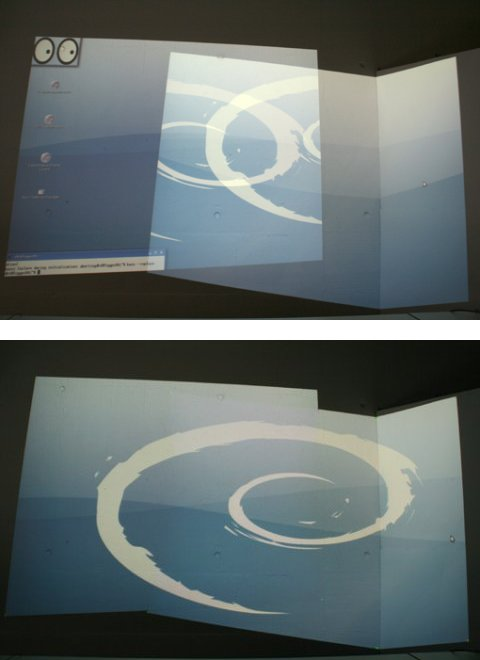 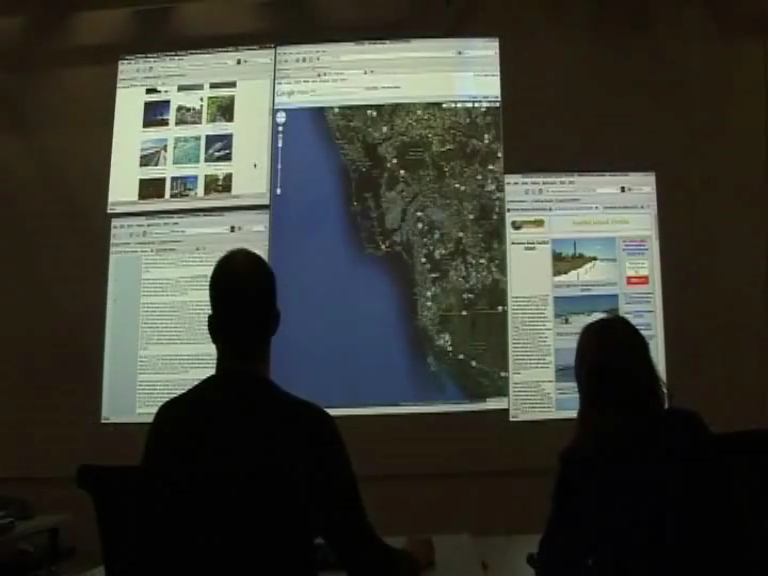 [Speaker Notes: Large, seamless, high-resolution displays are created from multiple overlapping projections 
Using a Compiz extension which applies warping and blending on window manager level 
Application transparent and interactive framerates
Six projectors, overlapping
Window manager applies warping of projected images... 
And blending of overlap regions
Two cursors are concurrently interacting with two application windows
So in this setting, two users can work independently in different application windows and have enough space to establish their territories
Applications shown are unmodified]
Linking Infrastructure
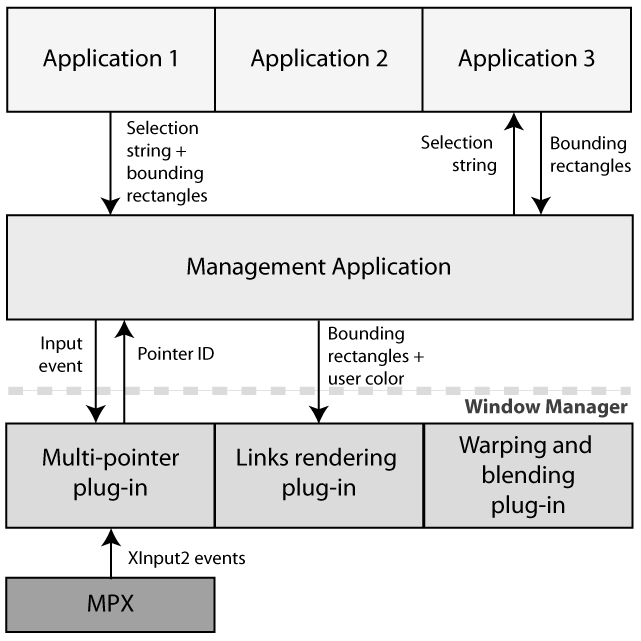 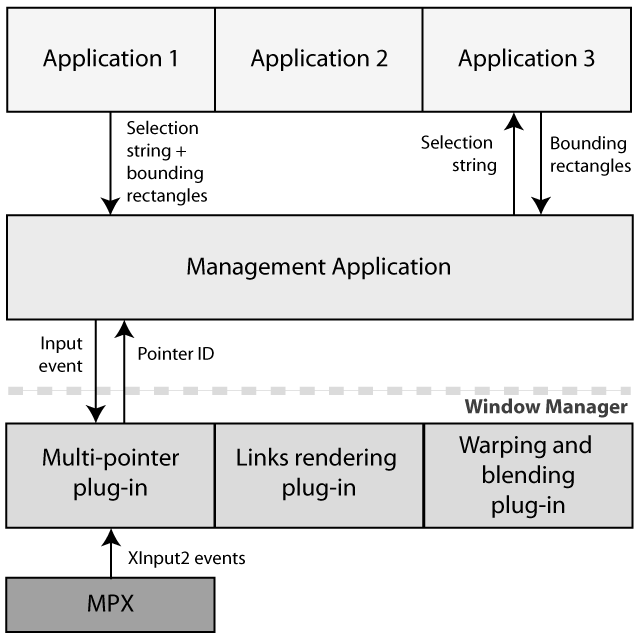 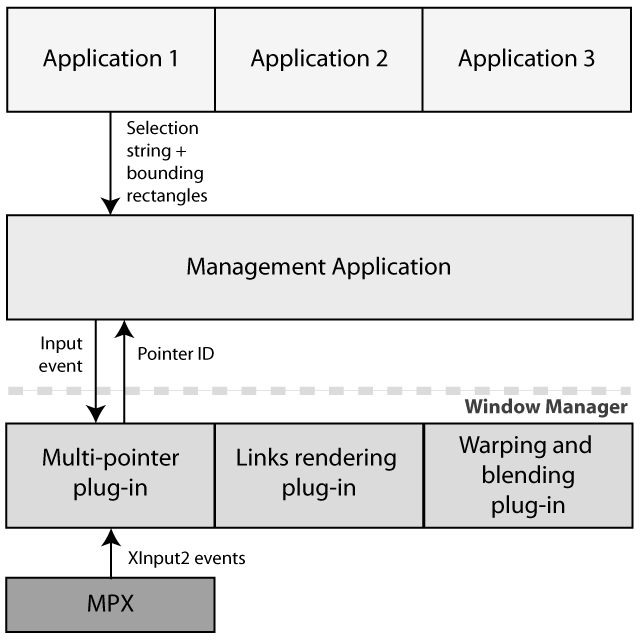 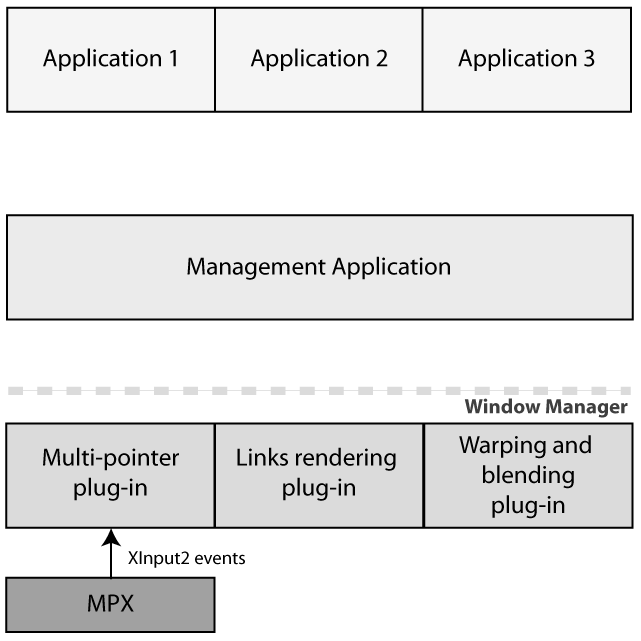 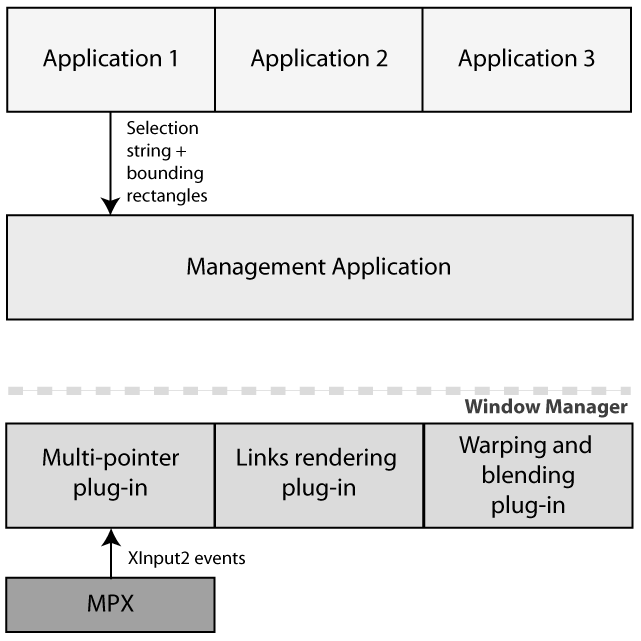 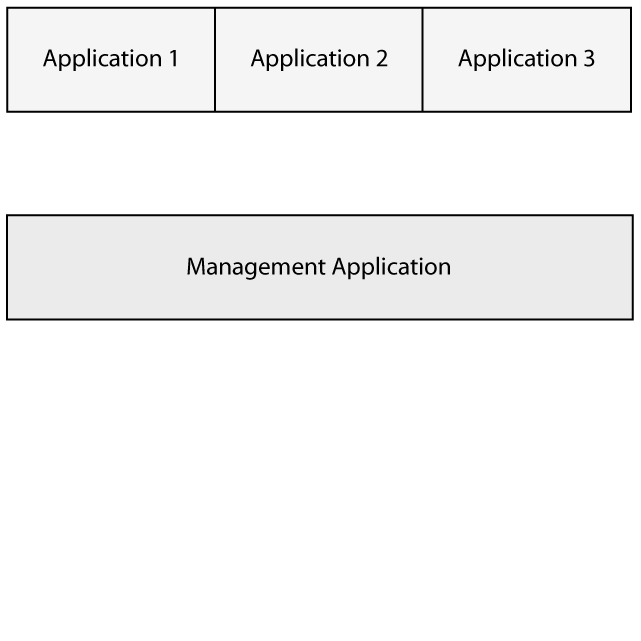 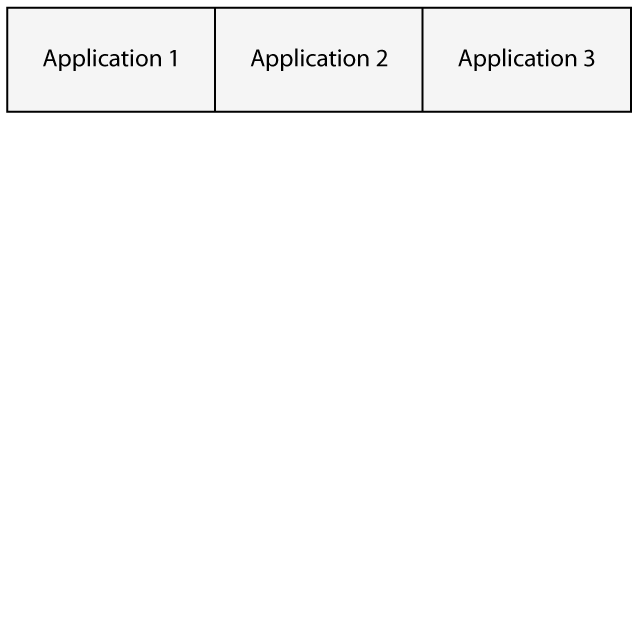 VisWeek Tutorial: Connecting the Dots – M. Streit, H.-J. Schulz, A. Lex
[Speaker Notes: Given multiple single-user applications 
Applications need to minimally modified – they need to: 
 - provide interaction techniques for user selections 
 - (browse their content for an incoming selection and find out the bounding rectangles of the discovered selections)
All applications communicate with a central management application
Management application is implemented as Tomcat Java application server – communication with applications takes place in HTTP

Finally, the window manager: 
Based on Compiz, extended via plugin infrastructure
multi-pointer plugin rendering multiple pointers and providing interface to query user identities
Links rendering plugin receives bounding rectangles for different application windows, then routes and renders the links
Warping and blending plugin takes care to undistort and blend multiple overlapping projections 

Application 1 receives a selection
Looks for occurrences in its content 
Reports selection string and corresponding bounding rectangles to management application

Management application consults multi-pointer plugin: 
Plugin returns pointerID of latest active pointer within window boundaries 
(simple, but works – never detected any problems, also in user study) 
Management application detects access rights for this pointer (which applications are accessible? Which are locked by other users?) 

Sends selection string to all accessible applications 
(in this case app 3) 
Application responds with bounding rectangles

Bounding rectangles and color associated with pointer is sent to rendering plugin 

Plugin clears previous set of links and renders new one
String based - OCR possible as well
If one of application reports window change (e.g. A user has scrolled a page) 
 All link sets branching to this app need to be re-rendered]
Collaborative Info Linking Video
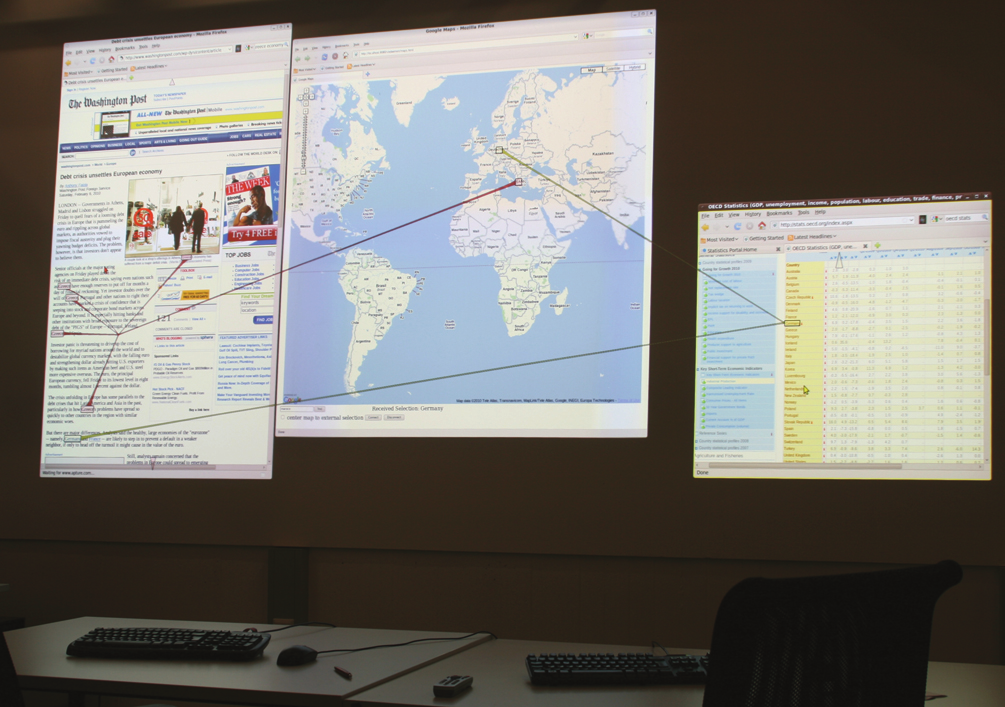 VisWeek Tutorial: Connecting the Dots – M. Streit, H.-J. Schulz, A. Lex
[Speaker Notes: User left selects word in a browser and presses an embedded button to invoke linking
Links are rendered to all application windows containing instances of the selected string 
Multiple sets of links are color-coded like their pointers 

In this example: two different application examples: 
Firefox extended by simple add-on (searches occurrences in text and image tags) 
Google maps mash-up using Google maps API to search for geographic locations and to map these locations to screen positions]
Collaborative Information Linking
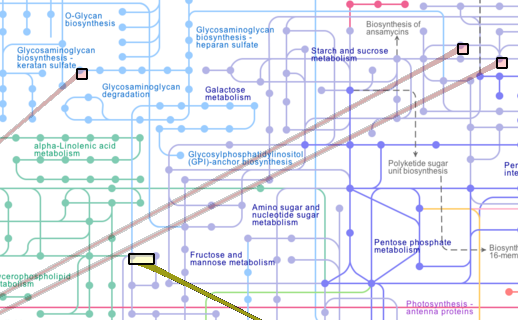 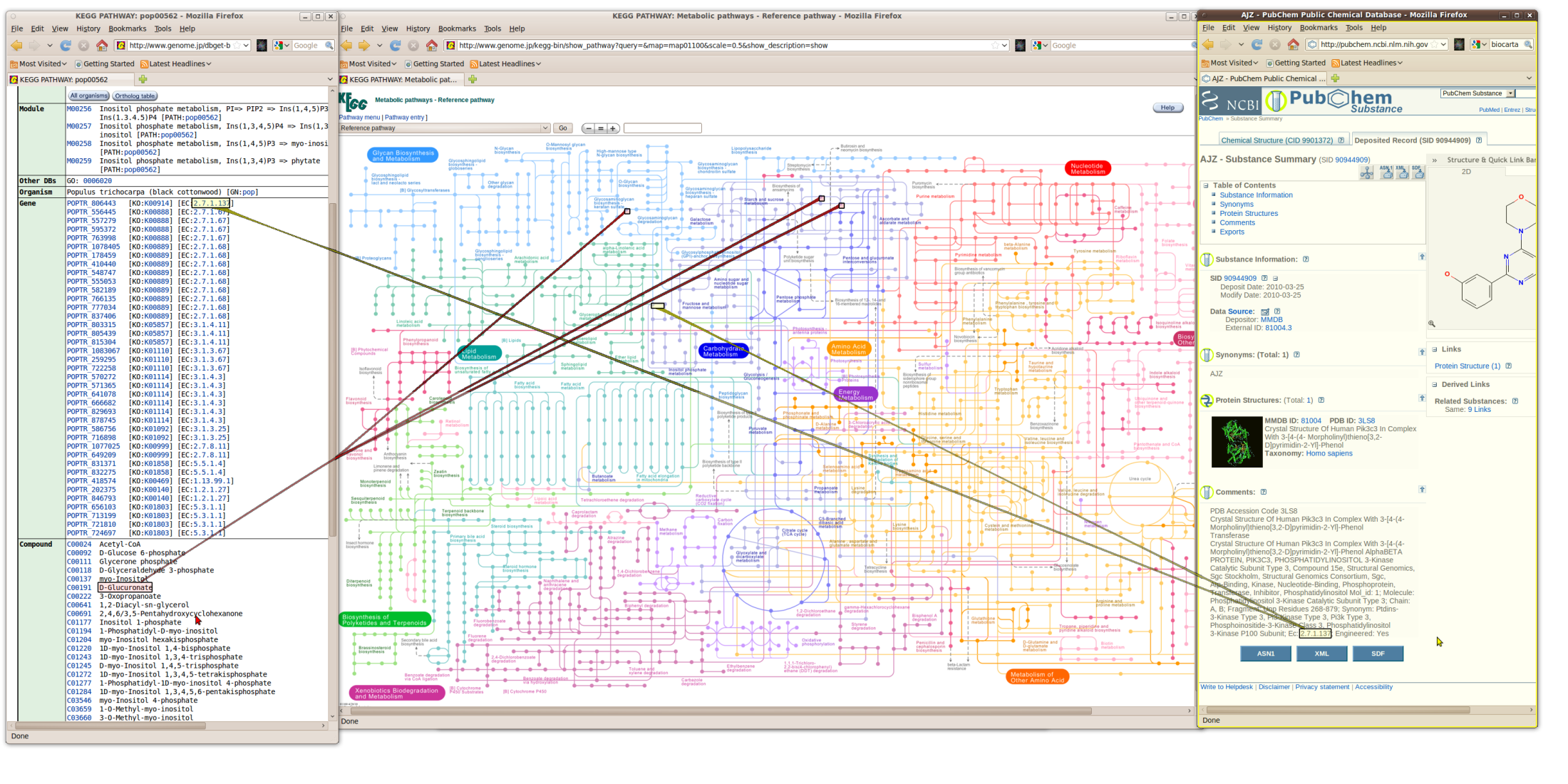 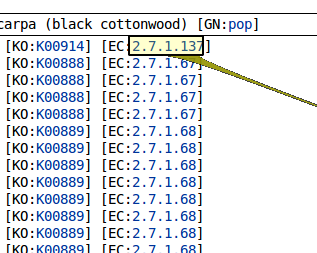 VisWeek Tutorial: Connecting the Dots – M. Streit, H.-J. Schulz, A. Lex
[Speaker Notes: Example: 
Shared overview map, very coarse
Seeing how selections relate to each other on the overview
Not required to change representation to search for occurrences (where is D-Clucuronate?  just select it for linking, no need to search in KEGG table) 

Problem: 
When other user makes a selection, link may unexpectedly intrude other user‘s current focus window 
 Users can lock their windows]
Window Protection
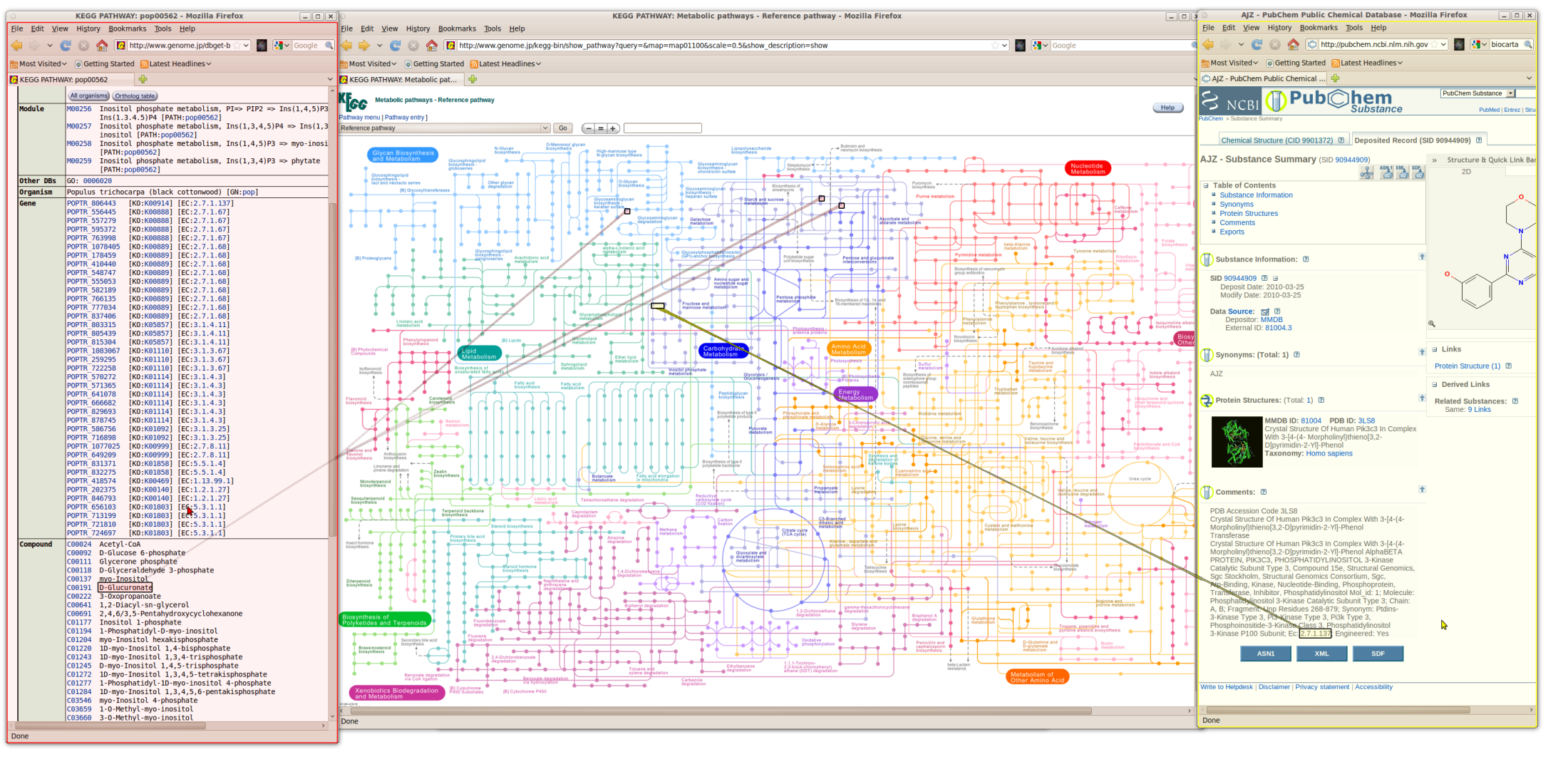 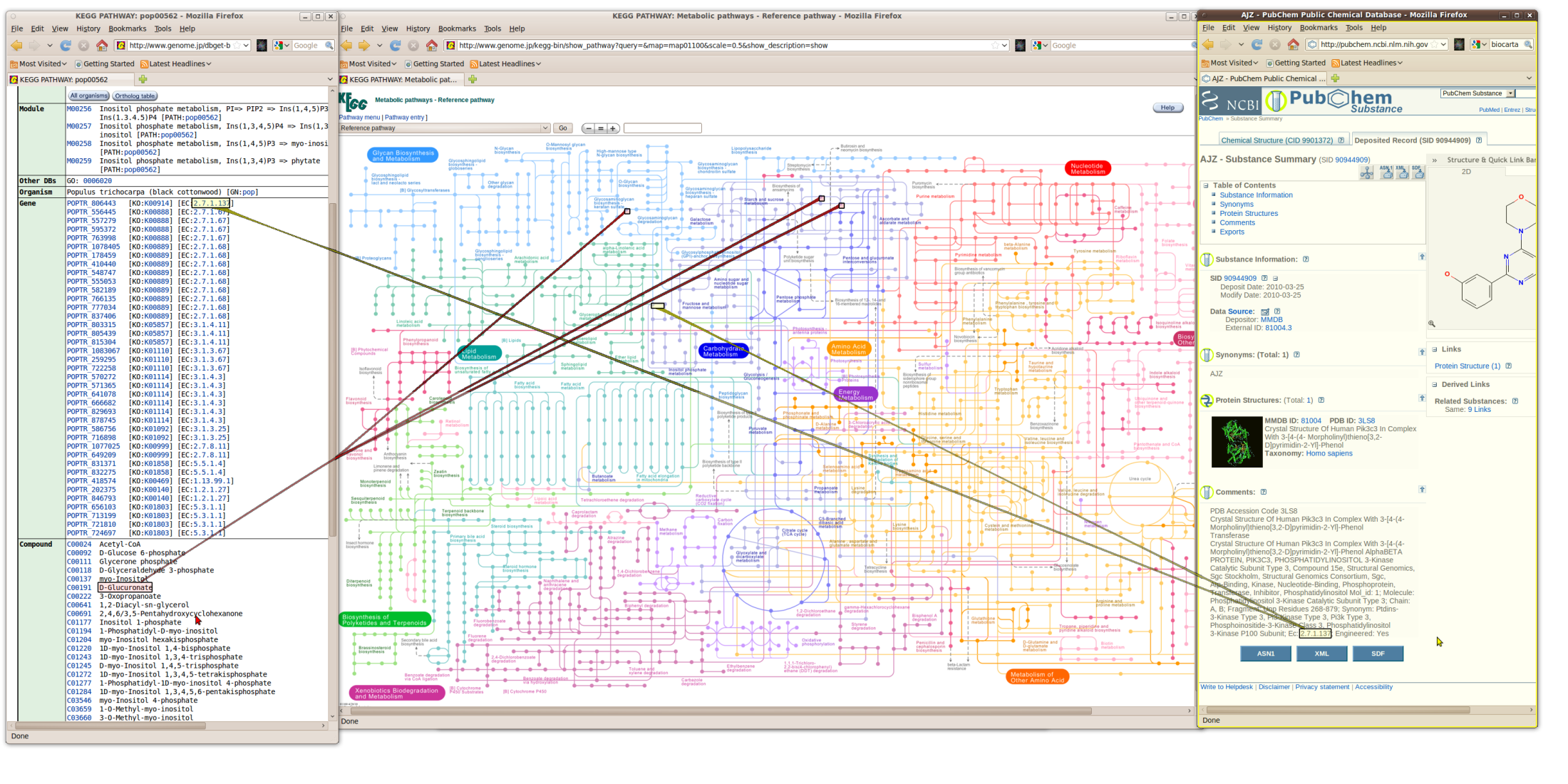 VisWeek Tutorial: Connecting the Dots – M. Streit, H.-J. Schulz, A. Lex
[Speaker Notes: Just pressing a keyboard shortcut on focus window
If not already locked by another user, window is now locked for other users‘ links

Visualized by colored border in pointer color]
Selection „Hijacking“
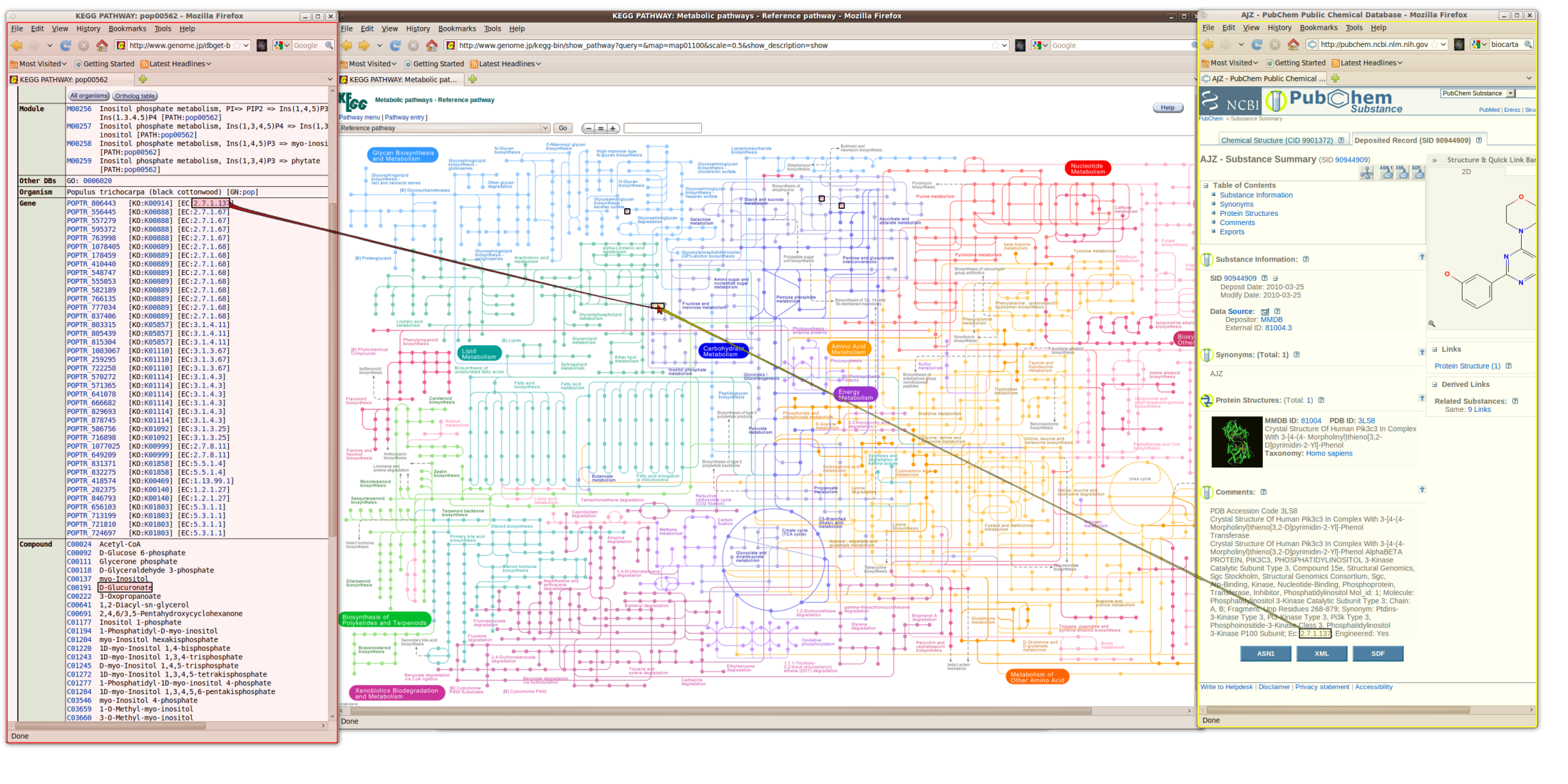 VisWeek Tutorial: Connecting the Dots – M. Streit, H.-J. Schulz, A. Lex
[Speaker Notes: Quickly check whether other user‘s selection is contained in own (locked) window: 
Move cursor on top of another user‘s selection rectangle
Own links are temporarily exchanged
Move cursor away 
Own links re-appear
For quick checks and comparisons of different user selections]
Selection Storage and Management
Bookmark list as central storage and global search tool
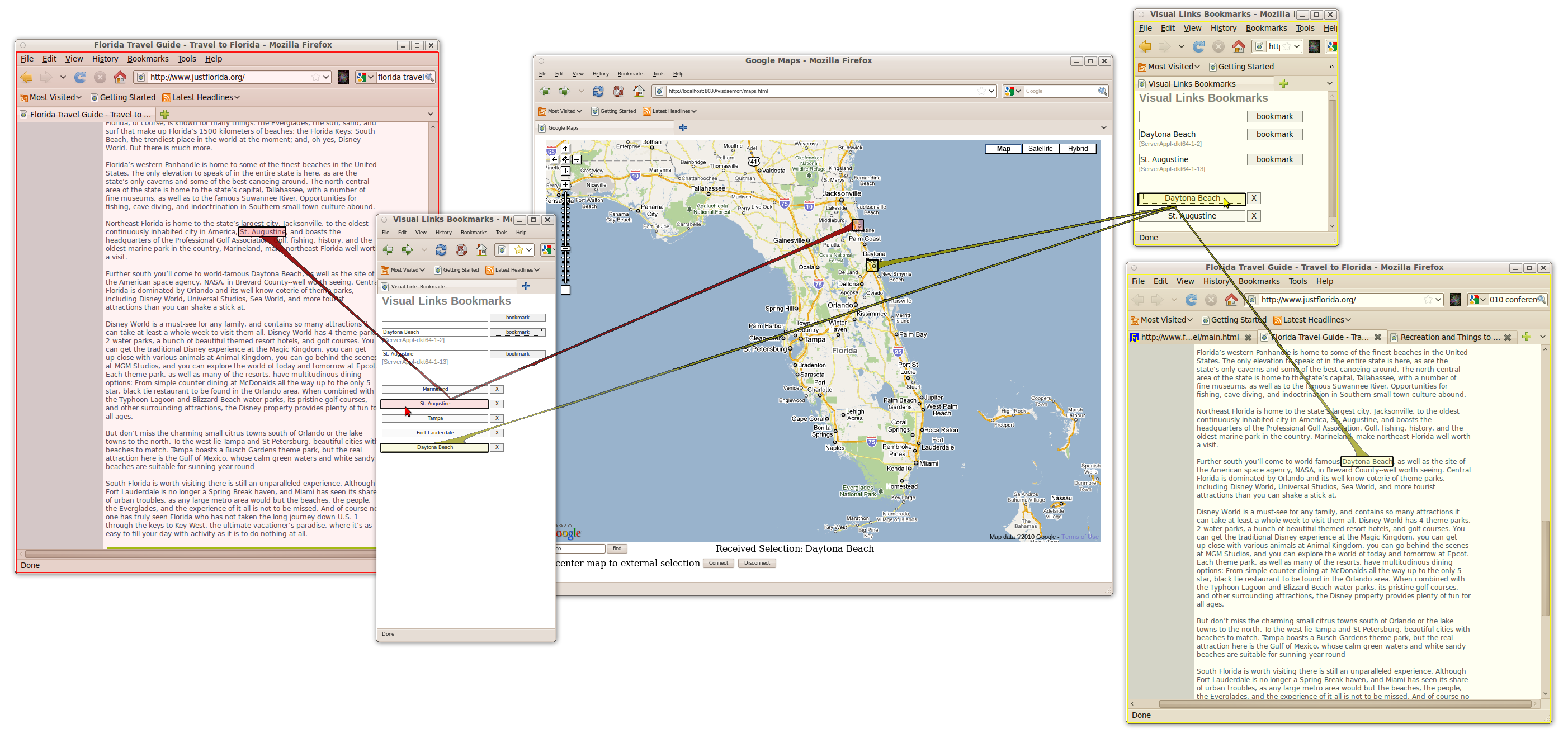 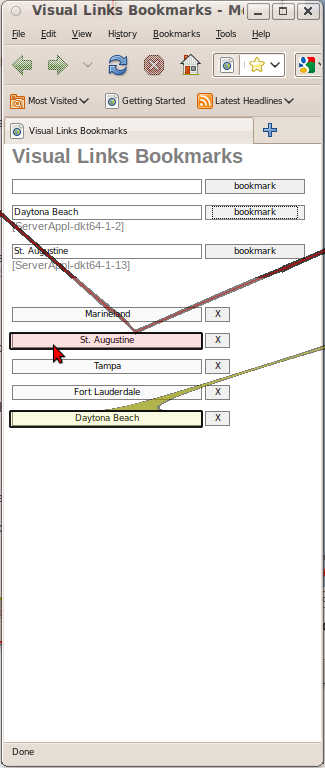 [Speaker Notes: We provide a simple bookmark list which can be used as central storage tool, but also as global search tool 

Shows current selection strings by all users and also provides an empty field where user can enter any string and look for occurrences in other windows 

Clicking on „bookmark“ creates a labeld button
User clicks on button  links emerge 

VIDEO:
Left user: selecting bookmarks from list
Later: selecting item in web browser text  sees that other user has bookmarked this item before  start discussion 


In this example: bookmark lists for two users – yellow link shows that one item has been bookmarked by both users  probably interesting]
One-Shot Linking
Light-weight linking from unmodified applications
Text selection  keyboard shortcut  selection buffer
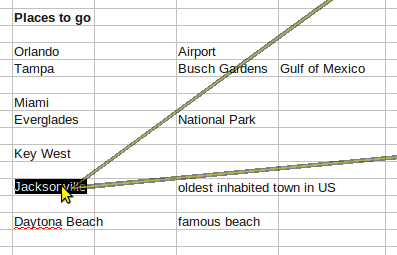 VisWeek Tutorial: Connecting the Dots – M. Streit, H.-J. Schulz, A. Lex
[Speaker Notes: Other way for storing selections: 
Arbitrary, unmodified applications (e.g. Spreadsheet applications, text editors etc.) 

User selects a word and presses a keyboard shortcut
Manager consults OS selection buffer  selection string 
Sends selection string to all accessible applications 

Restrictions: 
We cannot access content of applications 
 - we can only link FROM these apps, but not into 
 - we cannot visualize other instances in this application when linking from it 
 - we don‘t know where the string is actually located  rendering from mouse pointer location 
We cannot detect changes in these apps
  links are only shown temporarily]
Observational Experiment
18 participants (16 males, 2 females) - pairs
Analysis of migration from Africa to Europe 
Observations, video / audio recording, questionnaires, interview
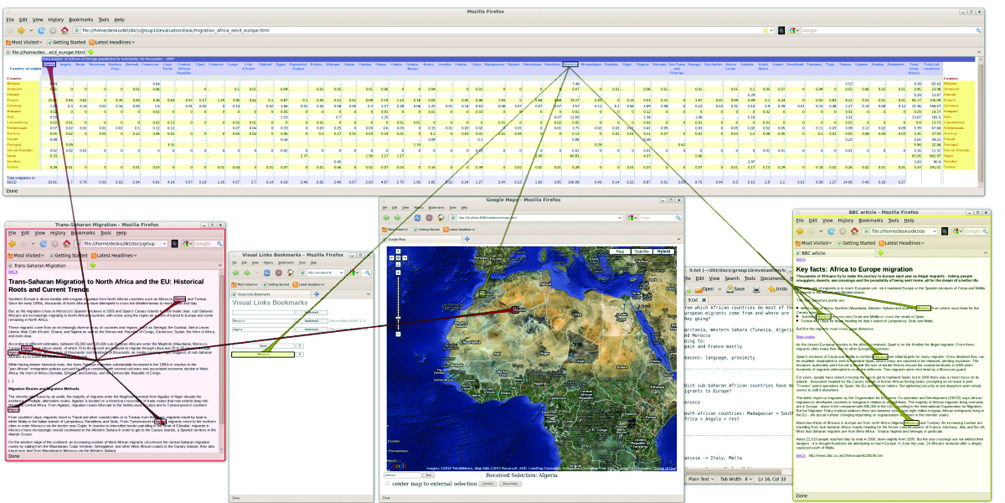 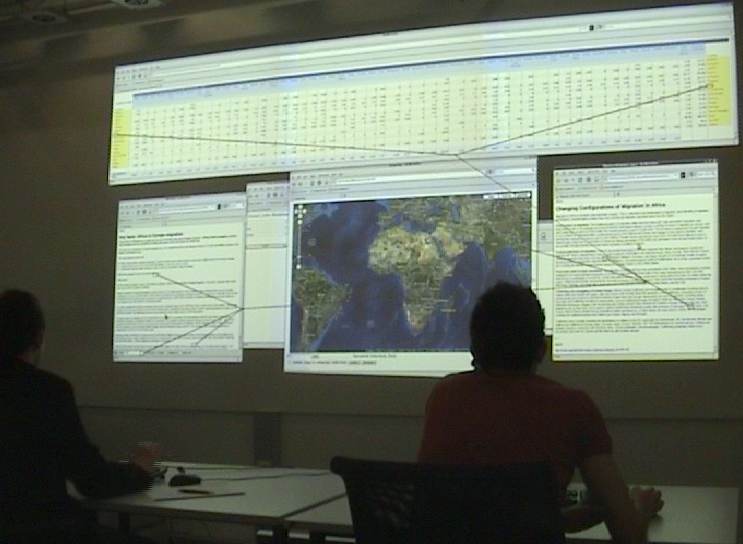 [Speaker Notes: Observational experiment in a collaborative information analysis task 
Goal: initial assessment of collaborative information linking and our infrastructure 

18 participants, working in pairs

Each user had own mouse and keyboard pair and color-coded pointer (yellow and red) 
Task: analysis of migration from Africa to Europe
Available material: map and data from the web (migration table, newspaper articles); slightly shortened
More information in the paper
Maximum of 30 minutes (some were finished earlier) 

Windows: 
Shared migration table and map, one bookmark list of the left, simple, unmodified editor on the right, on each side a browser window containing the articles (the same) – windows protected 
There was also pen and paper on the desk, but nobody used it

Warm-up period: 
Intruction how to invoke linking, how to switch off / fade links, how to bookmark, how to protect / unprotect windows 

Collected data: field notes, video recording with audio, questionnaires, semi-structured interview in the end]
Results
Usage of information linking depends on work style
Individual information retrieval  links to locate info
Joint discussion  one set of links only
Mixed-focus collaboration: most frequently
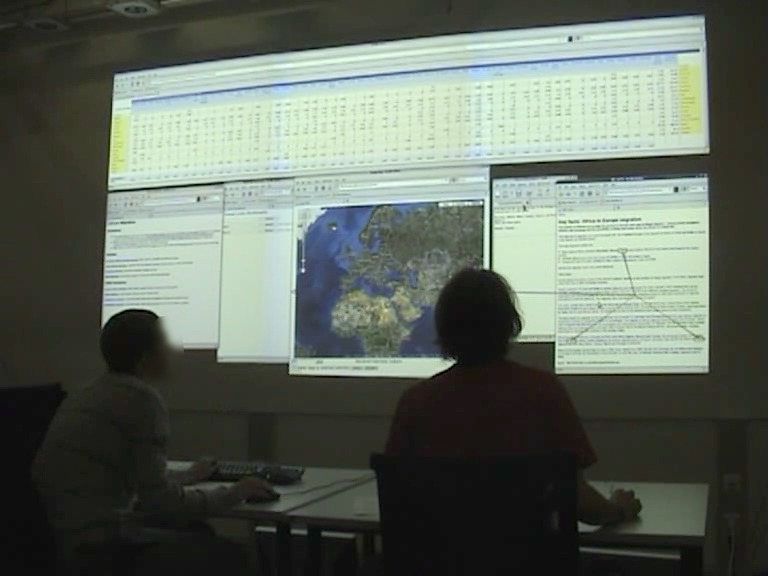 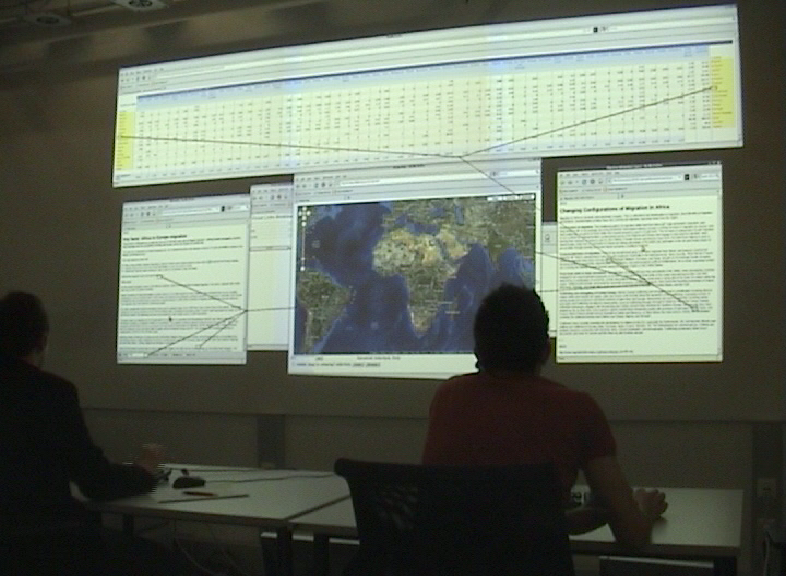 [Speaker Notes: Observation: 
User of collaborative information linking depends on work style: 
Most groups: mixed-focus collaboration: switching between individual work and tightly coupled collaboration (e.g. Discussions, task division, clarification etc.) 
Others: working individually on different questions, tightly collaborating (no individual work), single active user and passive observer 
Linking used most when working in mixed-focus style: 

Usually individual information retrieval period after discussing task division and clarifying questions: 
Linking used to locate countries on map and to find associated numbers in table 

Tight collaboration (discussing individual findings): 
One set of links faded or switched off
One user taking control to summarize findings, clarify etc. 
Linking to visualize location or to clarify on unknown items  support in deictic referencing (no problems resolving deictic references observed)]
Results
Distractions and conflicts
In general distraction was assessed as low
Input conflicts on shared windows, changes to window layout
Could be resolved by social protocols, but subjectively annoying
Territoriality
Window ownership based on initial window layout
Movement of shared windows rare
VisWeek Tutorial: Connecting the Dots – M. Streit, H.-J. Schulz, A. Lex
[Speaker Notes: Surprising: distraction was assessed as low 
(There was distraction, but mainly caused by occasional input conflicts on shared windows or if the window layout was changed) 
Sometimes: one user silently watching other user‘s links 

We observed input conflicts on shared windows (e.g. One user drags the map, other enters with pointer  map starts flickering) and 
Users reported that they were annoyed by other user‘s window layout changes 

Observed that these issues could be resolved by social protocols (was immediately resolved: „ups, sorry!“) but
Users reported that they were very annoyed 

As observed by many other researchers, we also saw a strong sense of territoriality based on initial window layout 
(users were instructed that they could change the window layout but except for the group working in a tightly coupled fashion, this was rare) 
Example: bookmark window was on the left, text editor on the right, initially:
shown is the average number of linking invoked from the bookmark list and editor, respectively  corresponds to the closest user 

Movement of shared windows was rare and if, users always discussed that before-hand]
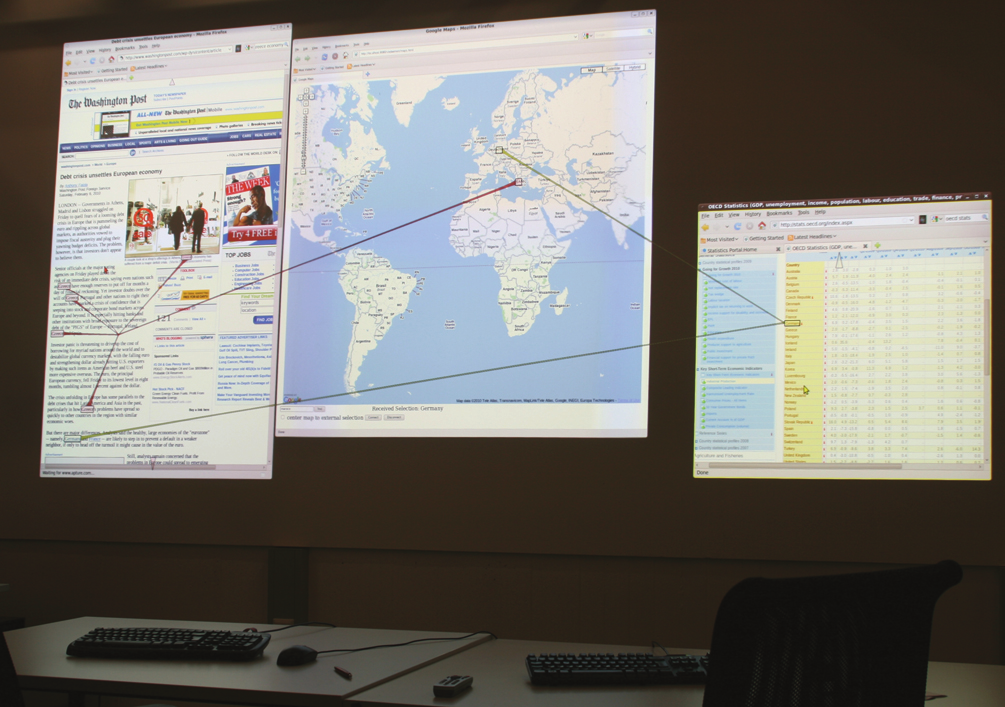 Open Issues
What about visual clutter when more users are interacting?
How to handle discontinuous multi-display/projector setups?
VisWeek Tutorial: Connecting the Dots – M. Streit, H.-J. Schulz, A. Lex
247
Virtual Reality
Visual links in immersive environments
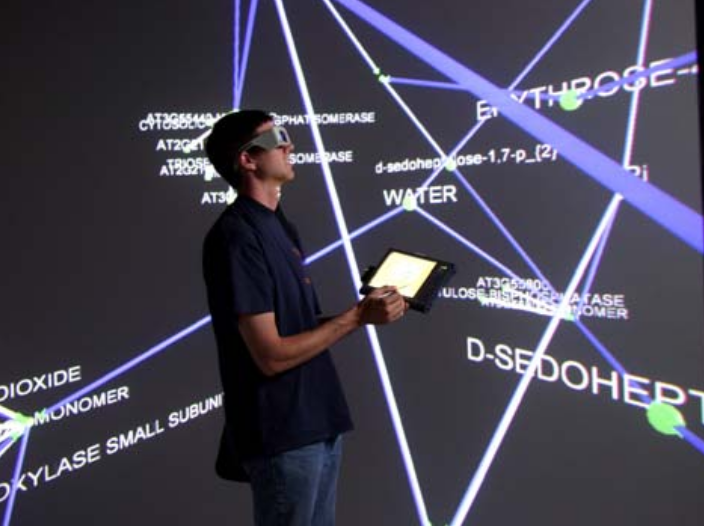 Biological Network Analysis in VR [Dickerson et al 2002]
VisWeek Tutorial: Connecting the Dots – M. Streit, H.-J. Schulz, A. Lex
248
[Speaker Notes: Early examples of using explicit linking from the VR community]
Connecting the Dots
Tutorial Summary
VisWeek Tutorial: Connecting the Dots – M. Streit, H.-J. Schulz, A. Lex
249
Summary Part I – What to Link
Relations differ in their:
Cardinality
Elements (Granularity + Scope)
Domain
Relations can be derived or inherent
Examples given show what‘s already been done
– and what’s still left to explore!
VisWeek Tutorial: Connecting the Dots – M. Streit, H.-J. Schulz, A. Lex
250
Summary Part II – How to Link
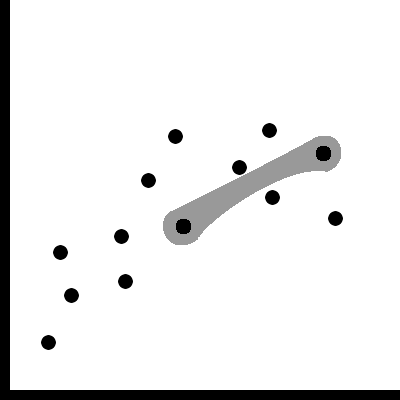 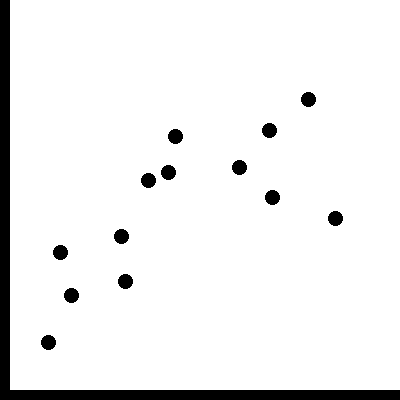 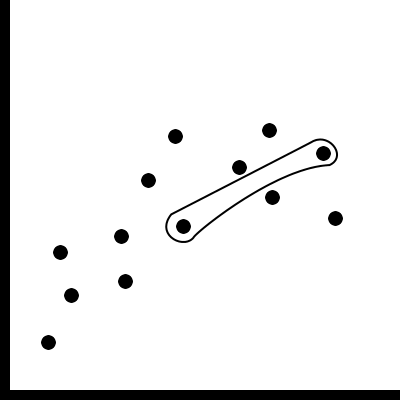 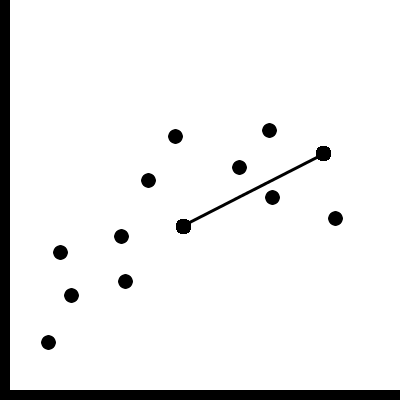 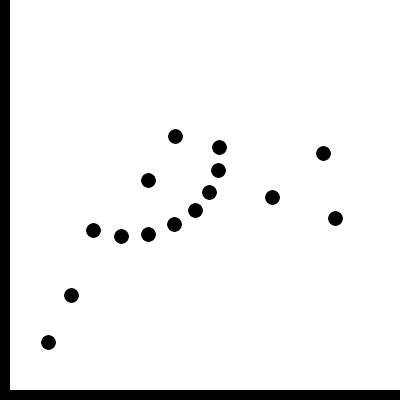 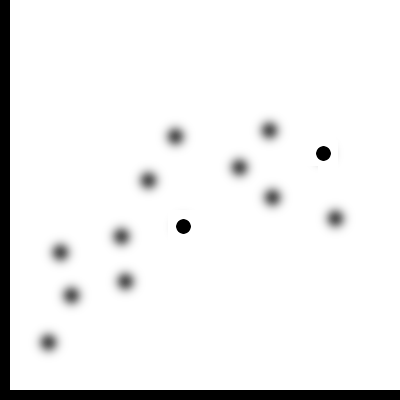 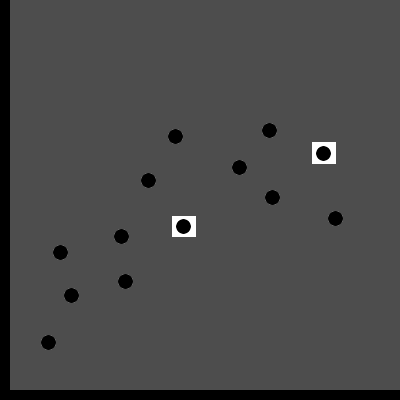 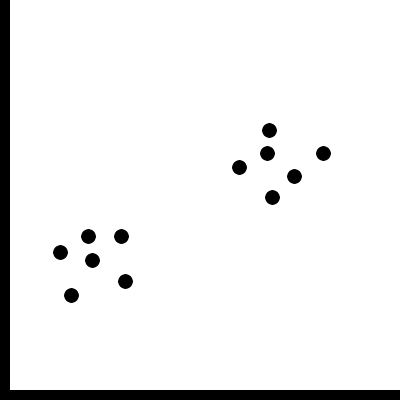 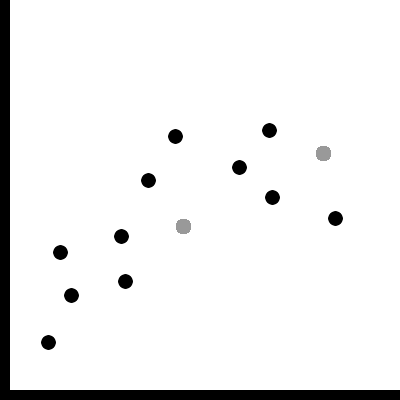 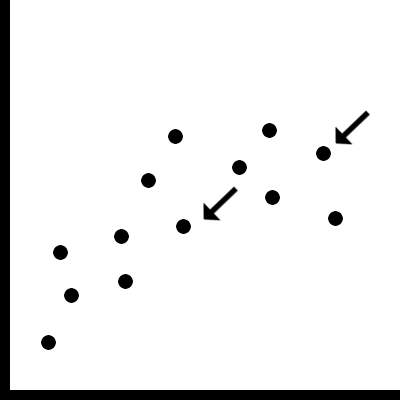 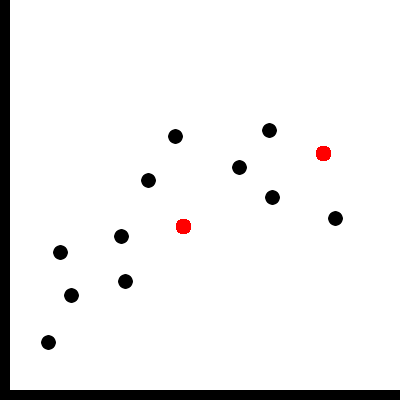 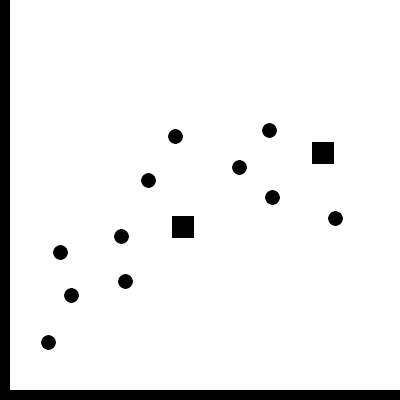 Summary Part III – When to Link
Display 2
Display 1
Application 3
Application 1
Application 2
View 1
View 3
View 2
View 4
User 1
User 2
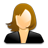 User 3
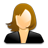 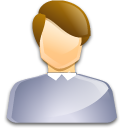 VisWeek Tutorial: Connecting the Dots – M. Streit, H.-J. Schulz, A. Lex
252
Connecting The Dots  Showing Relationships in Data and Beyond
  connecting-the-dots.caleydo.org
?
Marc Streit
Hans-Jörg Schulz 
Alexander Lex
marc.streit@jku.at
contact@hjschulz.net
alex@seas.harvard.edu
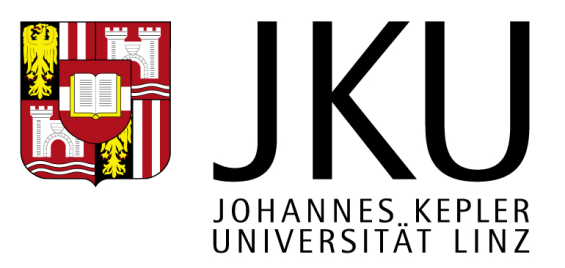 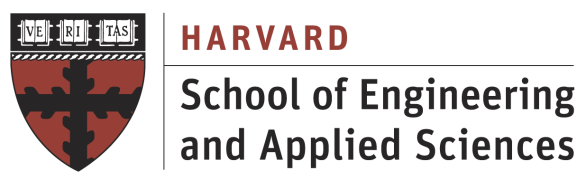 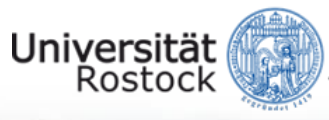